Математика
2 клас
Таблиці множення на 6 – 9  
Урок 105
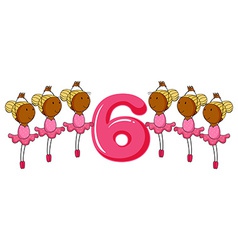 Таблиця множення числа 6
Налаштування на урок
В школу всі прийшли ми вчитись,
Постараймось не лінитись.
Тож до праці всі мерщій, Здолаймо труднощі усі!
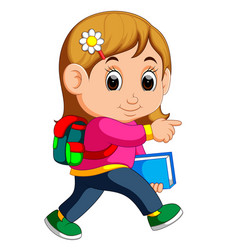 Привітання
Хто прийшов з гарним настроєм – рукою махніть.
Хто вранці зарядку робив – головою кивніть.
Хто ввічливий – 
сусідові злегка вклоніться.
Хто вміє дружити – 
усім посміхніться.
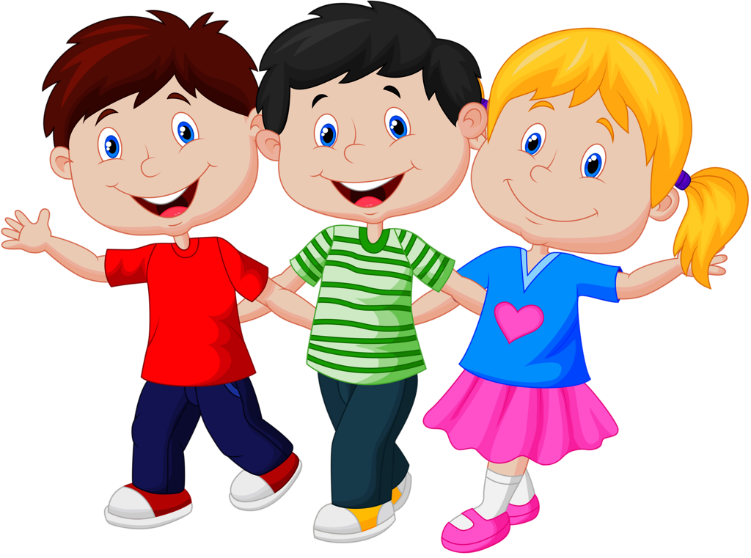 План уроку
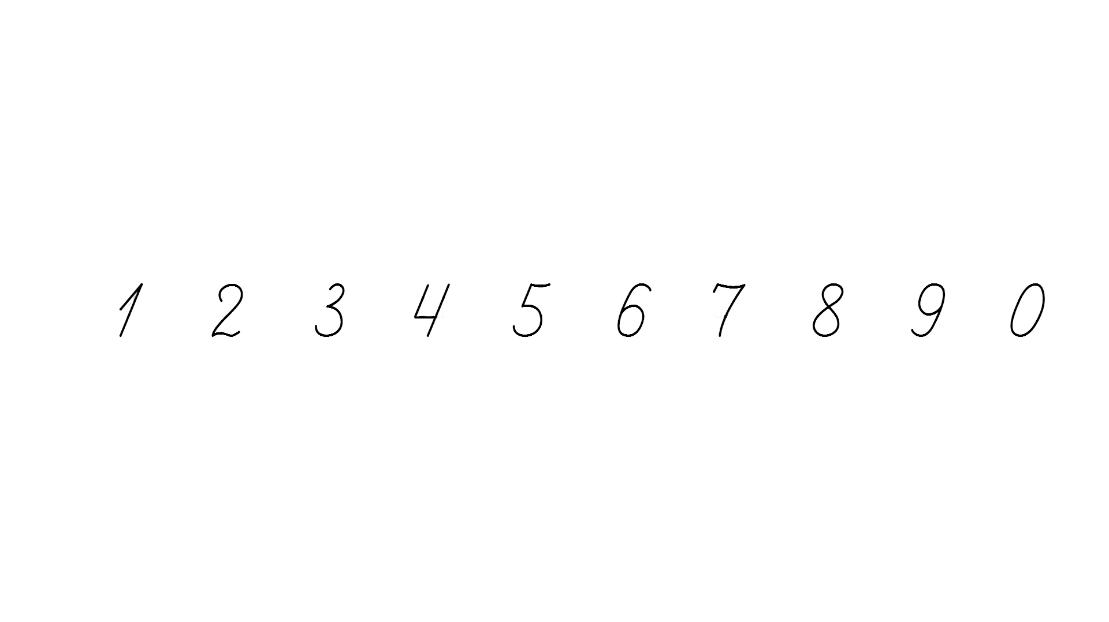 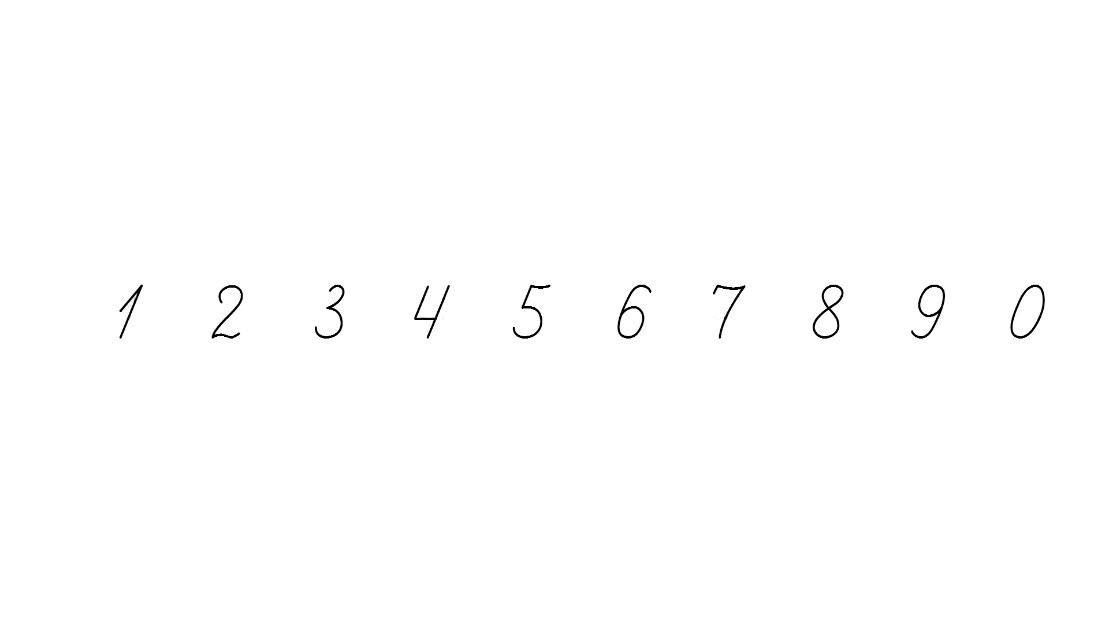 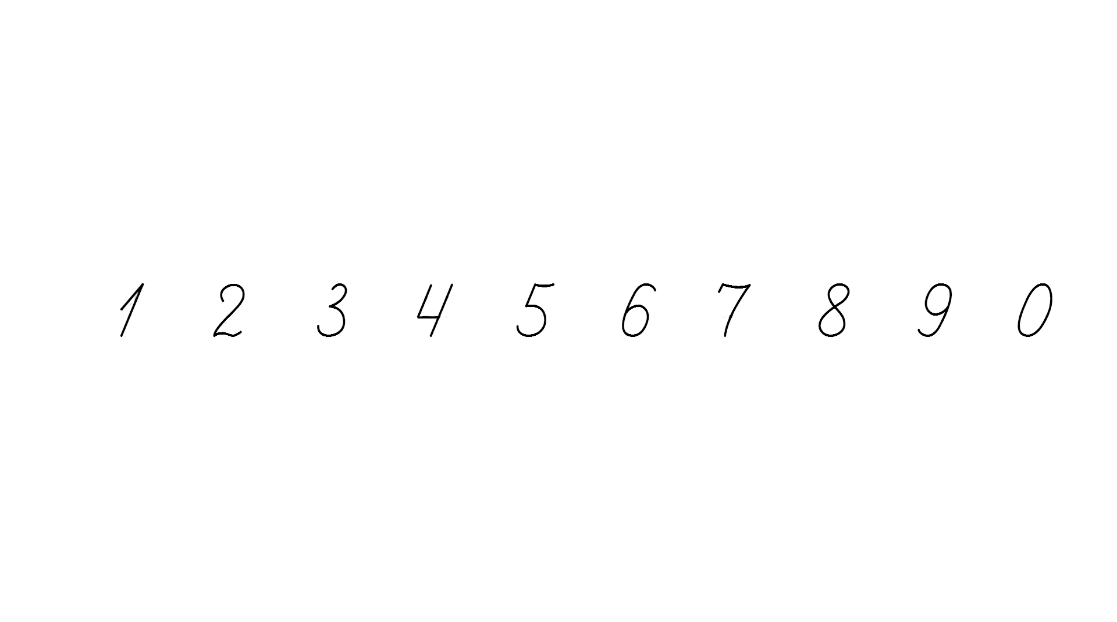 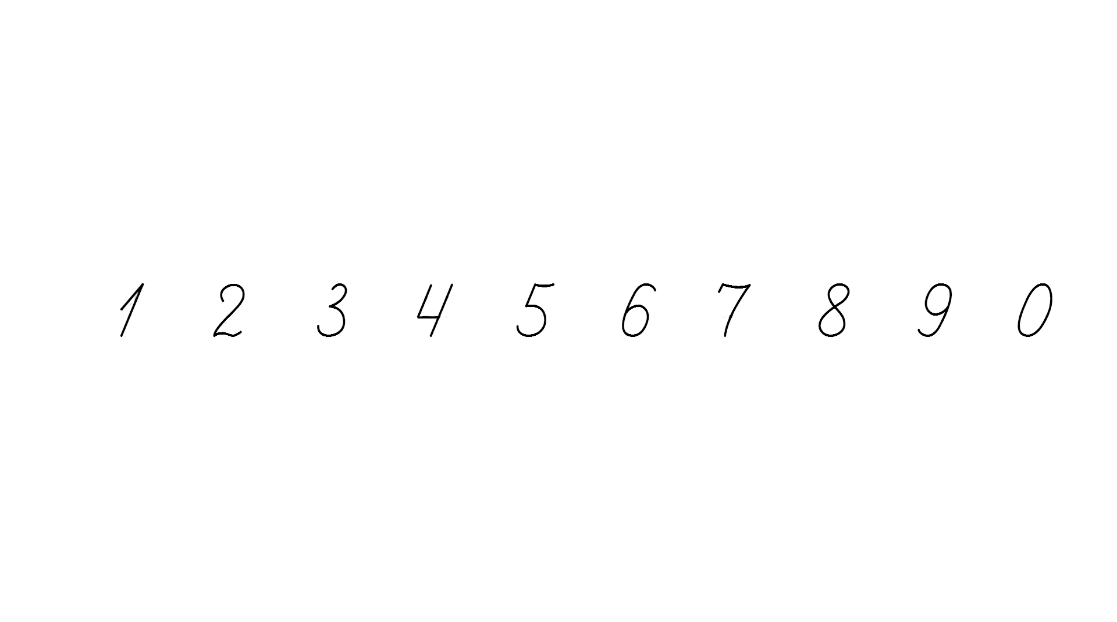 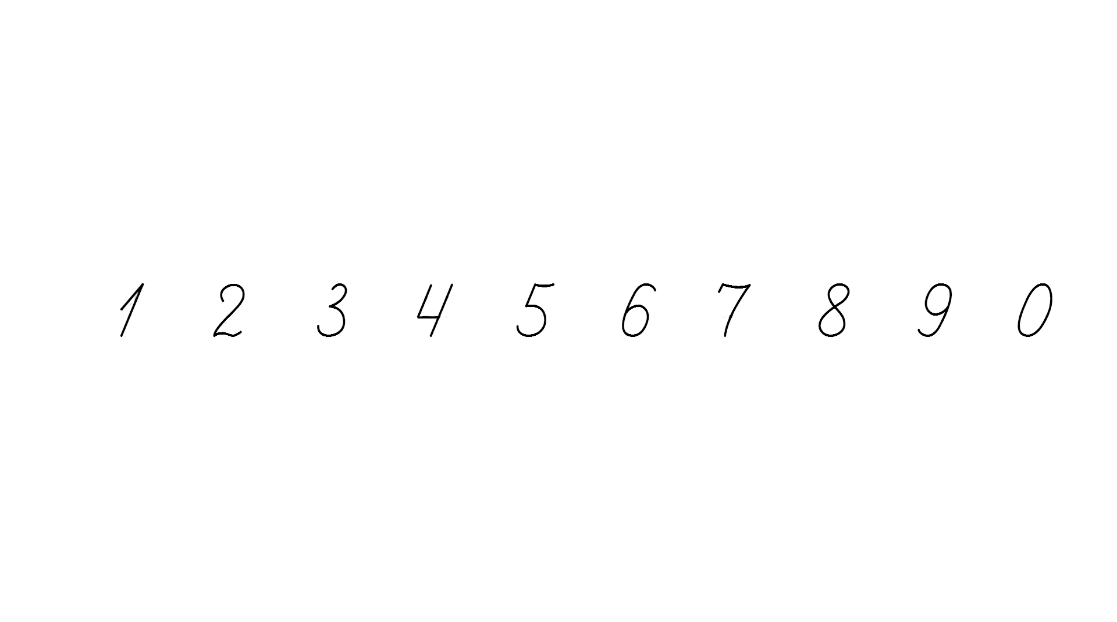 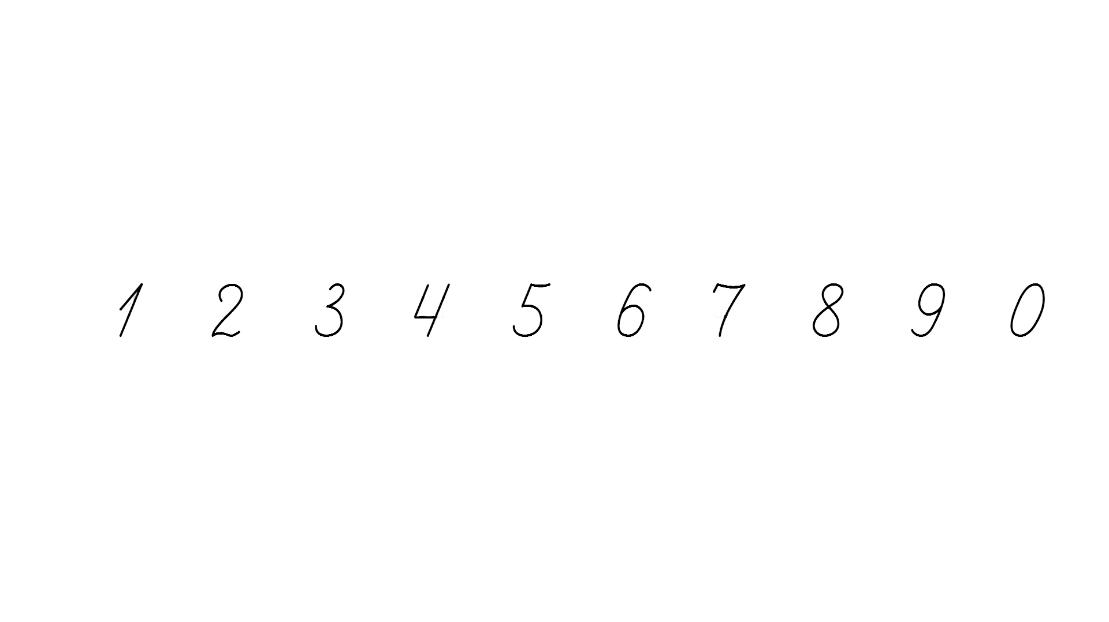 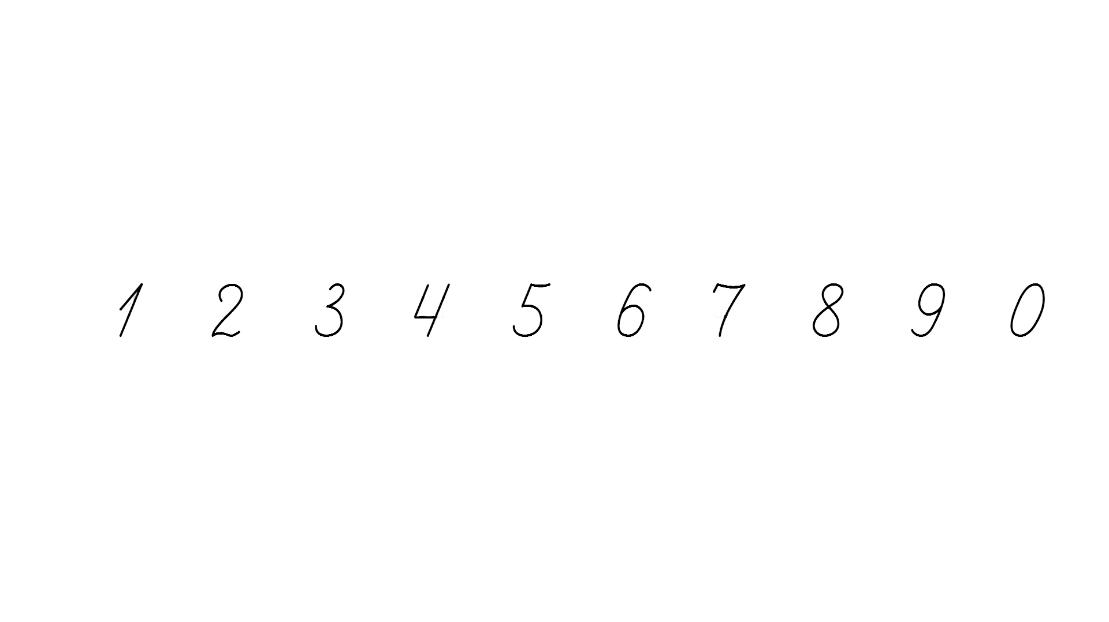 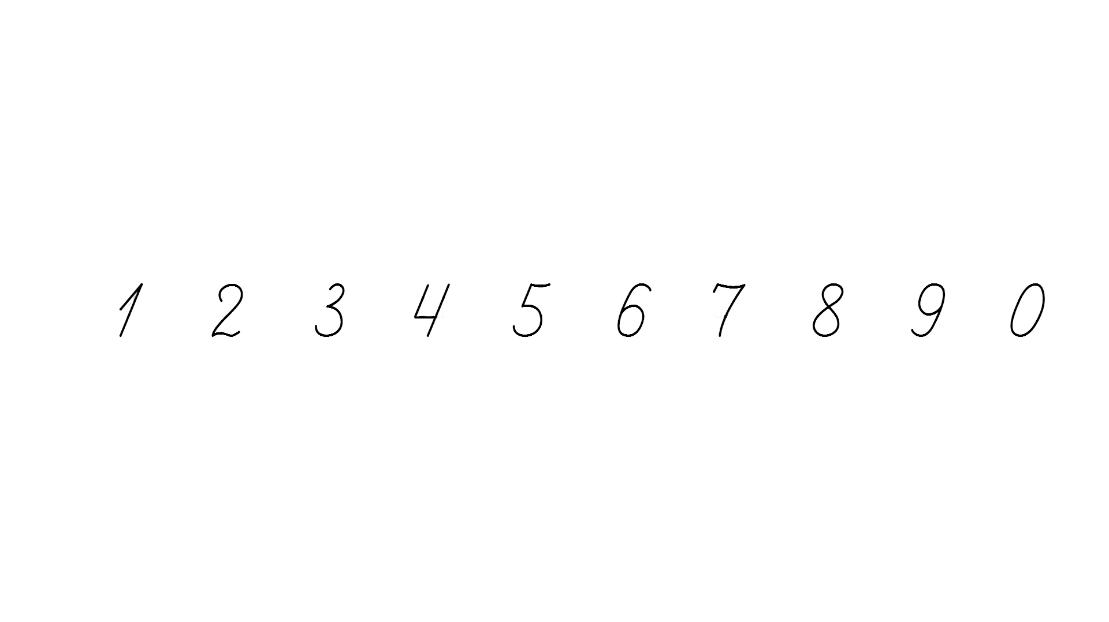 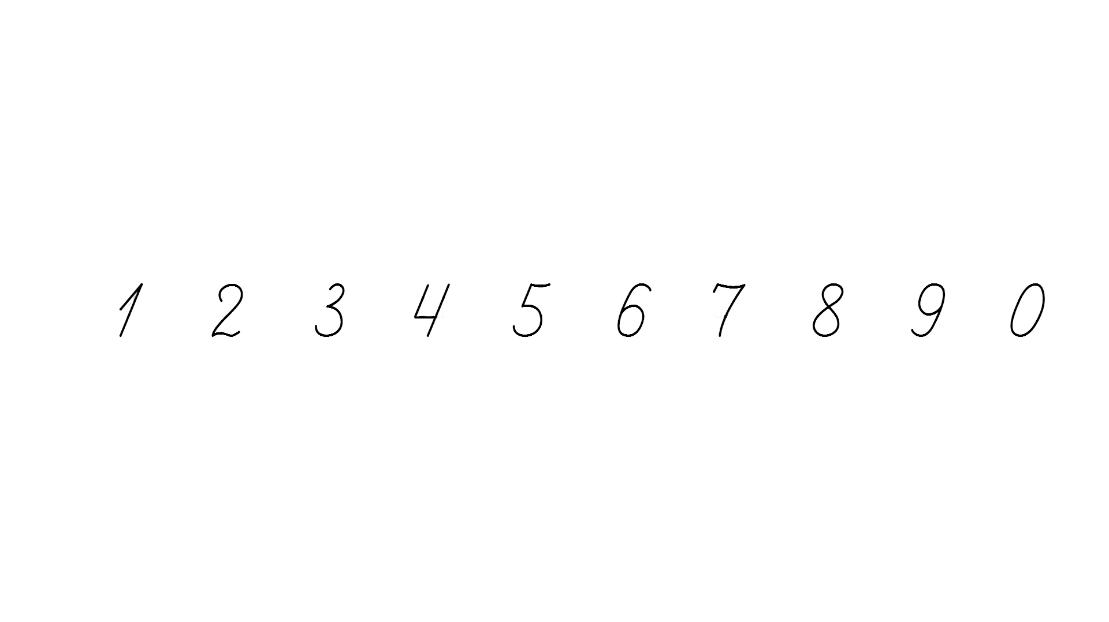 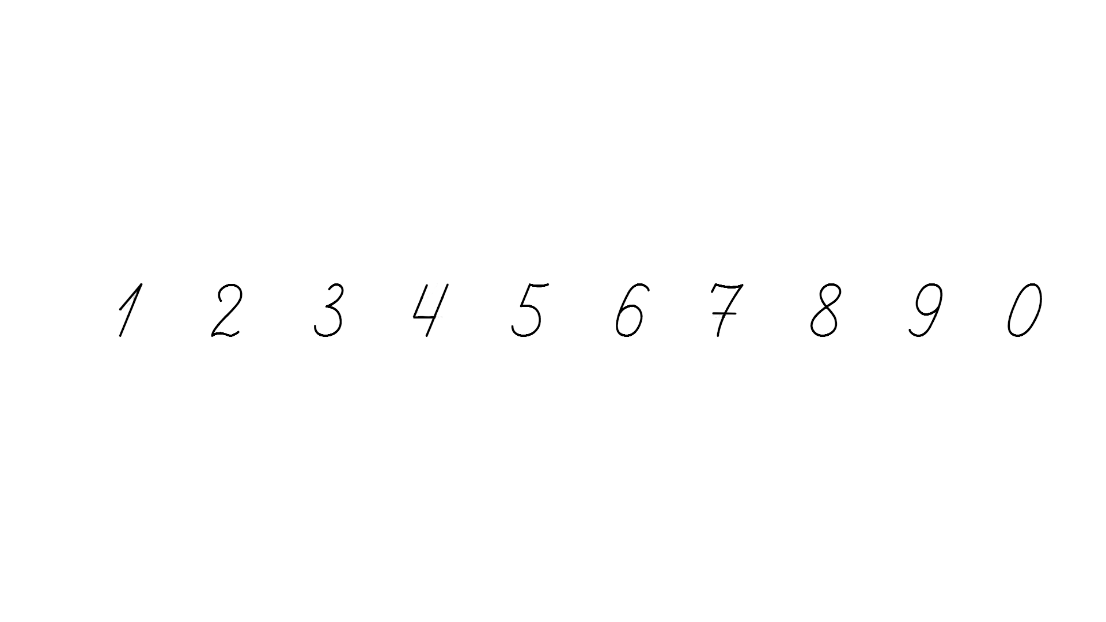 Установи закономірність
Знайди у ряду зайве число
16
24
12  15  18  21  23  27
12  17  20  24  28  36
8
10
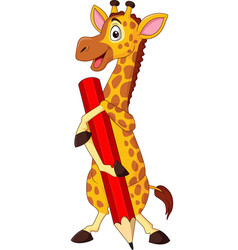 16  14  12  10  7  6
11  15  20  25  35  40
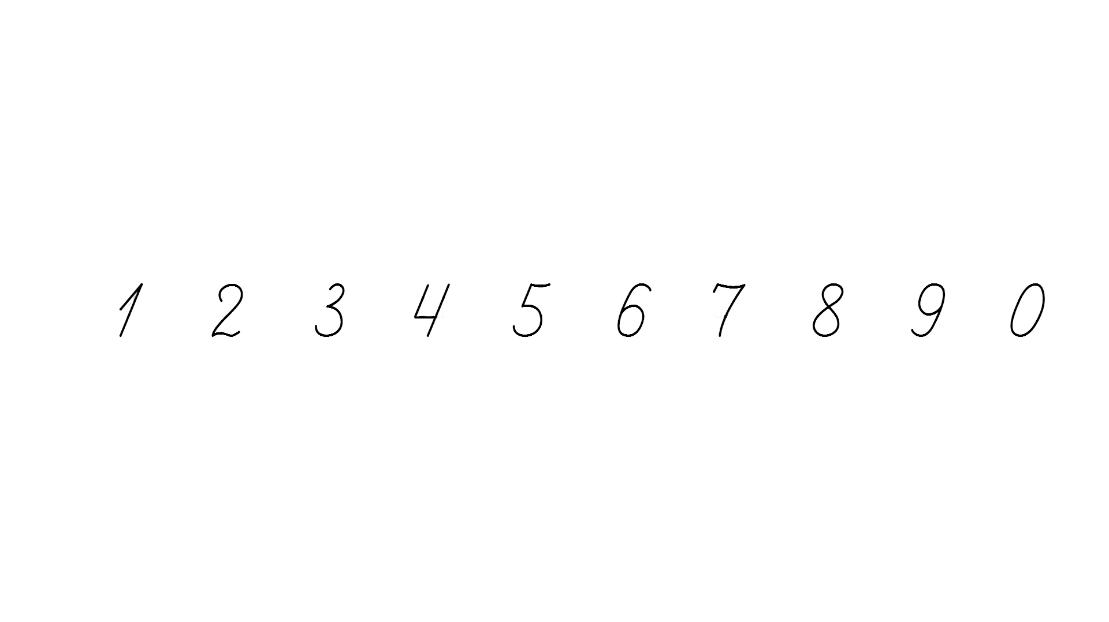 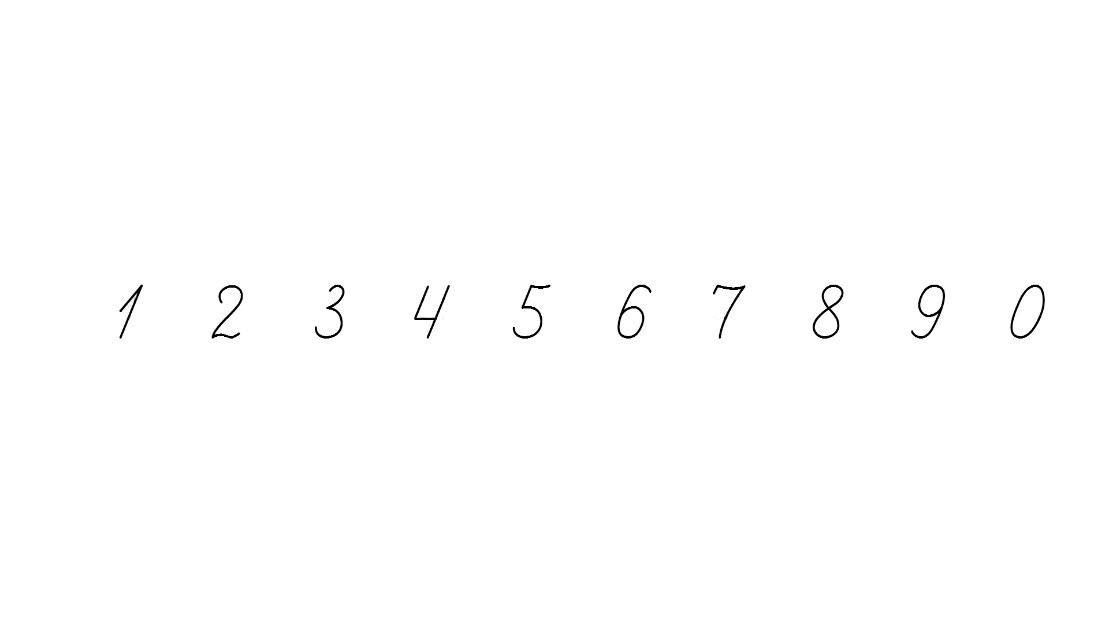 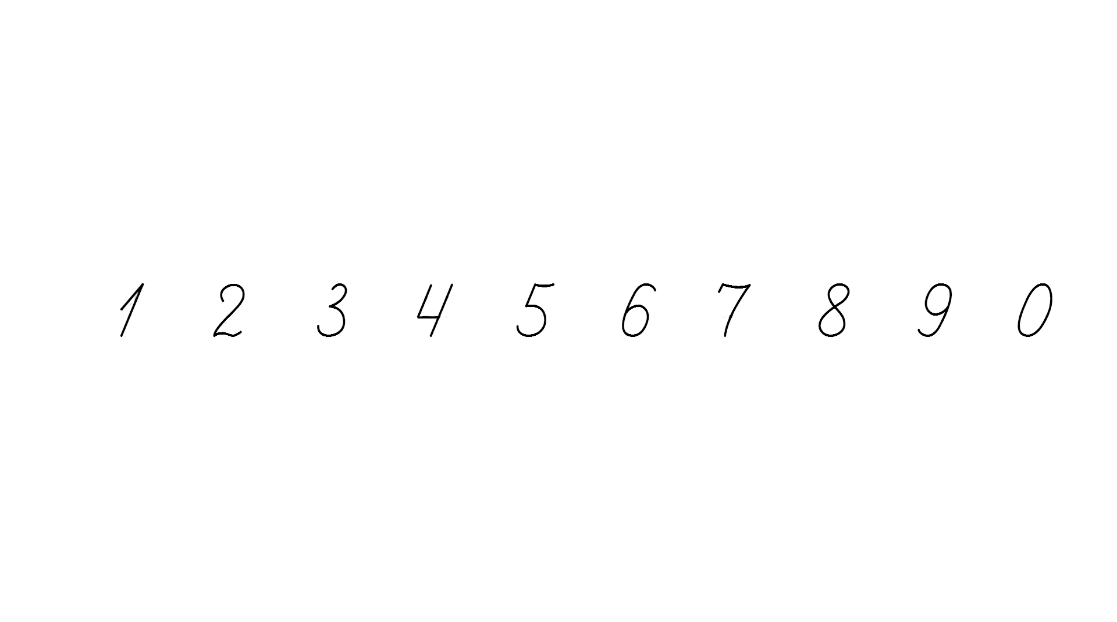 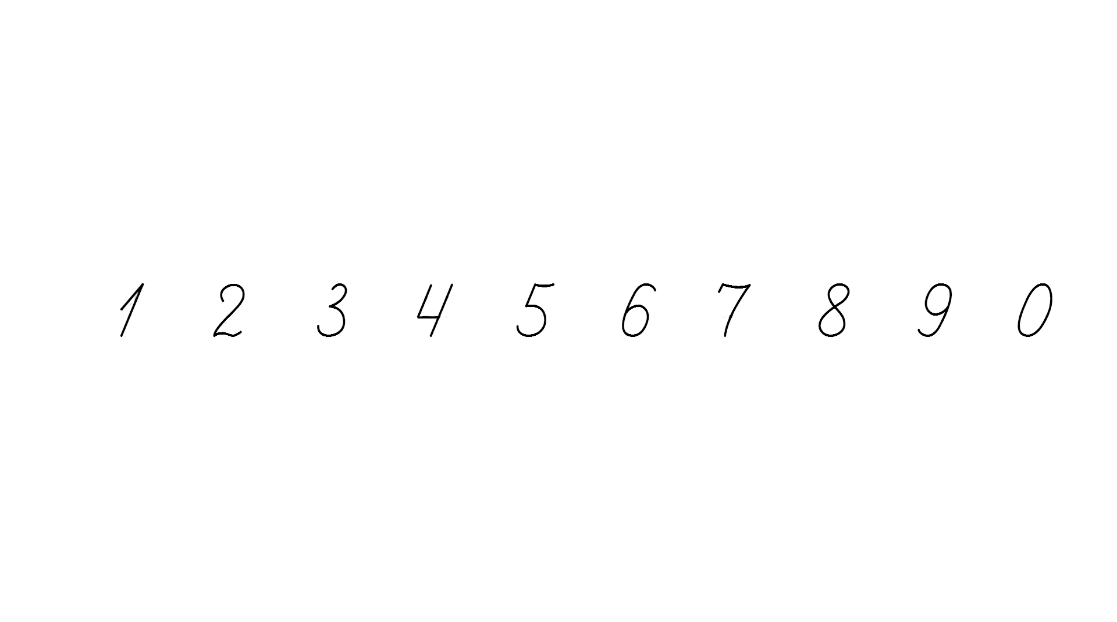 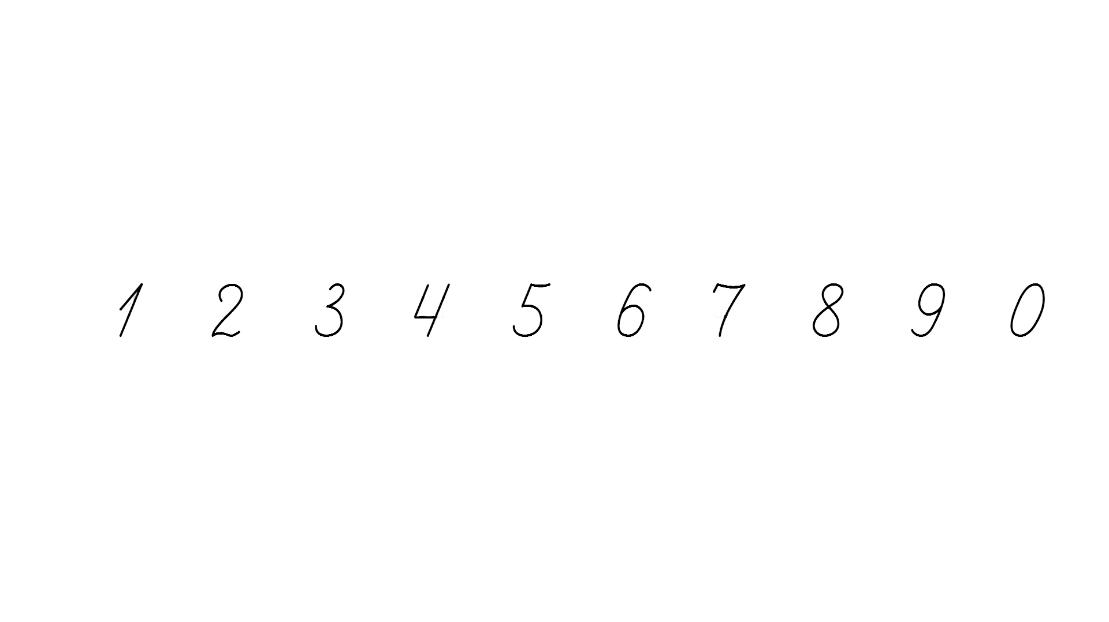 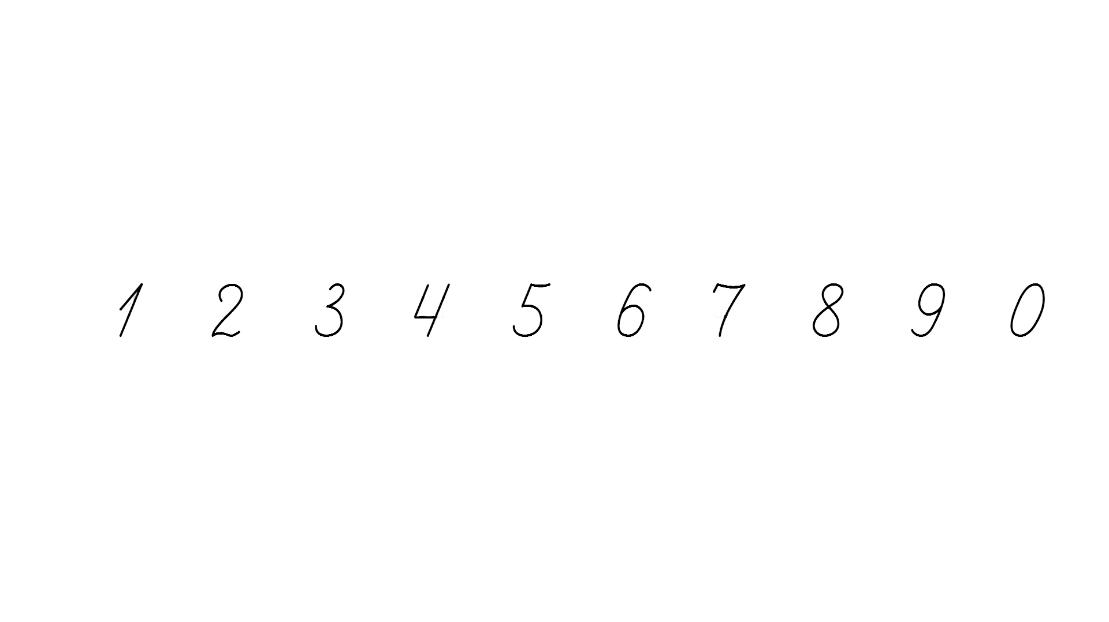 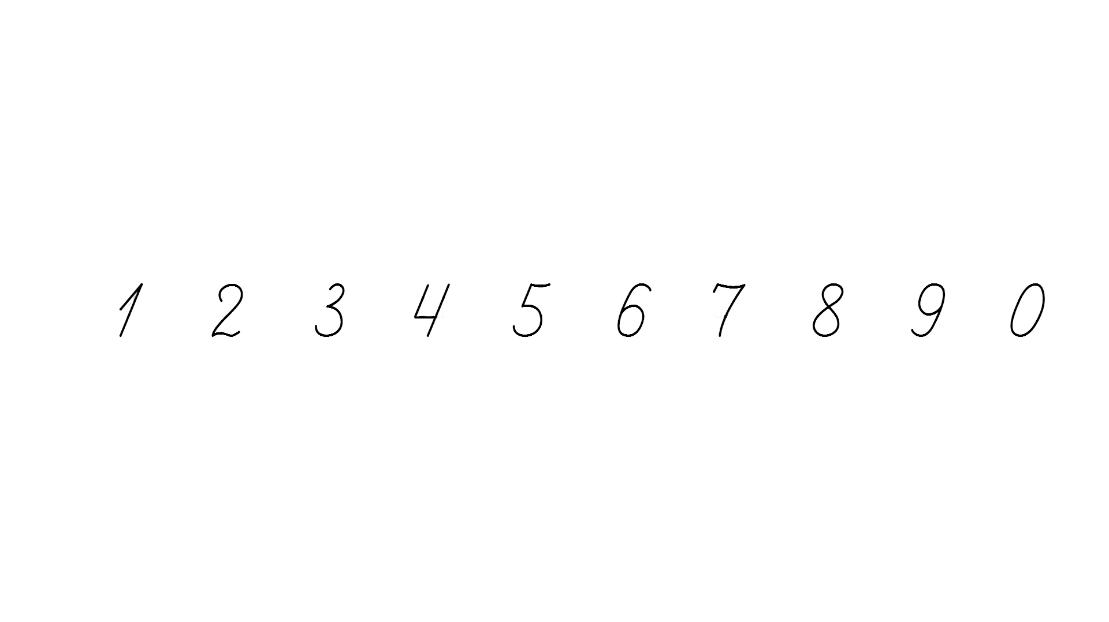 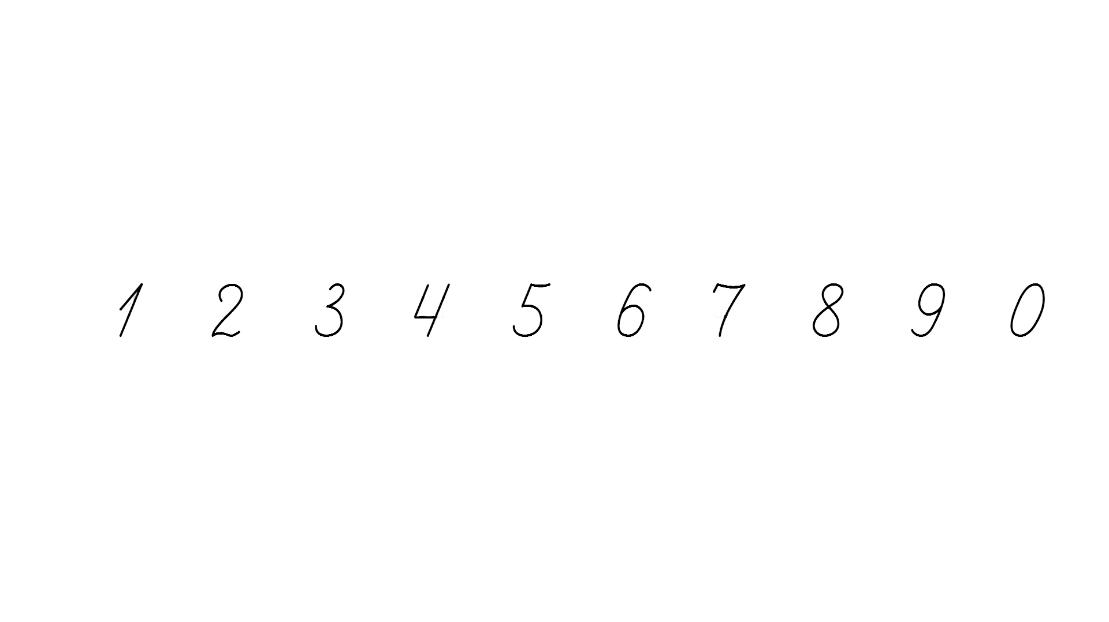 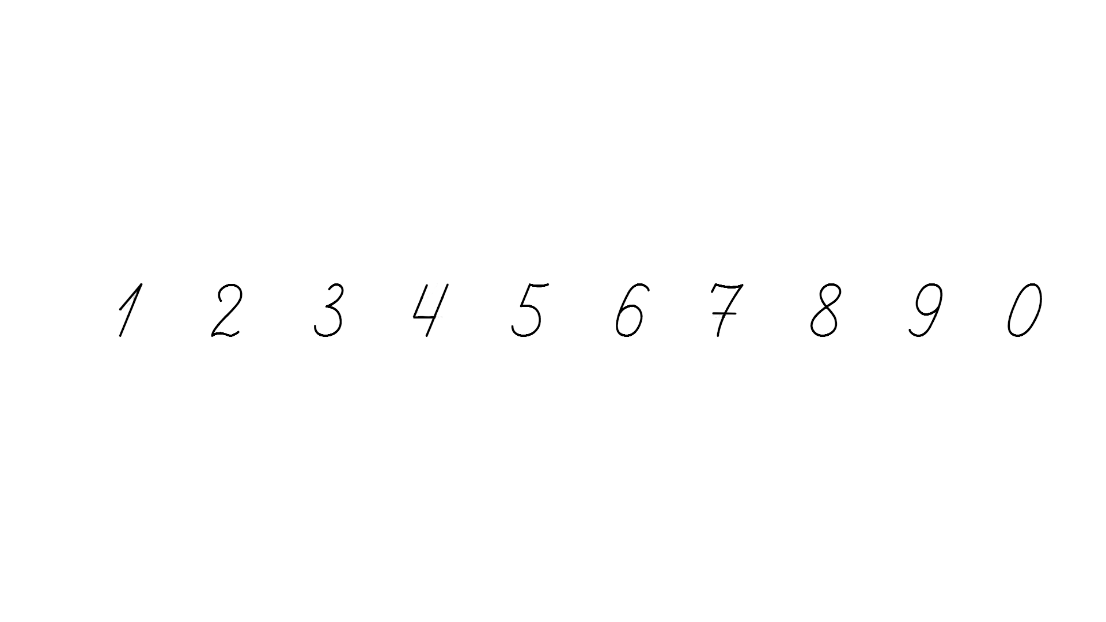 Заміни множення додаванням. Обчисли.
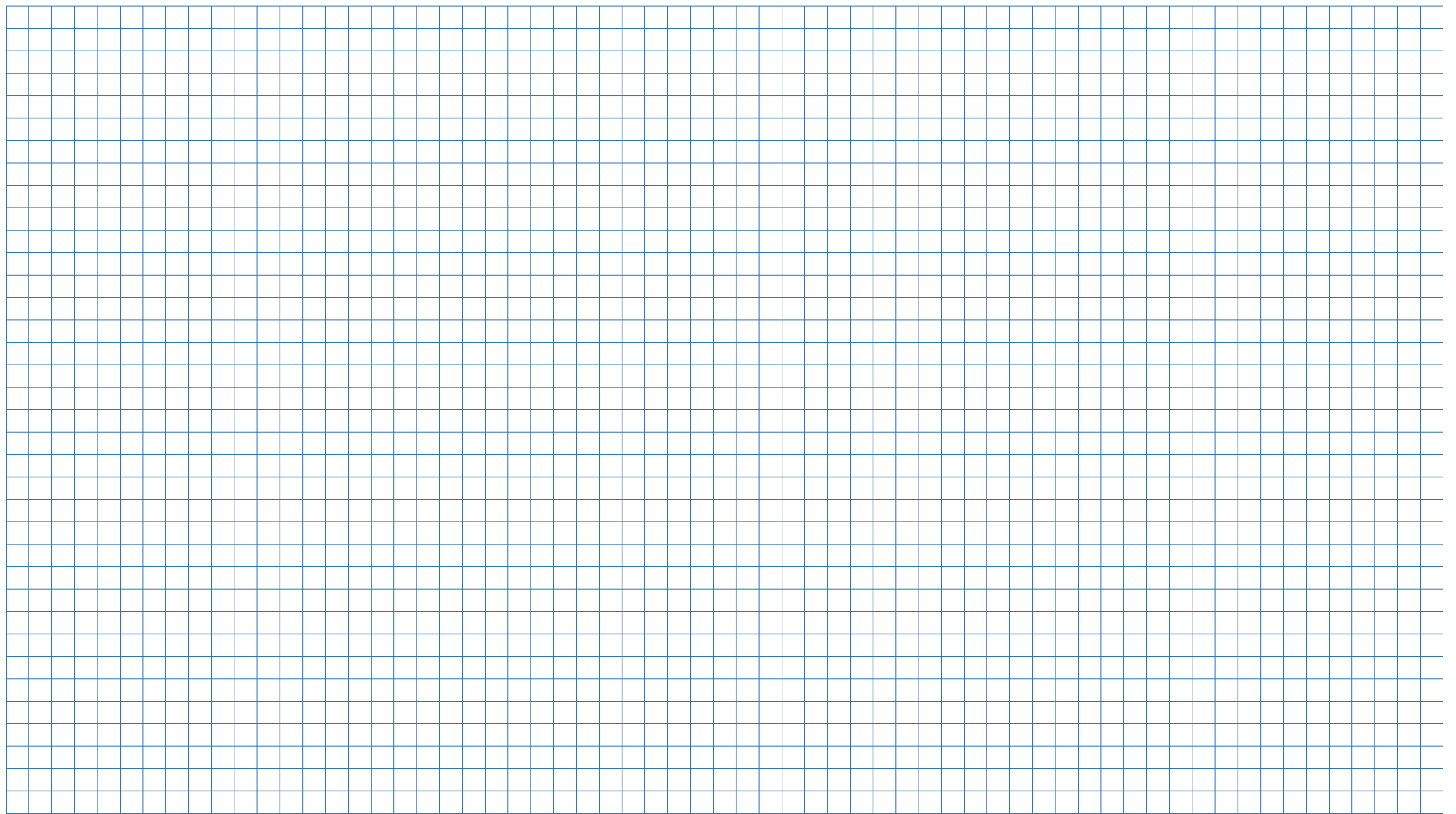 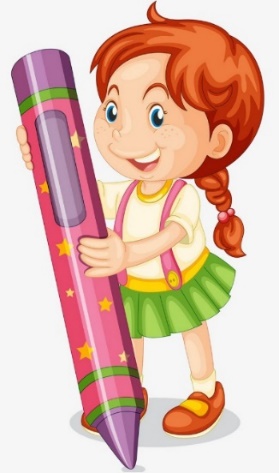 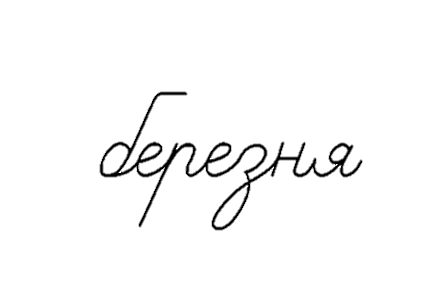 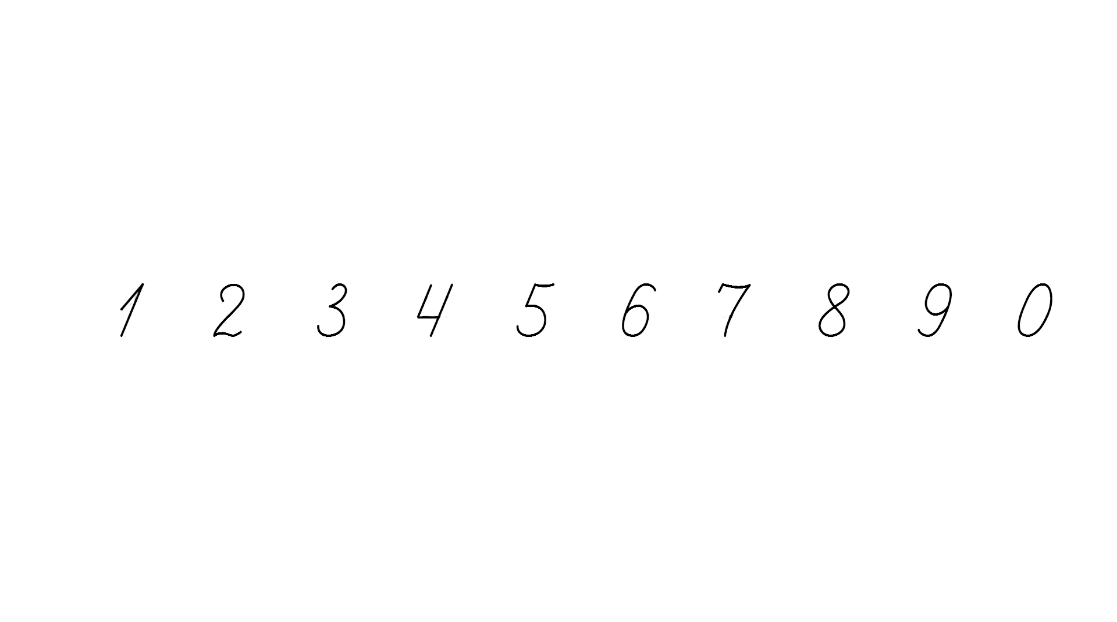 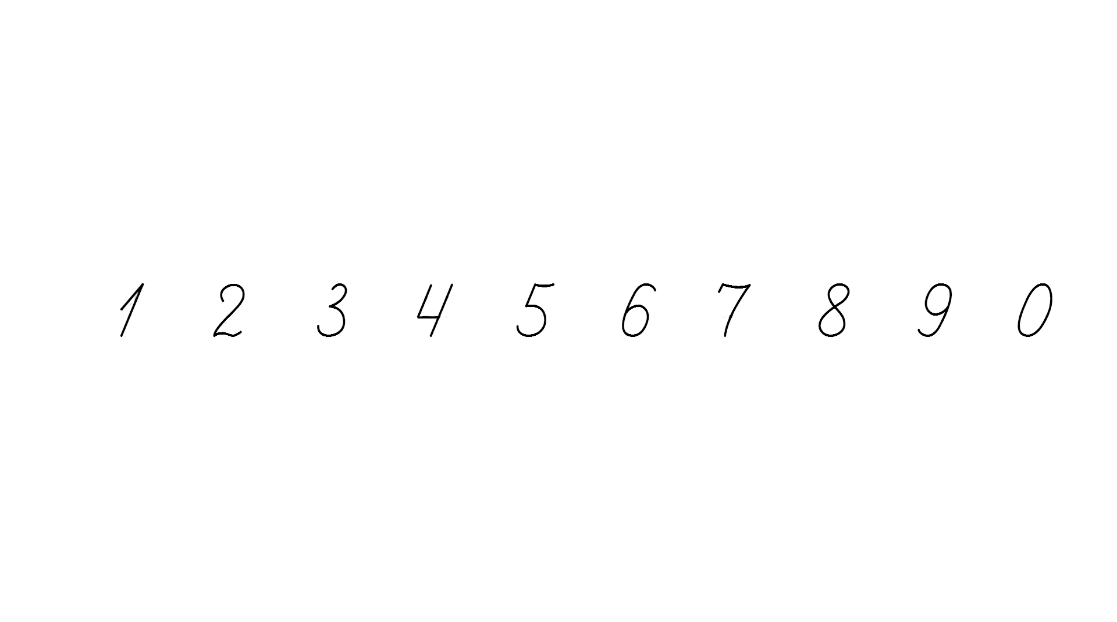 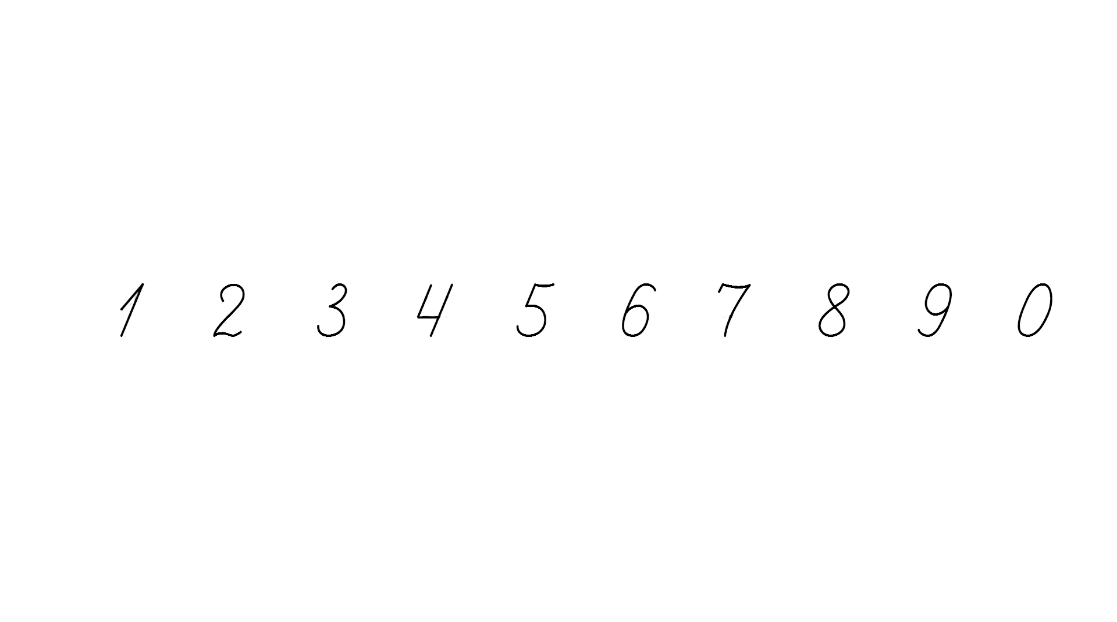 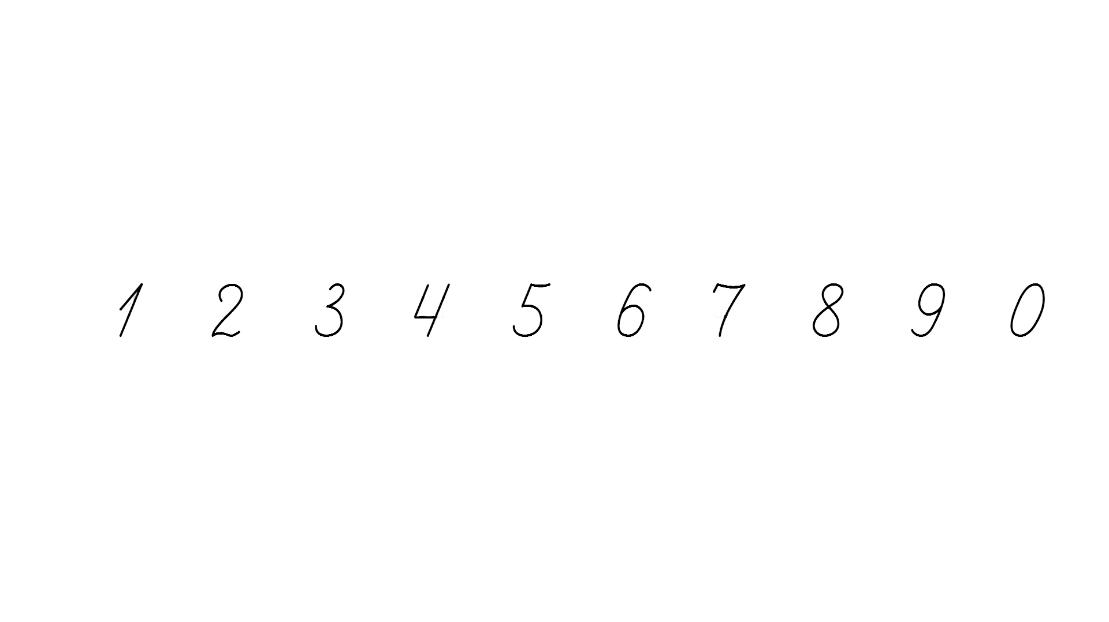 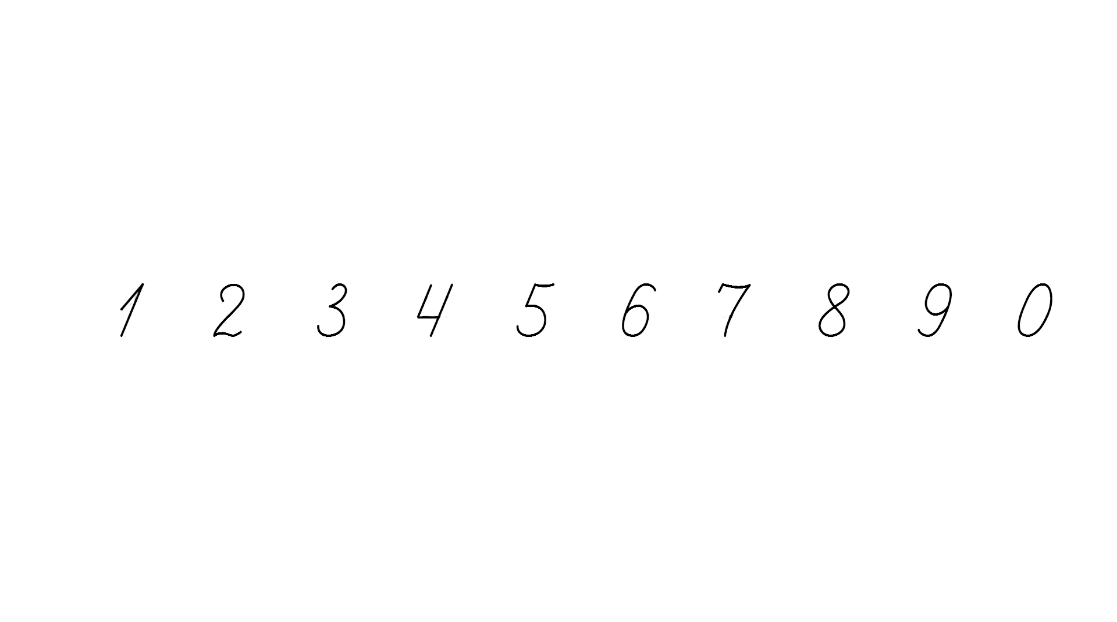 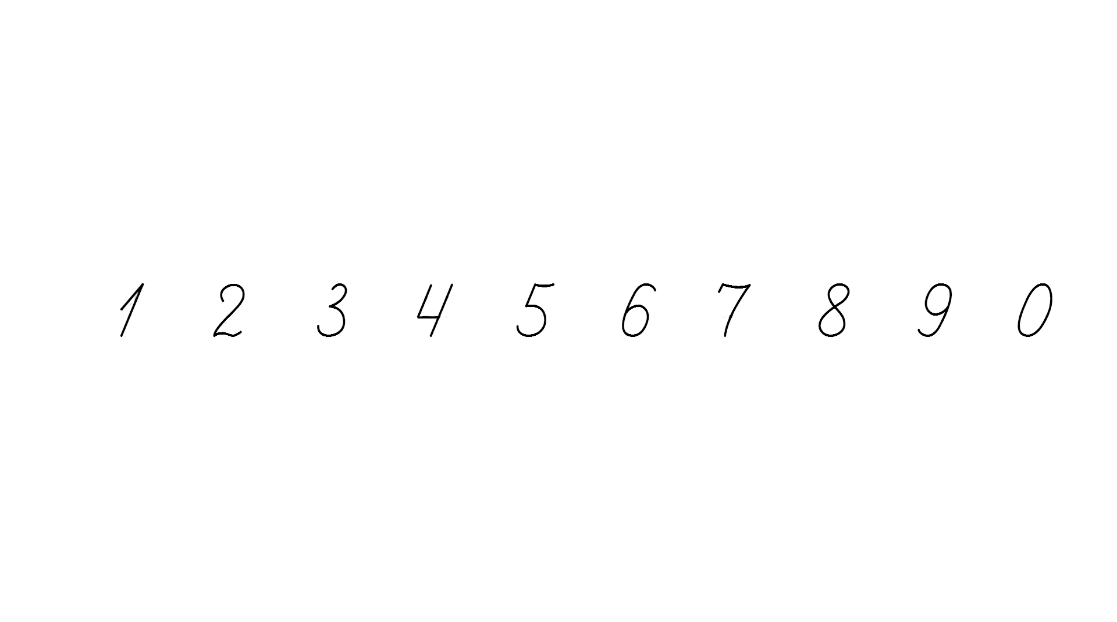 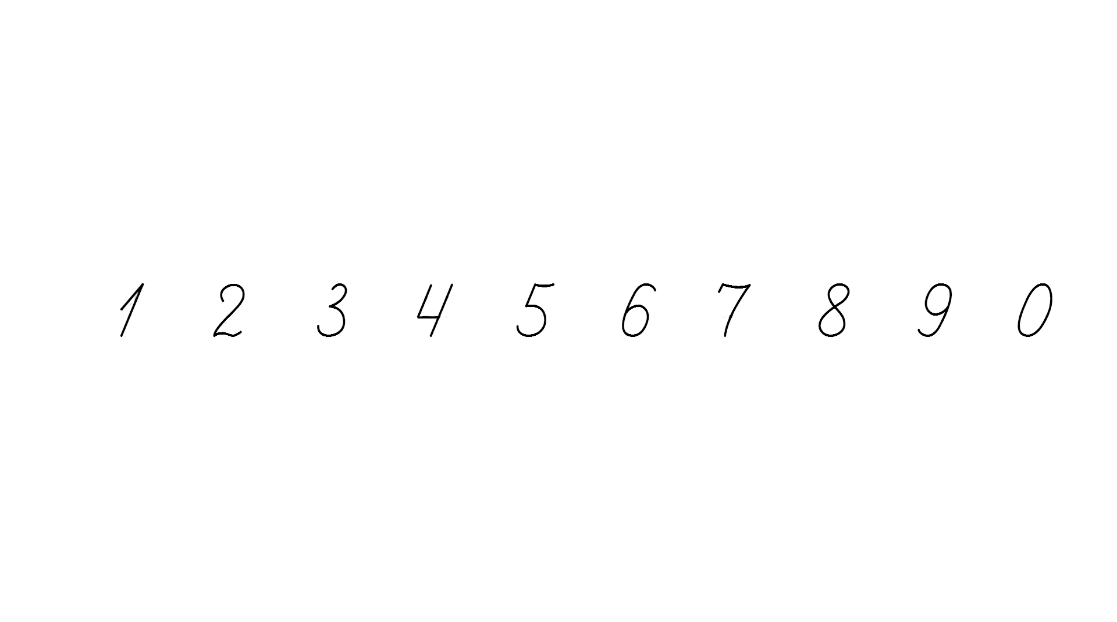 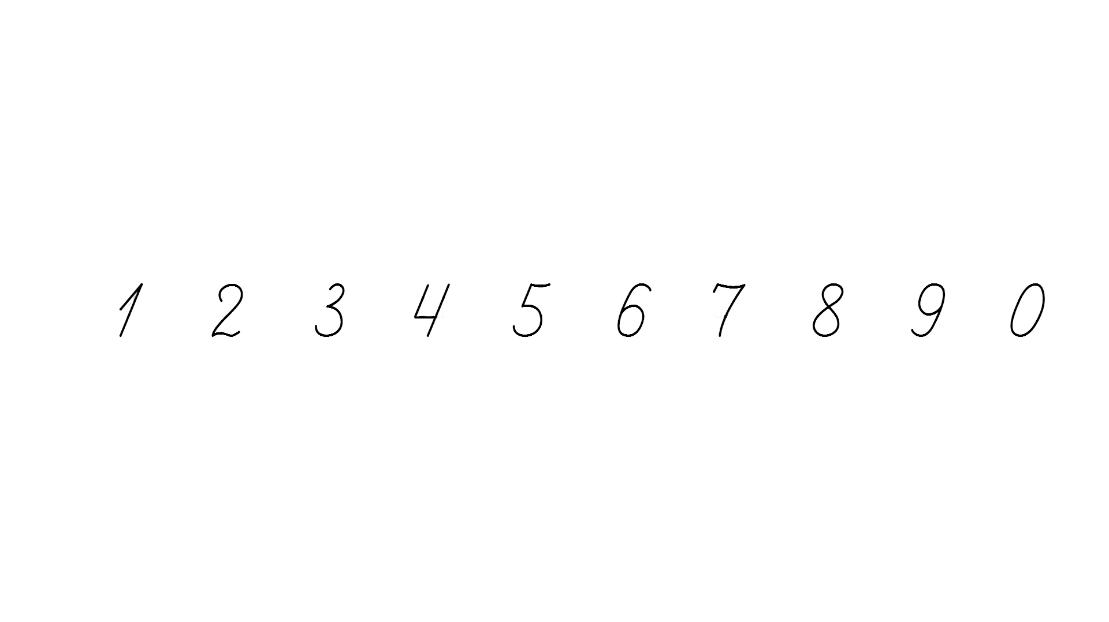 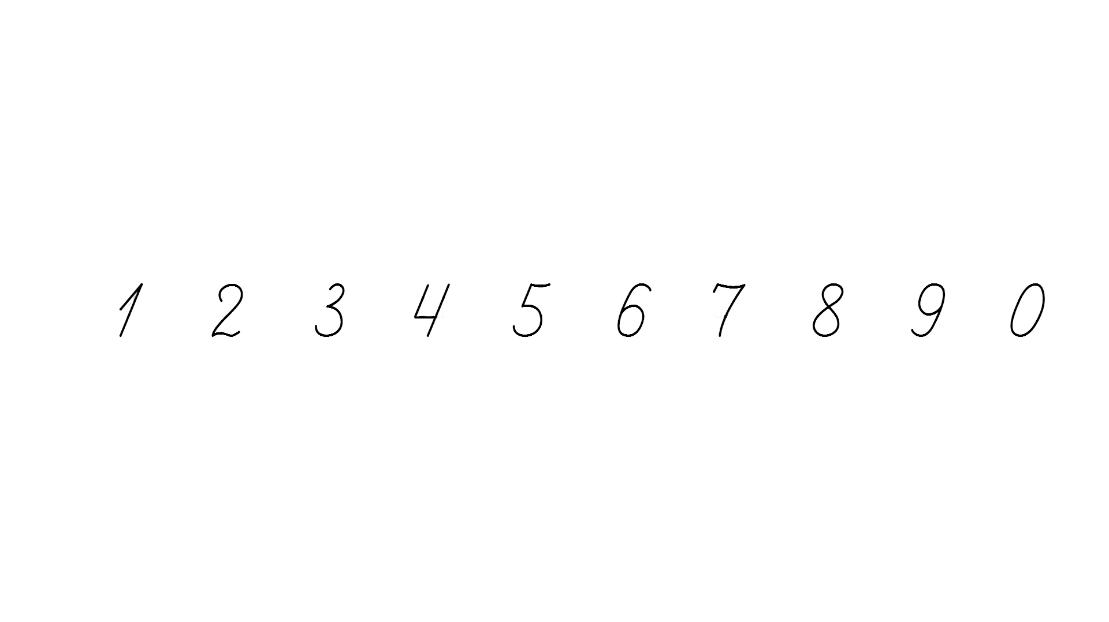 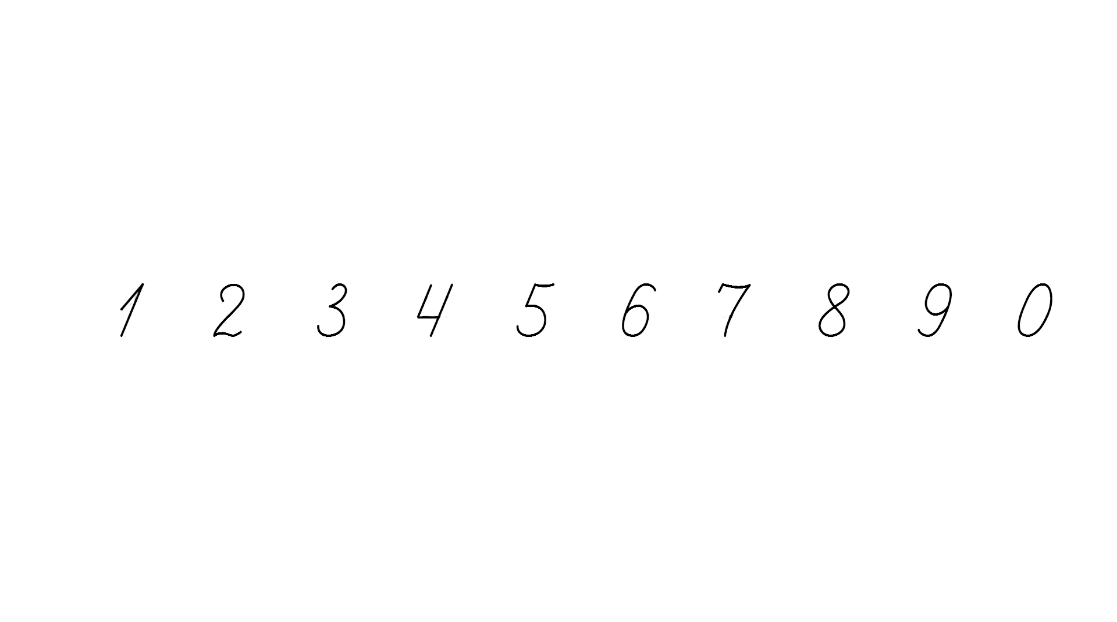 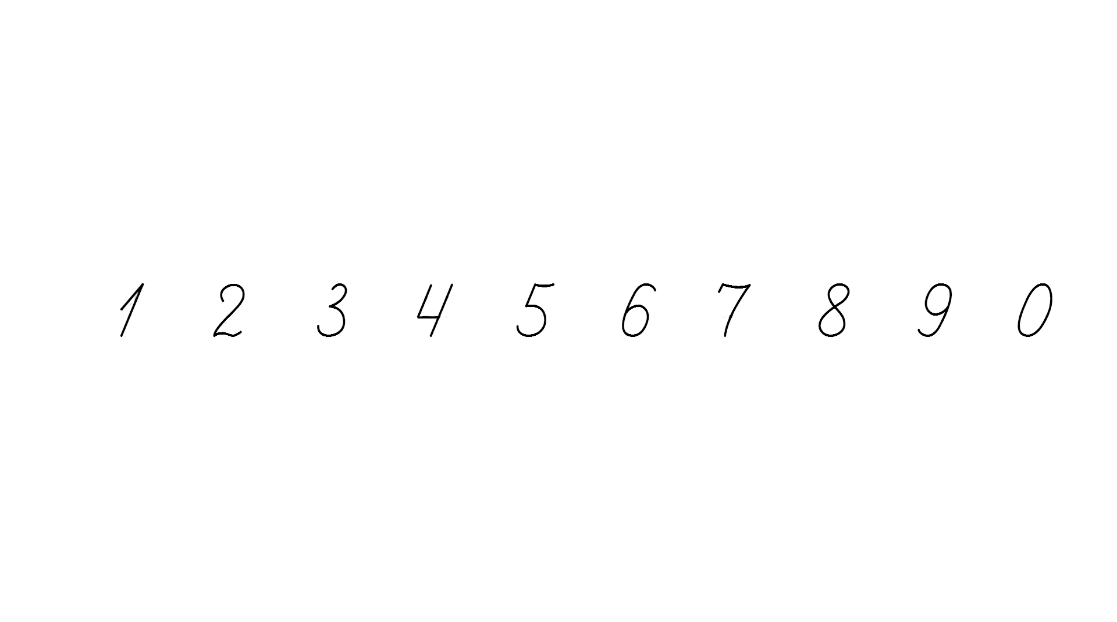 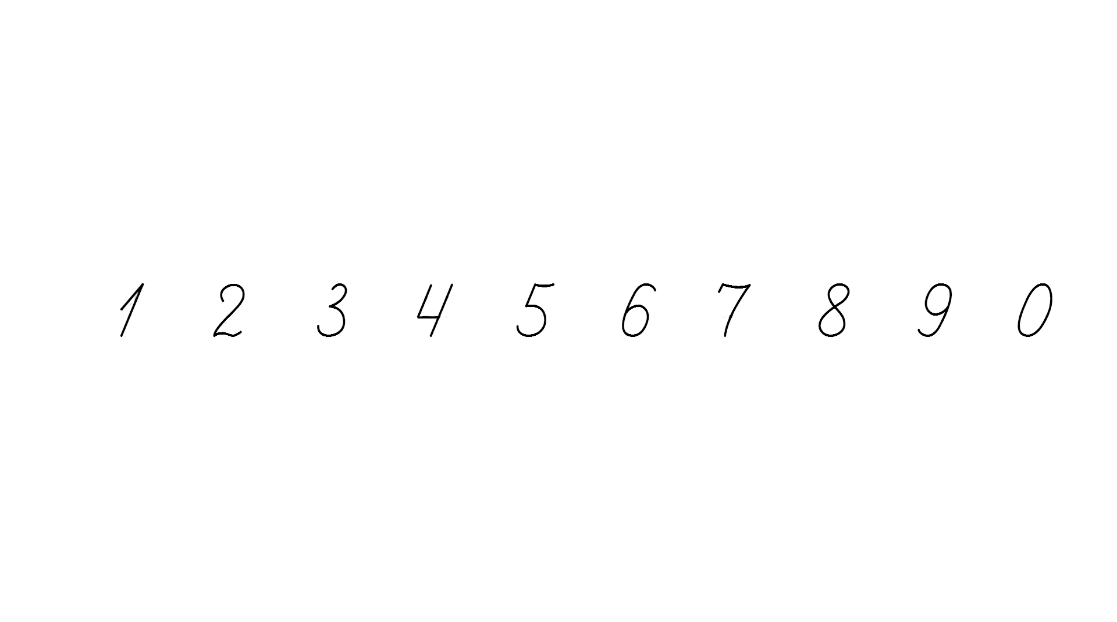 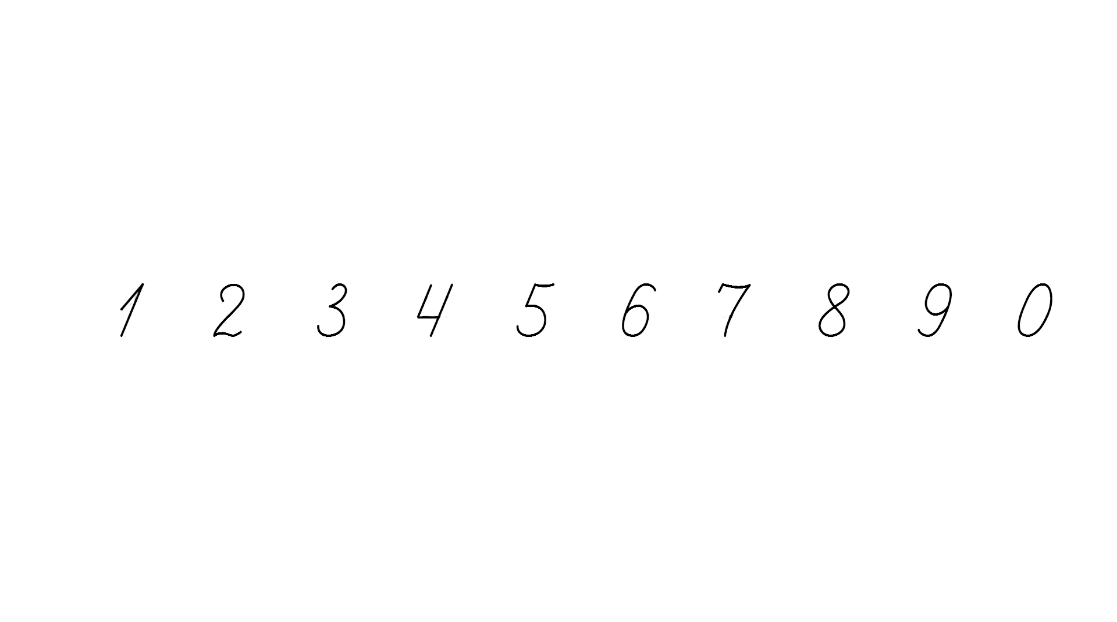 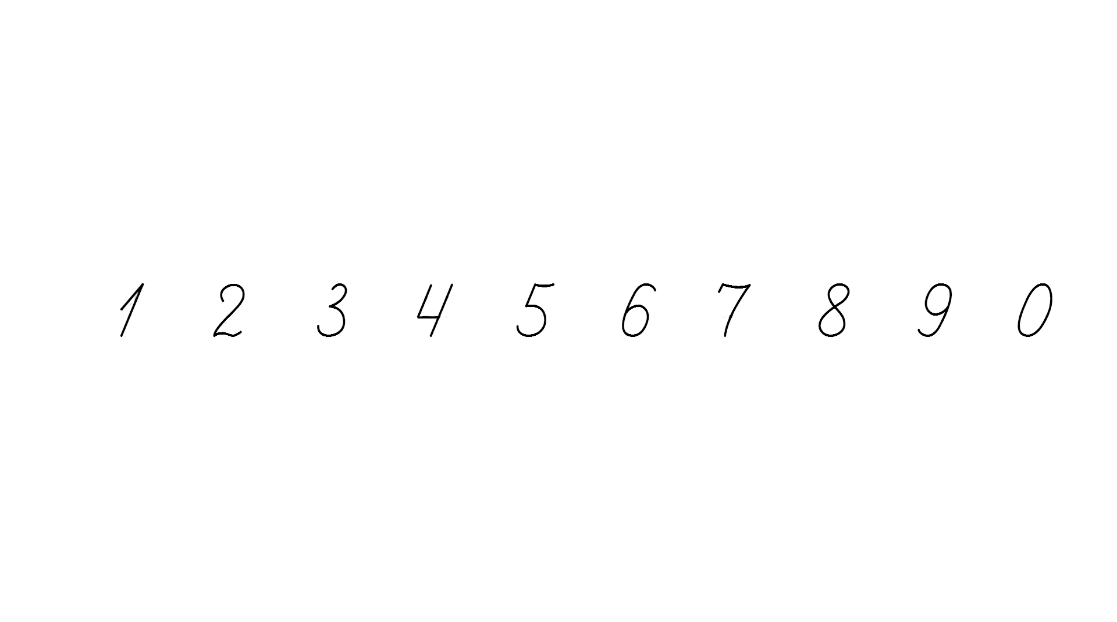 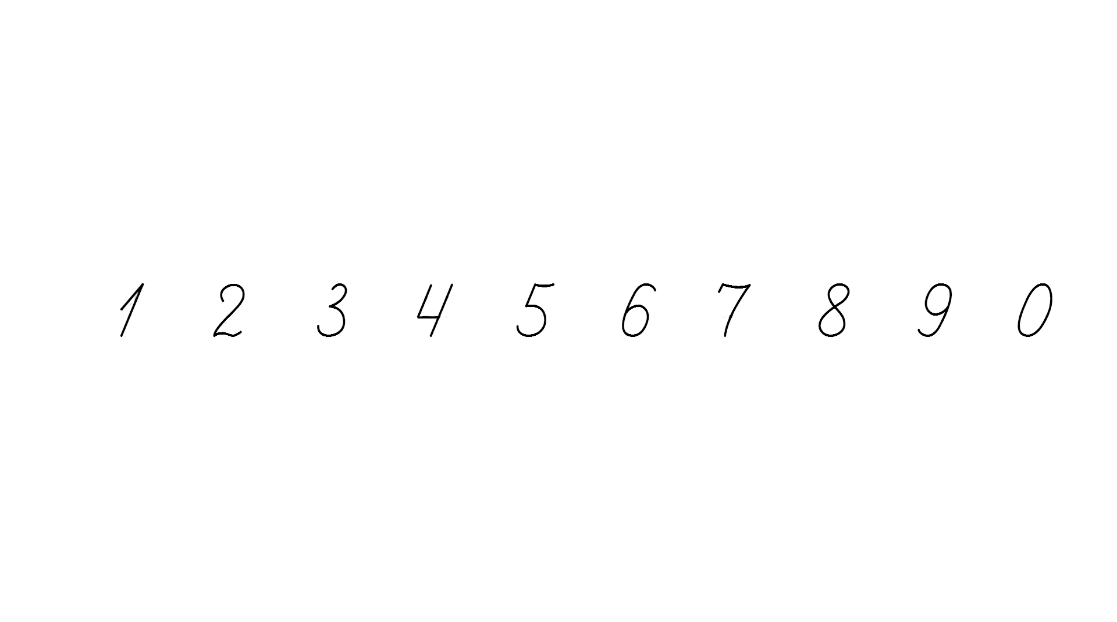 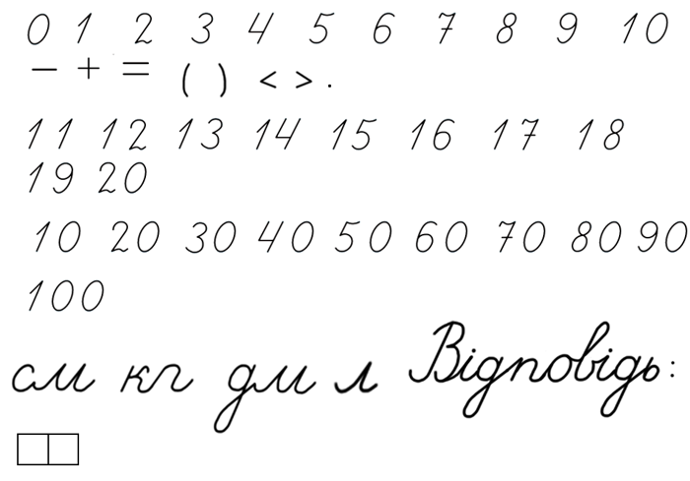 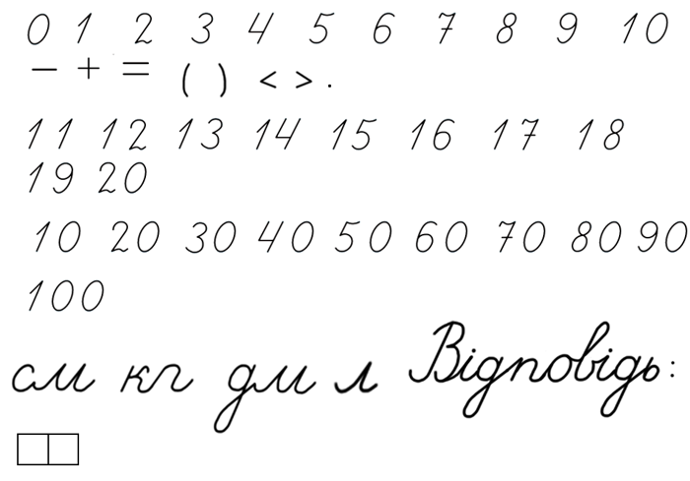 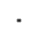 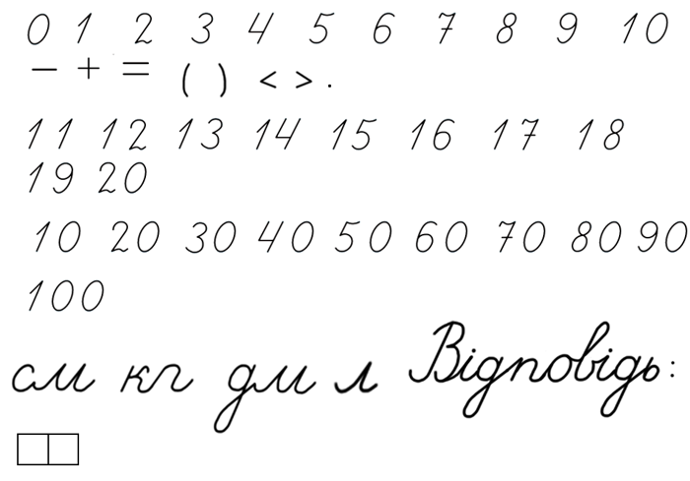 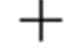 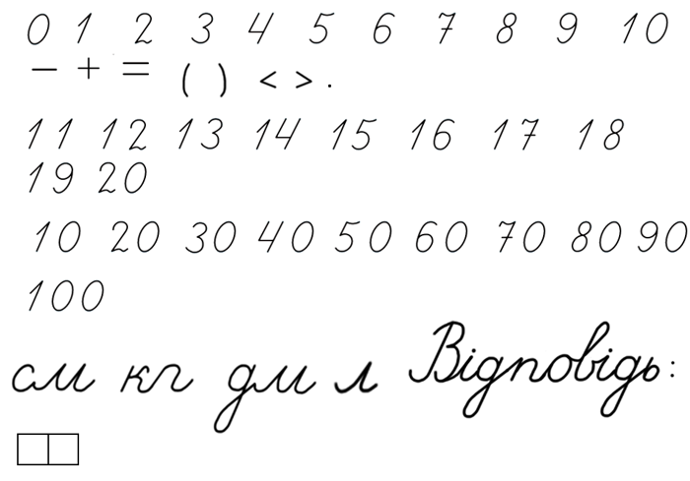 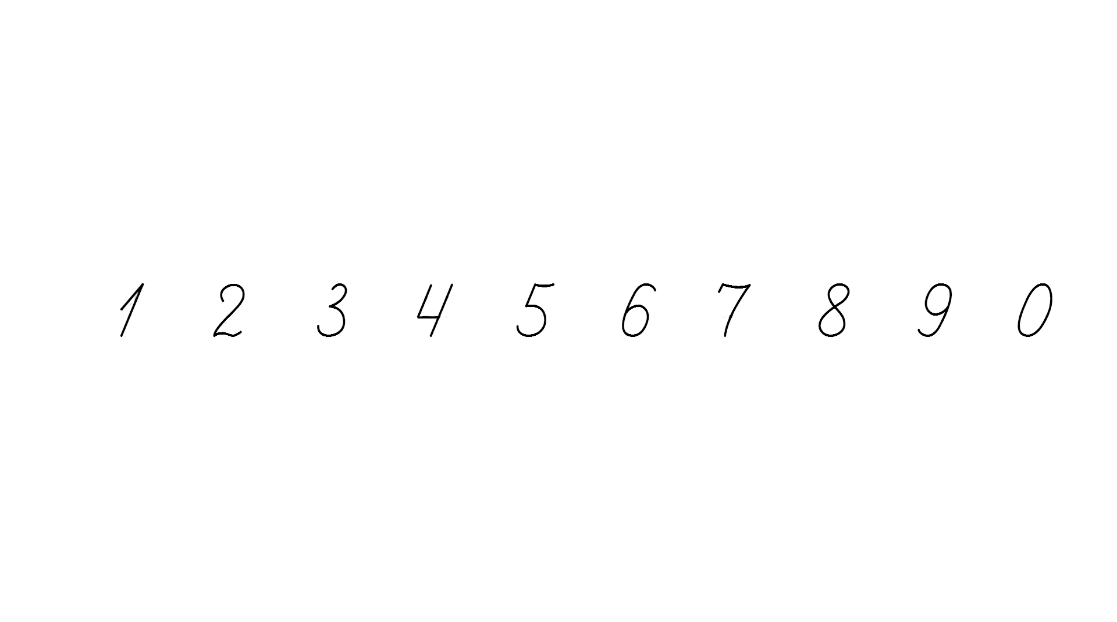 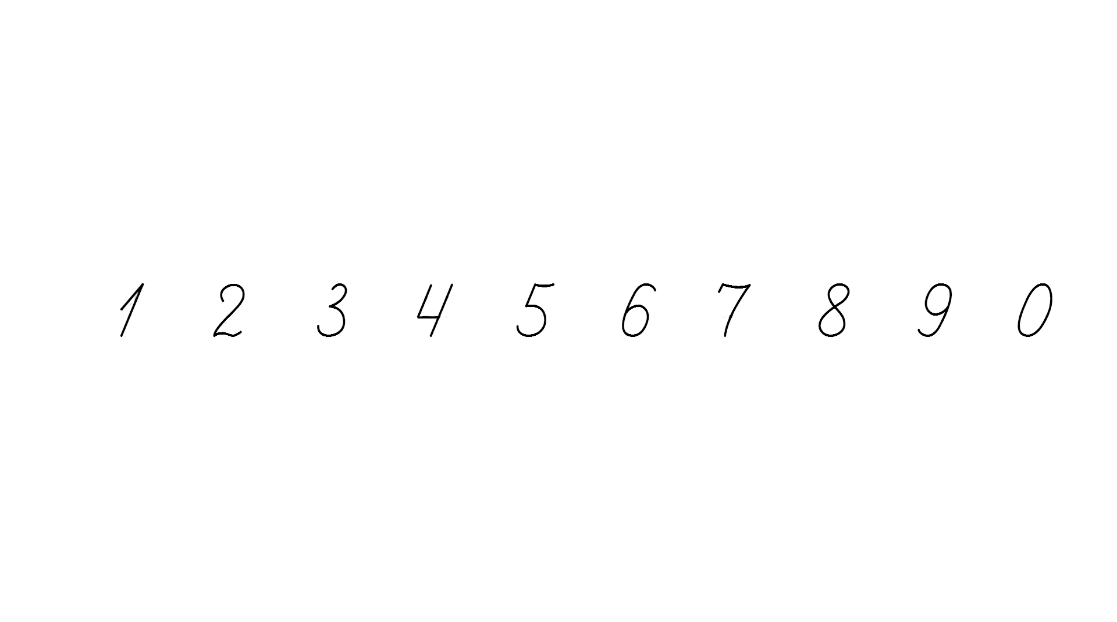 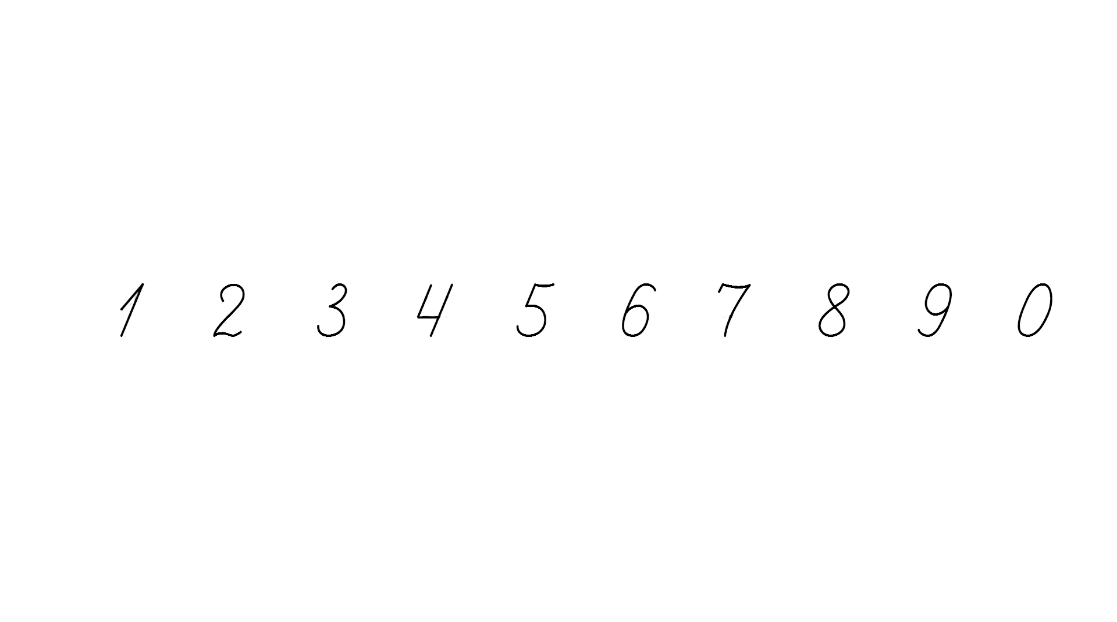 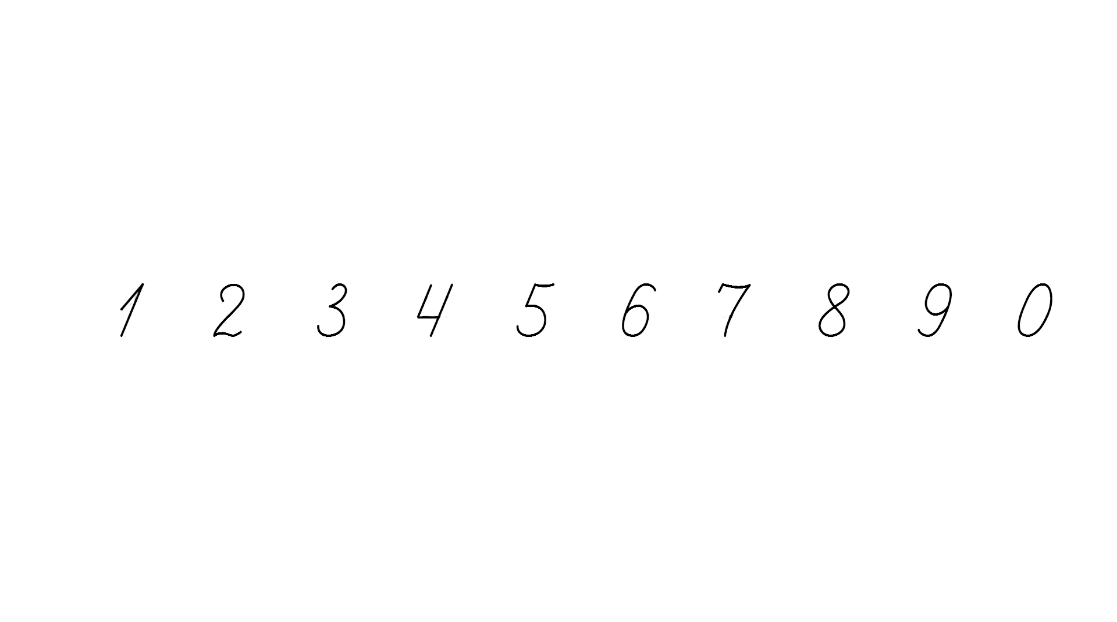 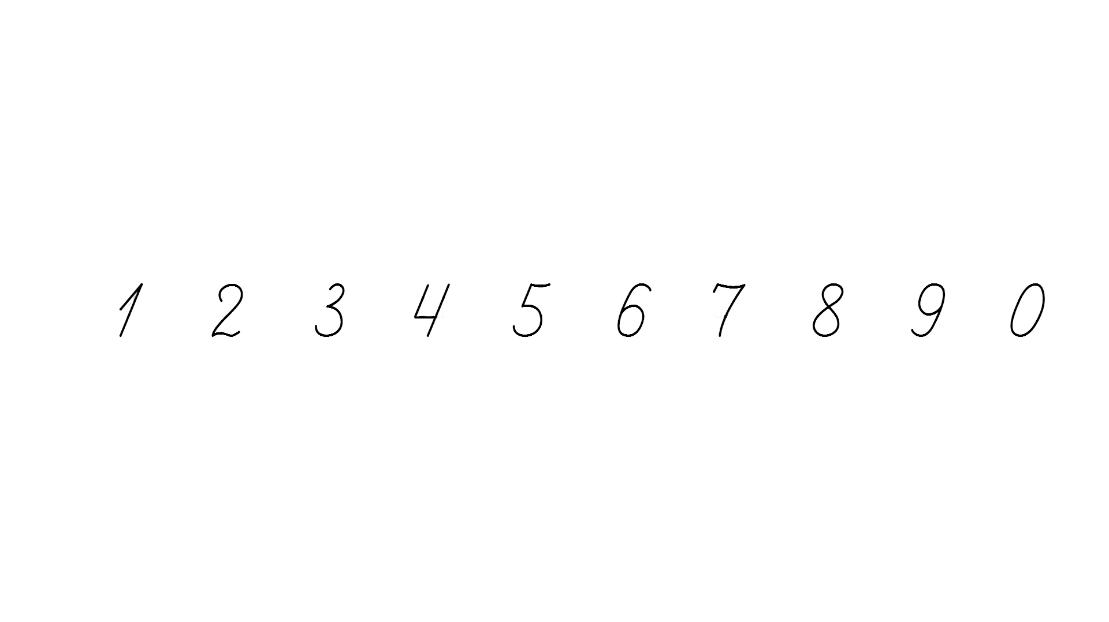 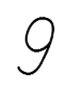 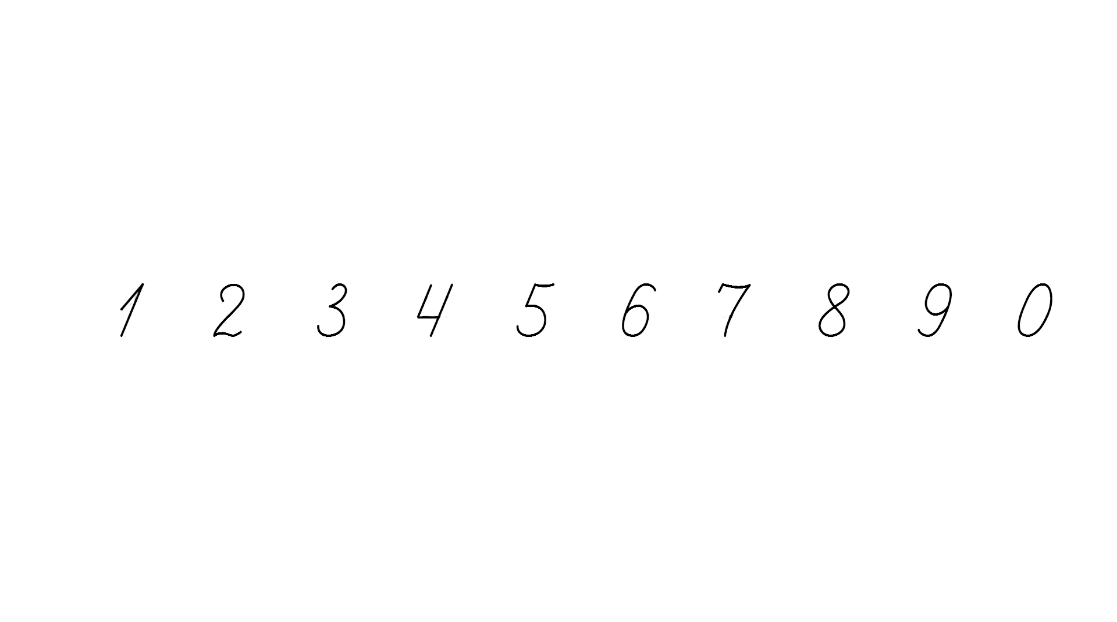 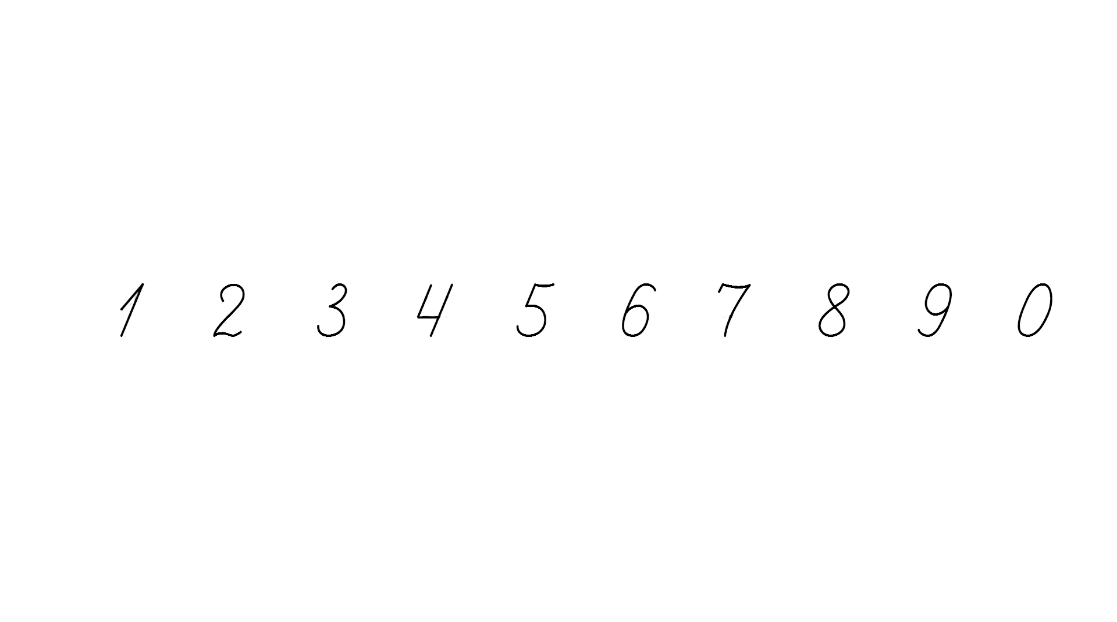 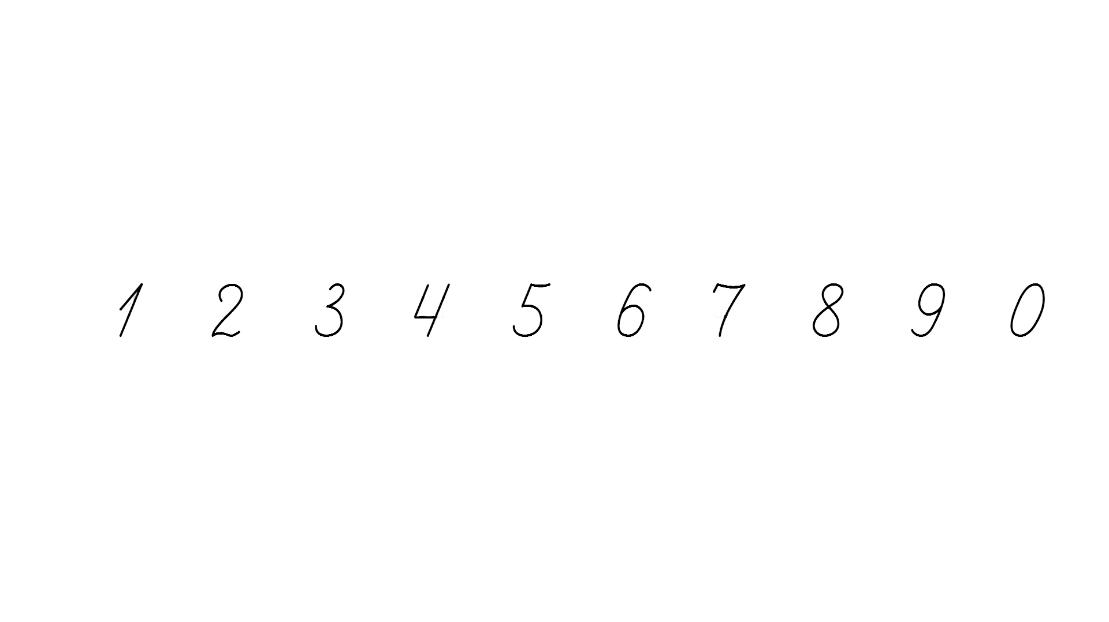 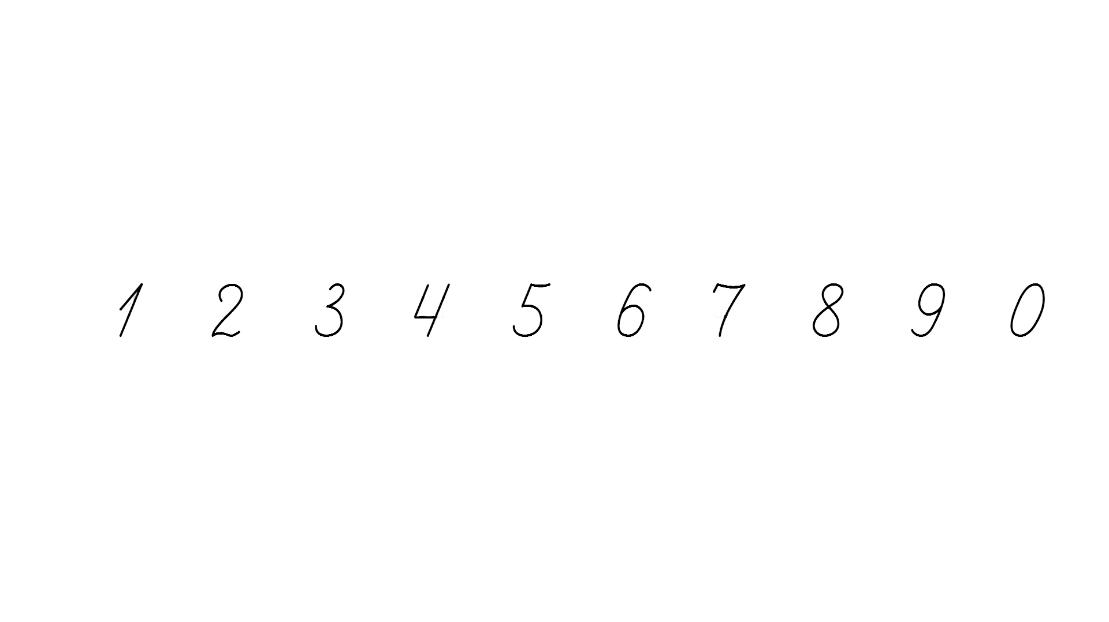 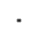 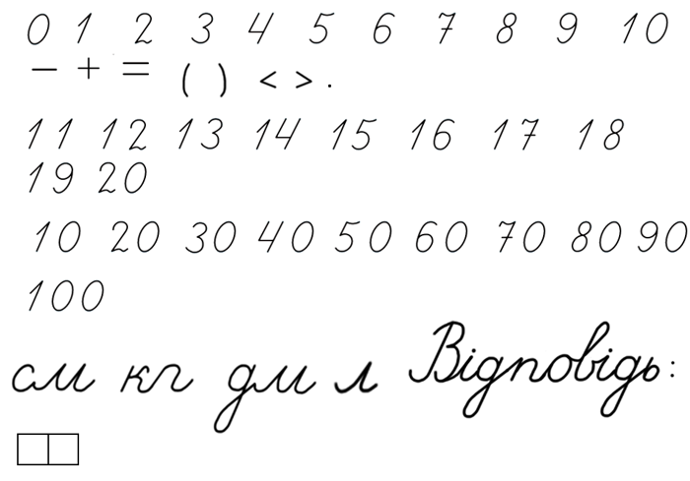 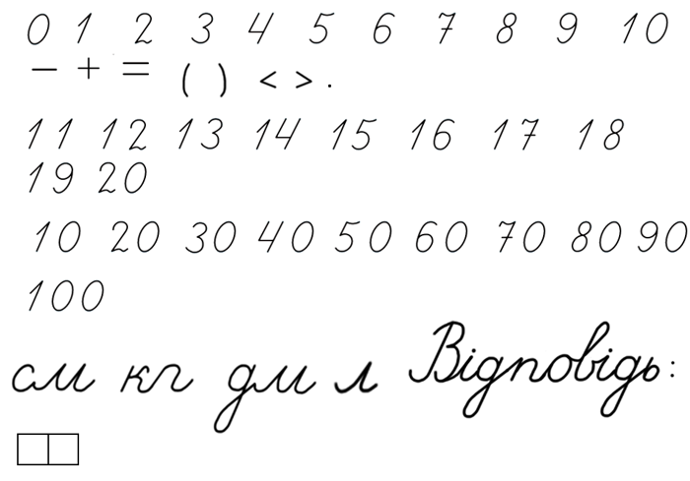 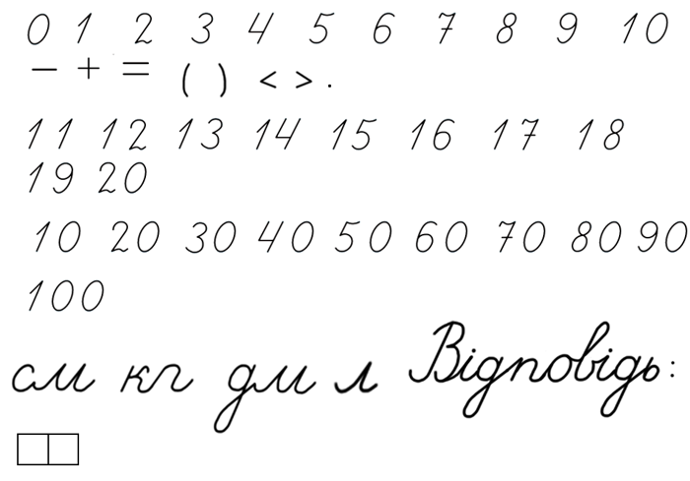 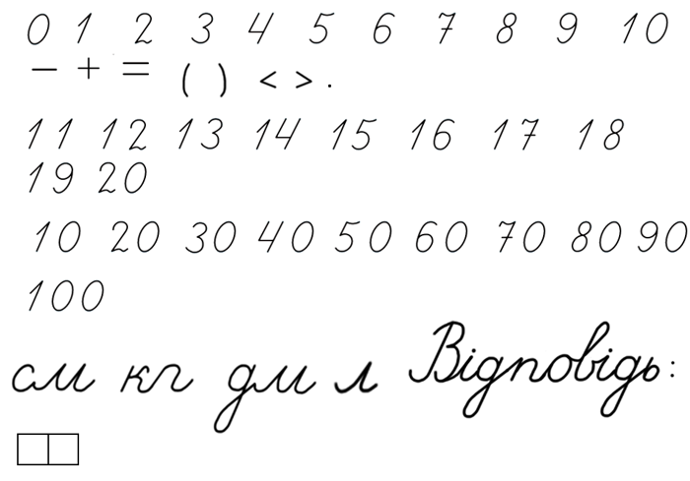 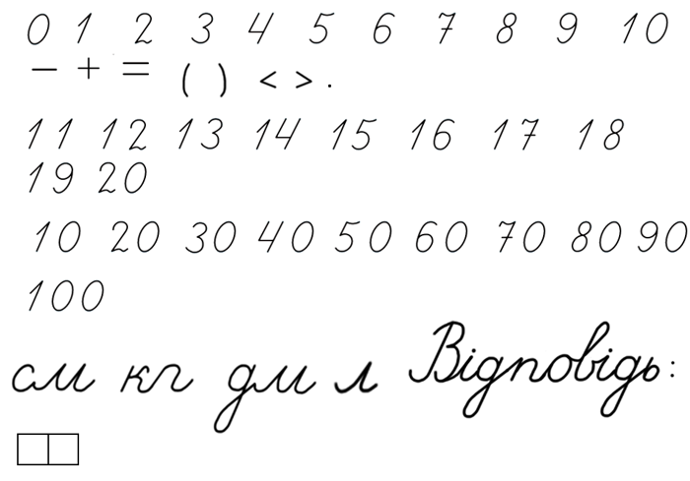 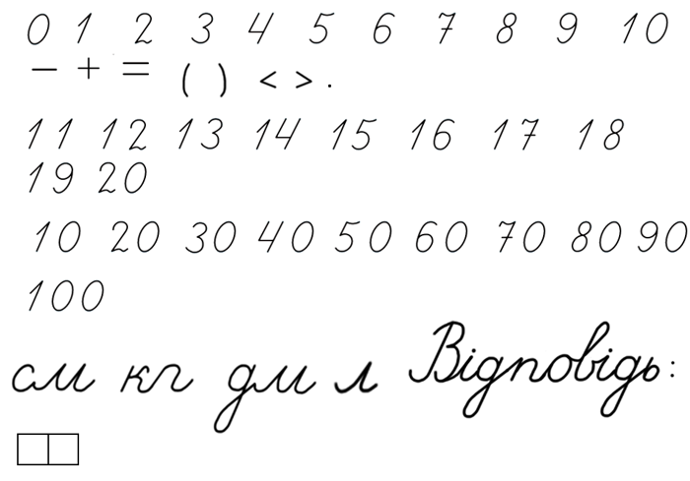 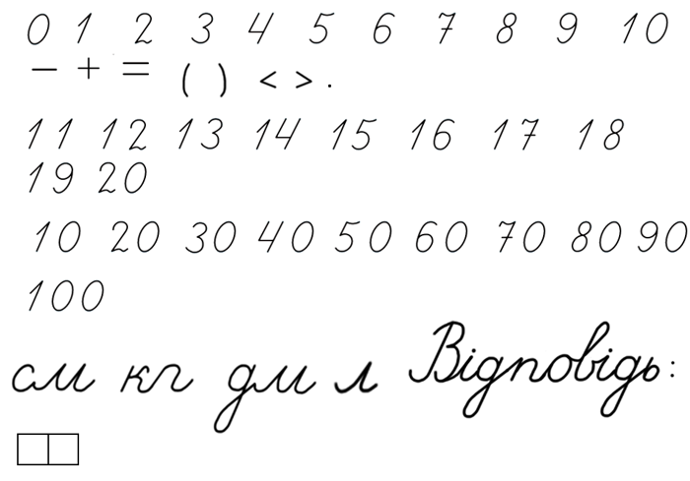 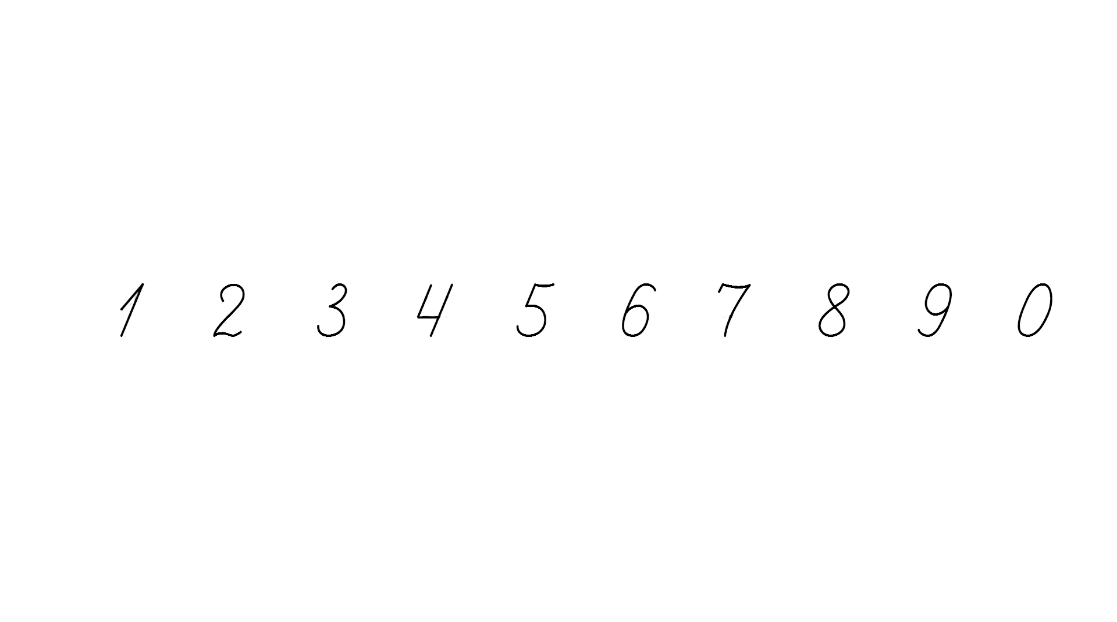 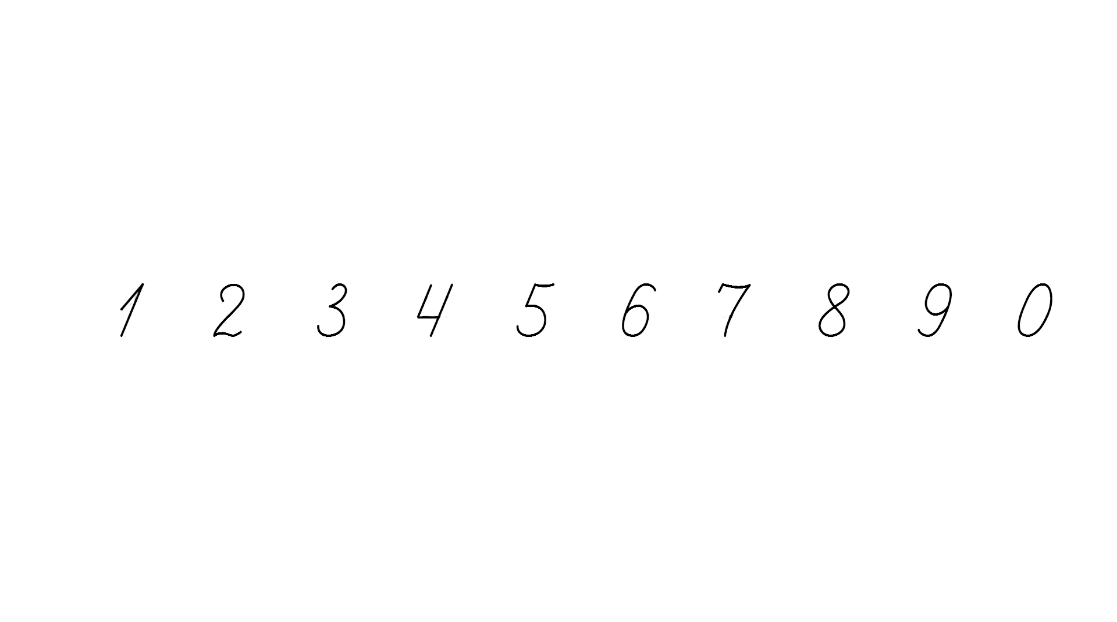 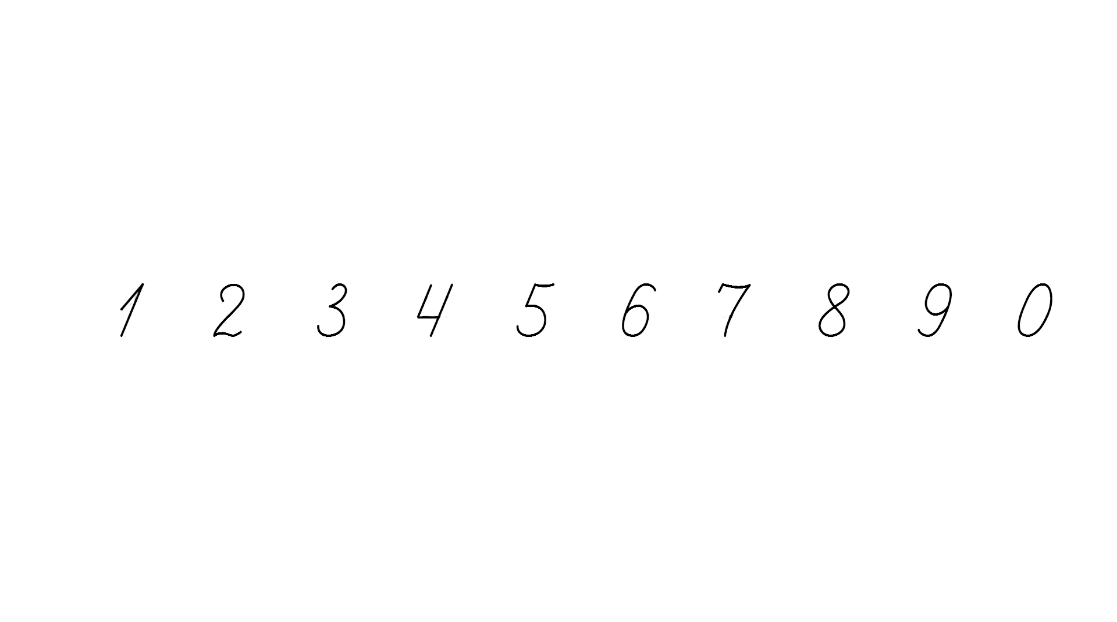 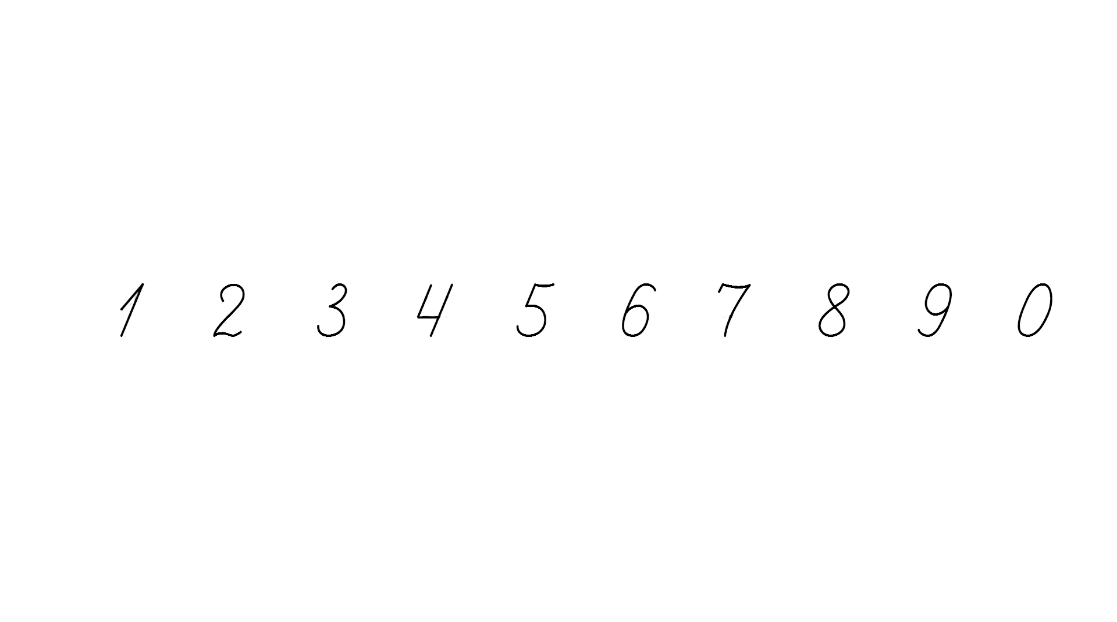 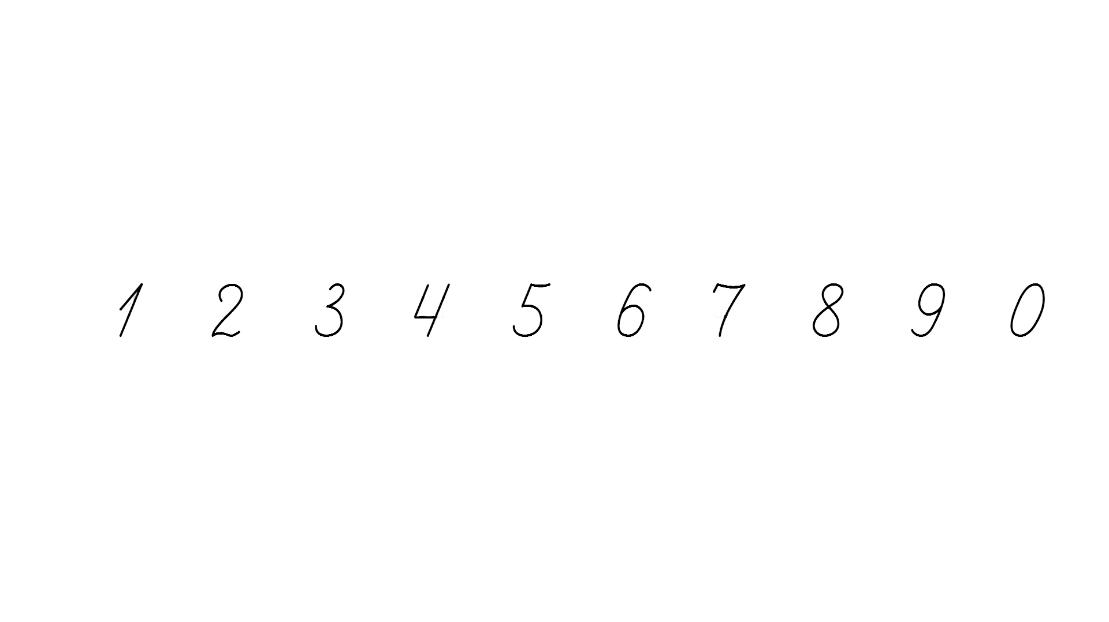 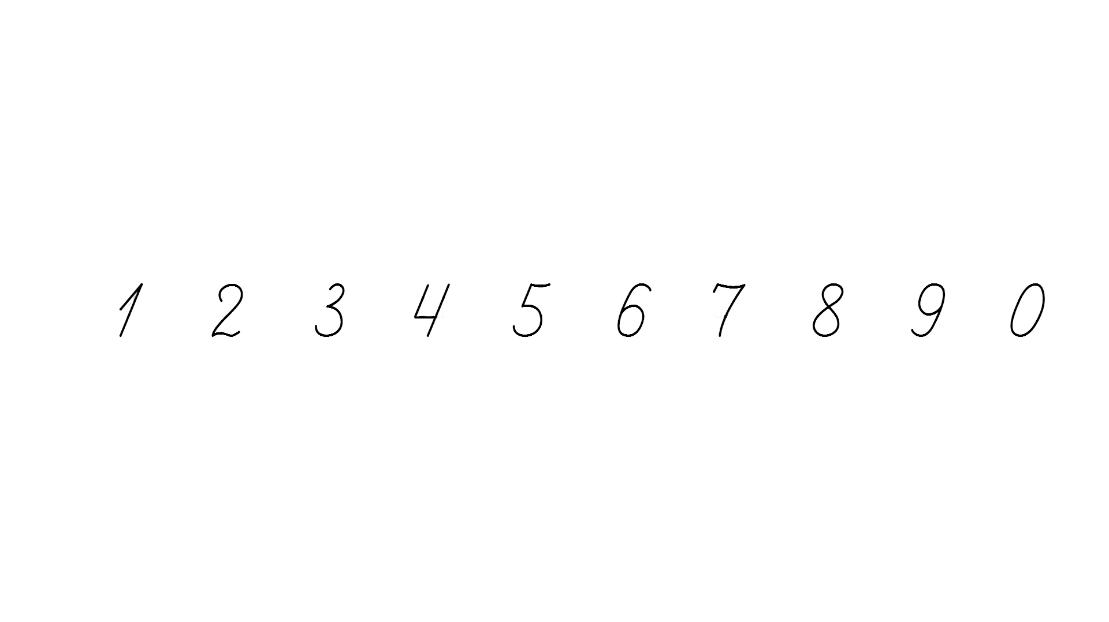 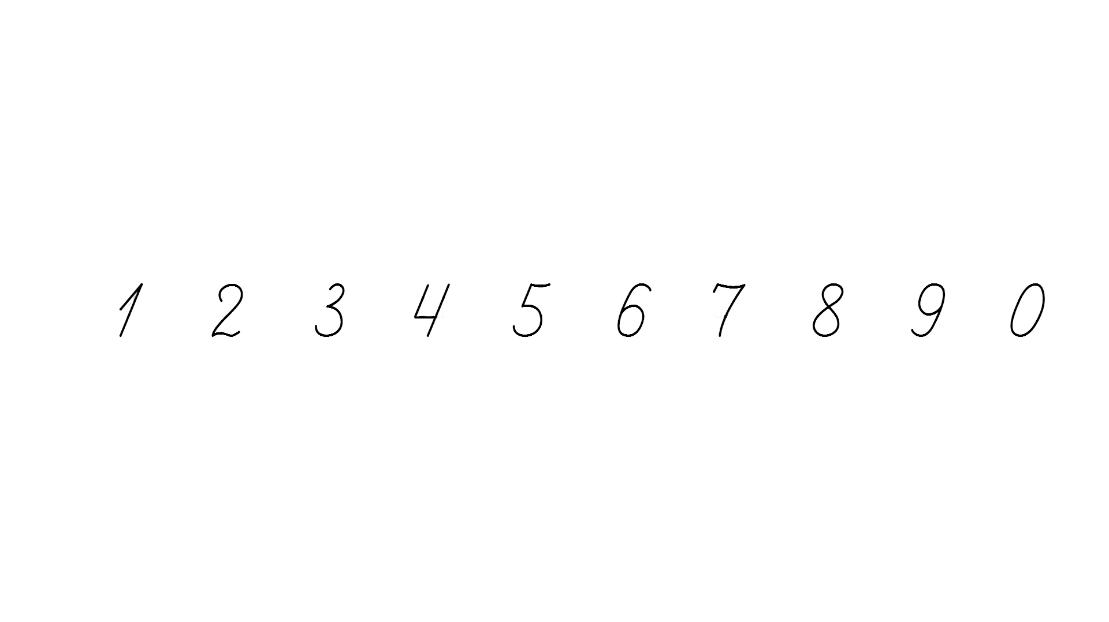 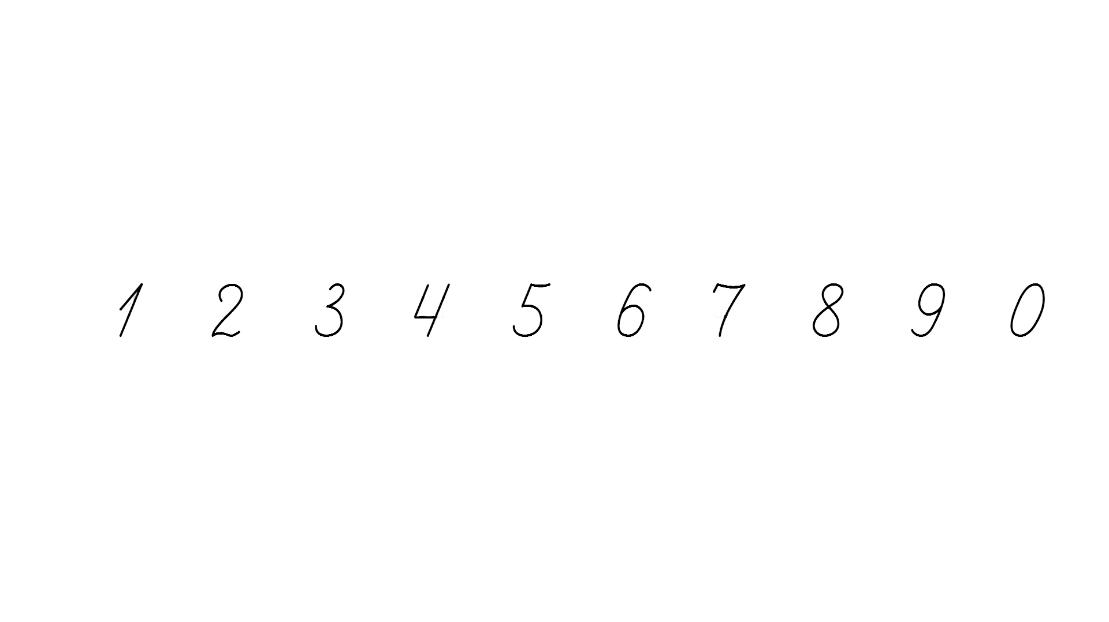 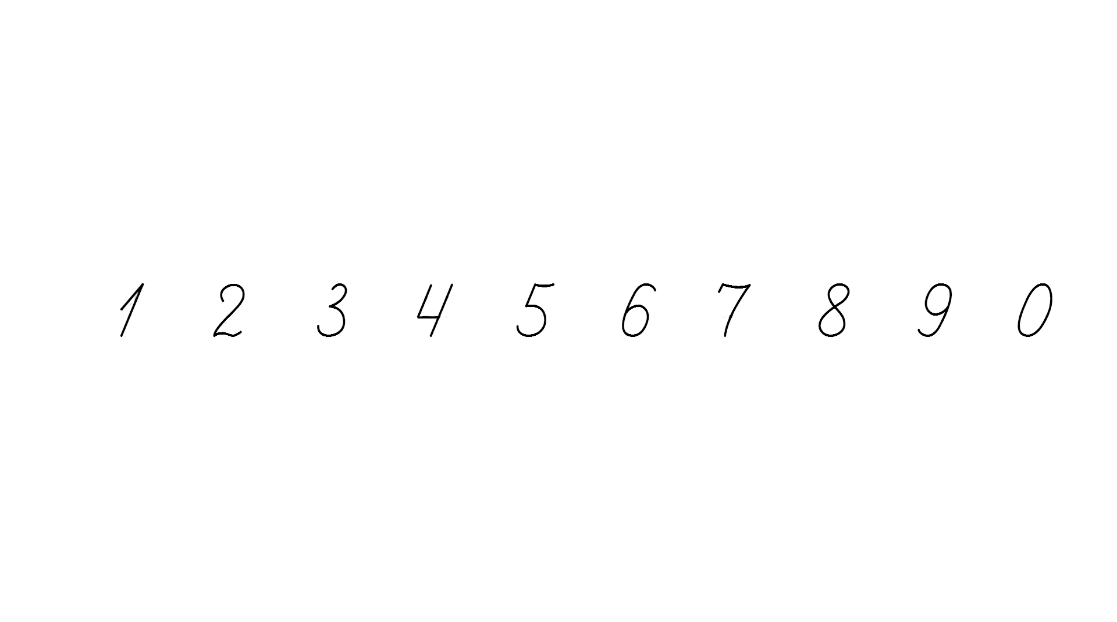 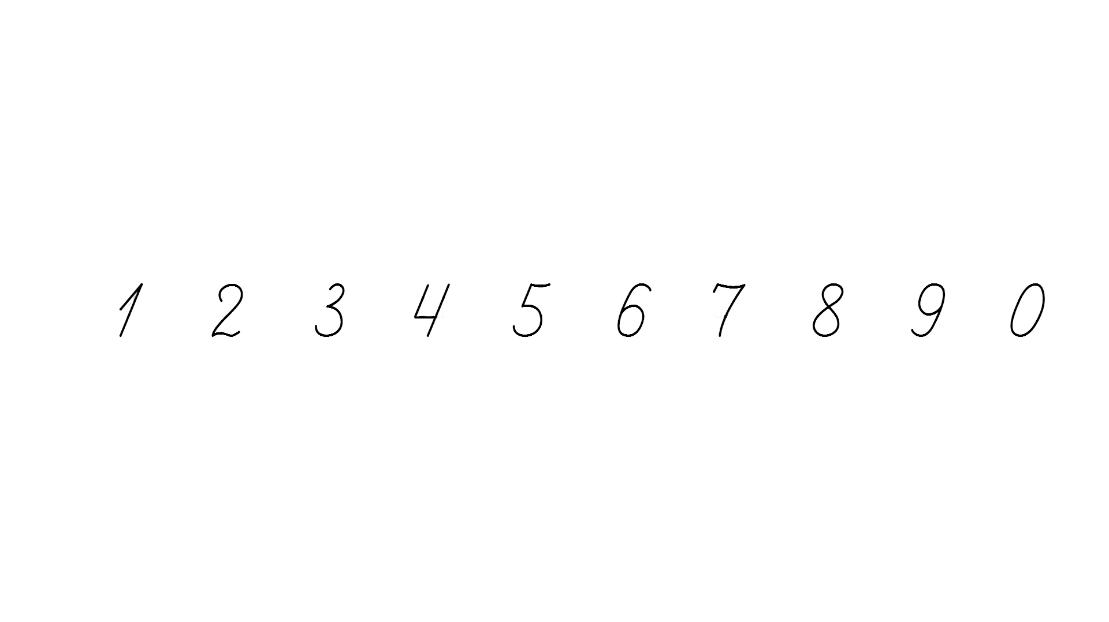 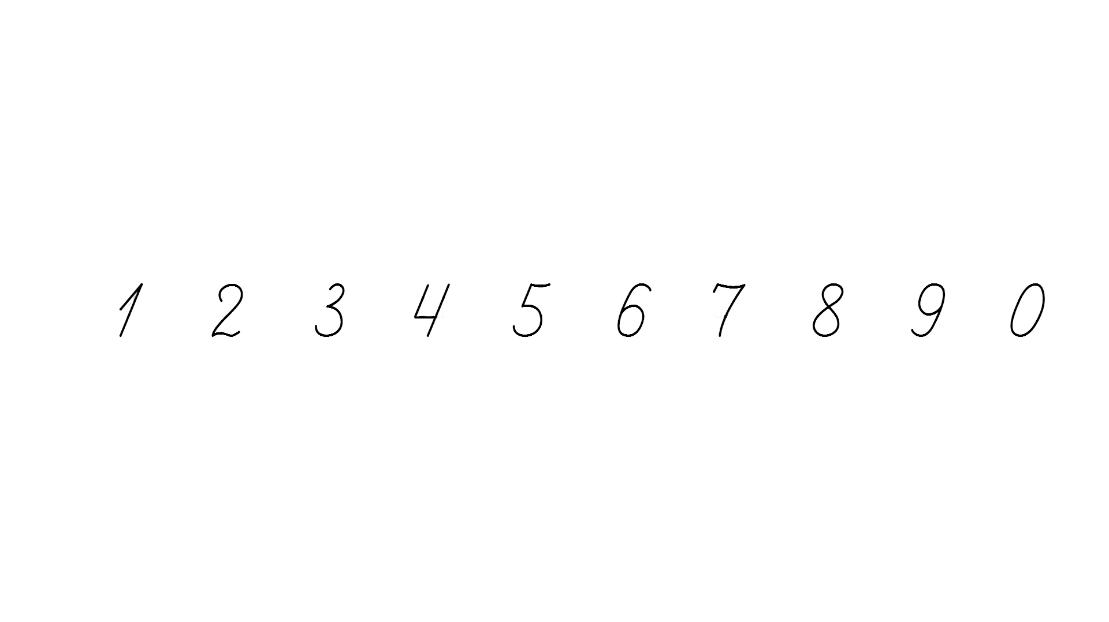 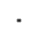 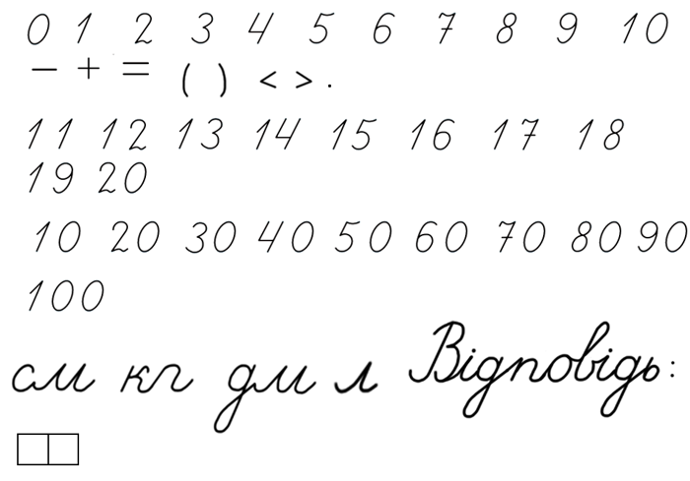 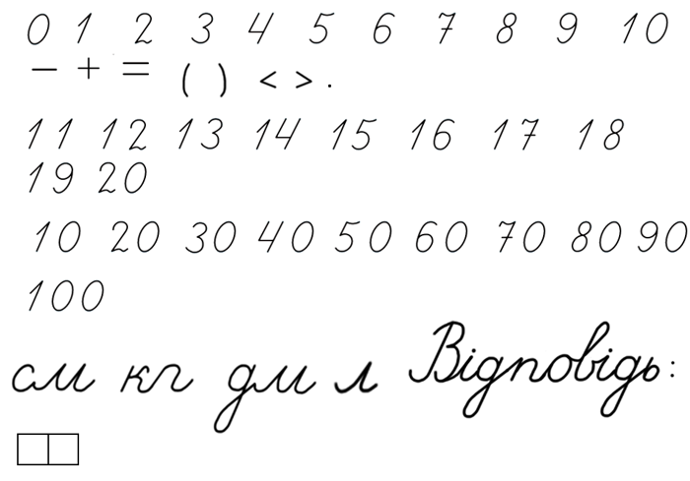 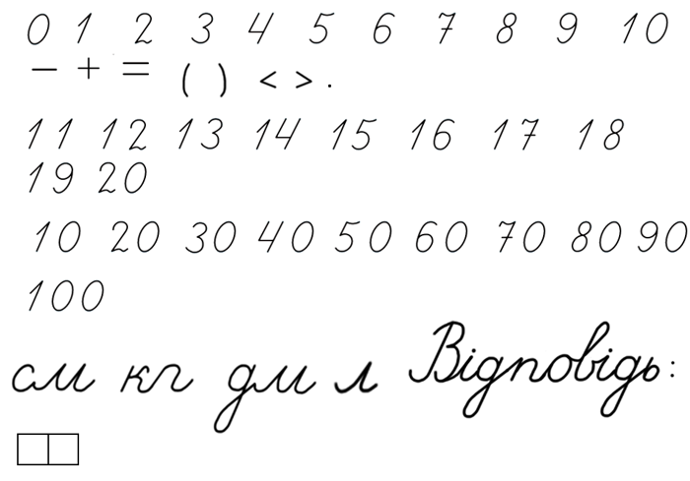 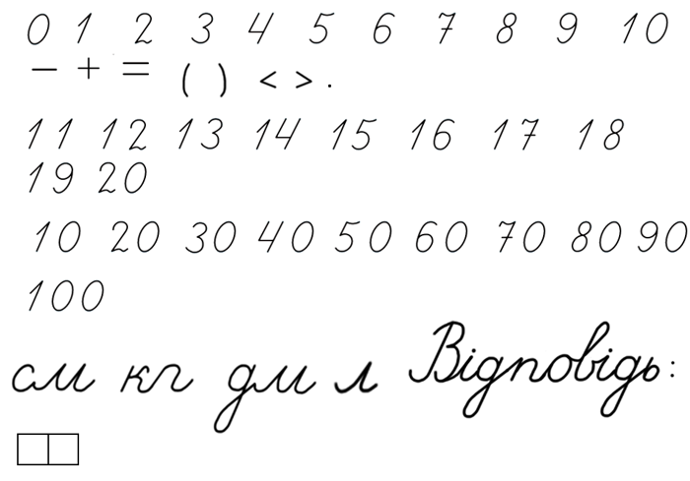 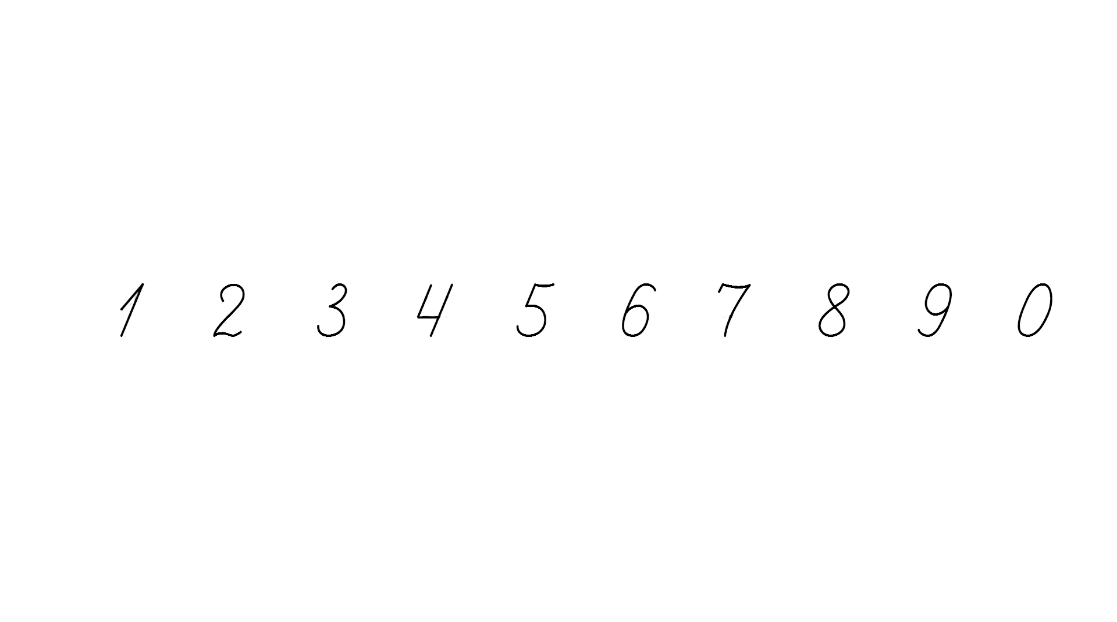 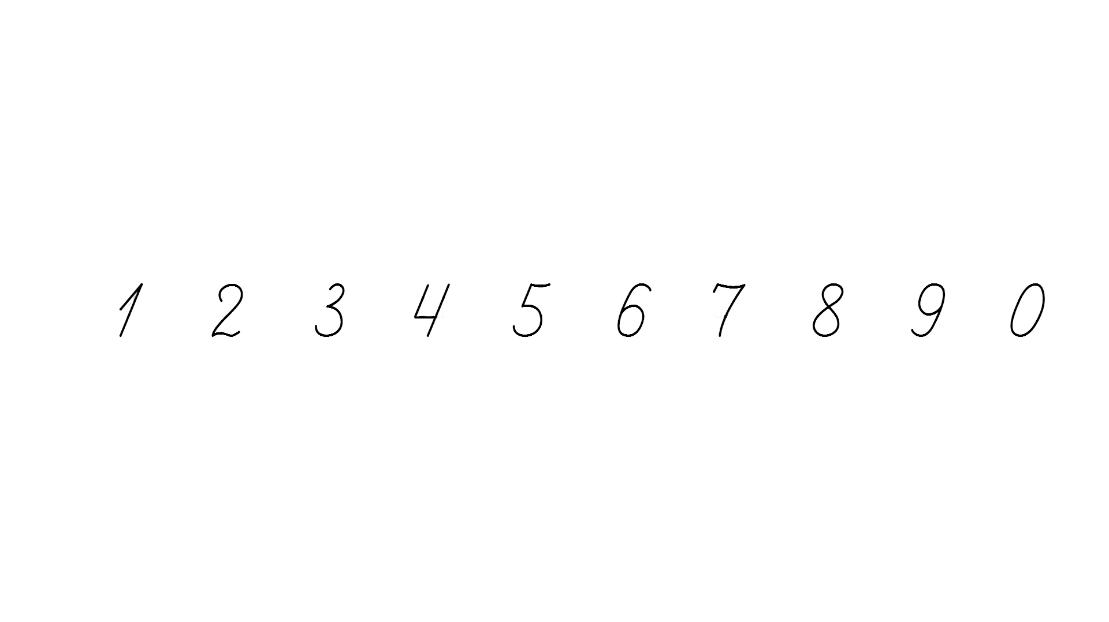 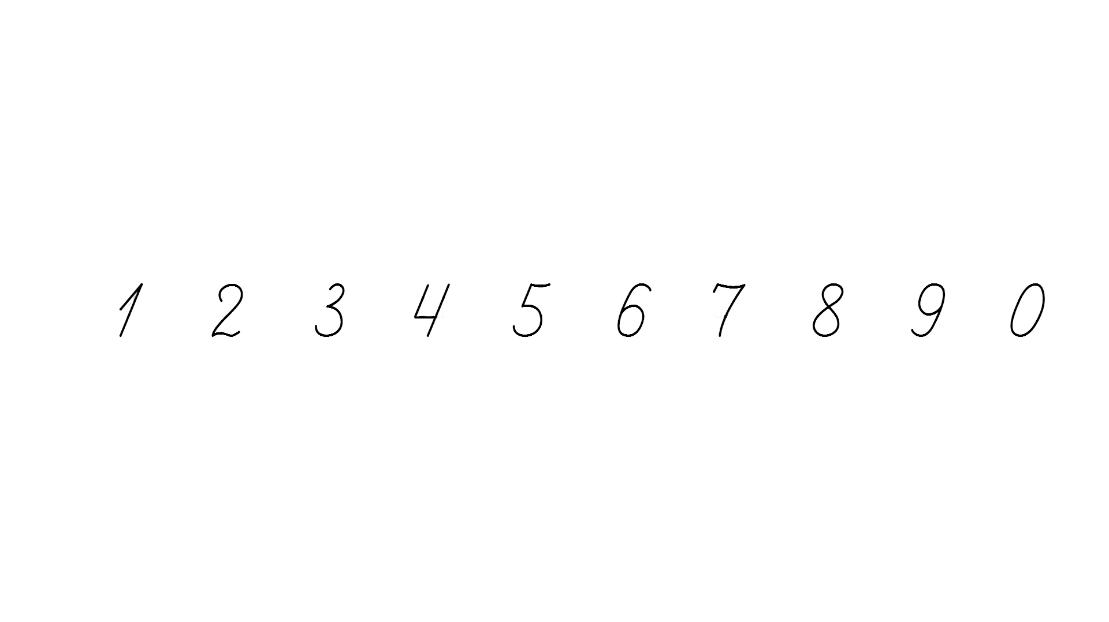 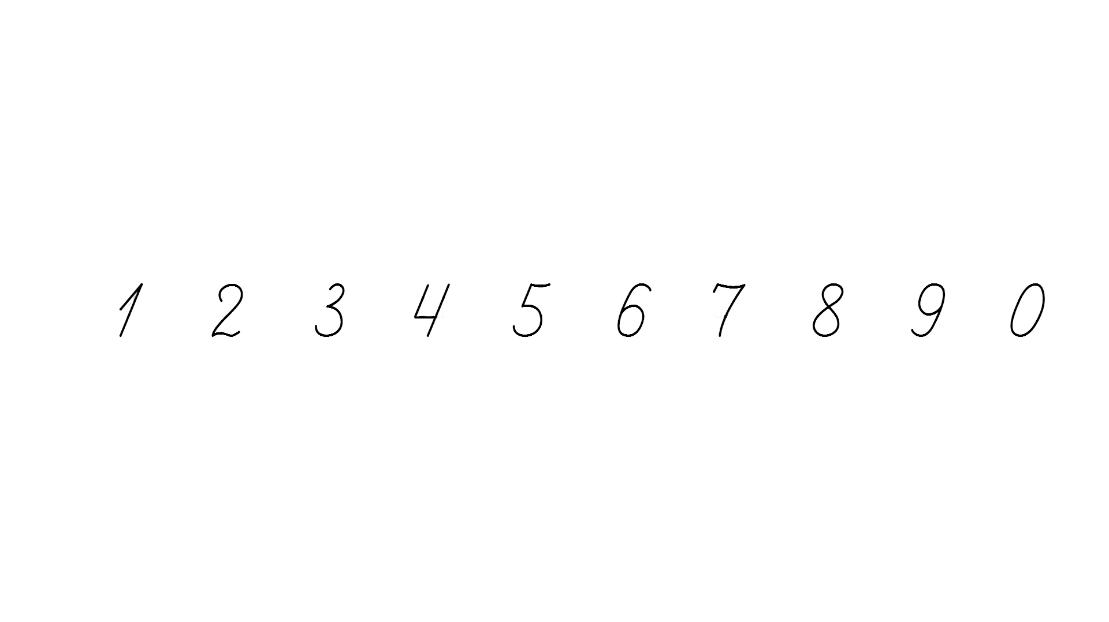 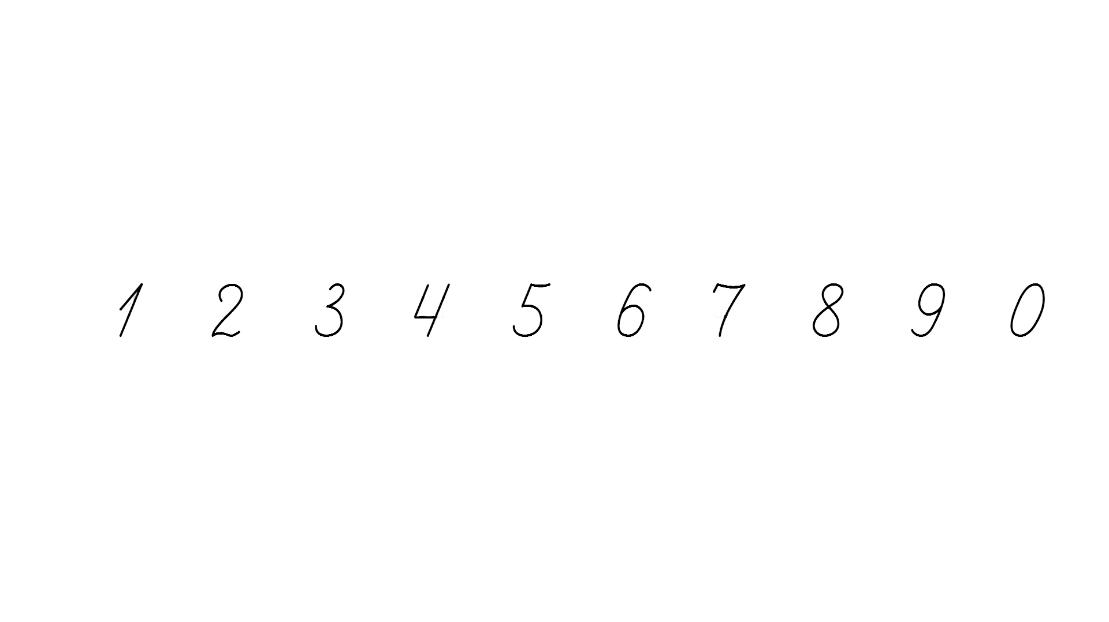 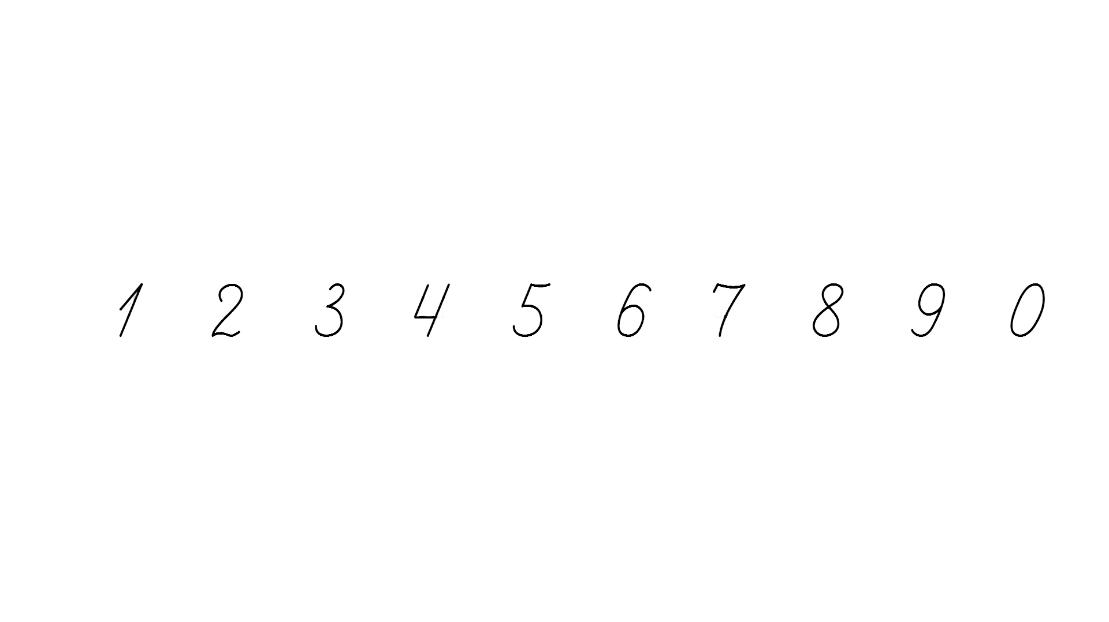 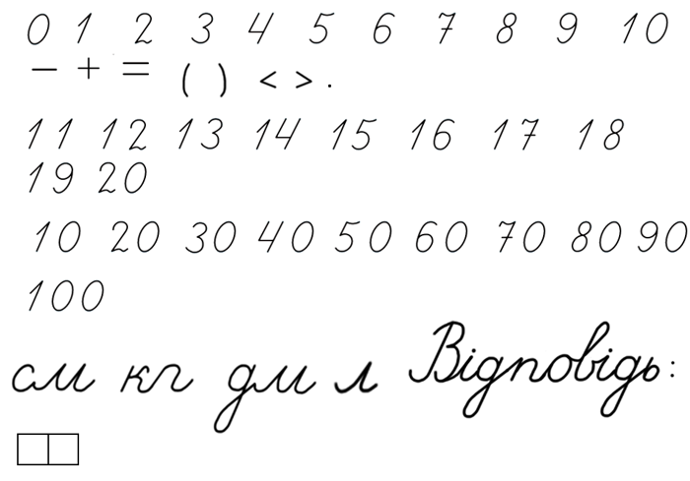 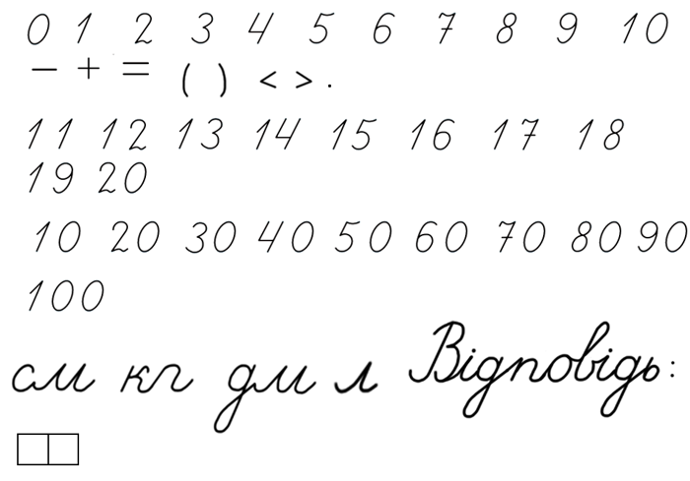 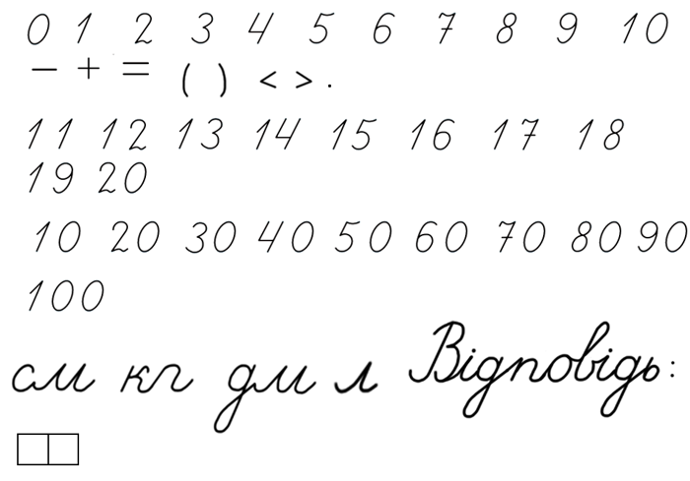 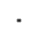 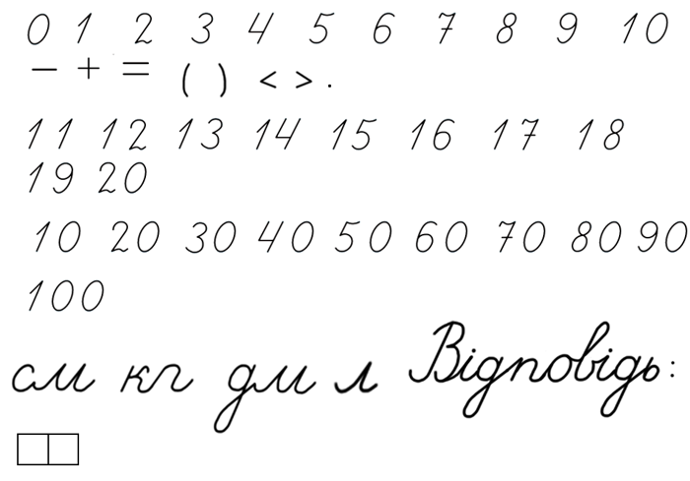 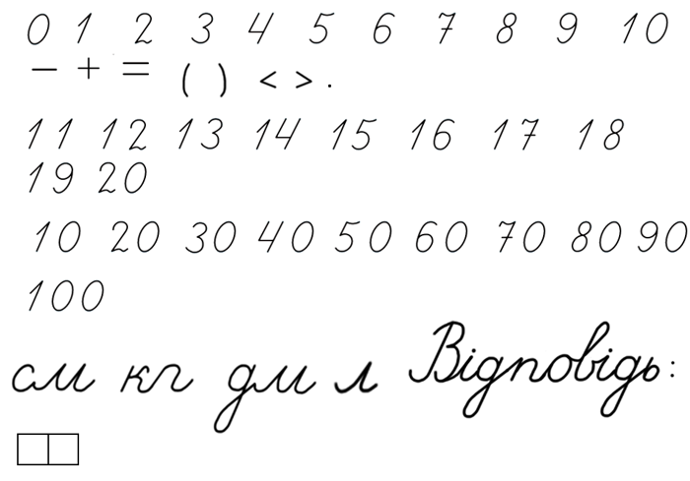 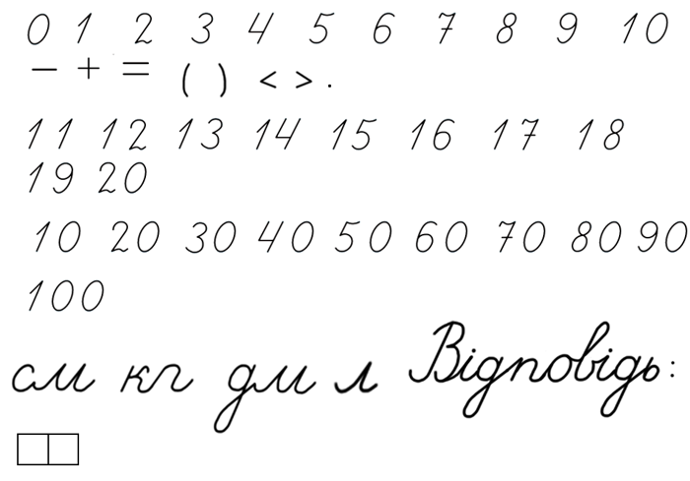 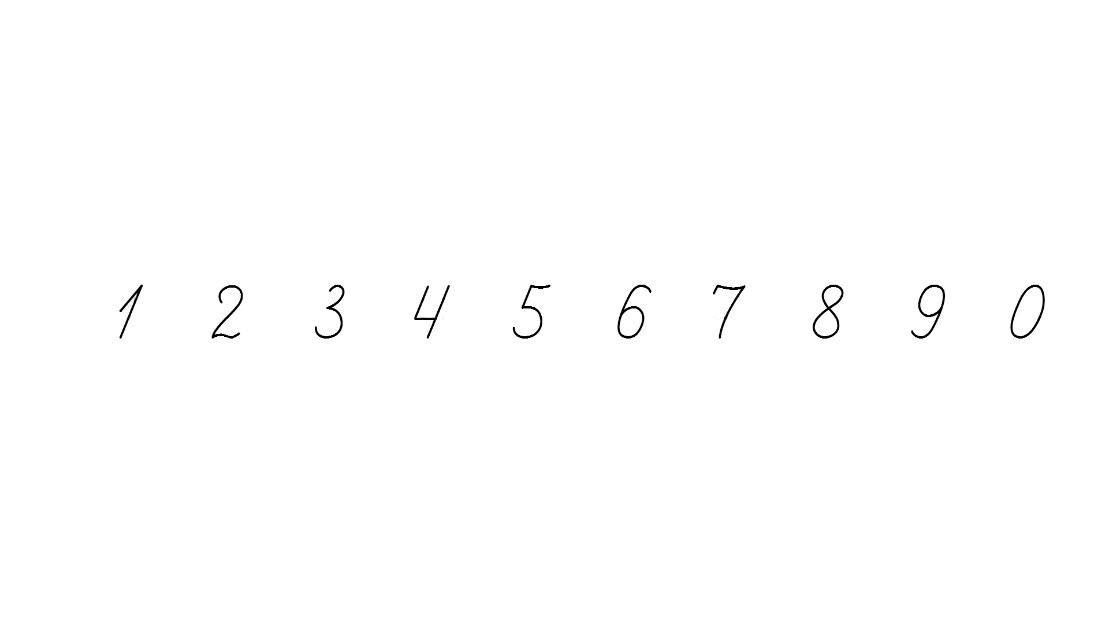 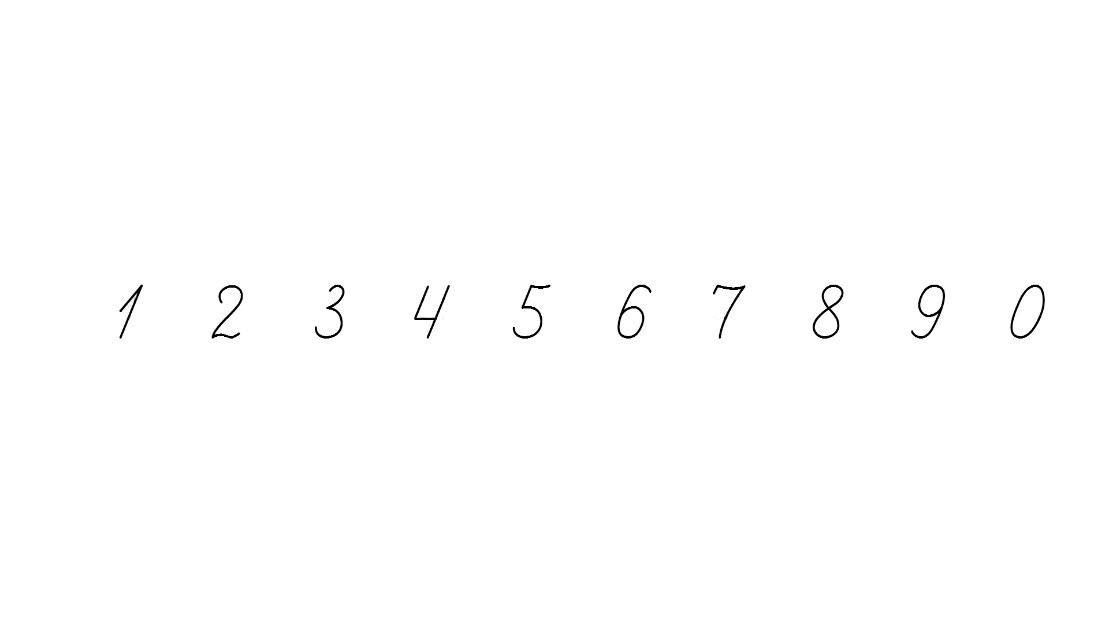 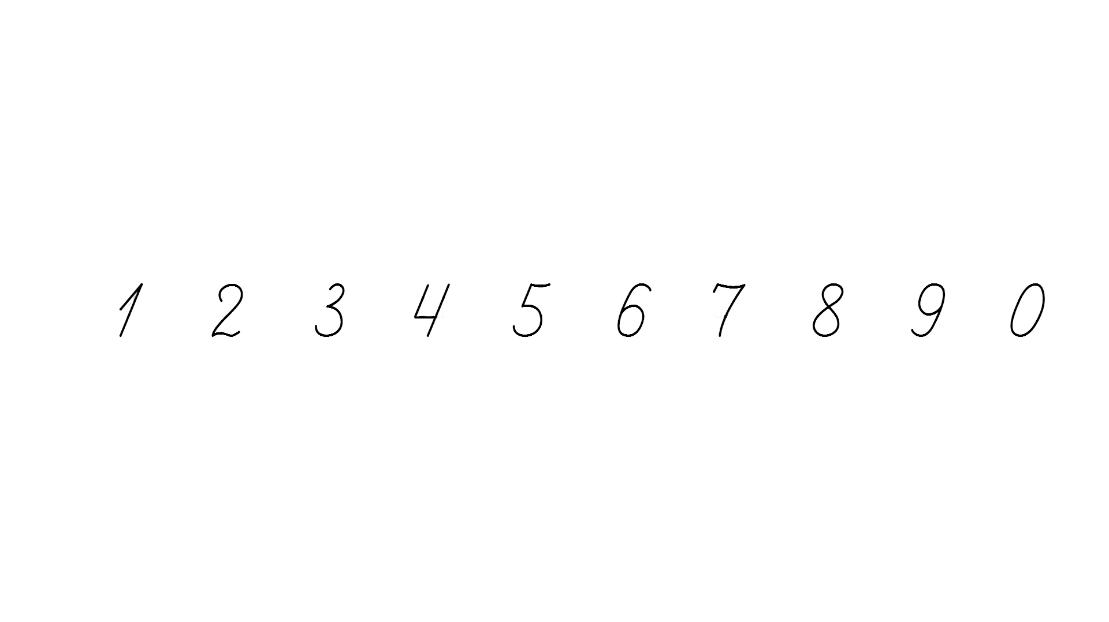 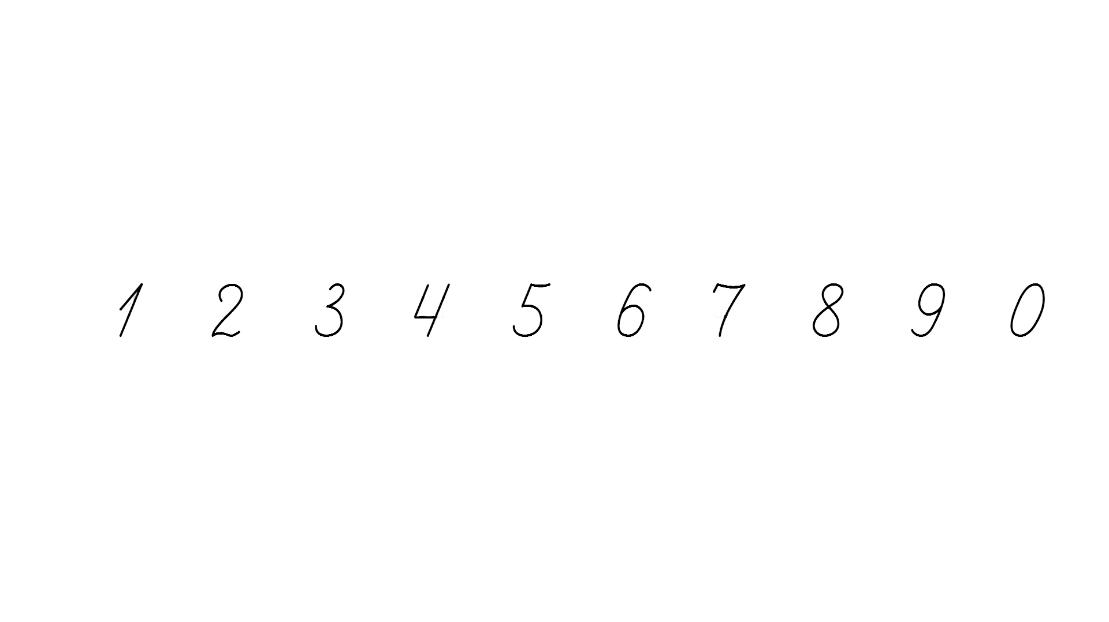 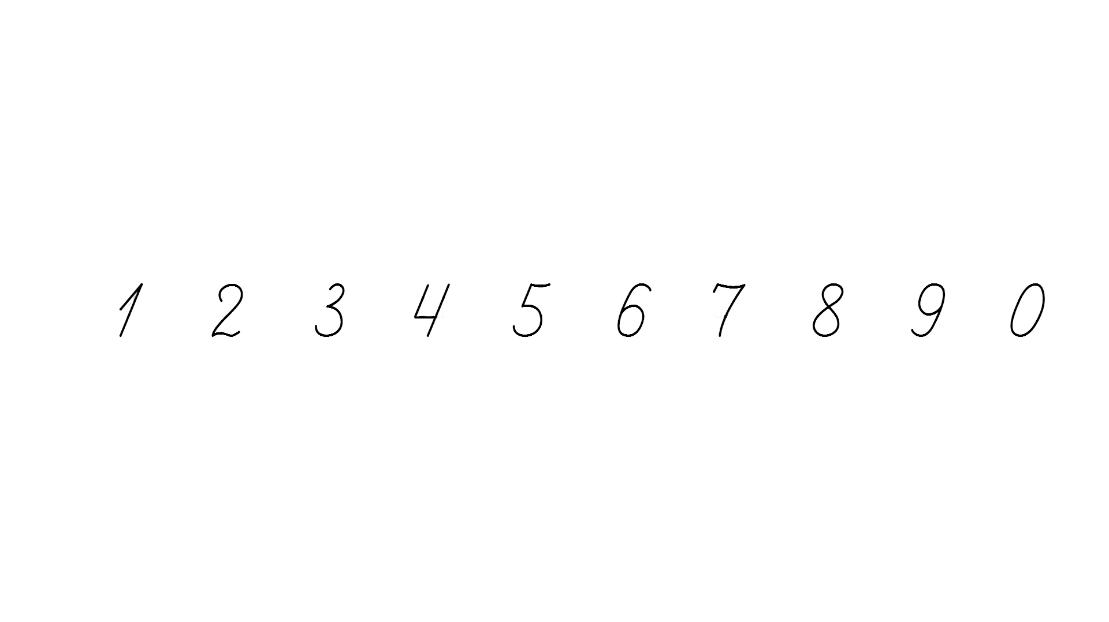 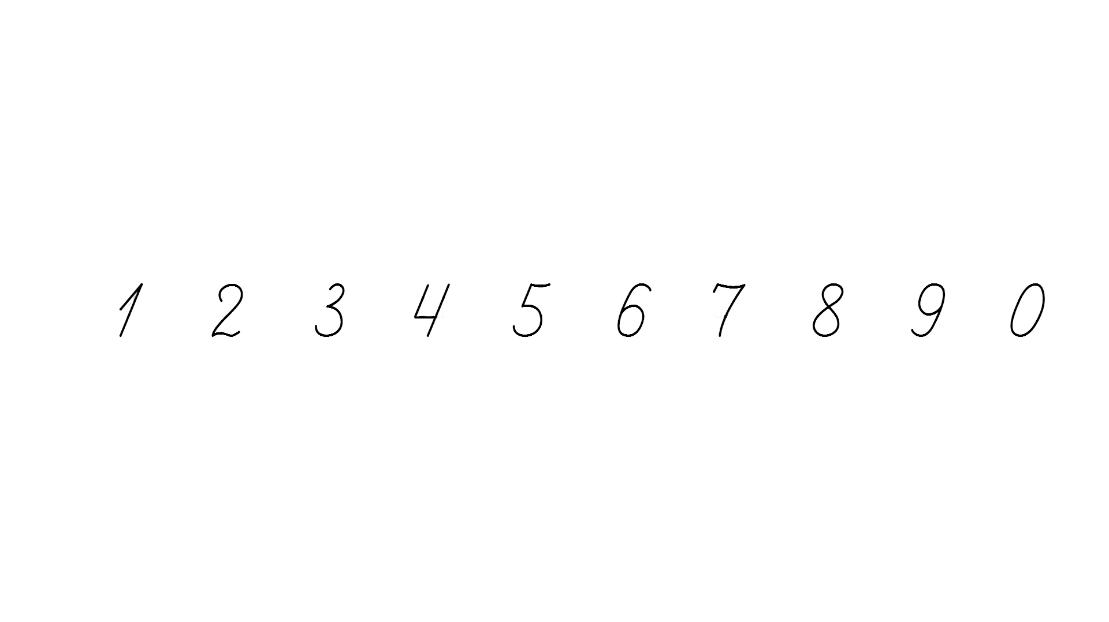 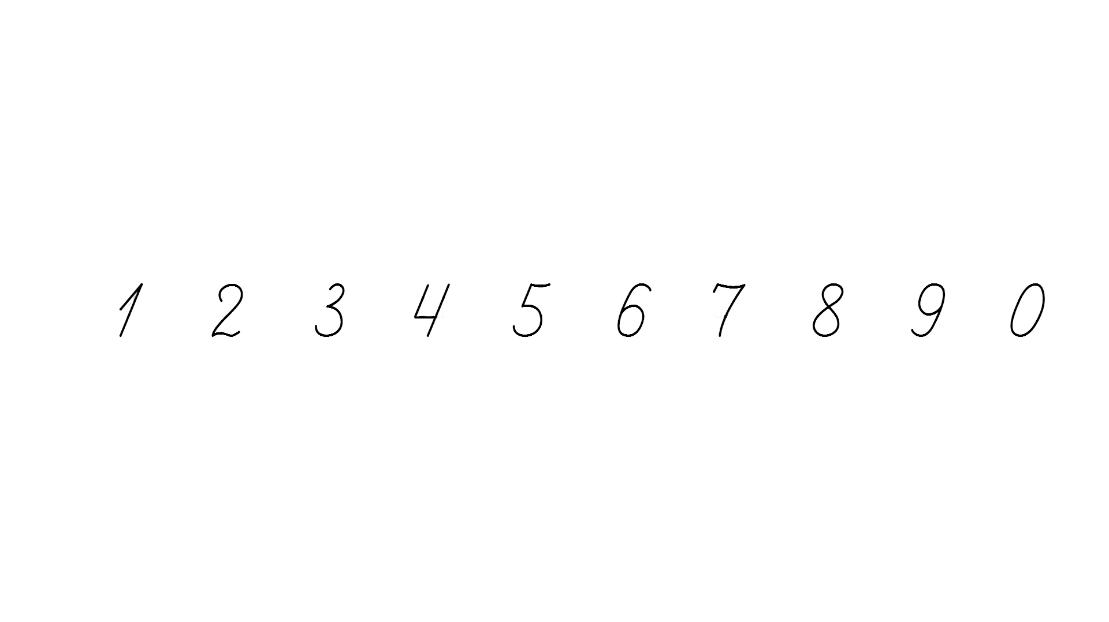 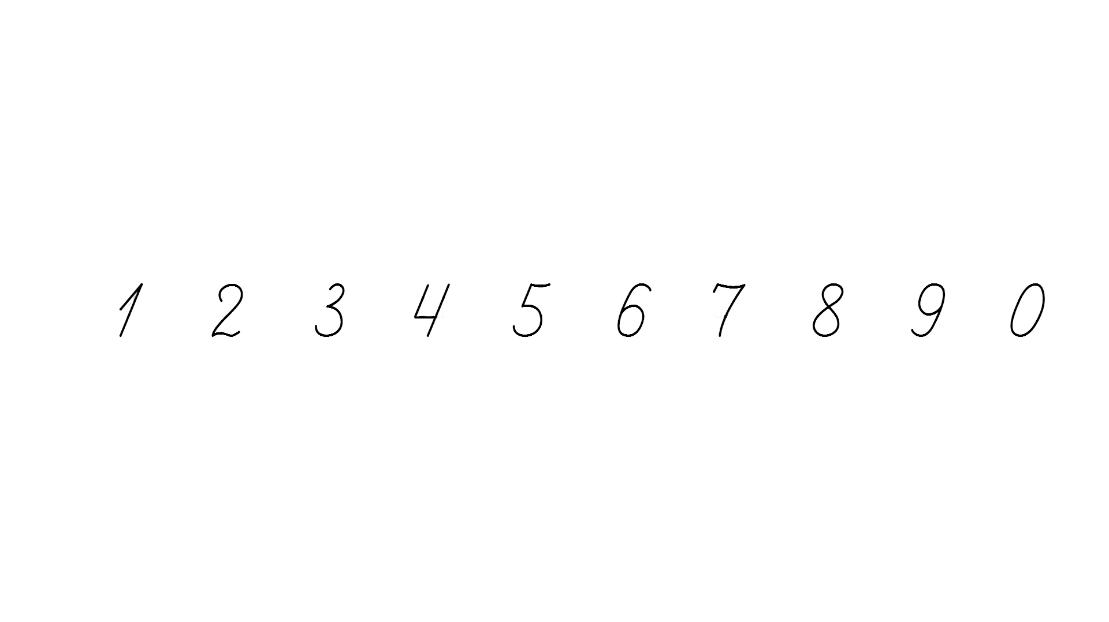 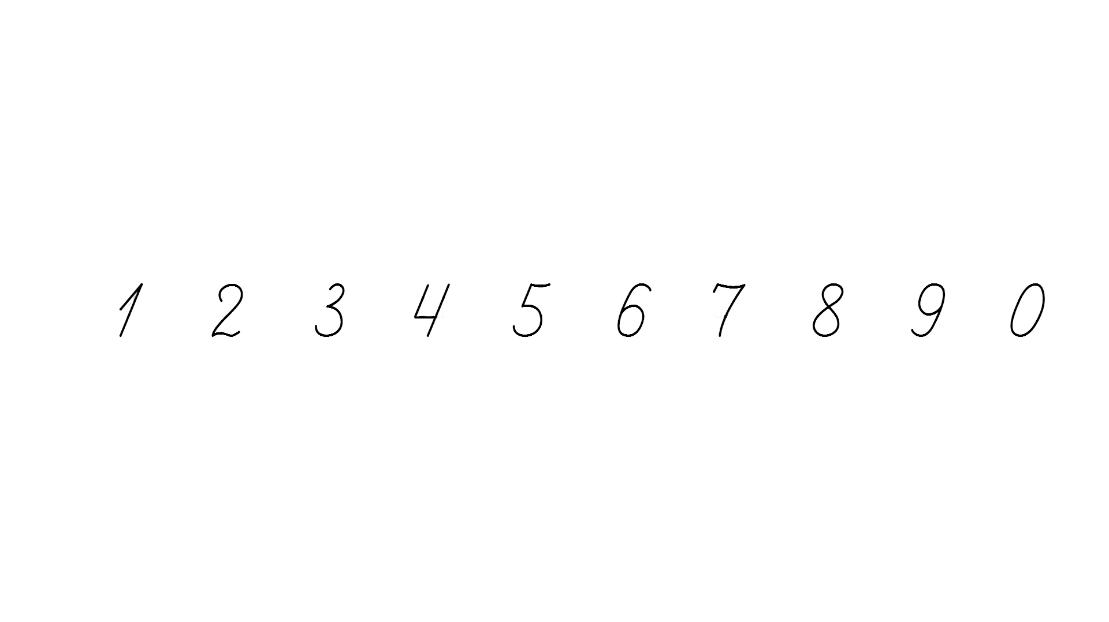 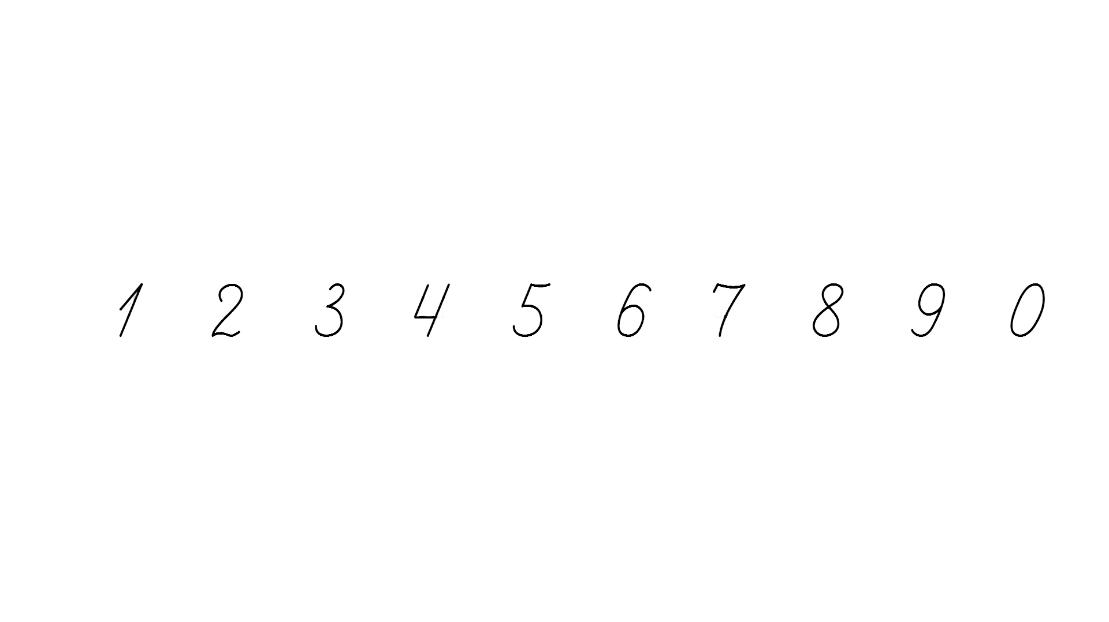 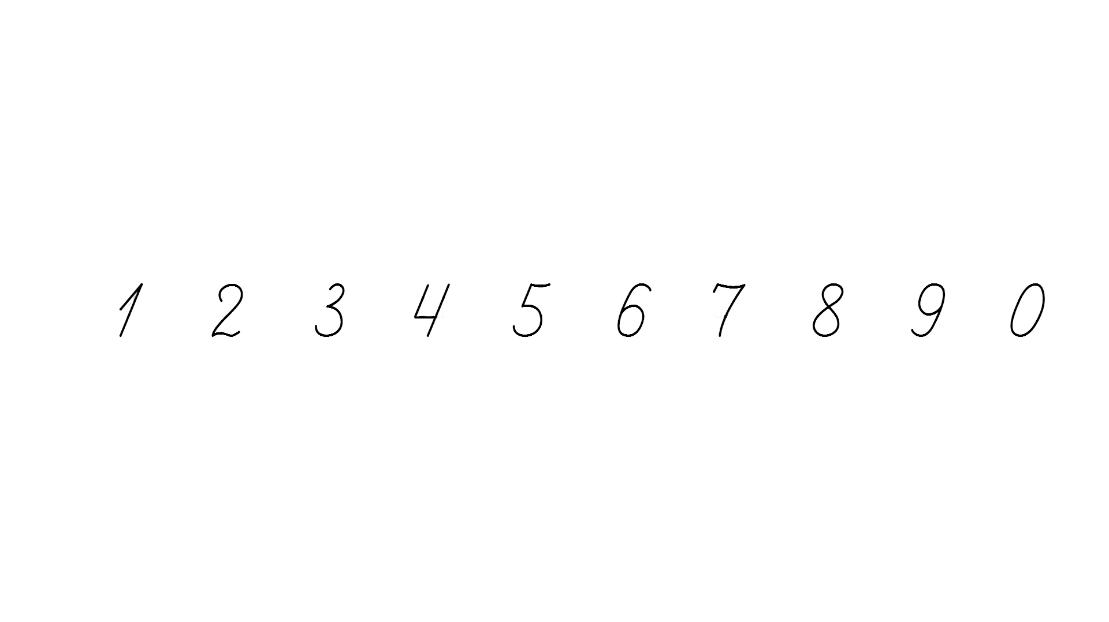 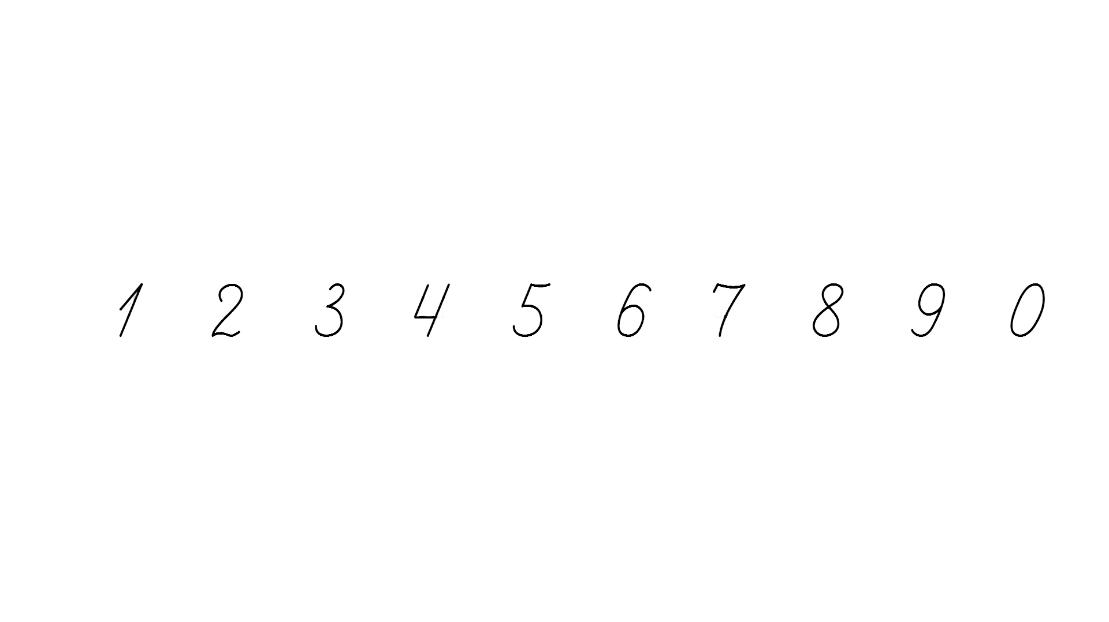 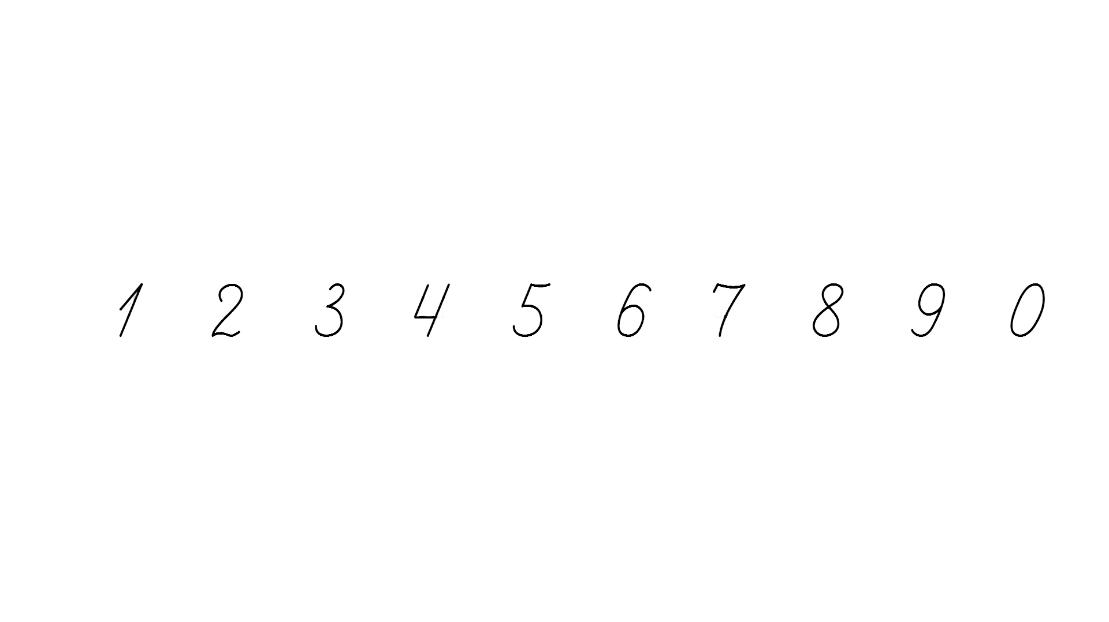 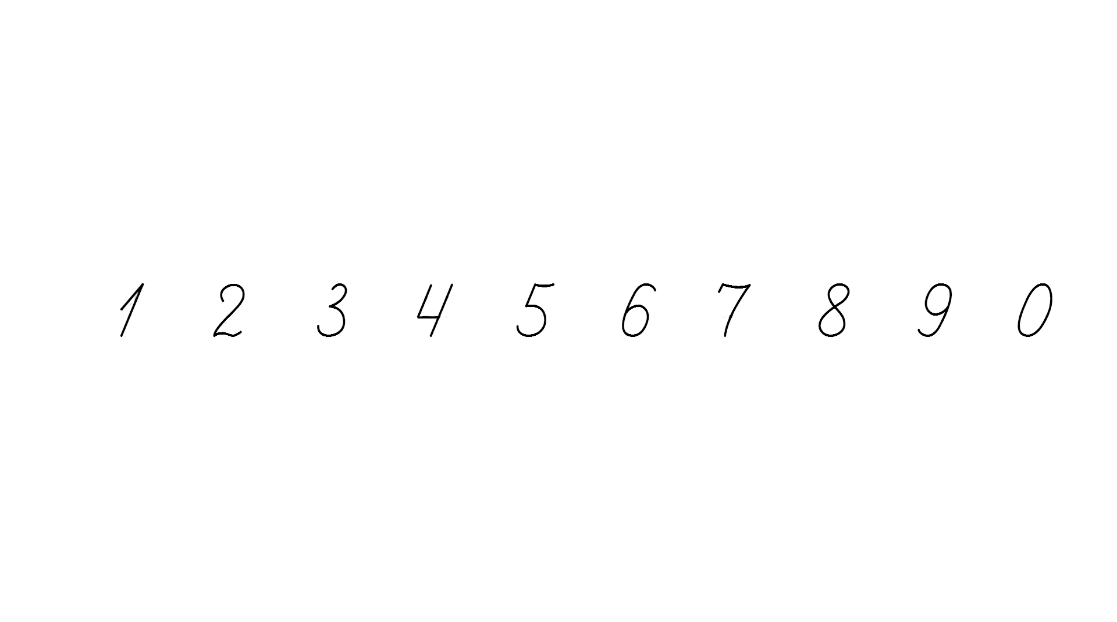 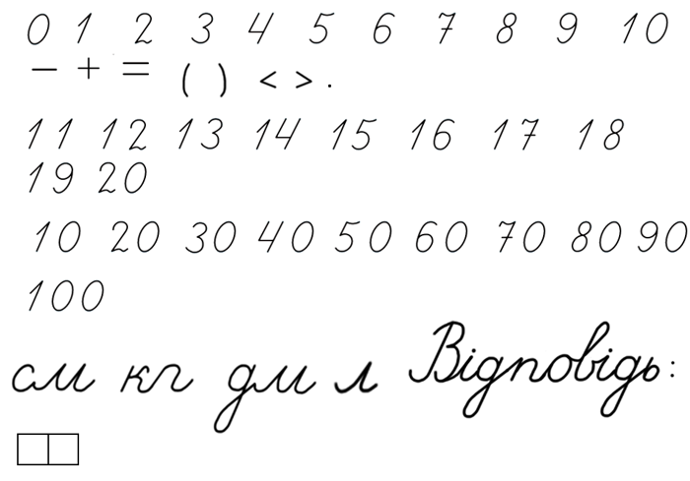 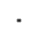 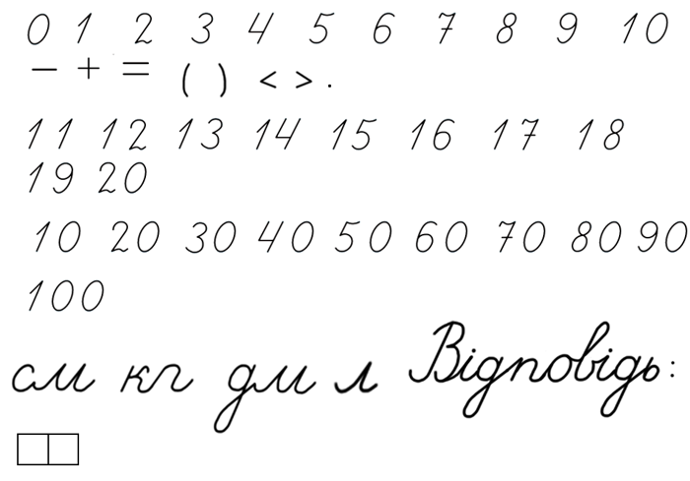 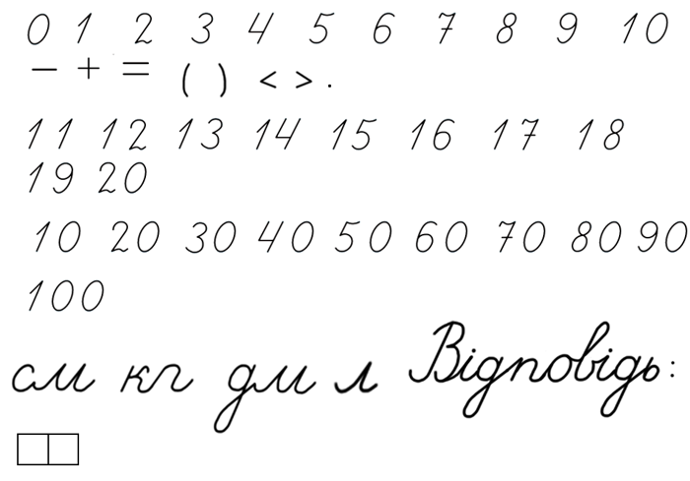 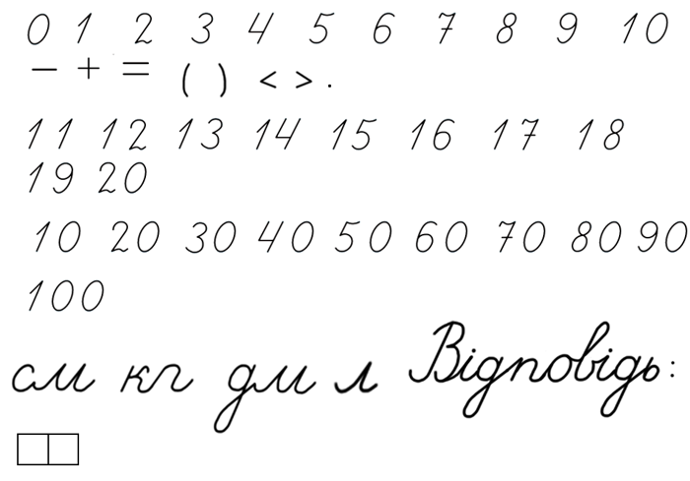 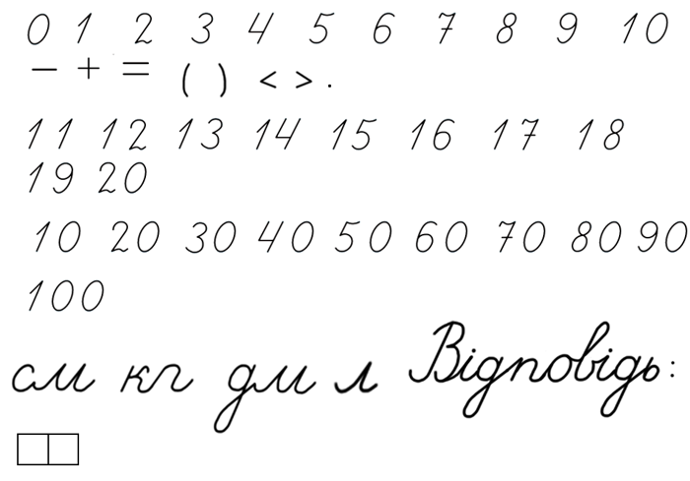 Підручник.
Сторінка
129
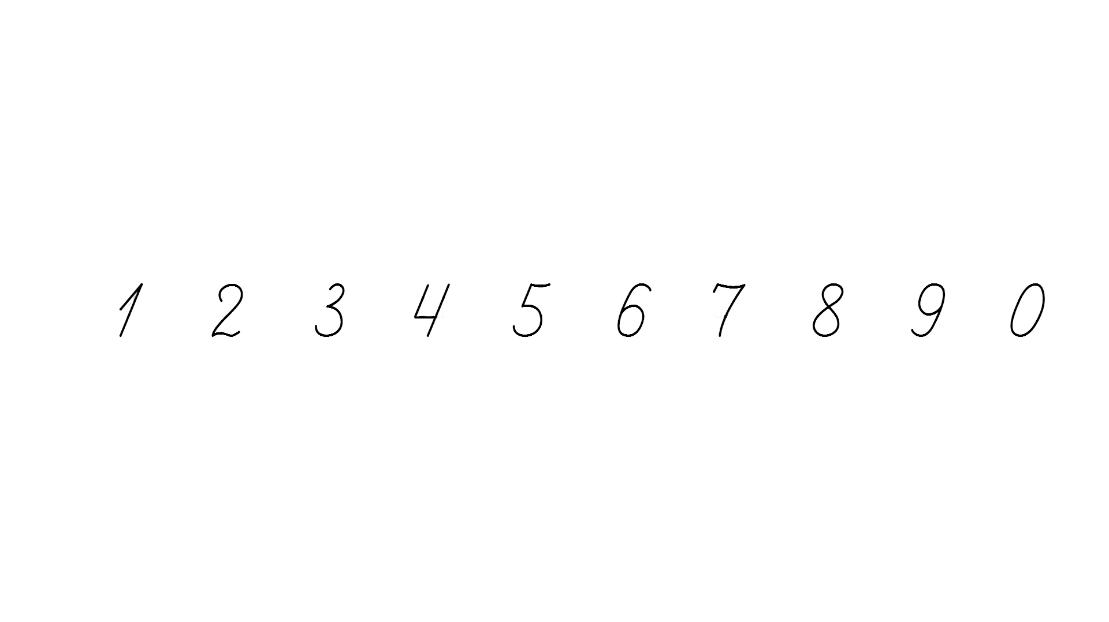 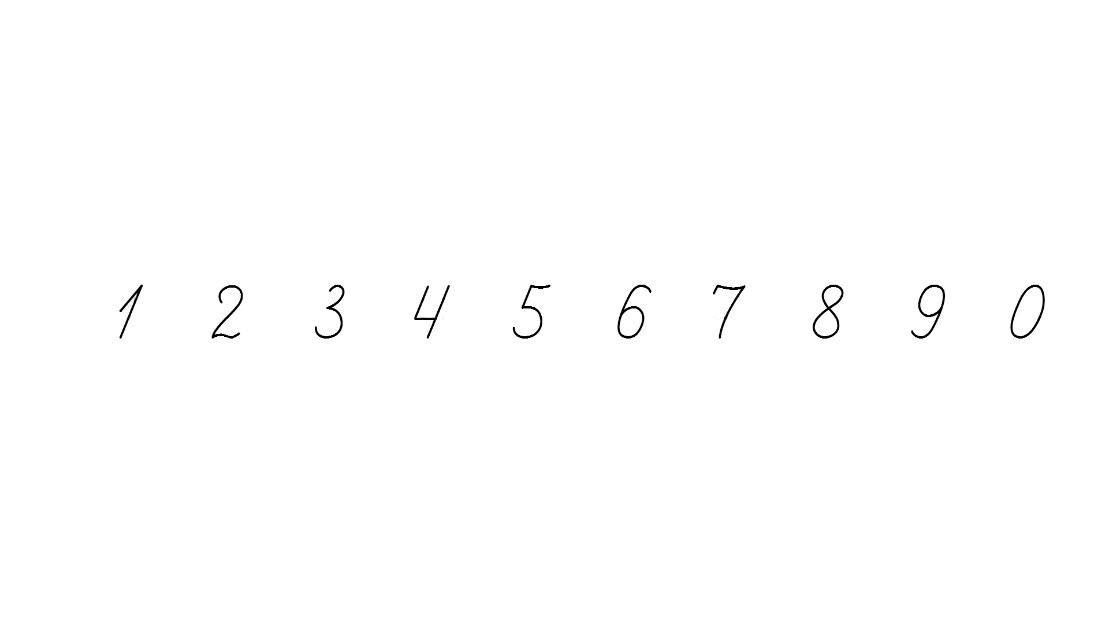 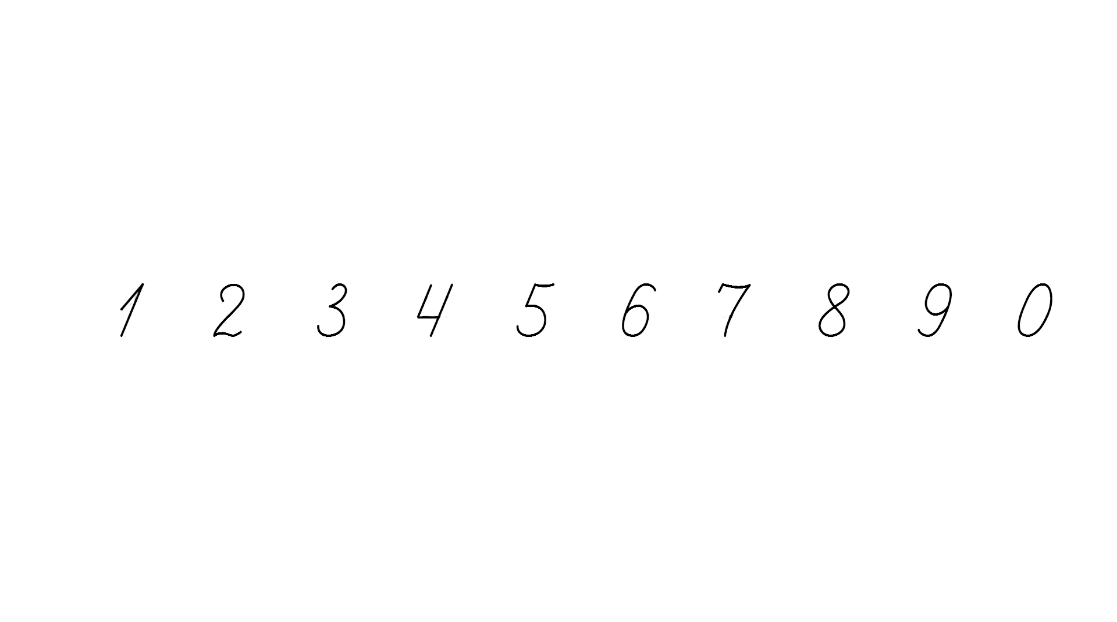 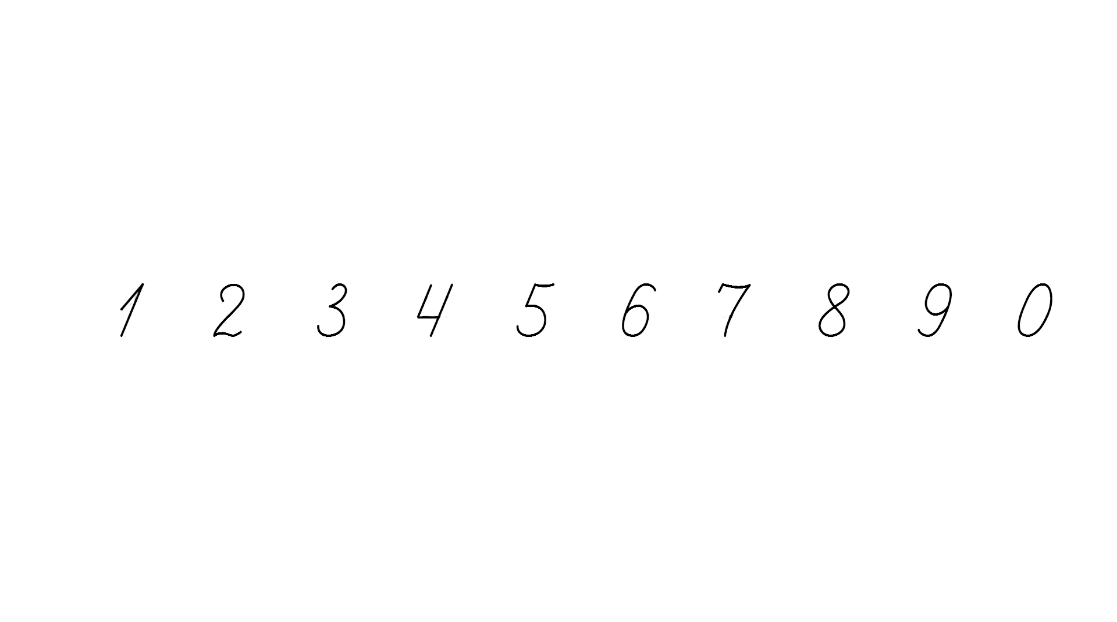 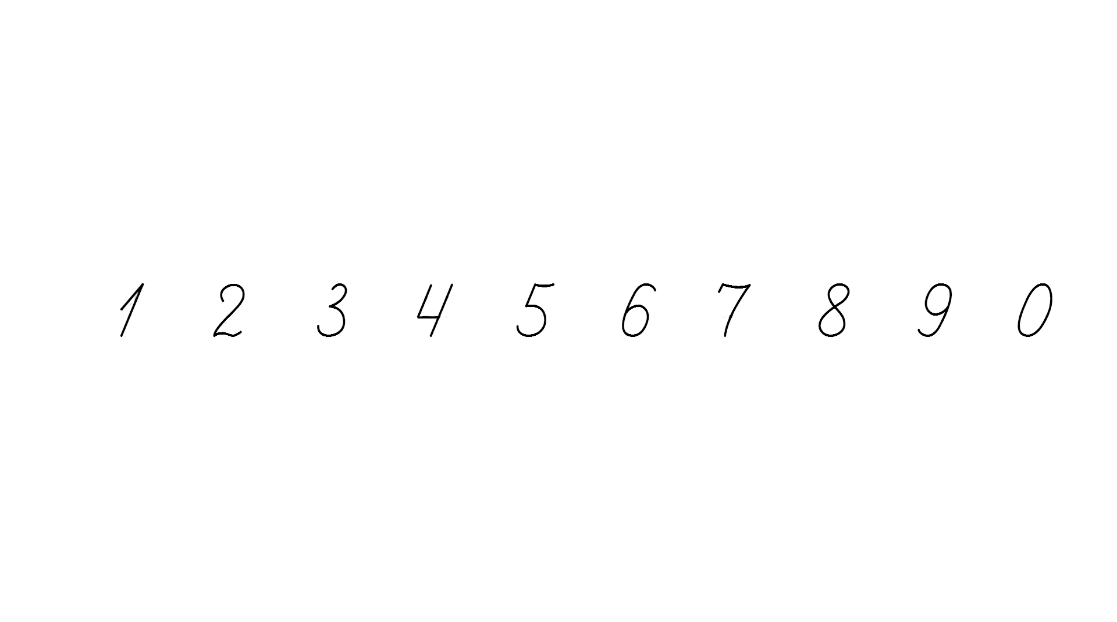 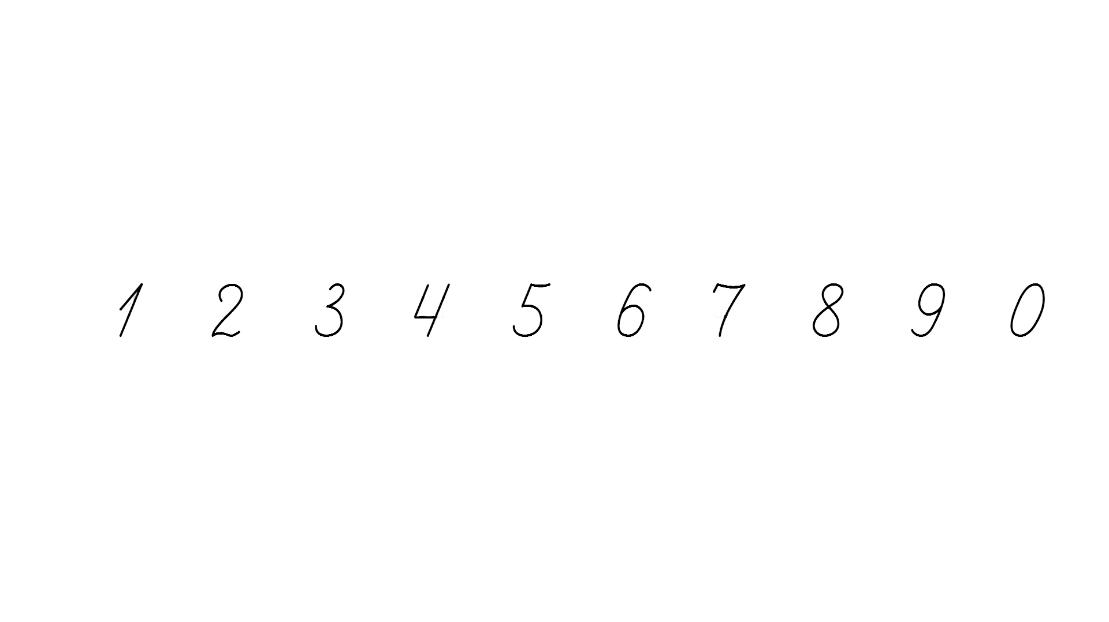 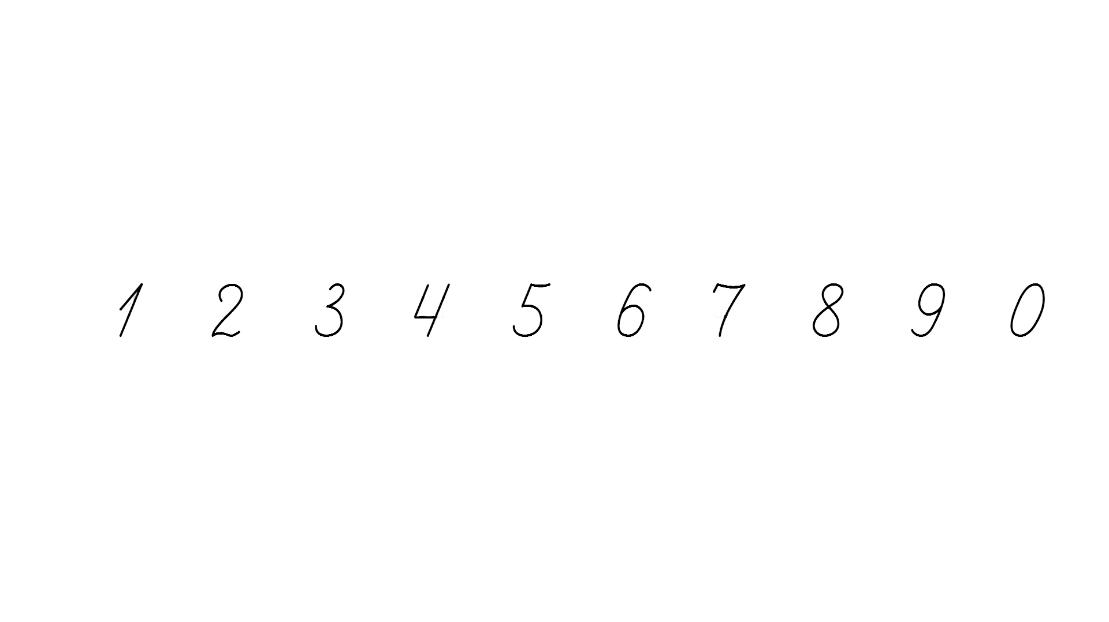 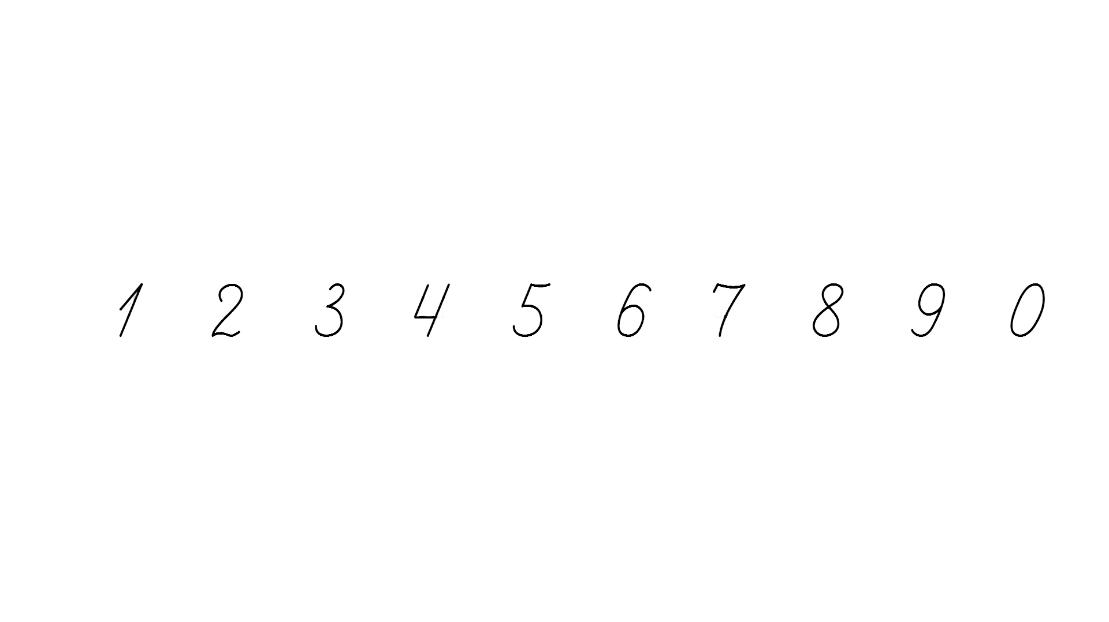 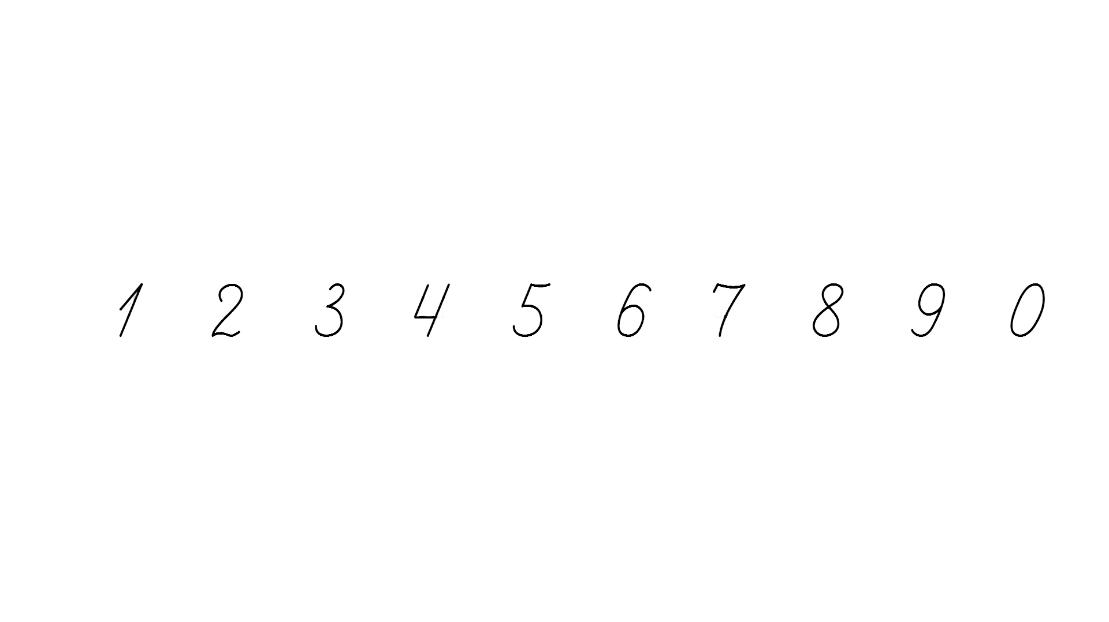 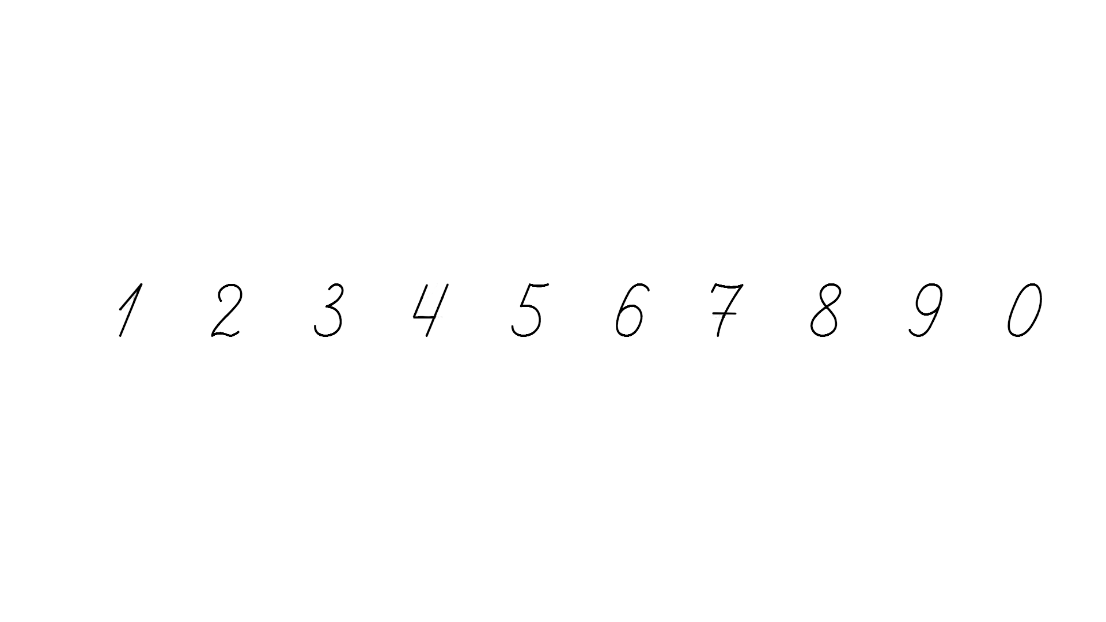 Заміни додавання однакових доданків множенням. Обчисли.
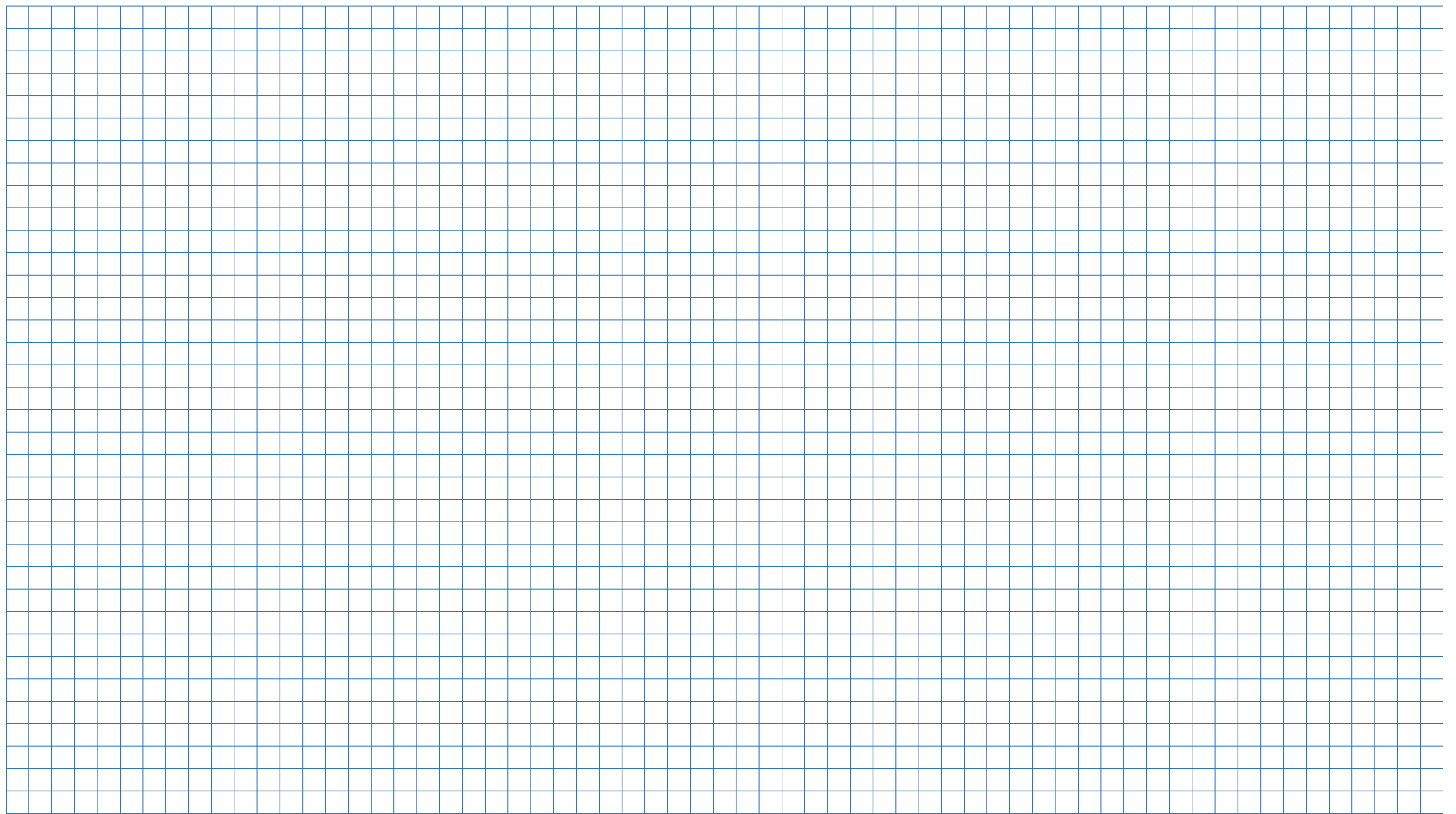 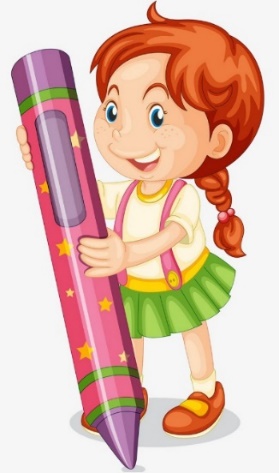 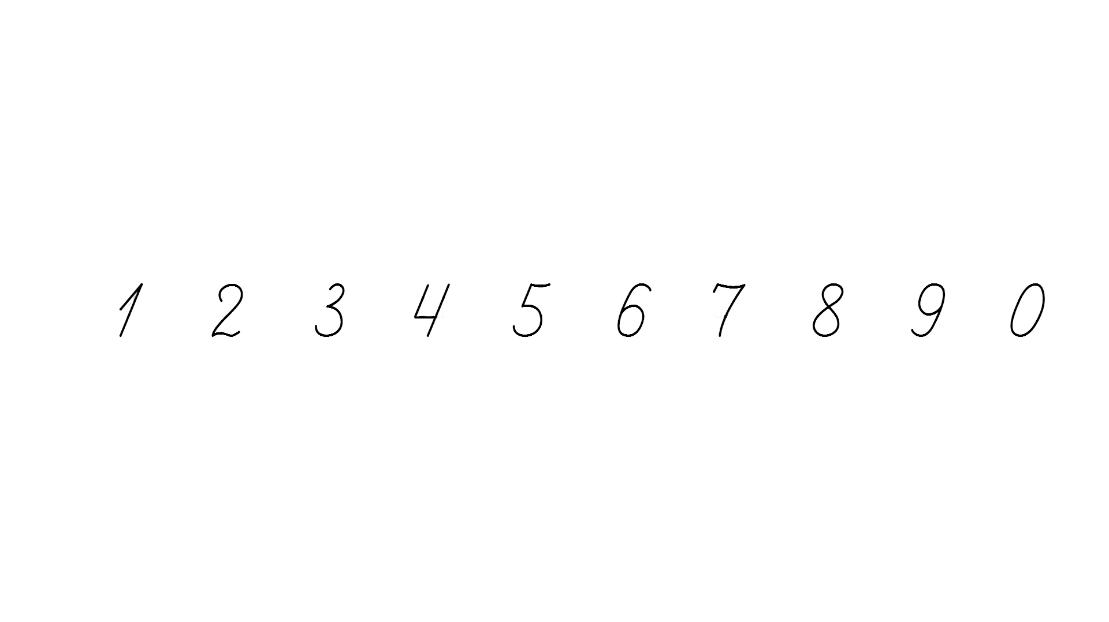 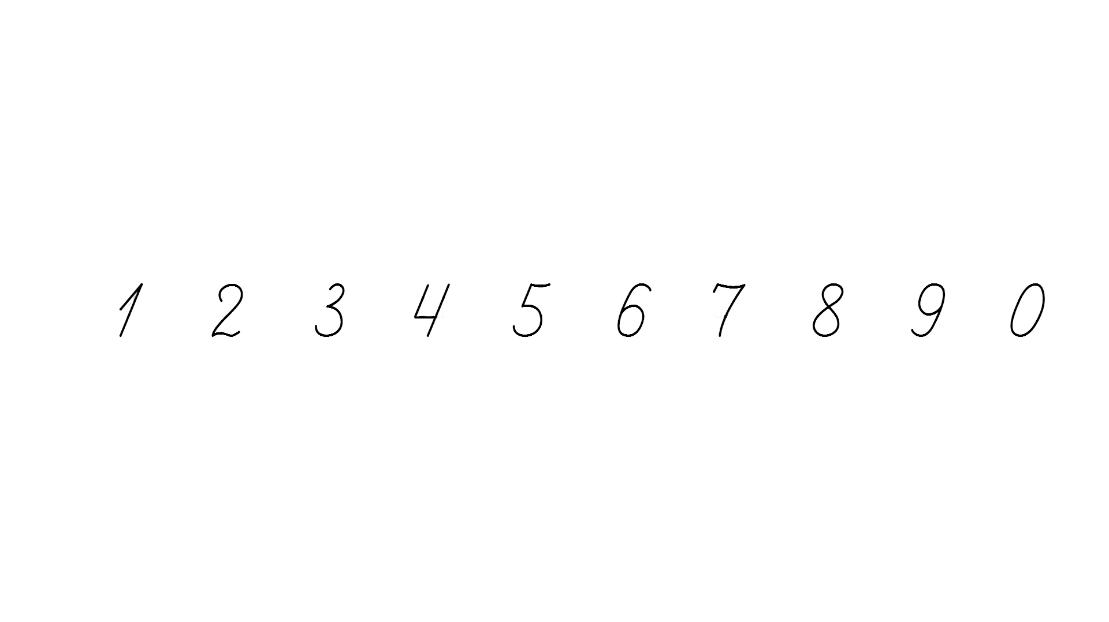 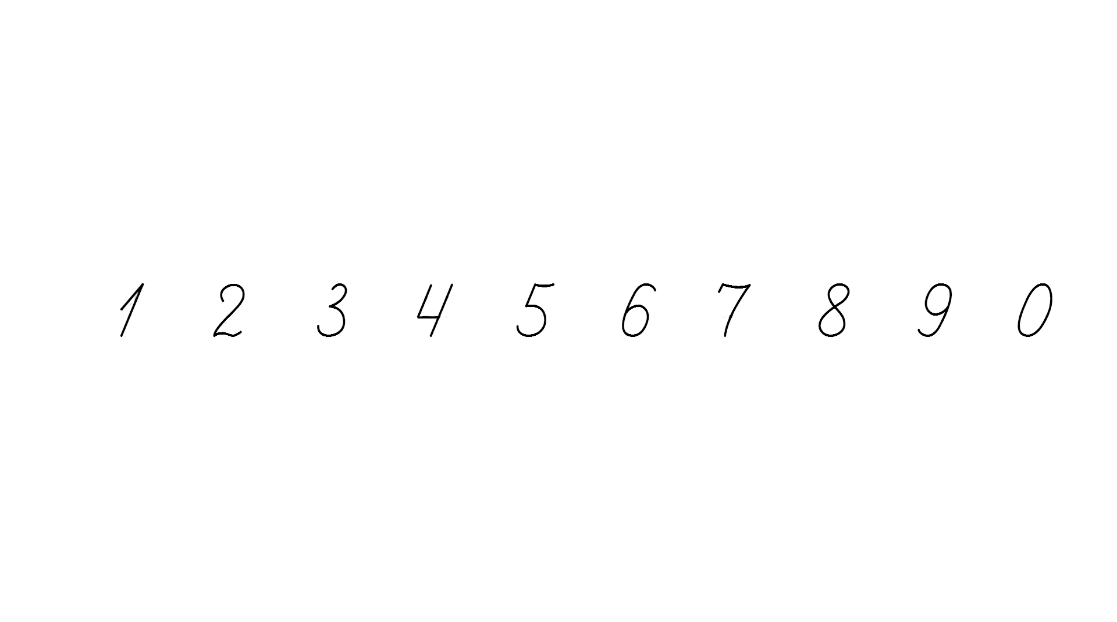 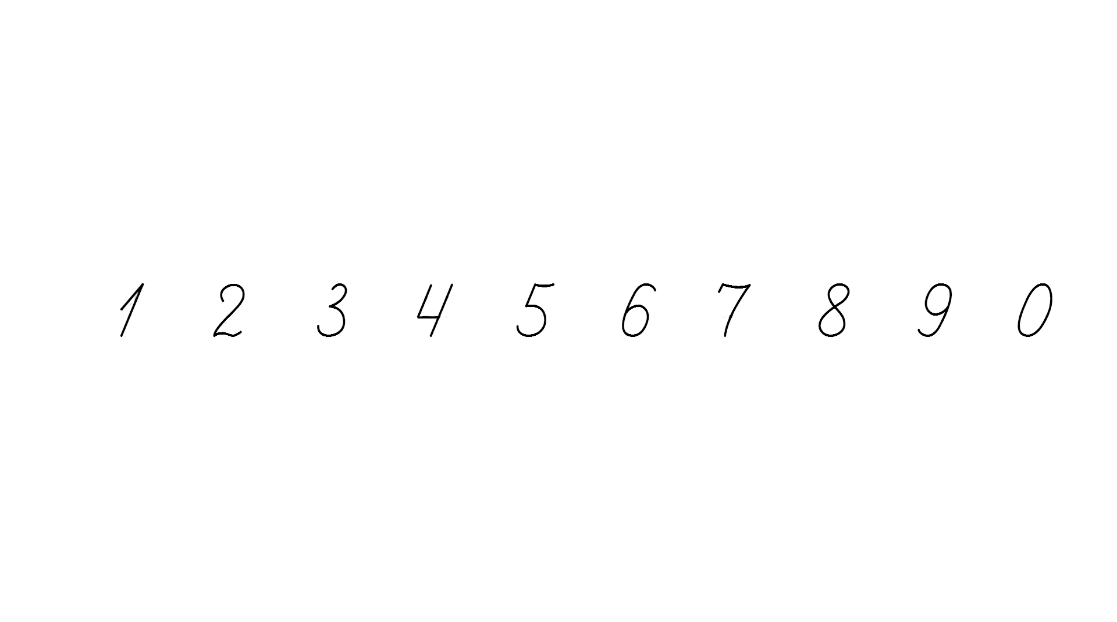 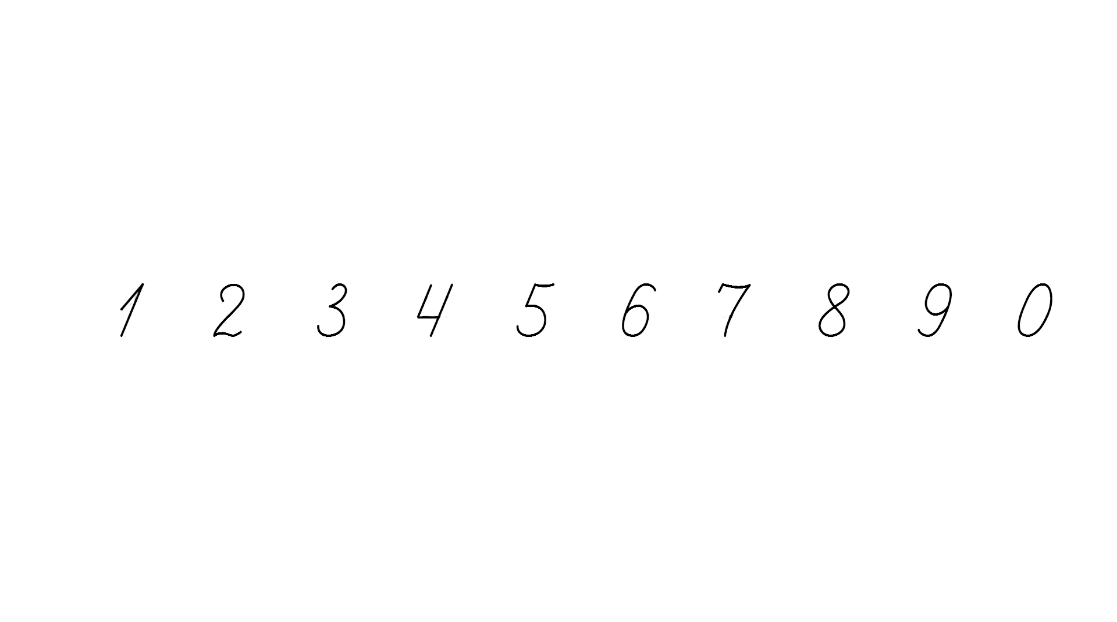 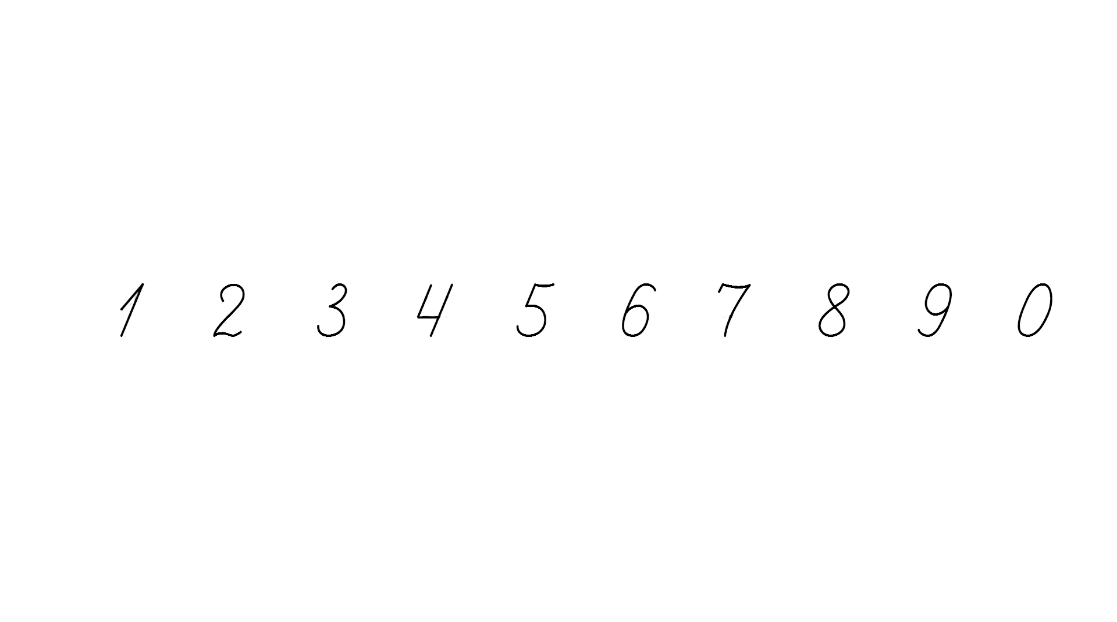 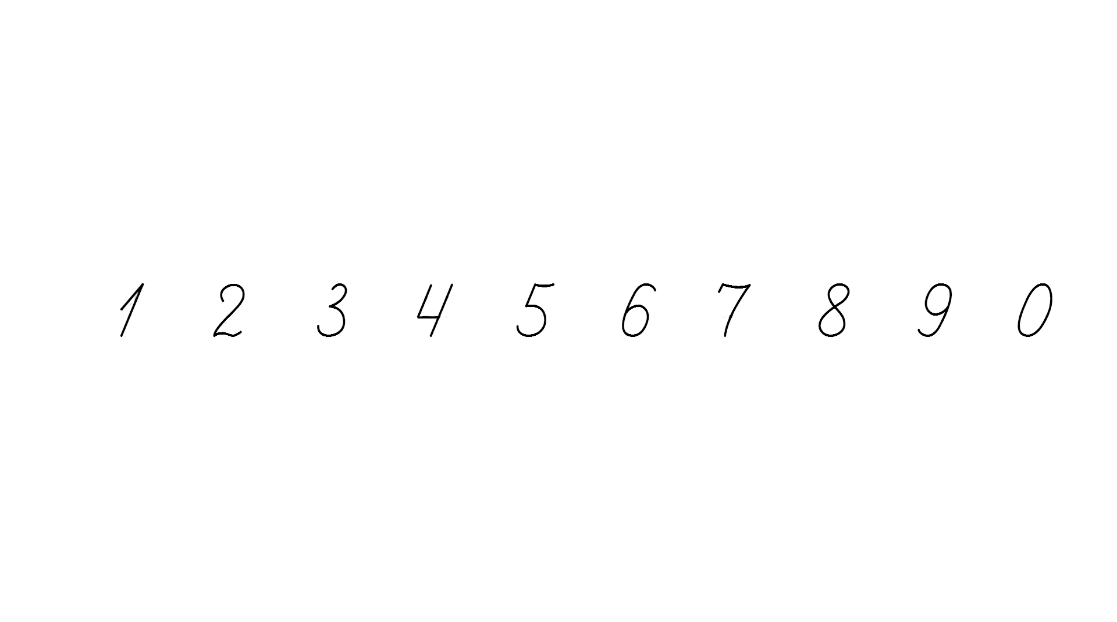 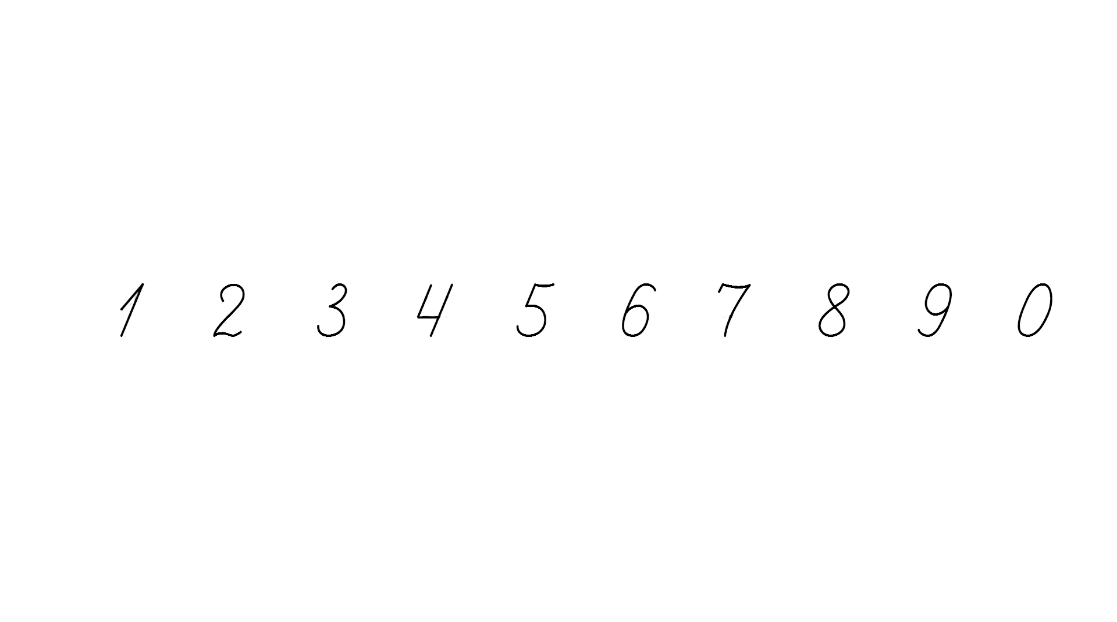 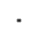 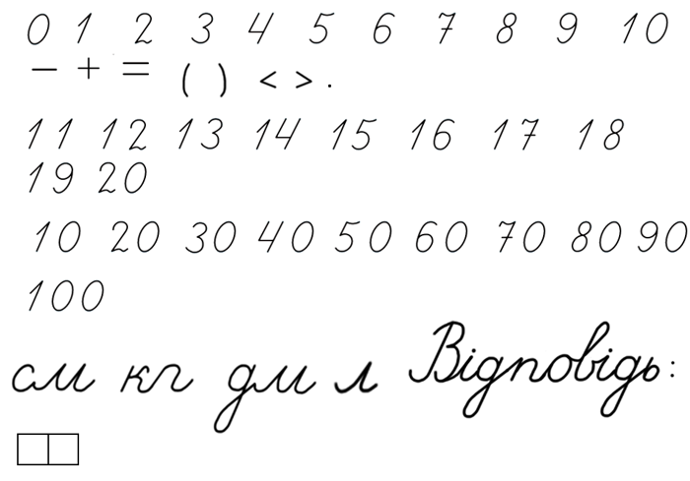 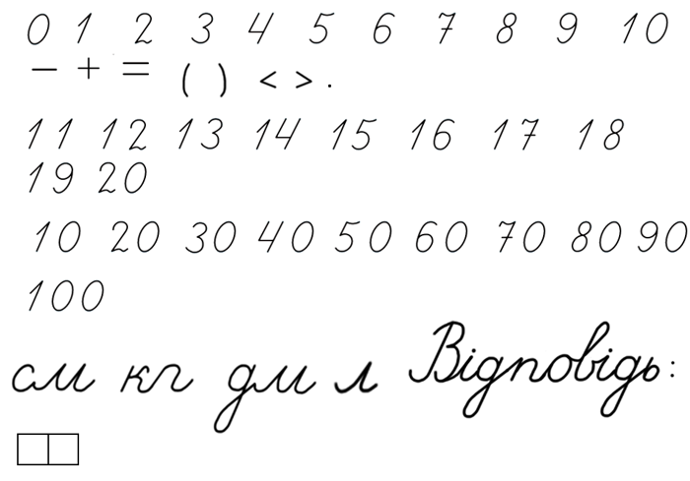 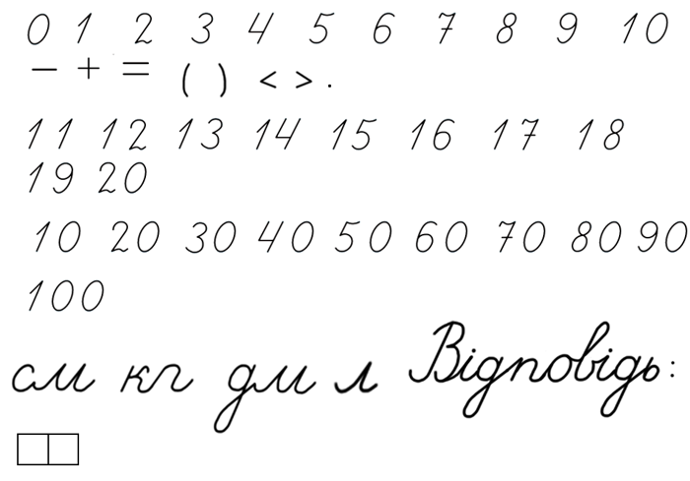 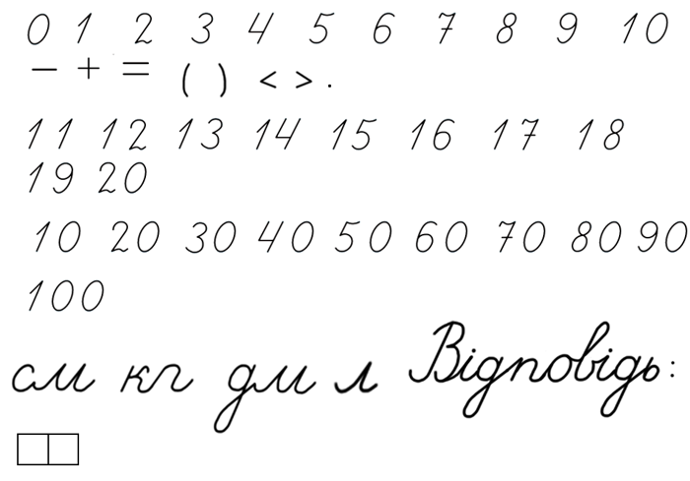 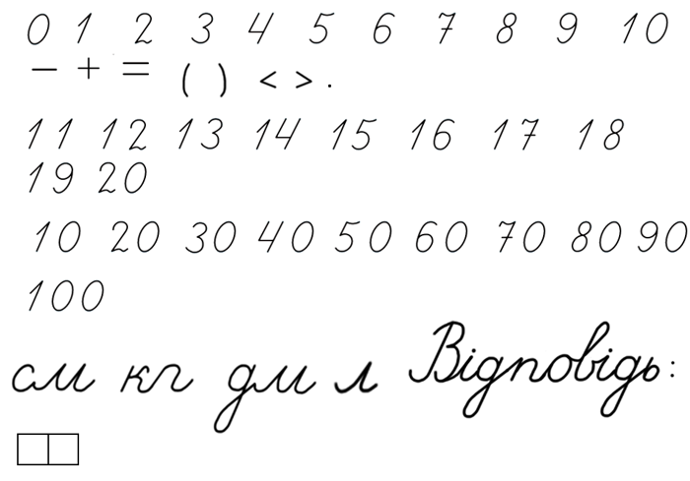 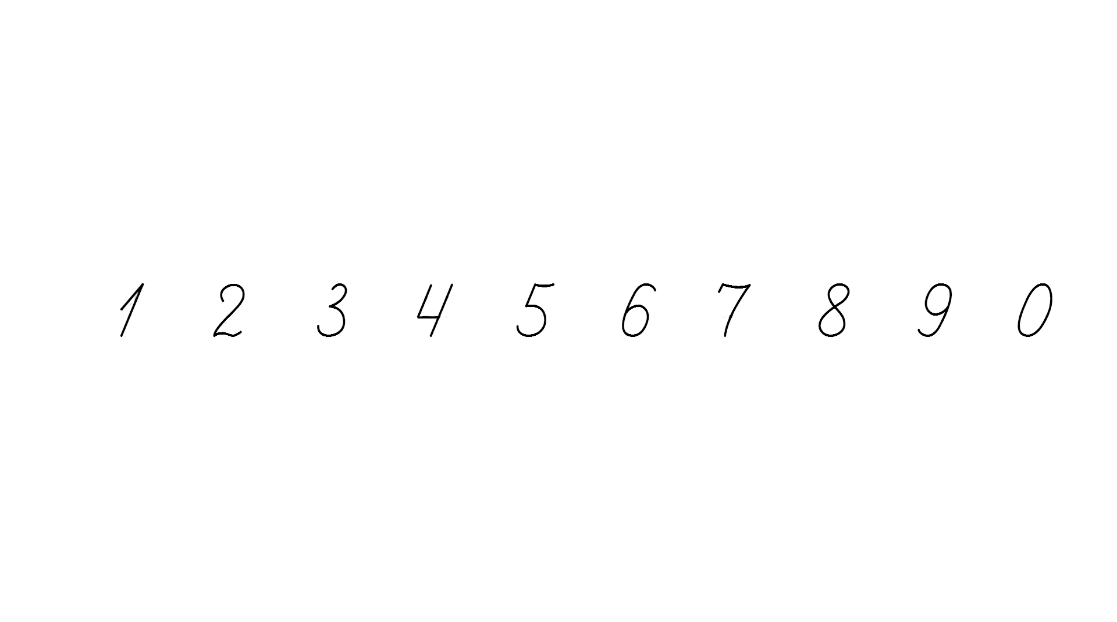 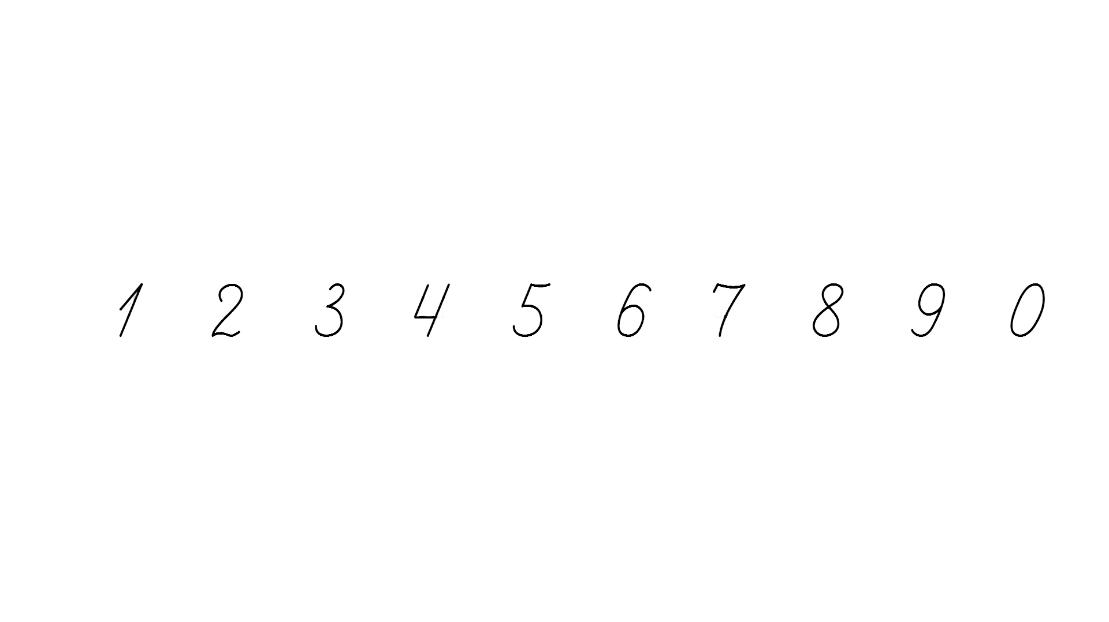 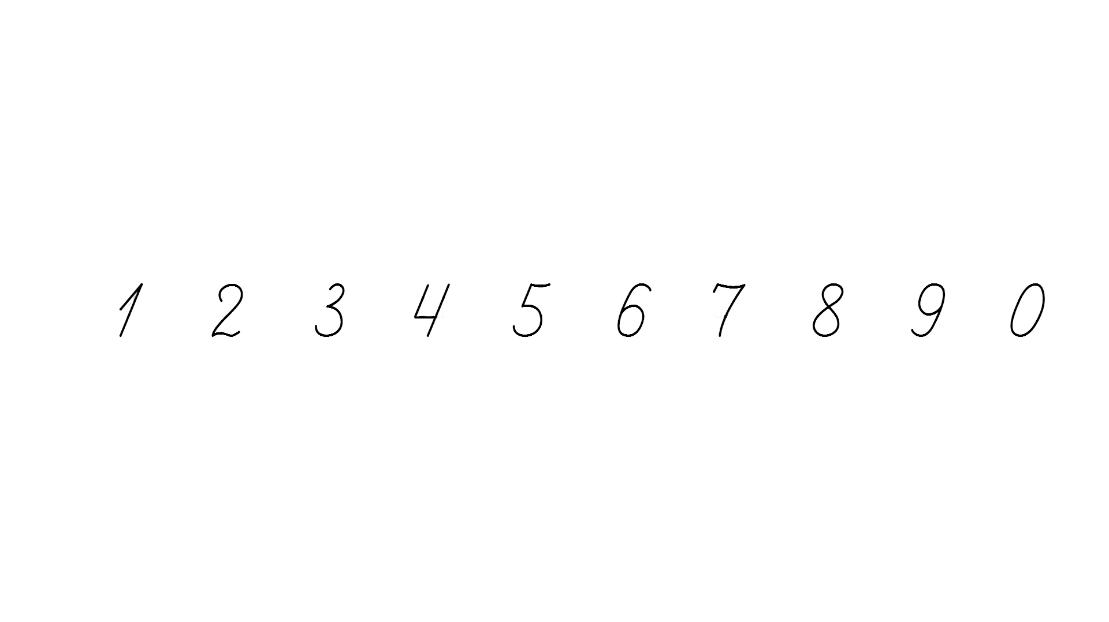 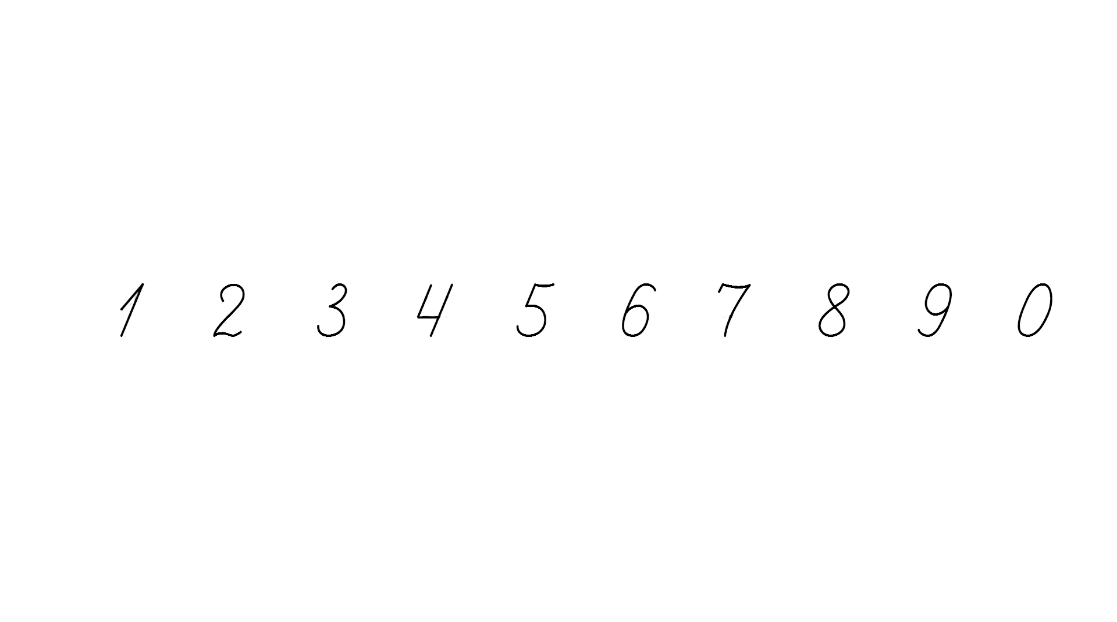 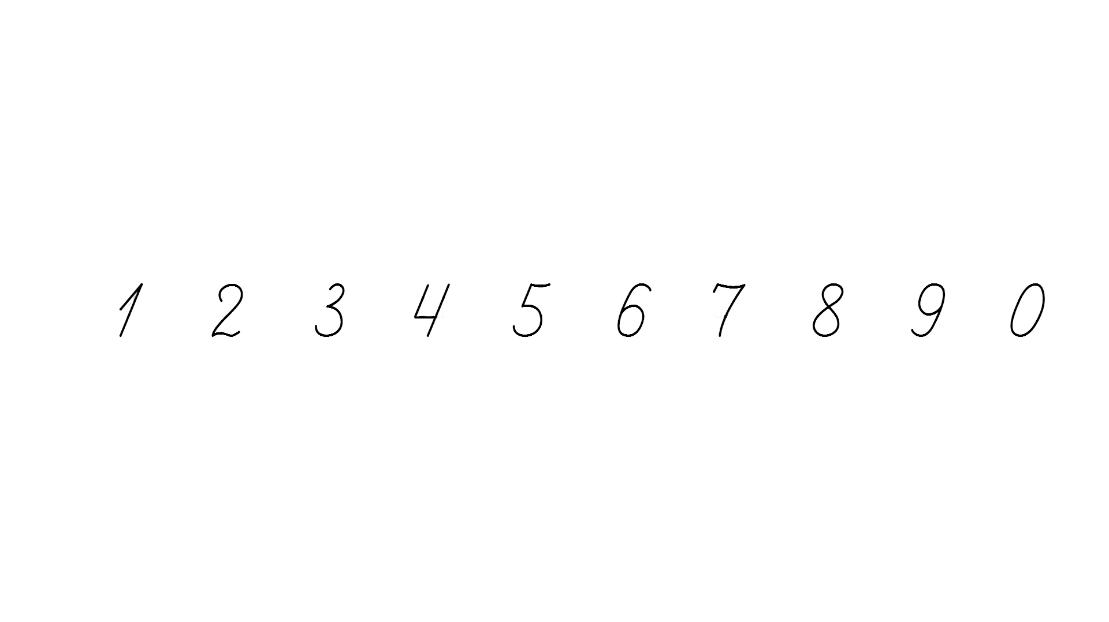 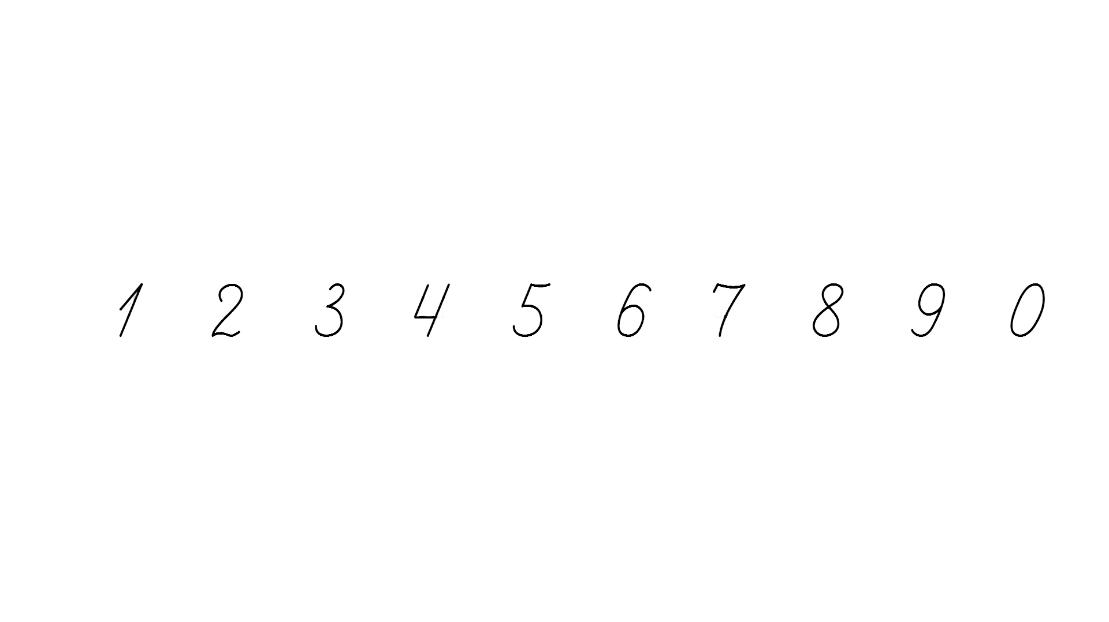 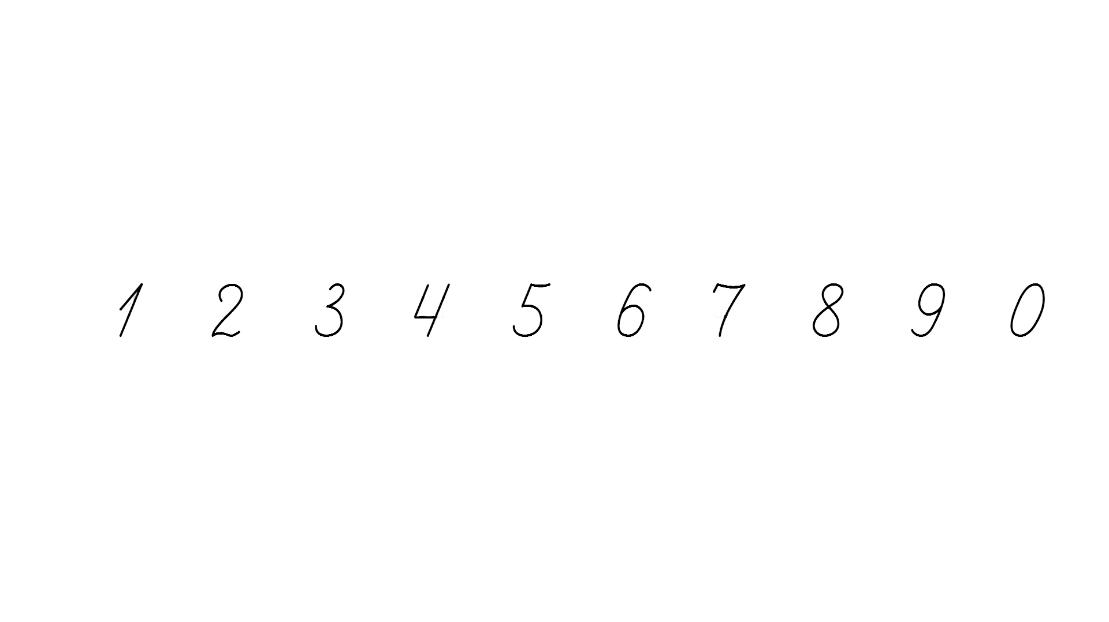 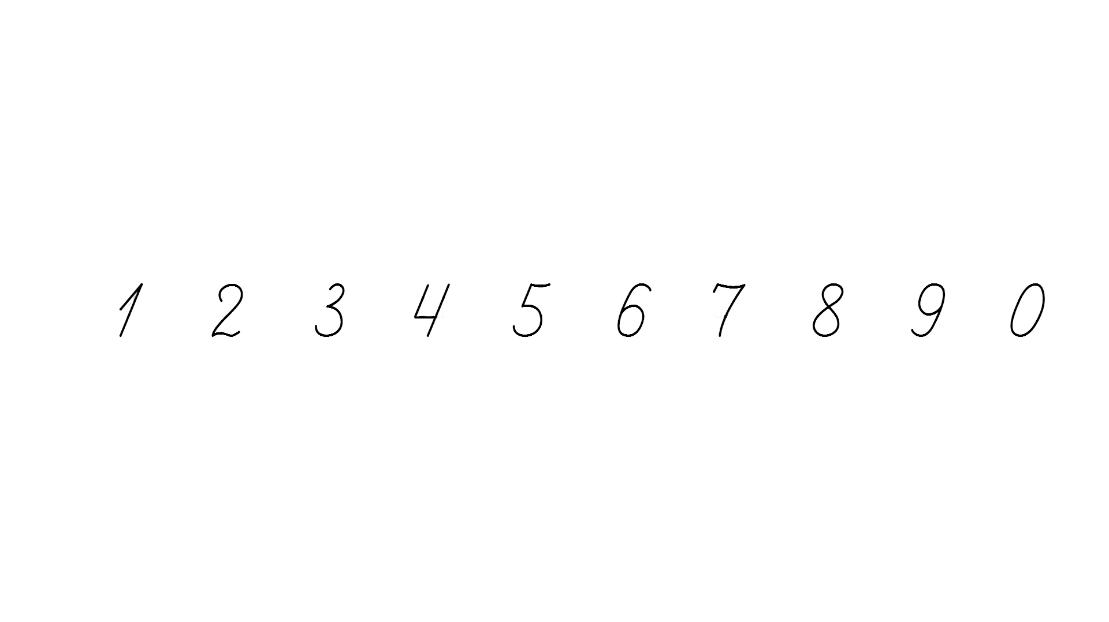 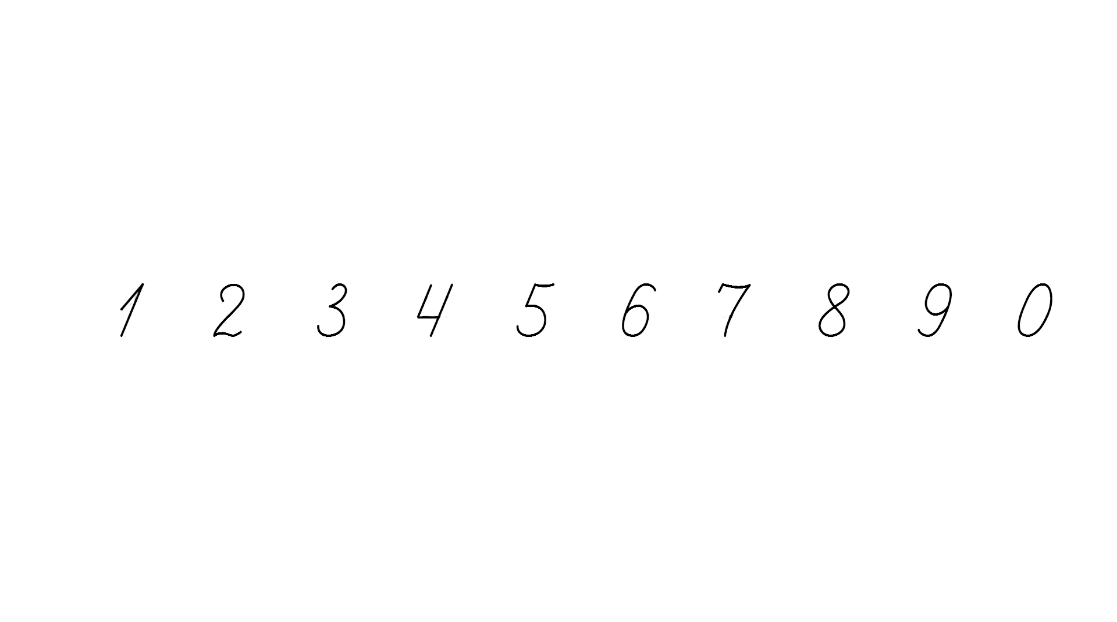 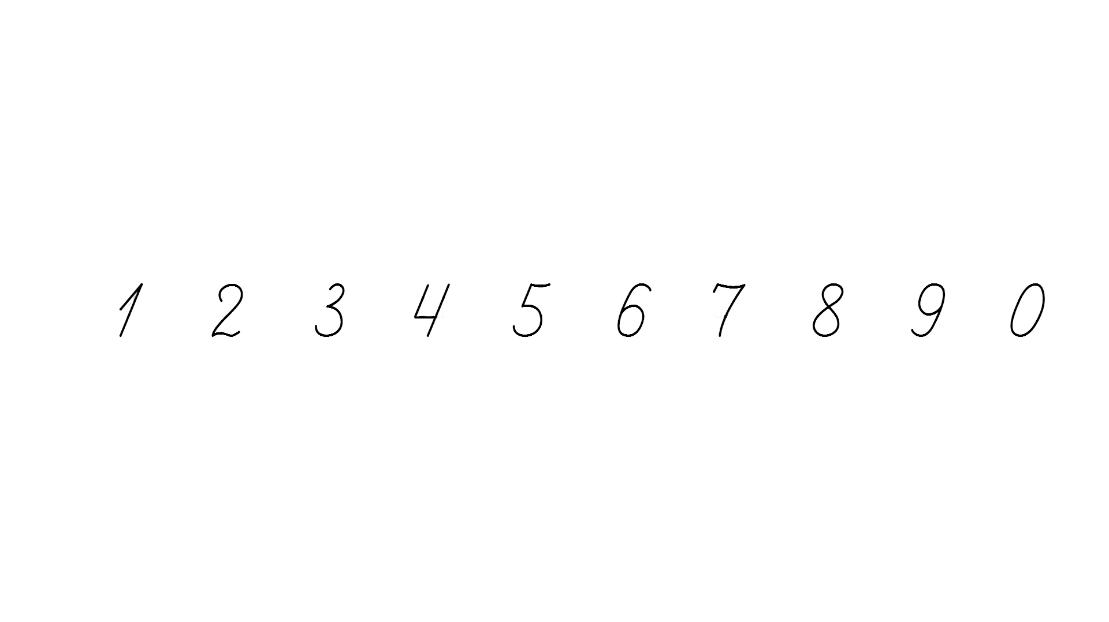 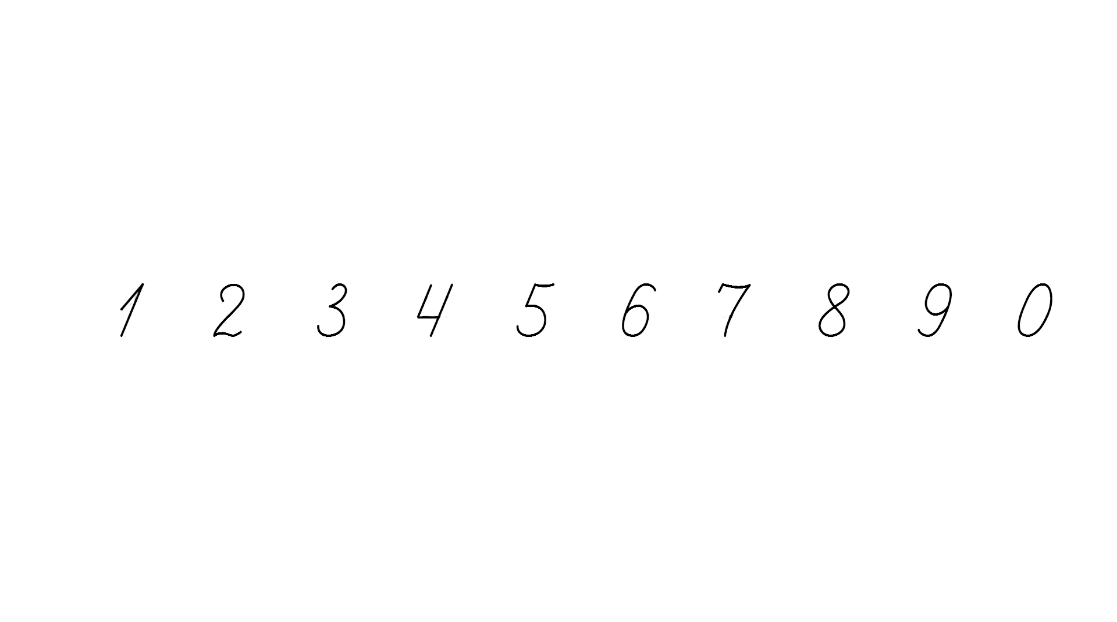 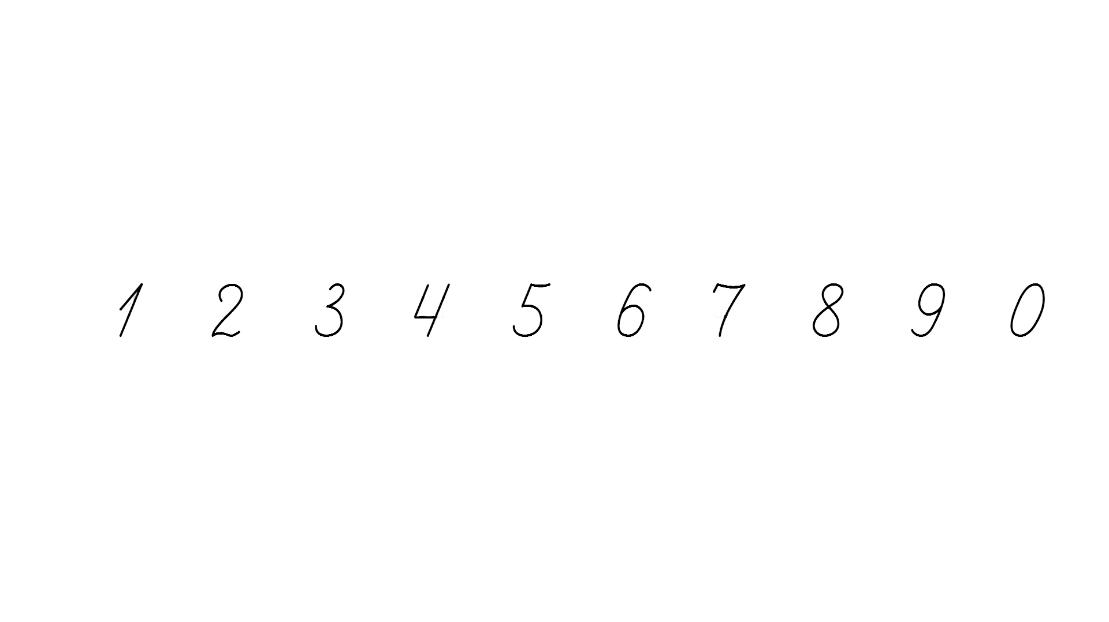 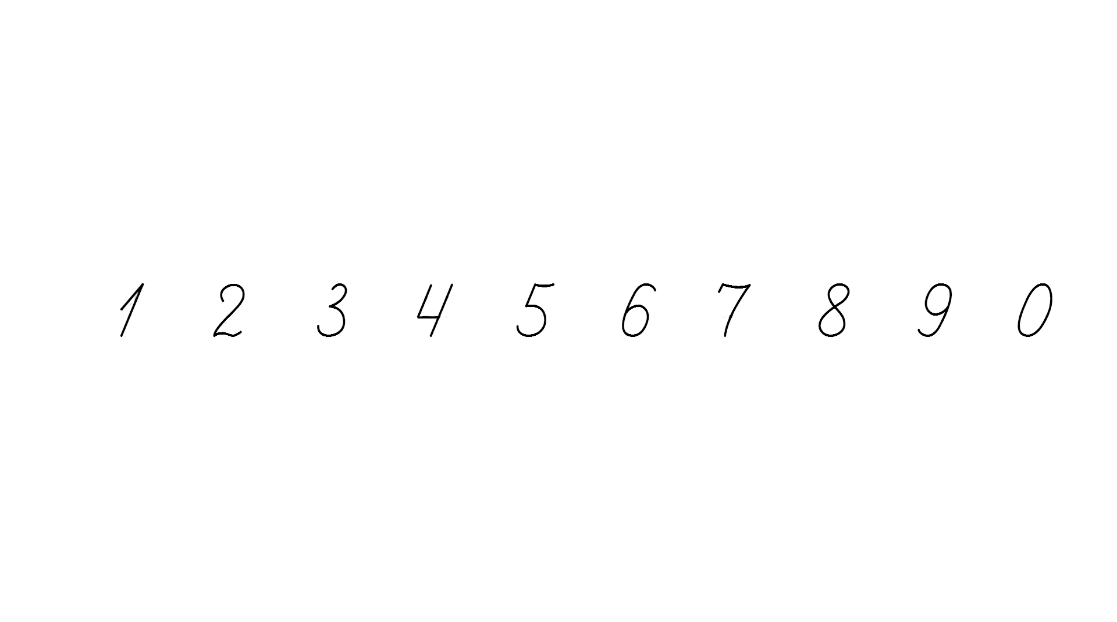 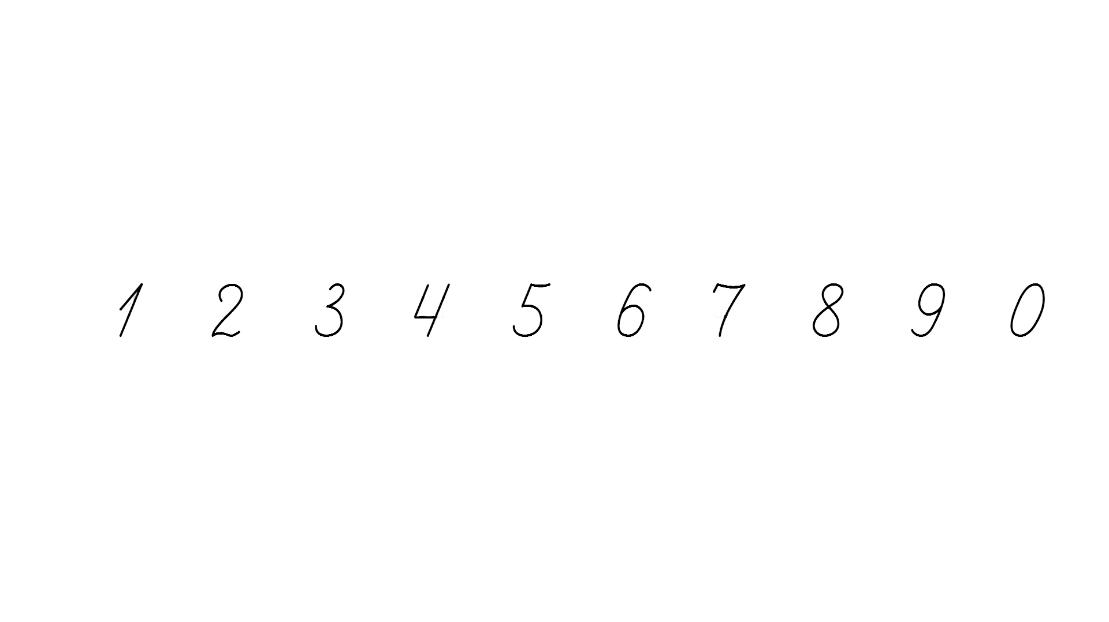 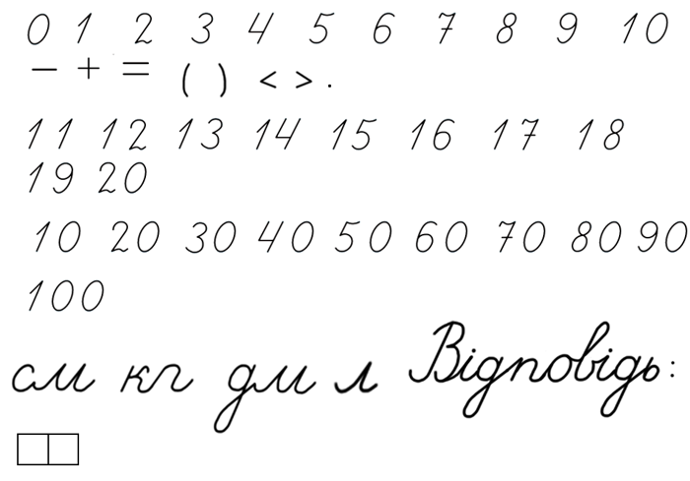 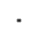 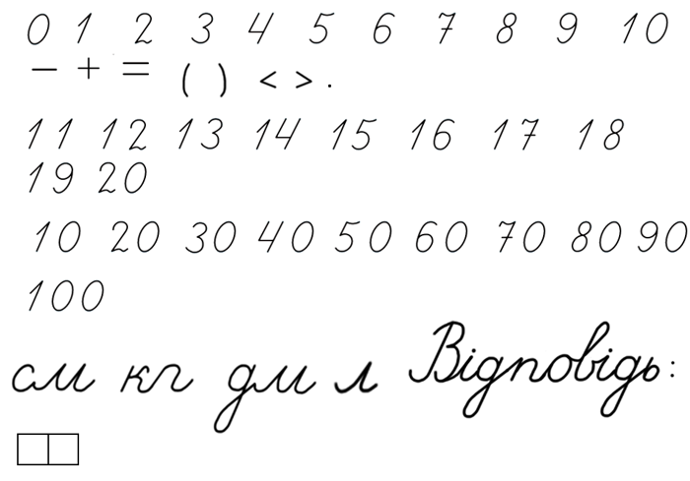 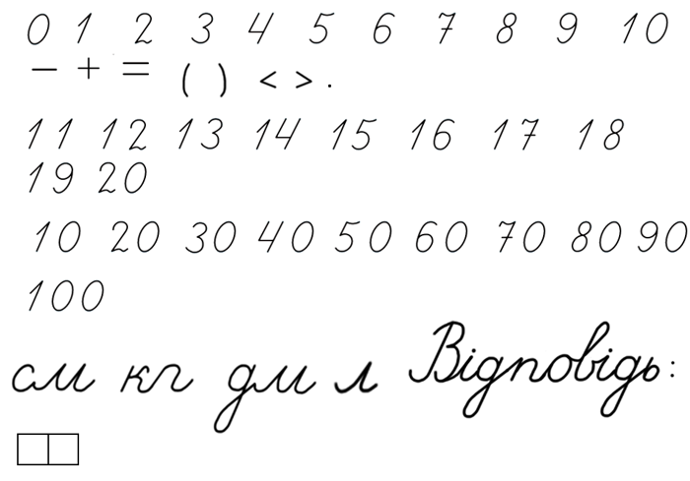 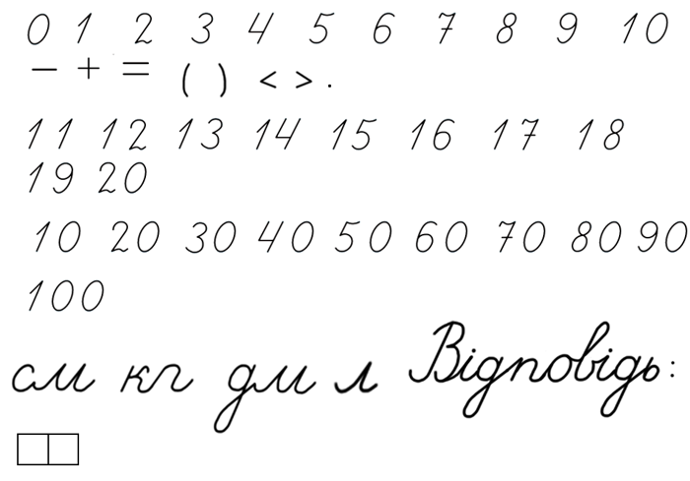 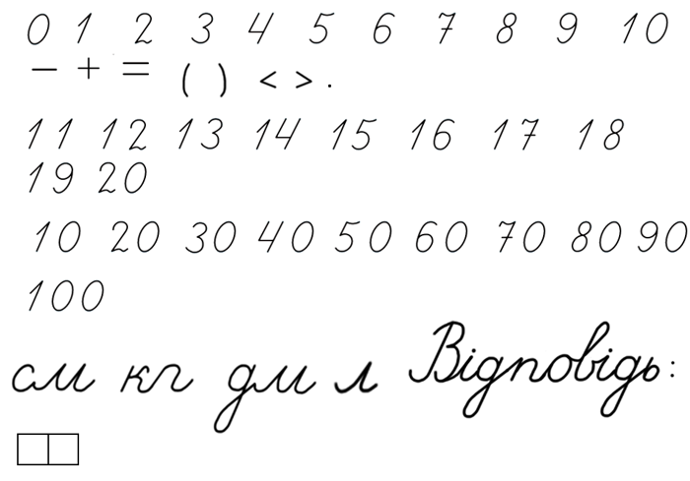 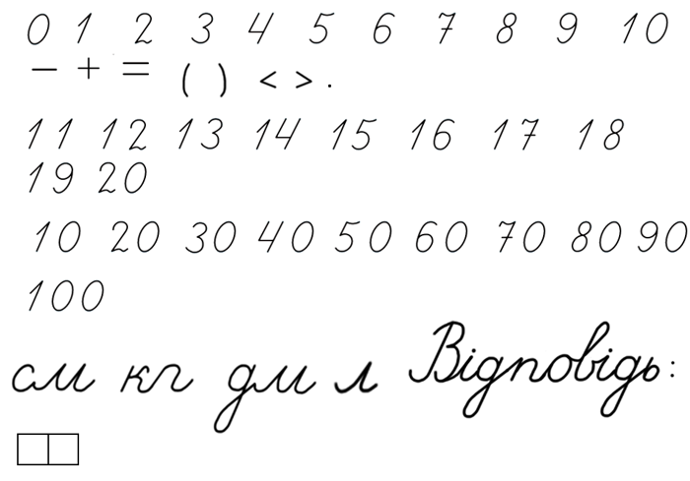 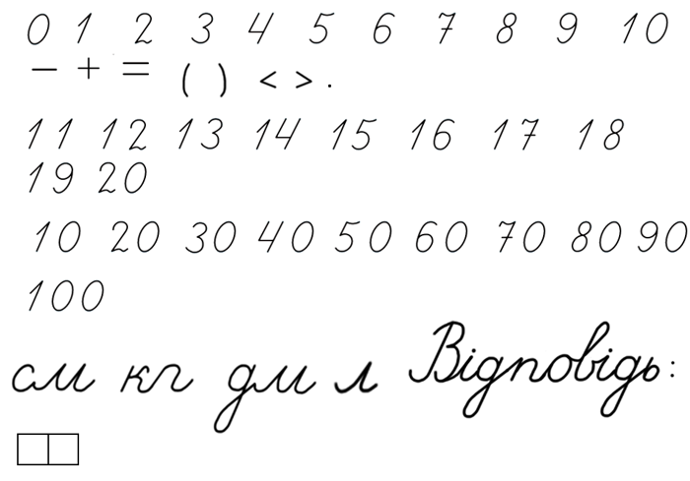 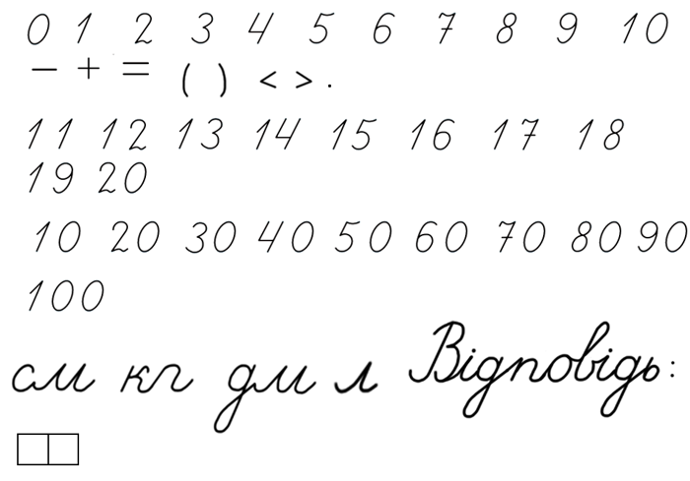 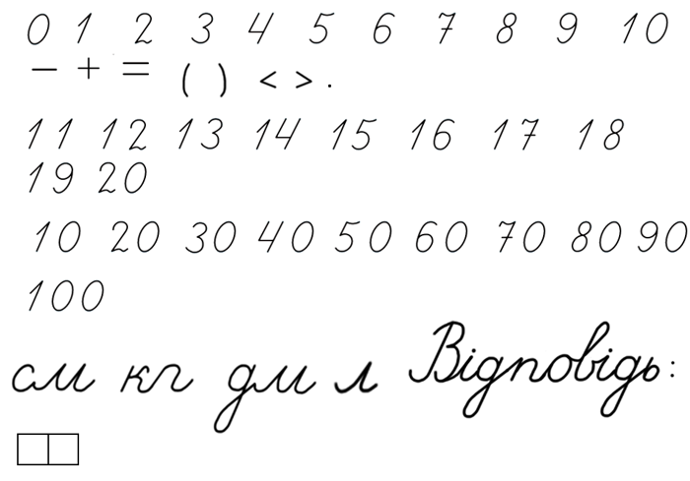 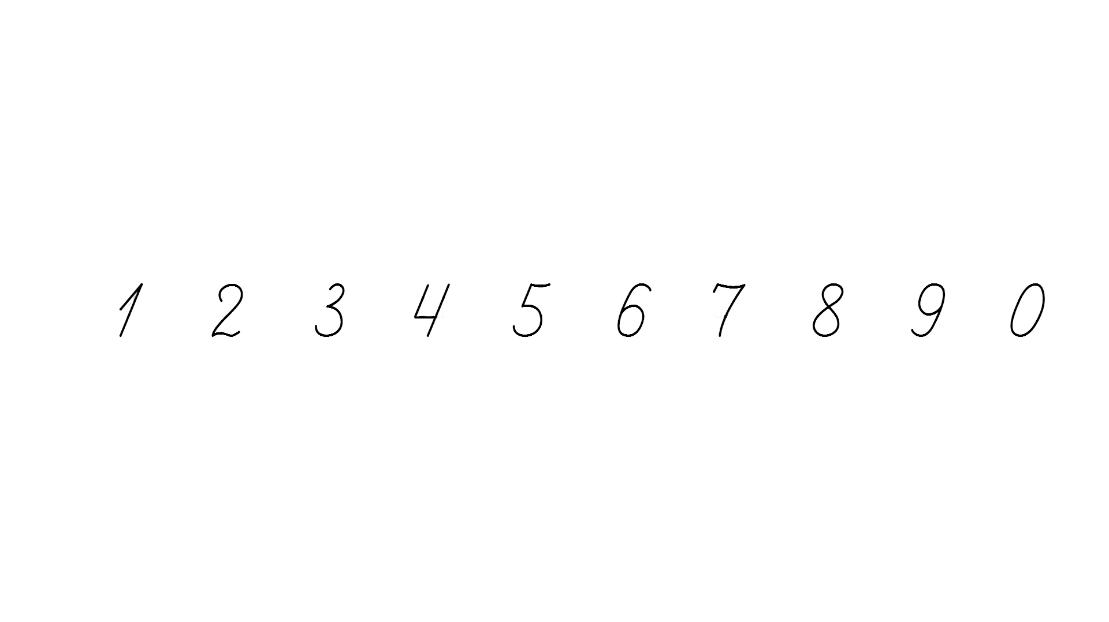 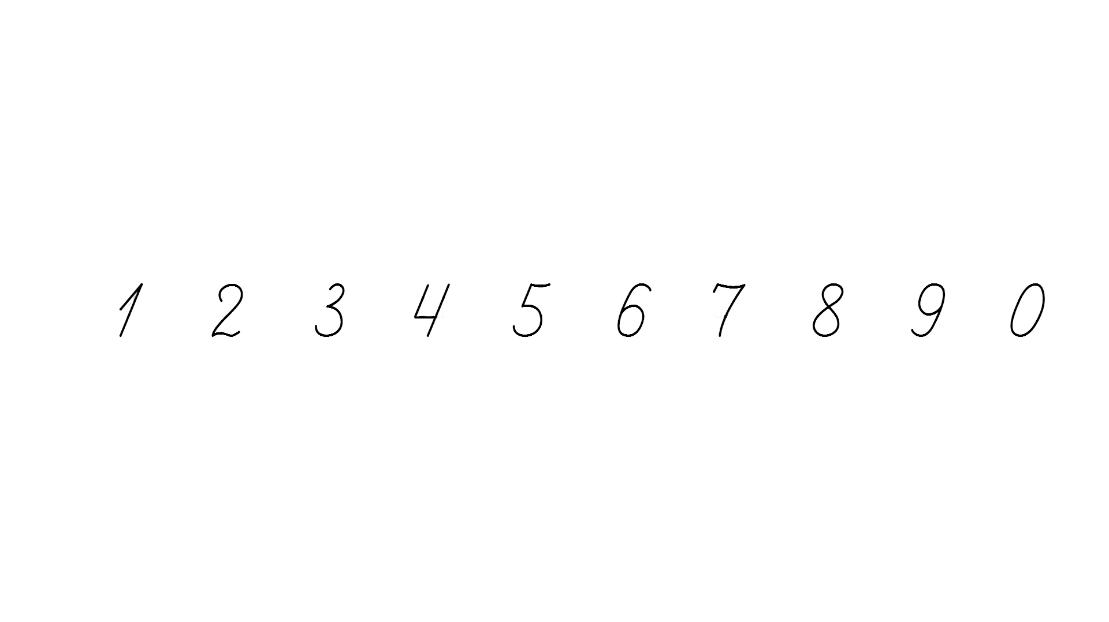 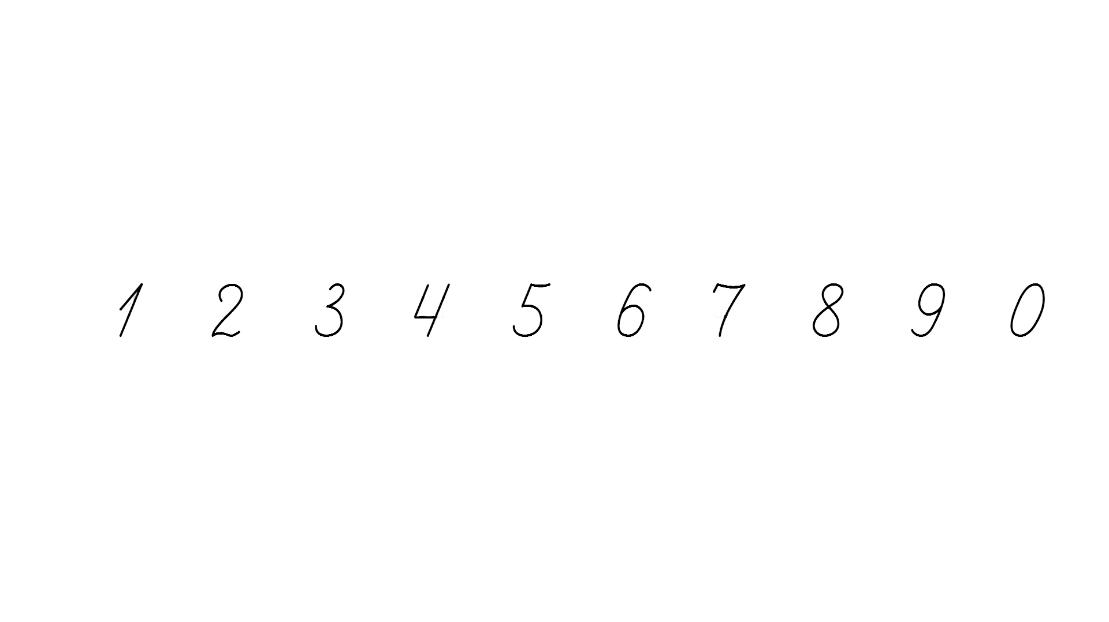 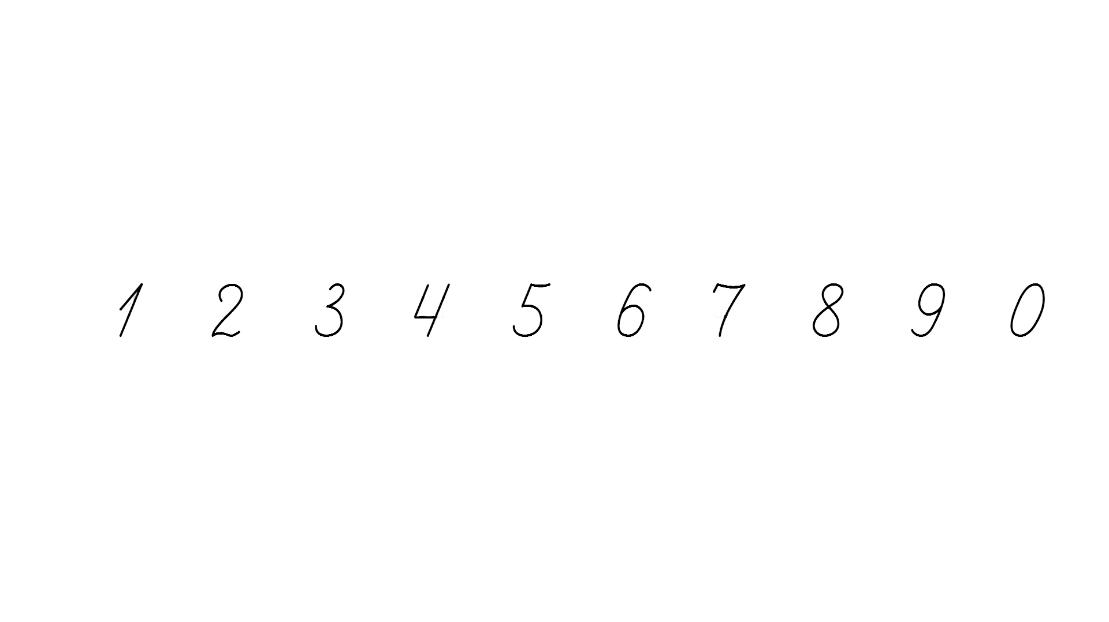 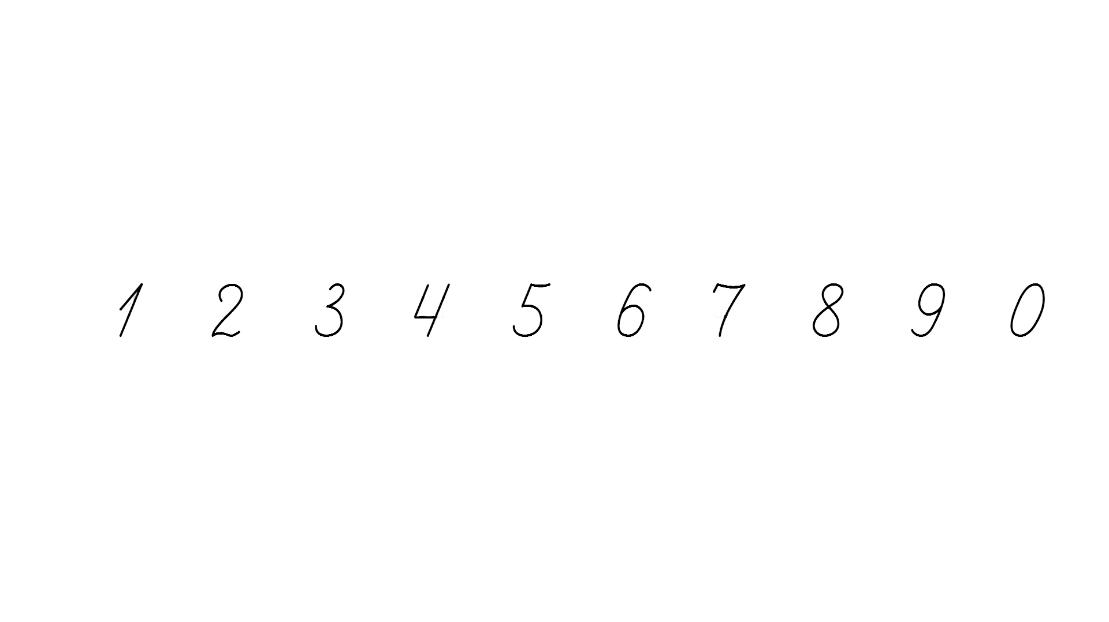 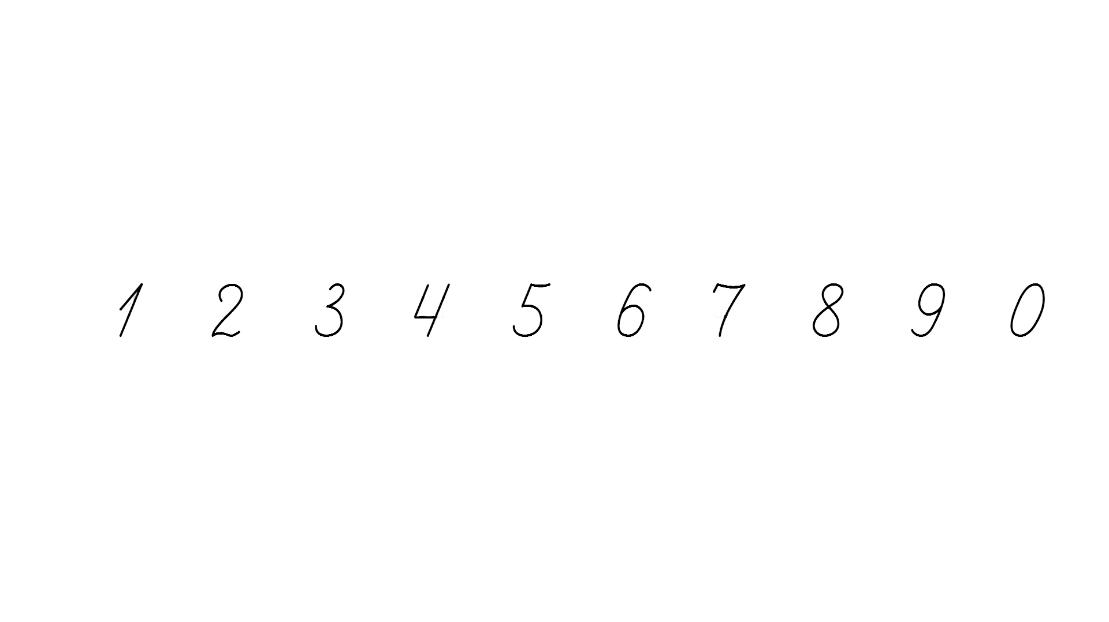 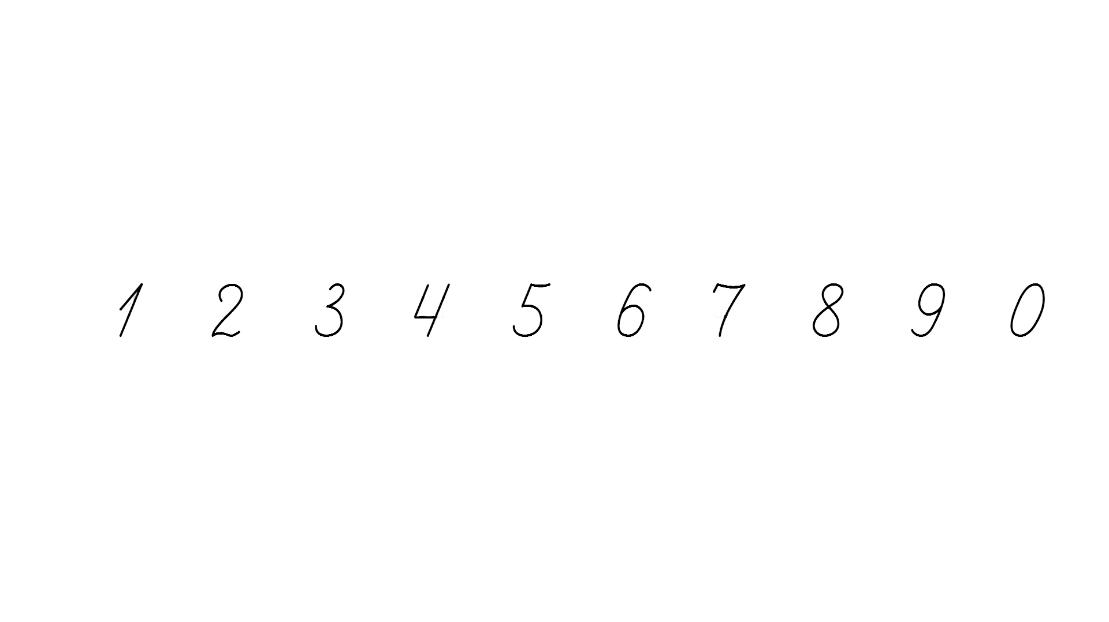 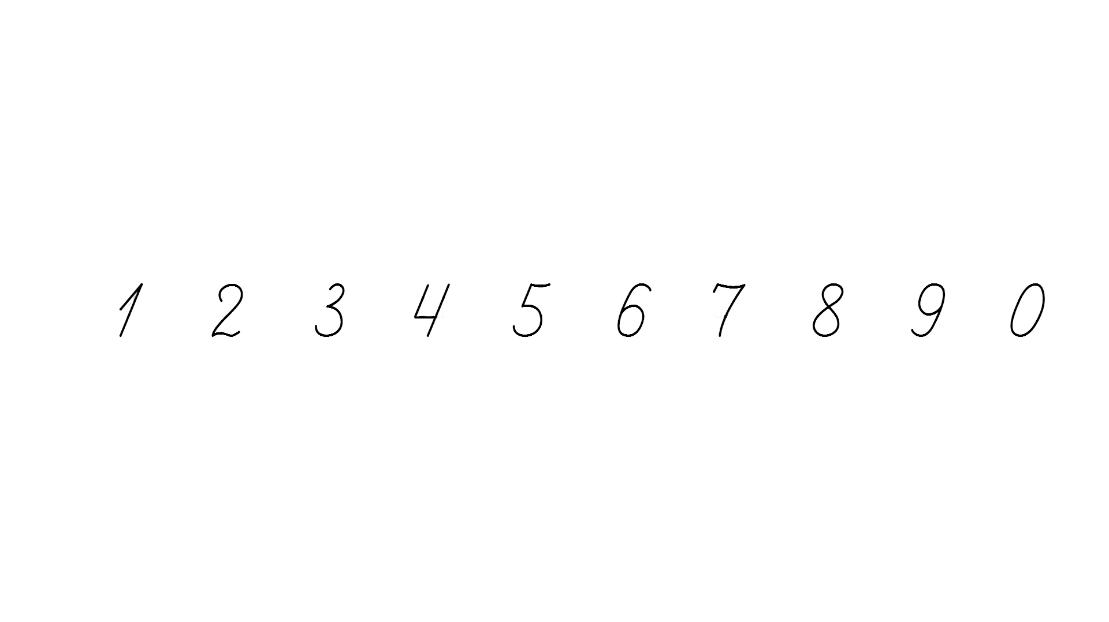 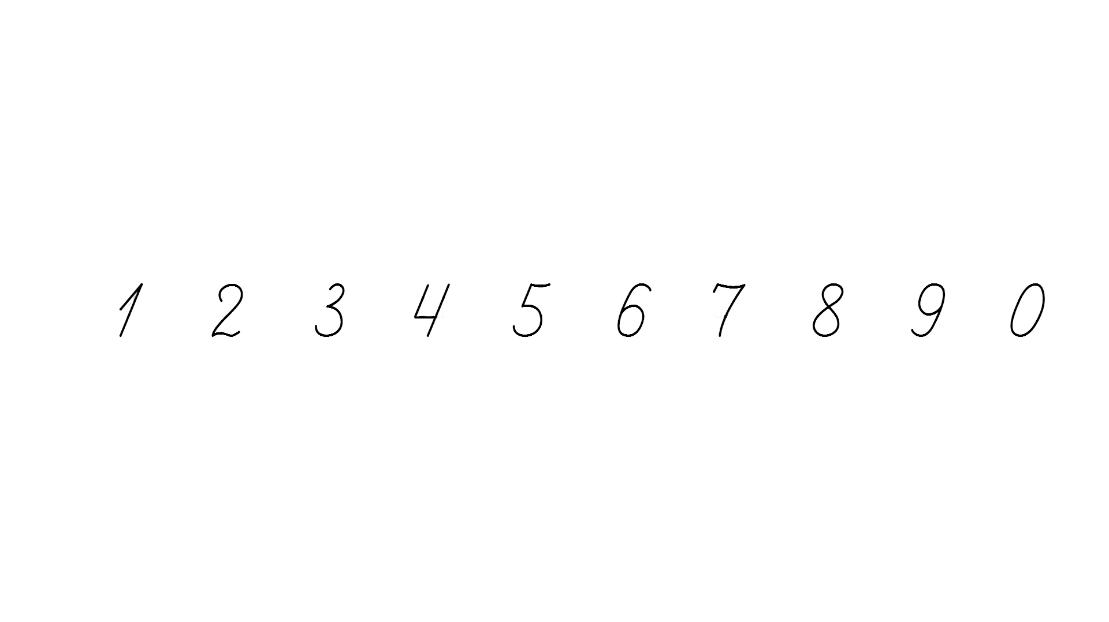 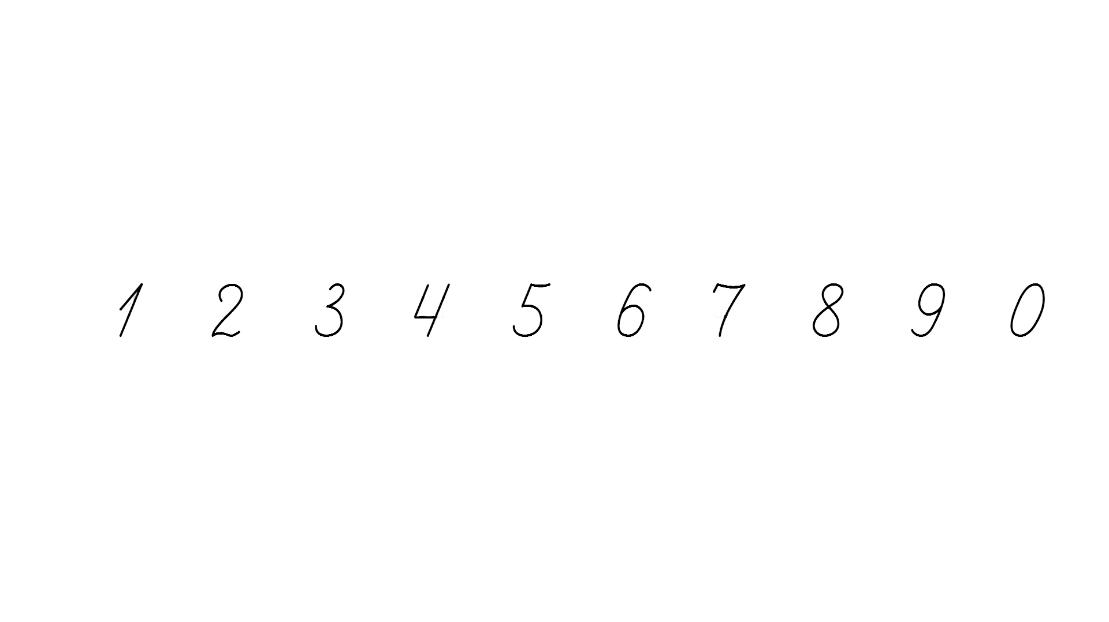 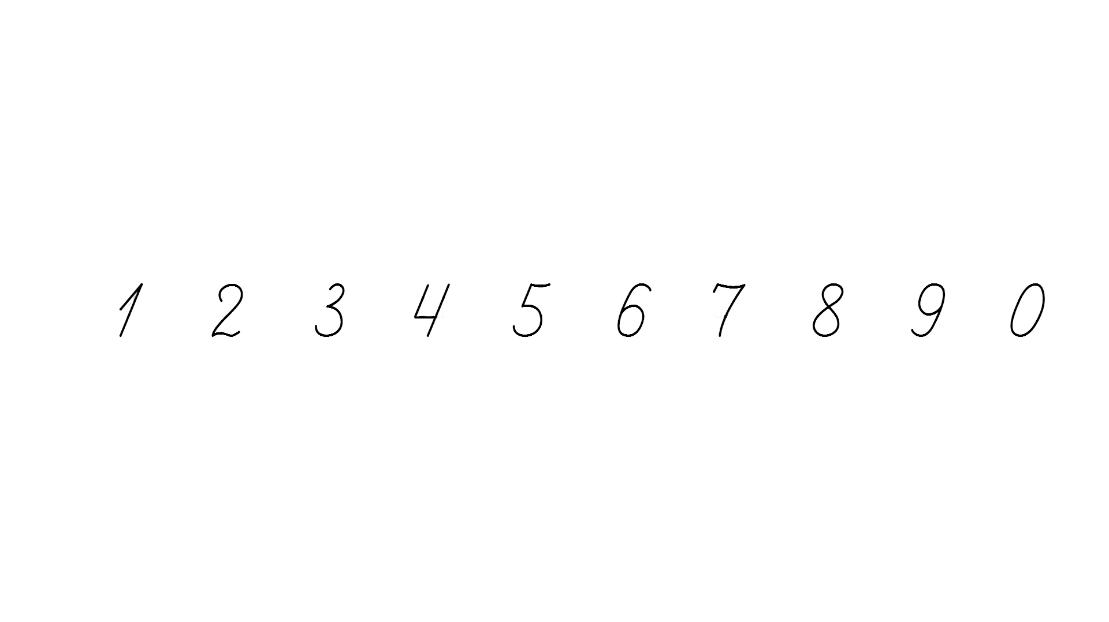 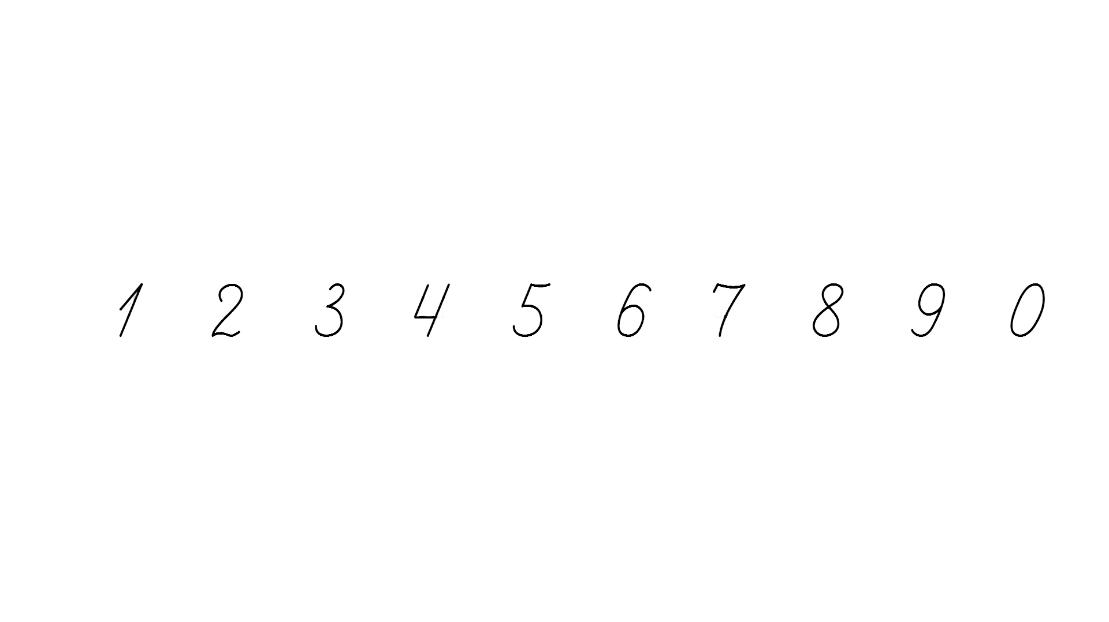 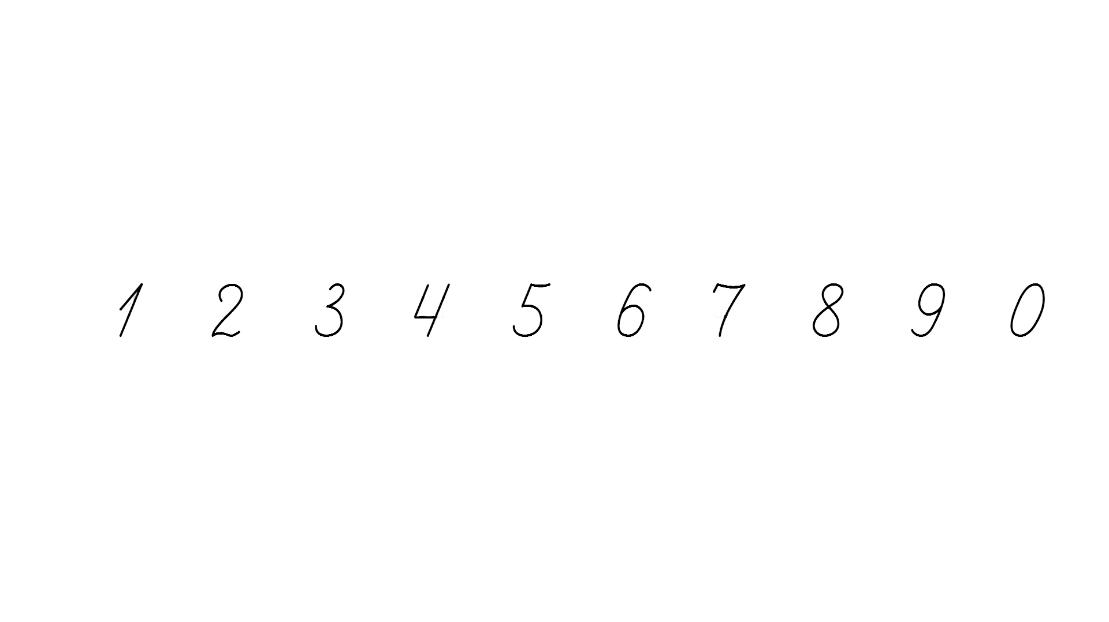 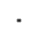 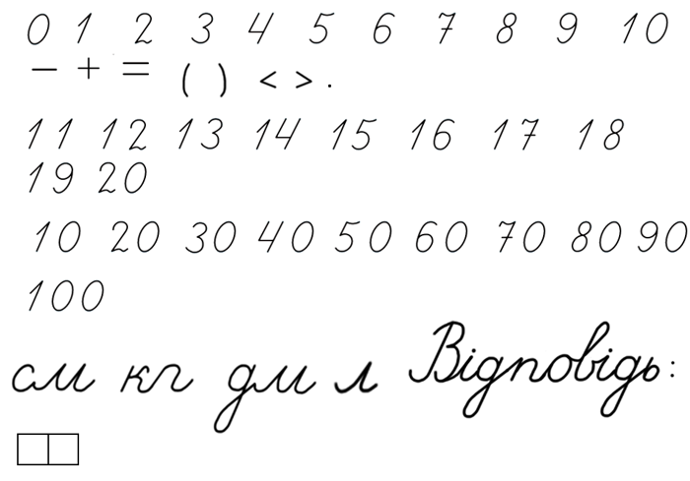 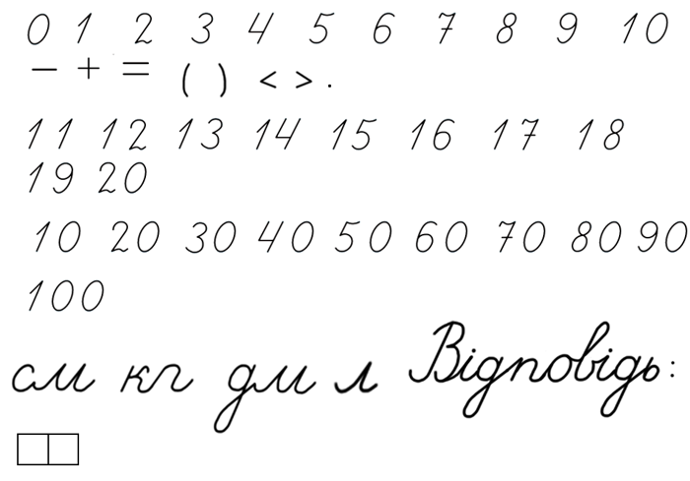 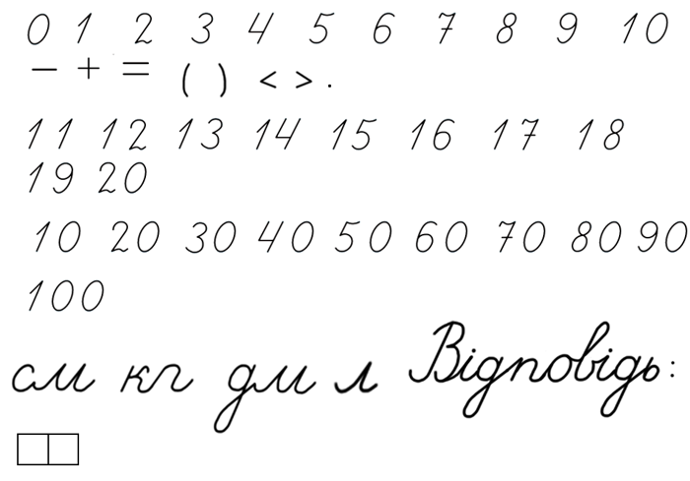 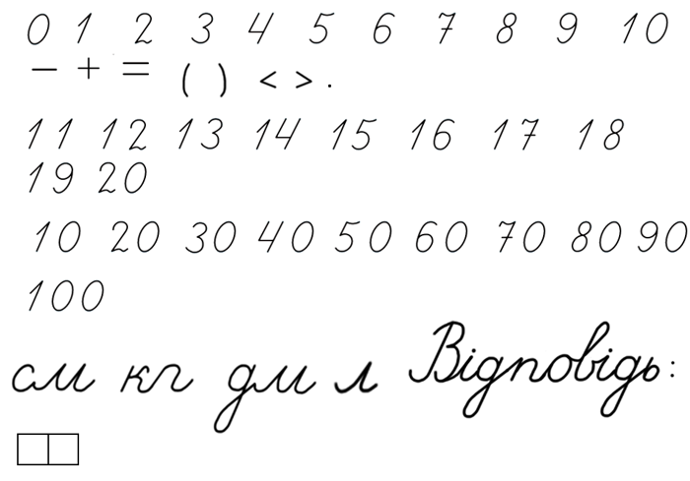 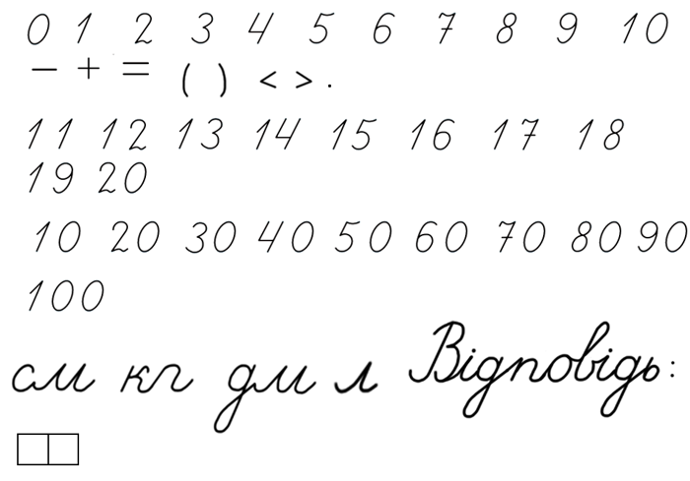 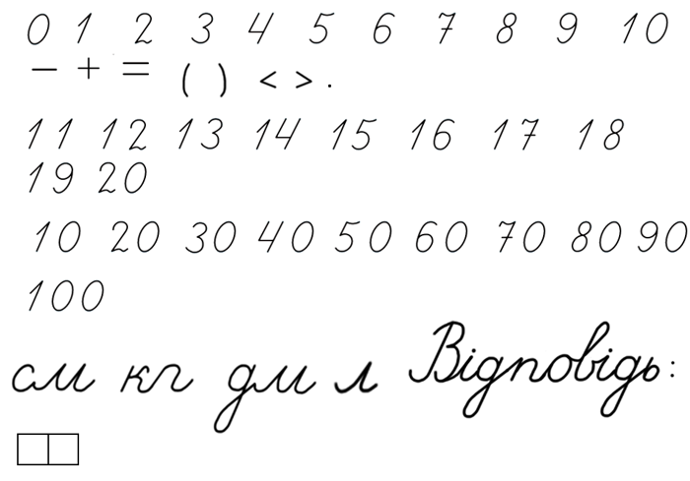 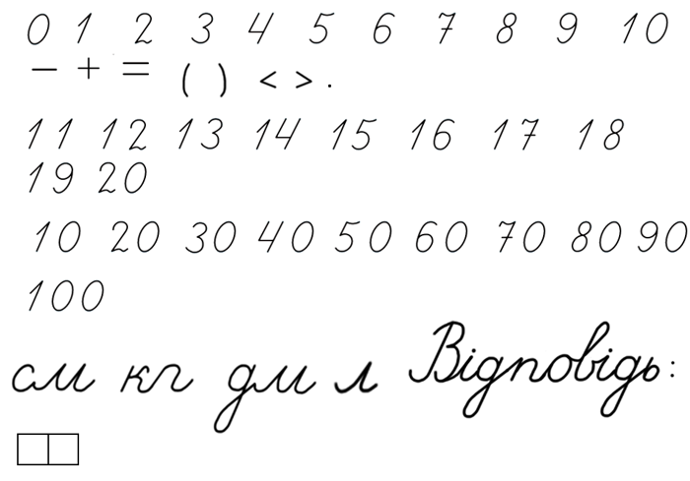 Підручник.
Сторінка
129
Складання таблиці множення числа 6
Склади за схемою добутки з першим множником 6. Запиши результати в рядок.
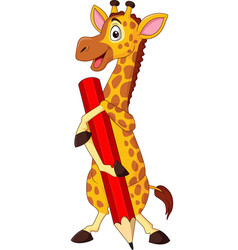 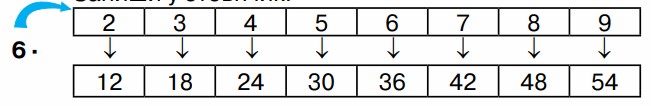 6   12   18   24   30   36   42   48   54   60
Обчисли, скориставшись таблицею множення.
70 – 6 ∙ 9 =
16
6 ∙ (99 – 90) =
6 ∙ 7 + 48 =
54
90
Підручник.
Сторінка
129
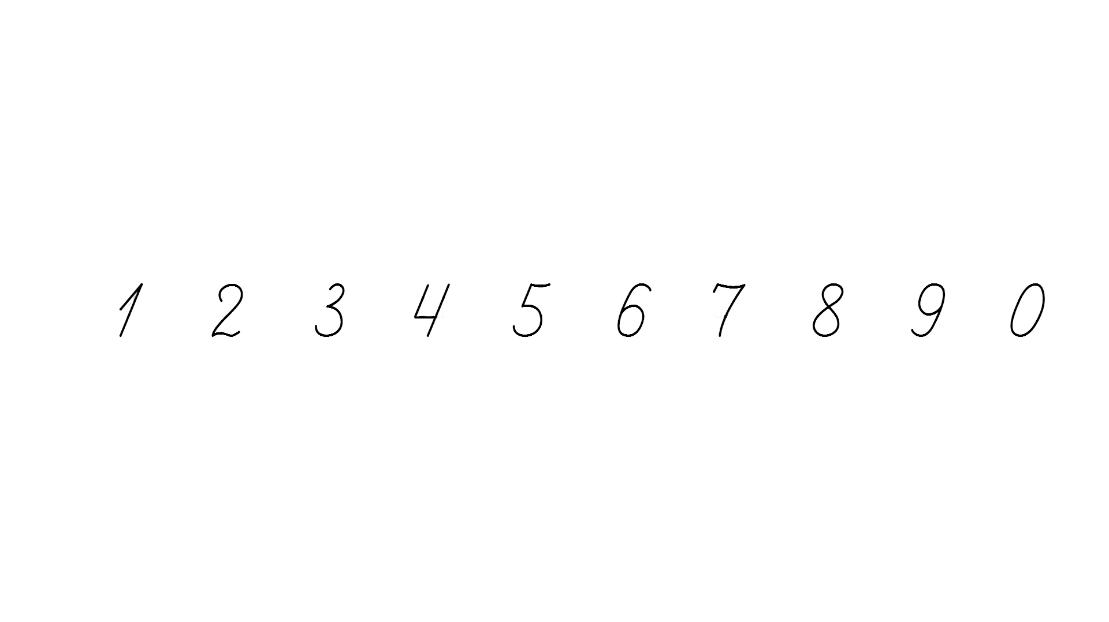 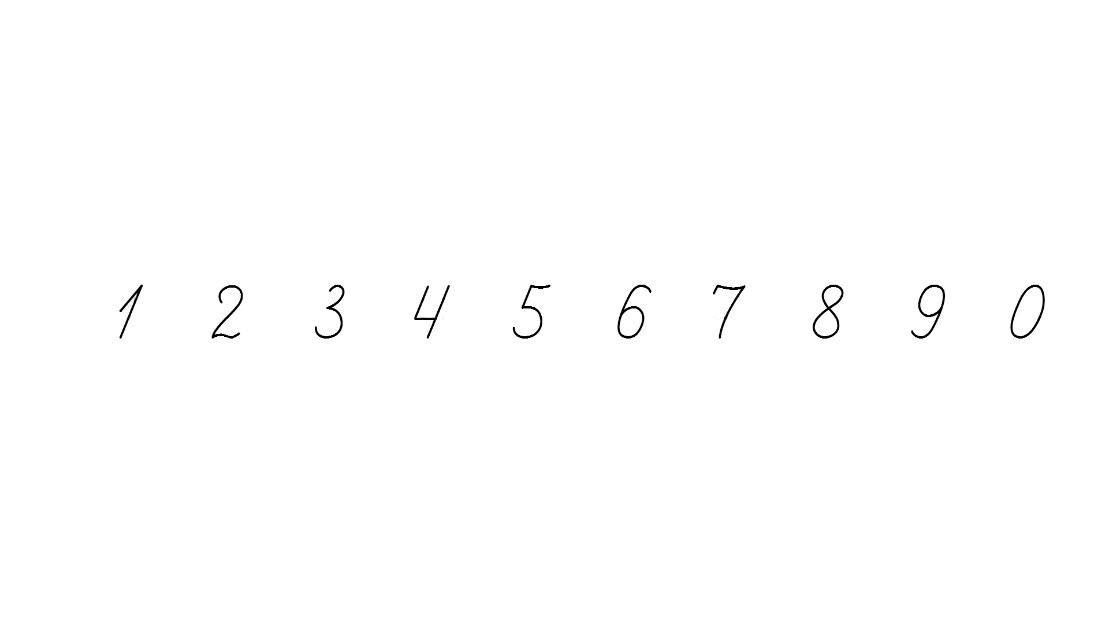 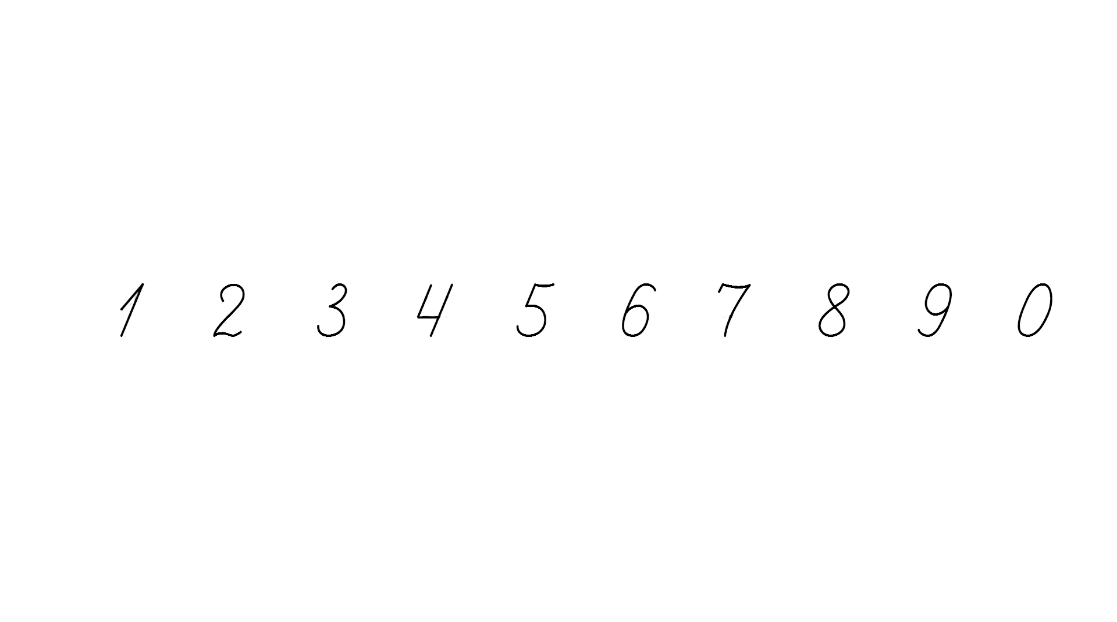 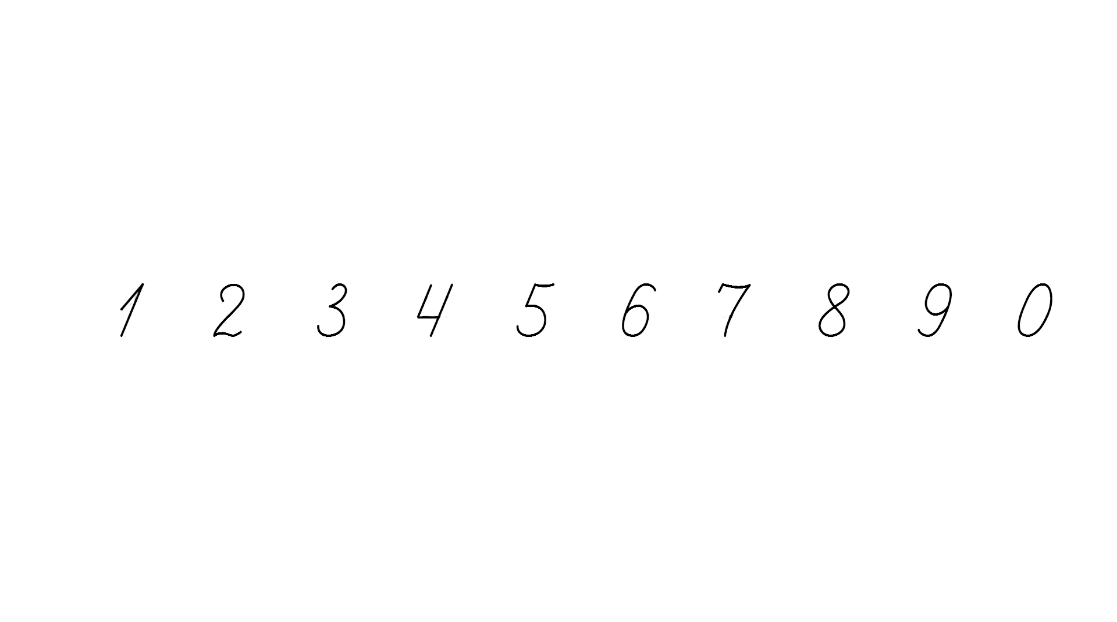 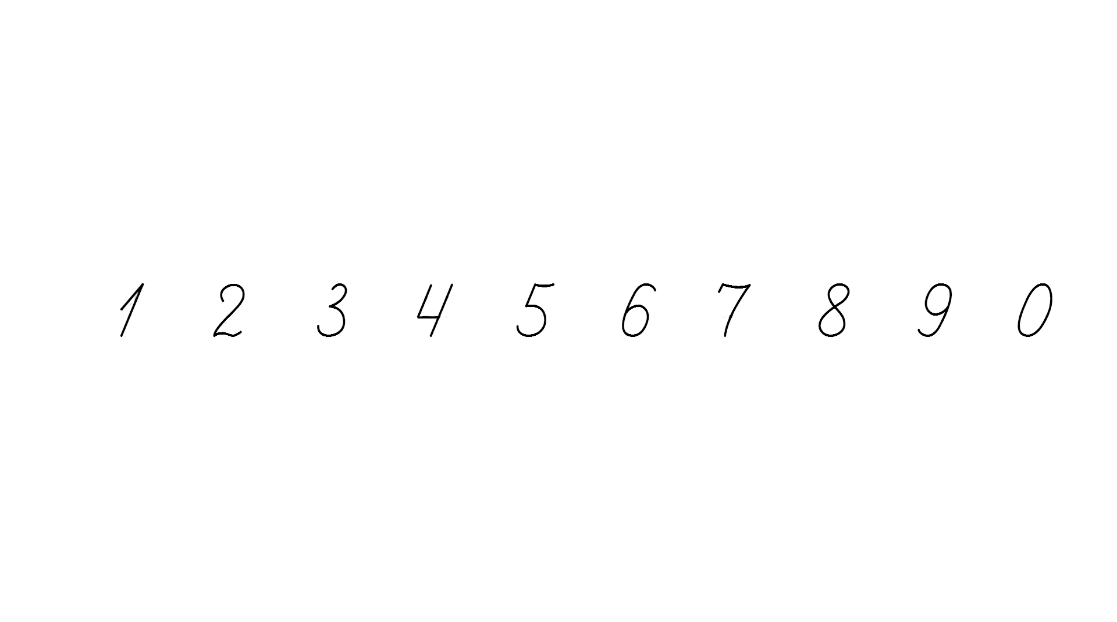 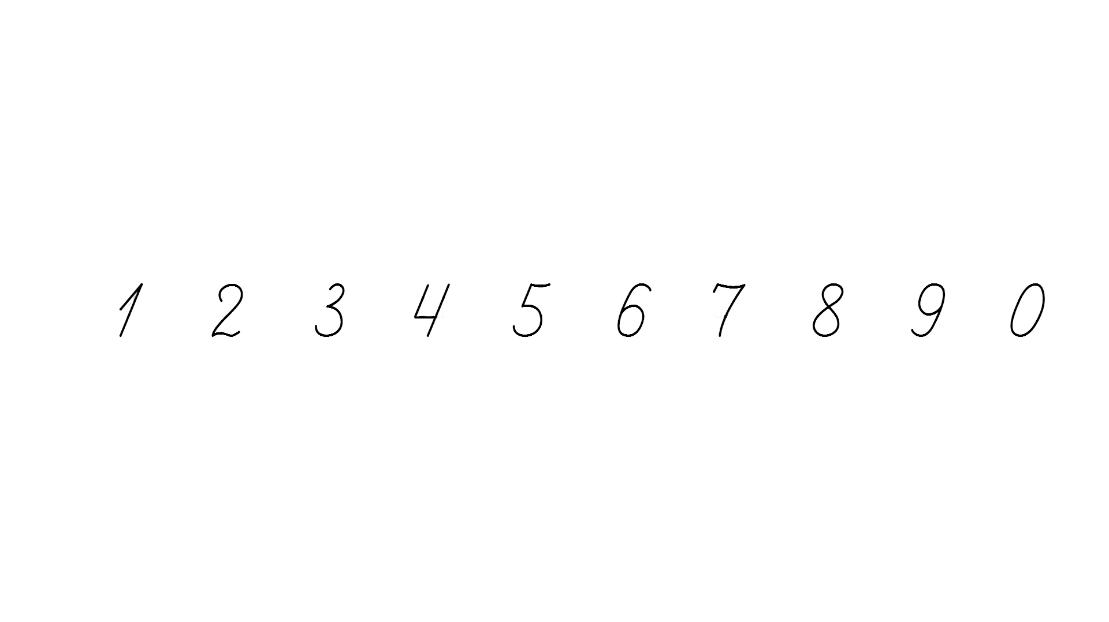 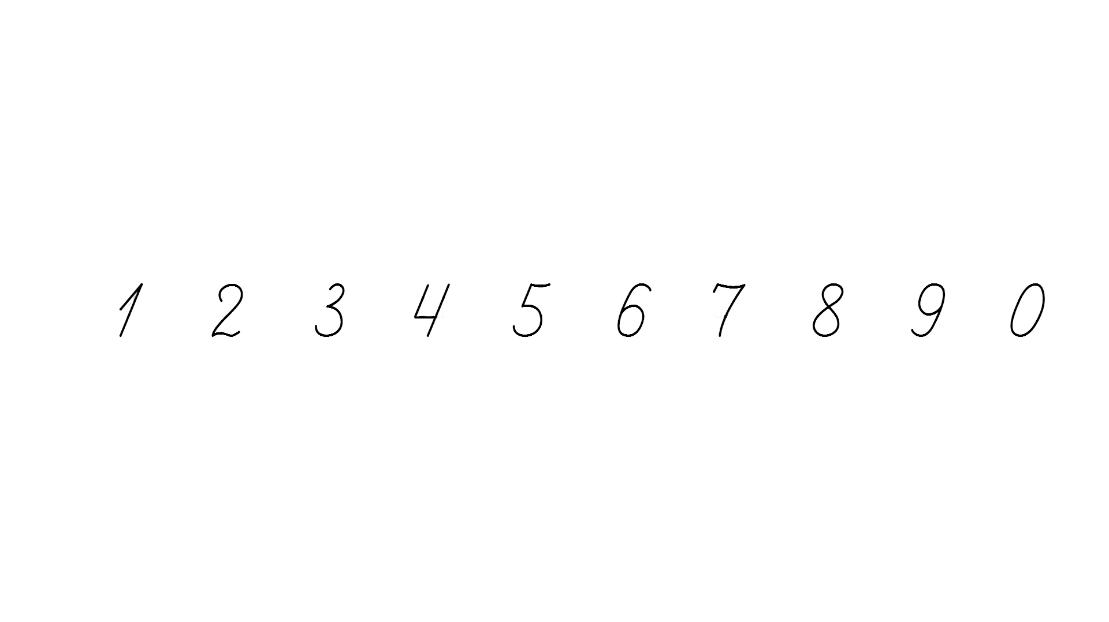 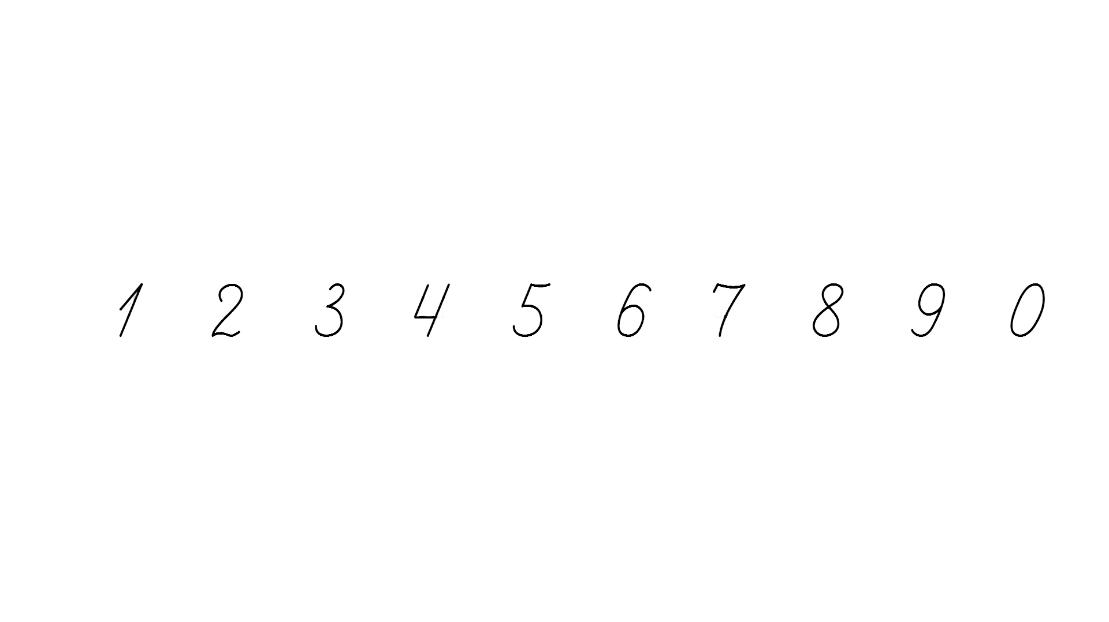 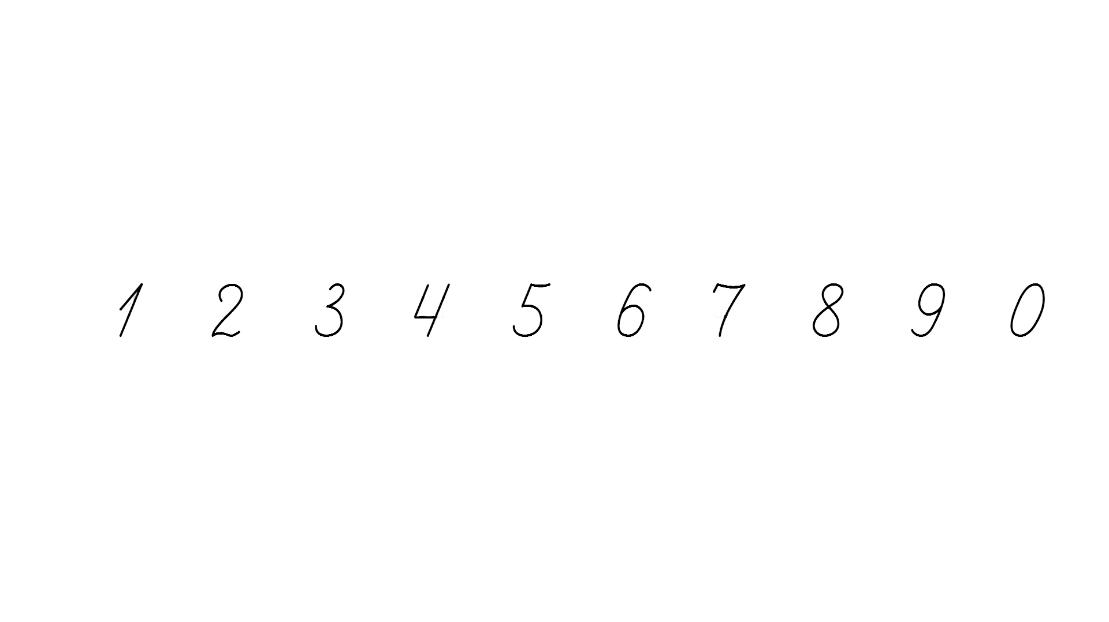 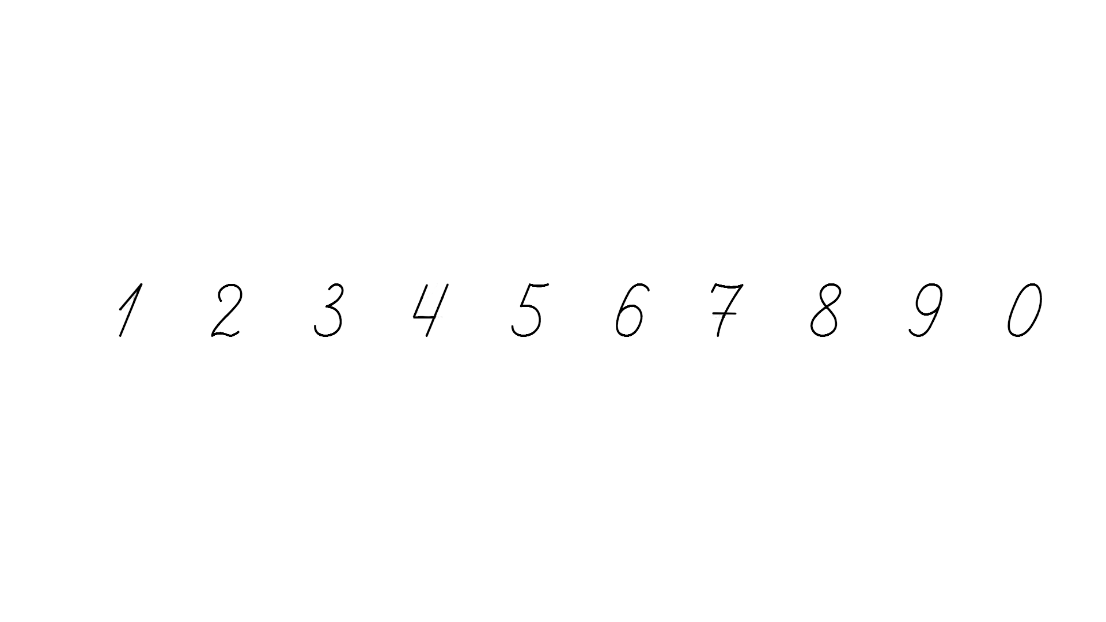 Пригадай переставний закон множення. Обчисли.
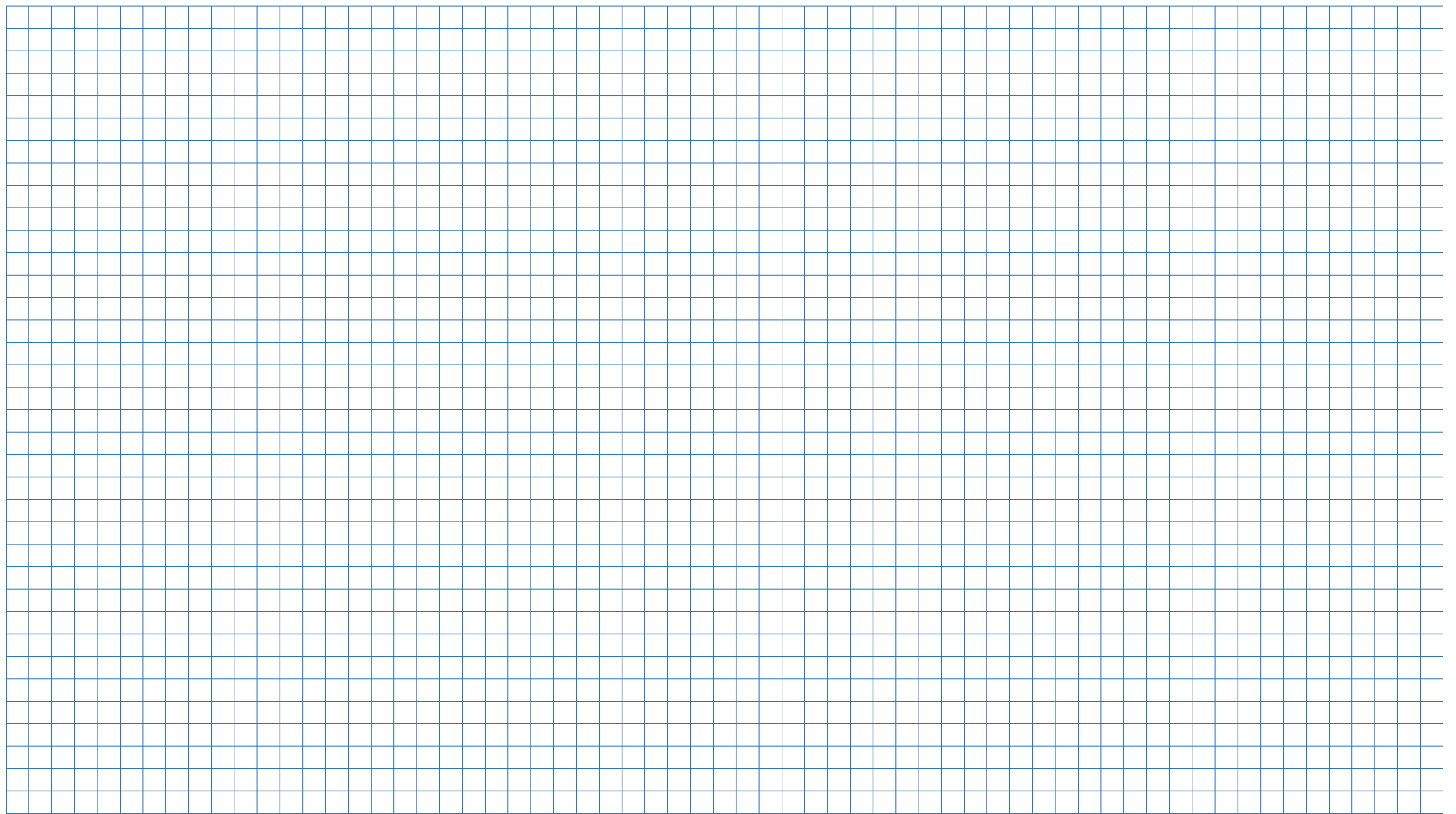 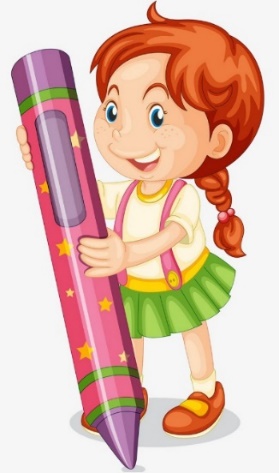 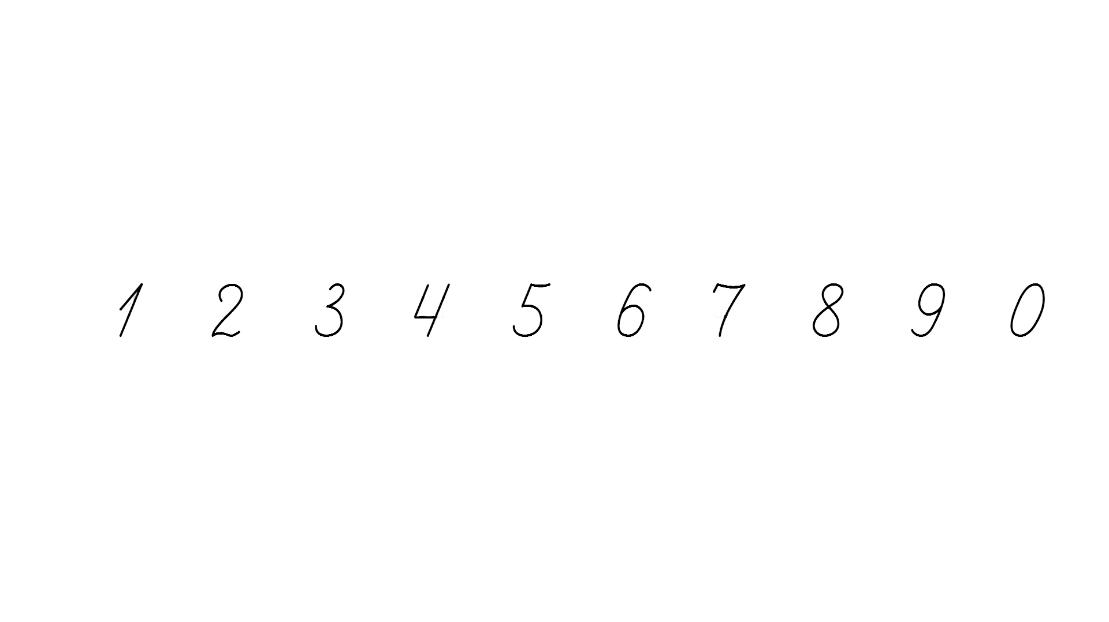 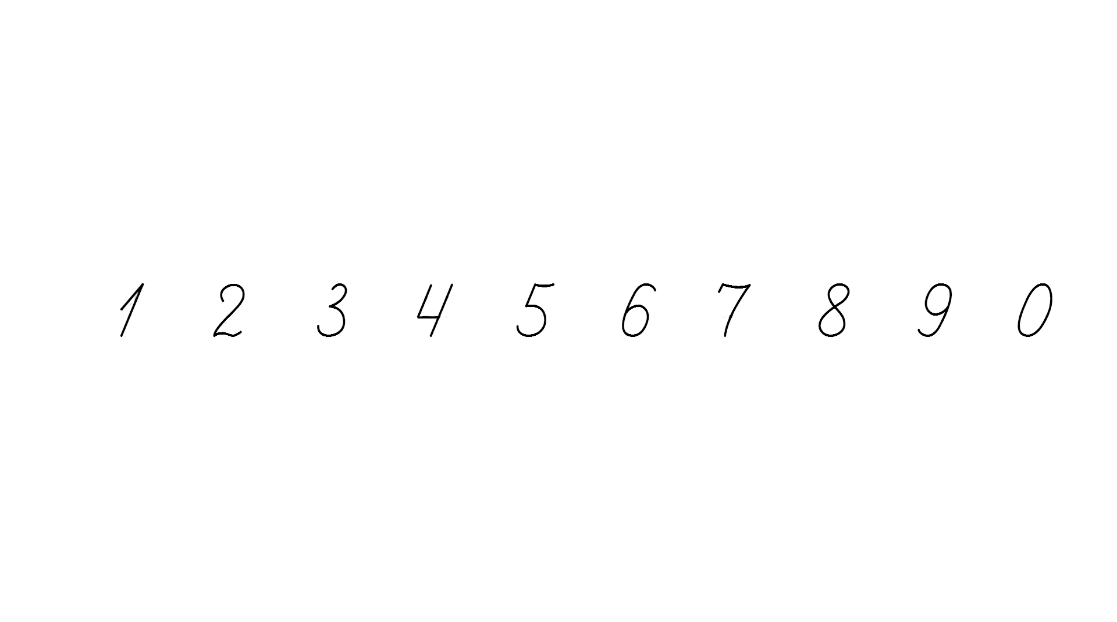 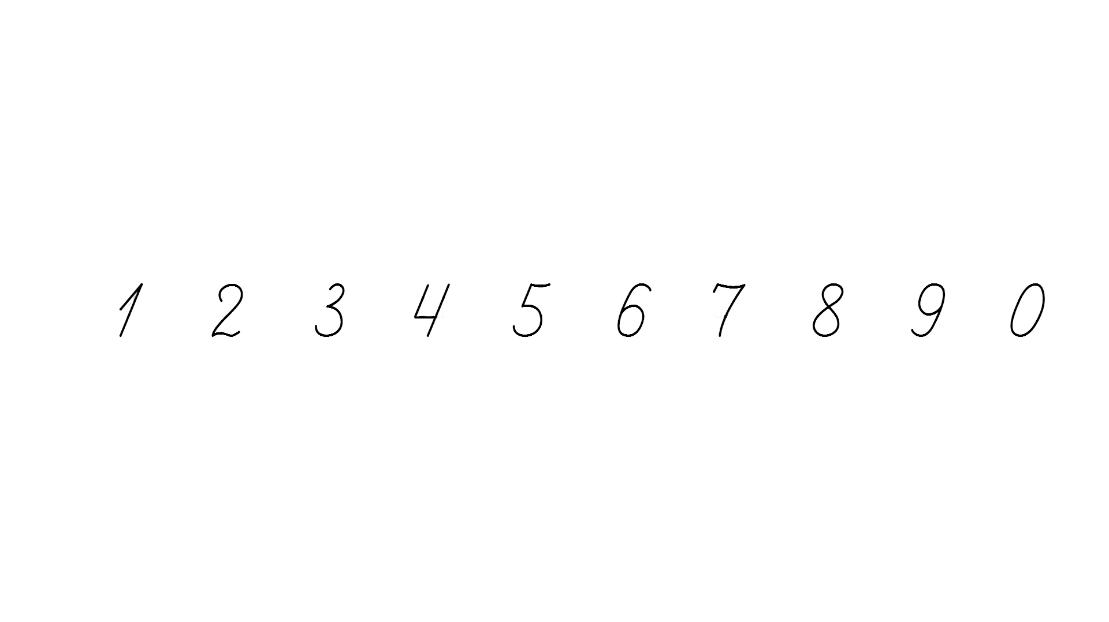 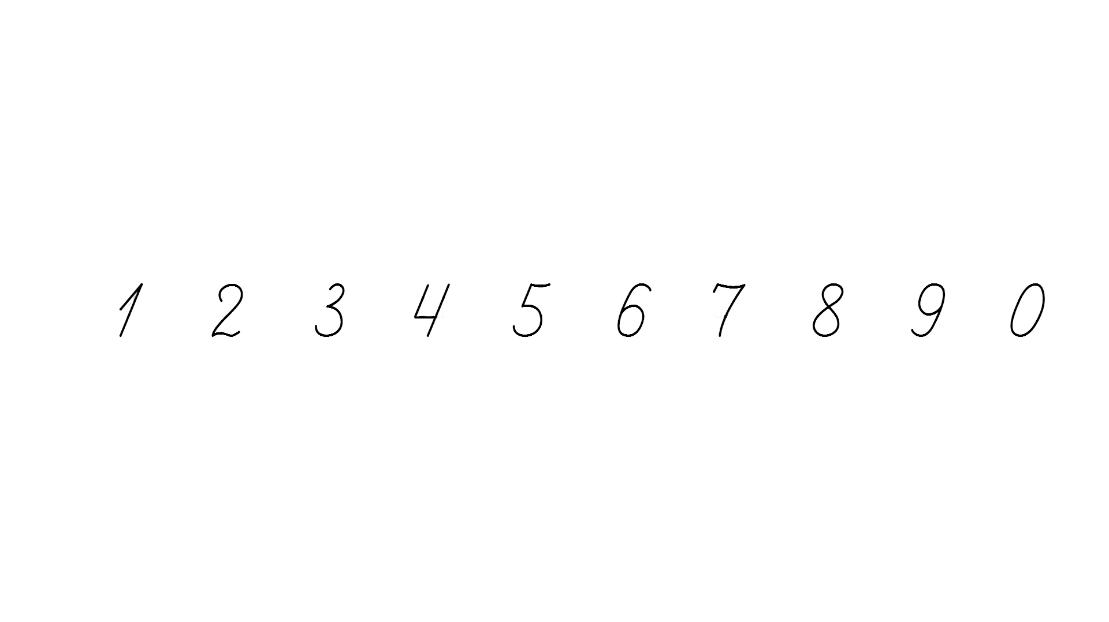 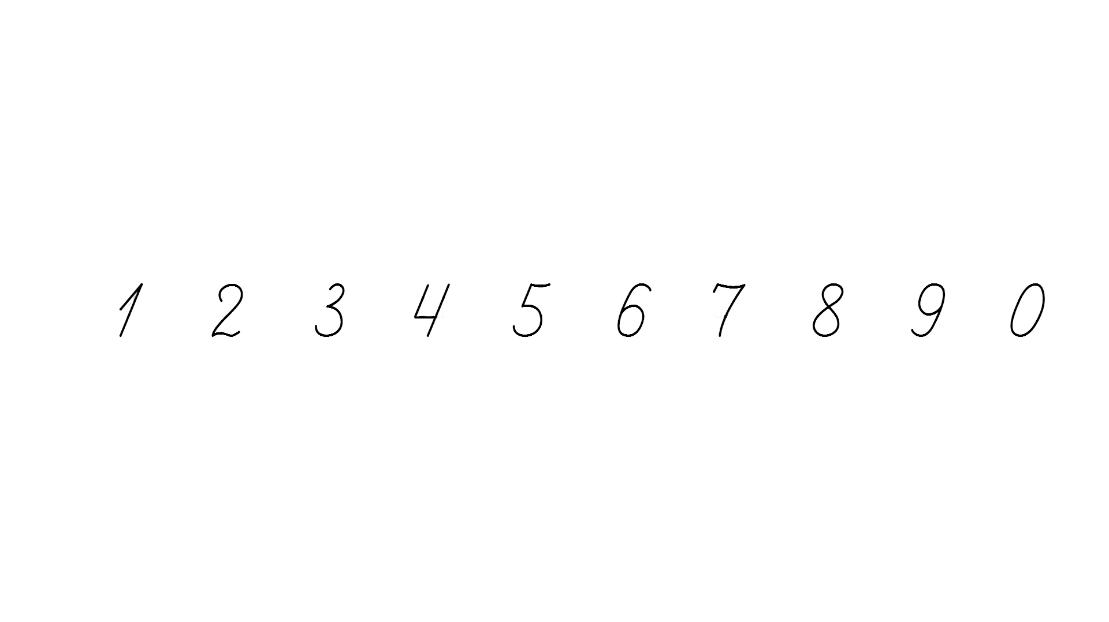 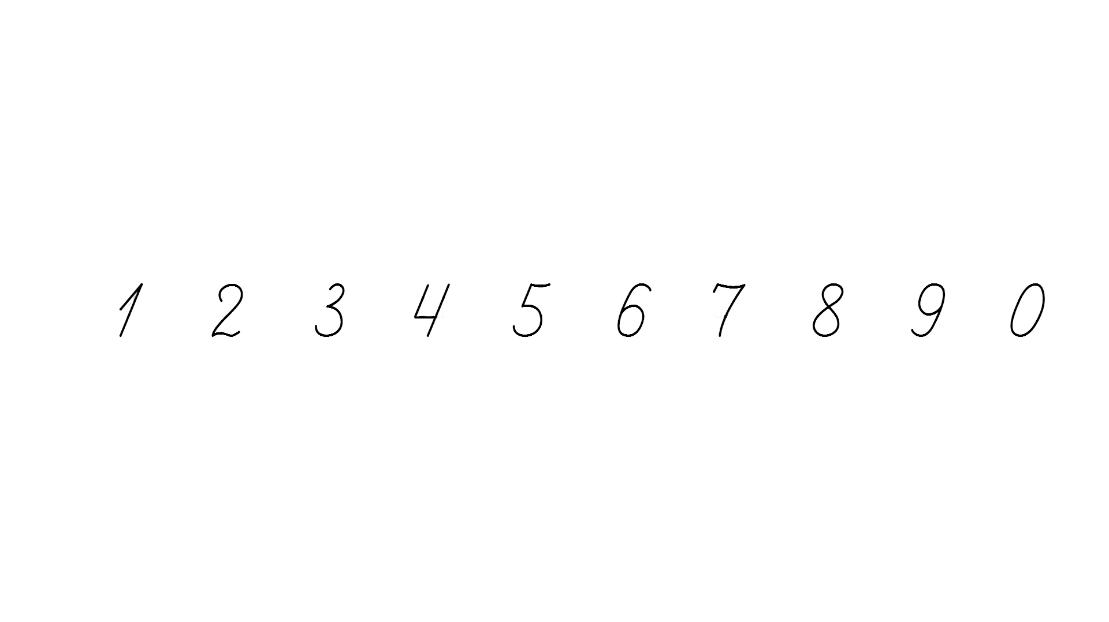 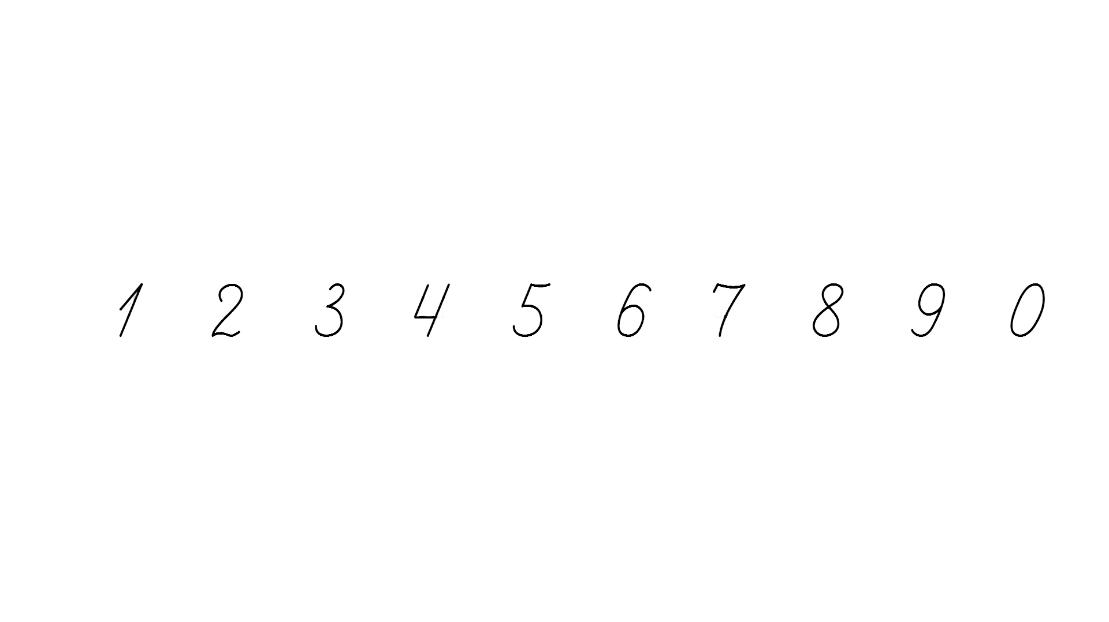 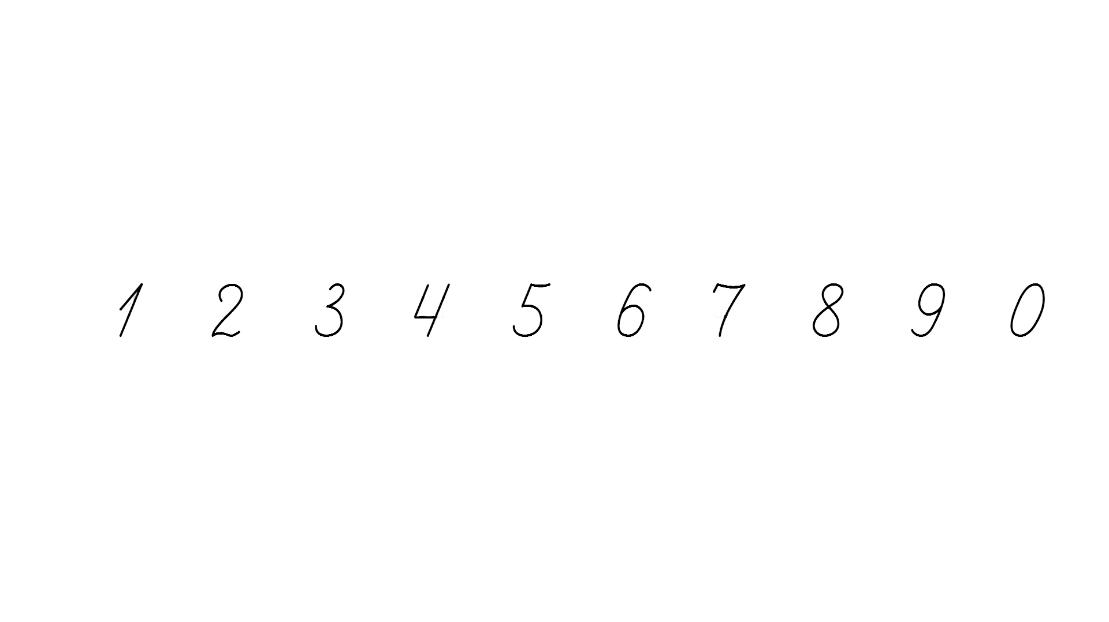 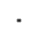 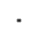 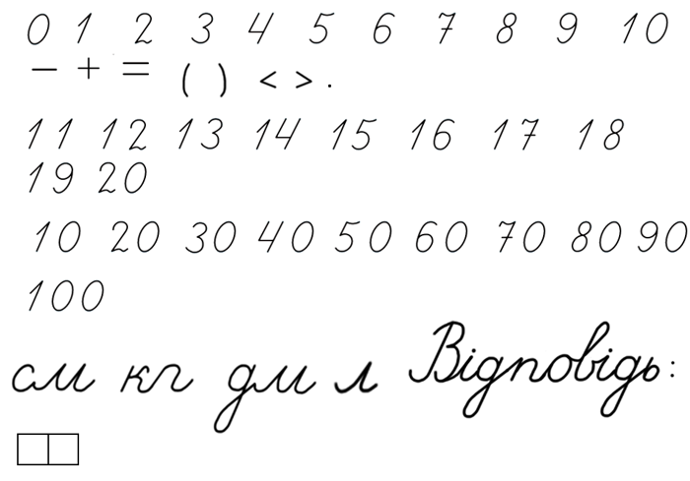 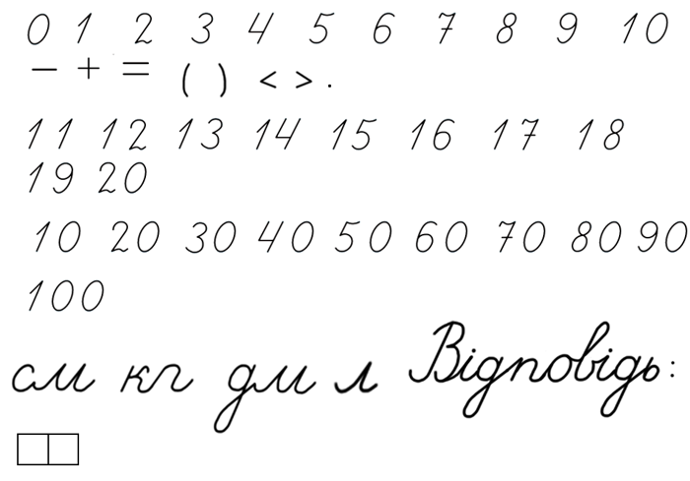 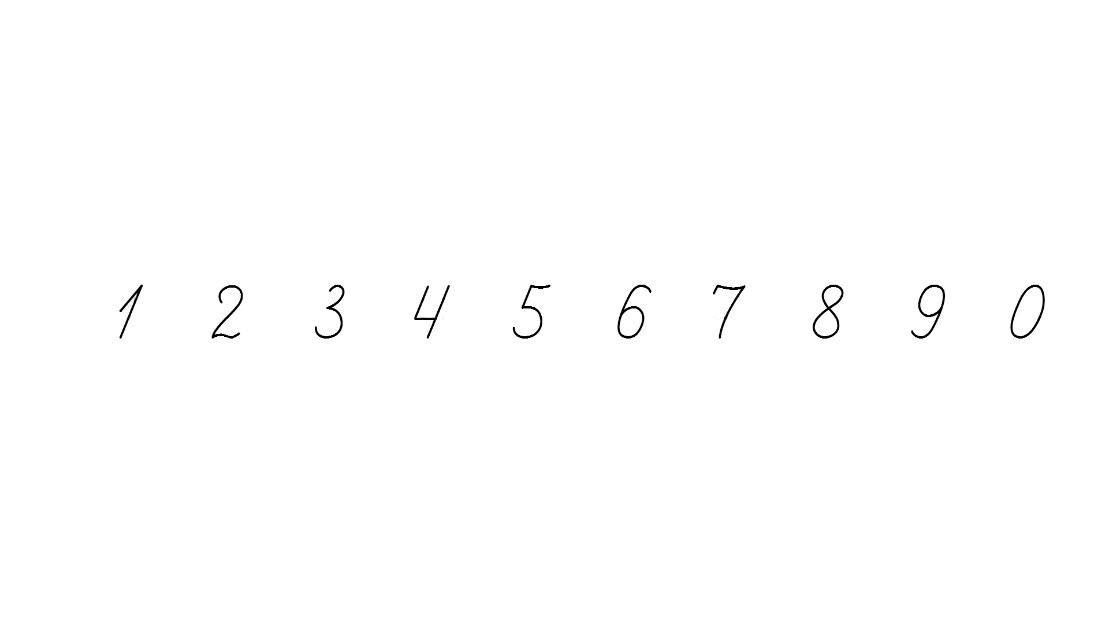 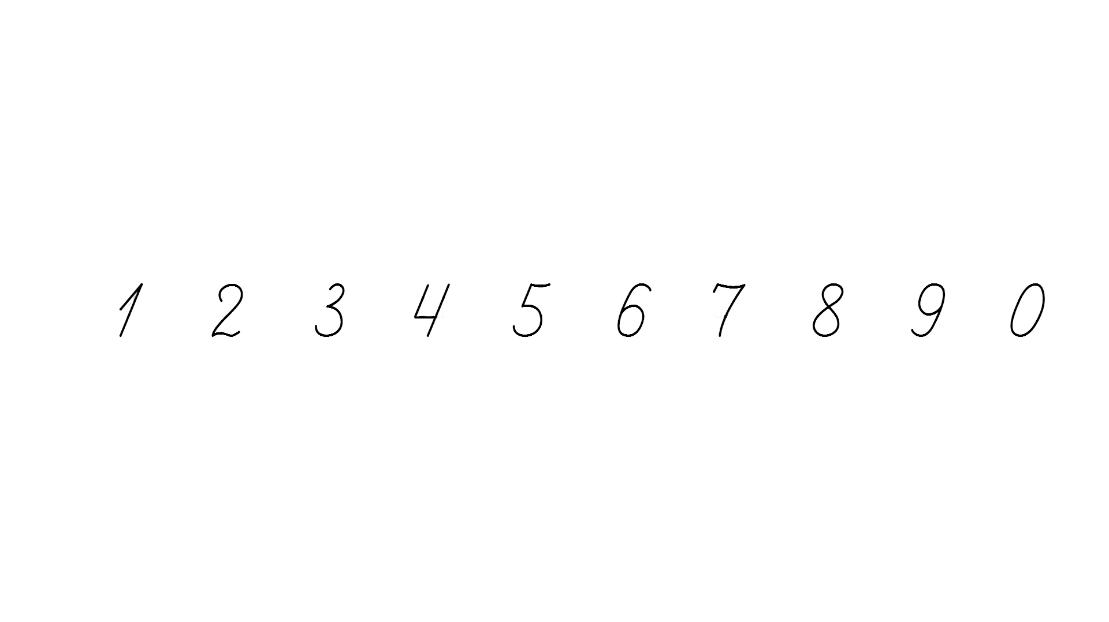 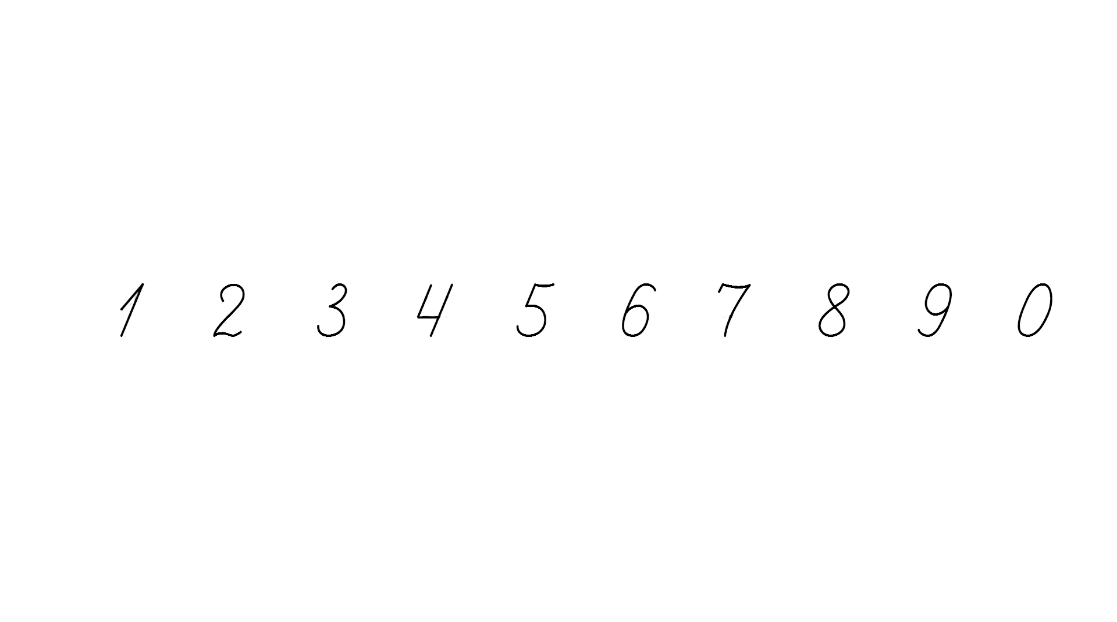 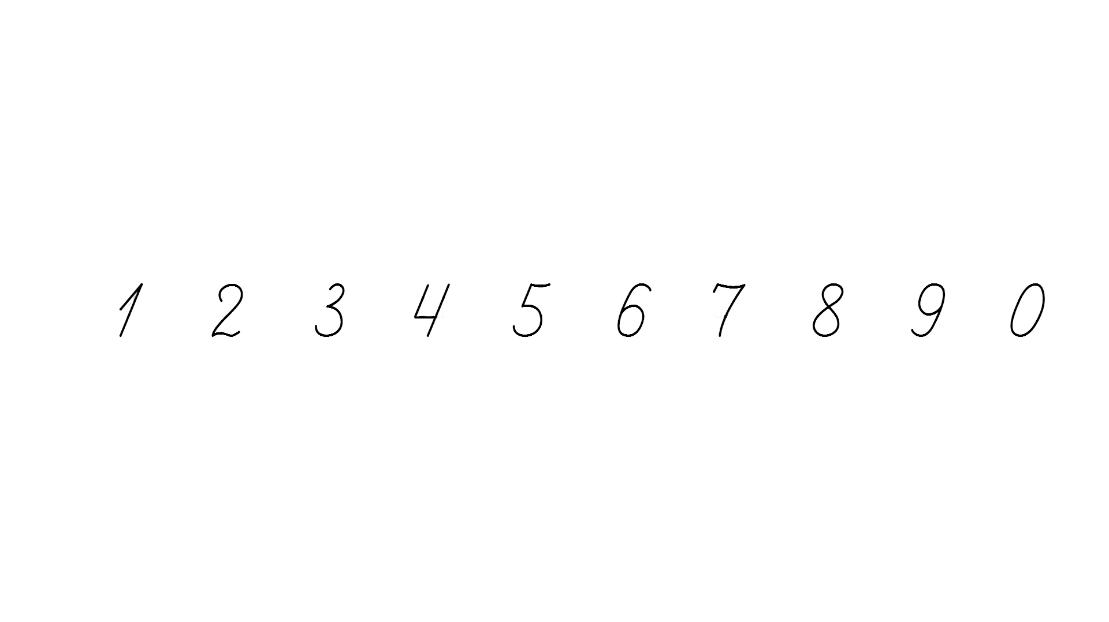 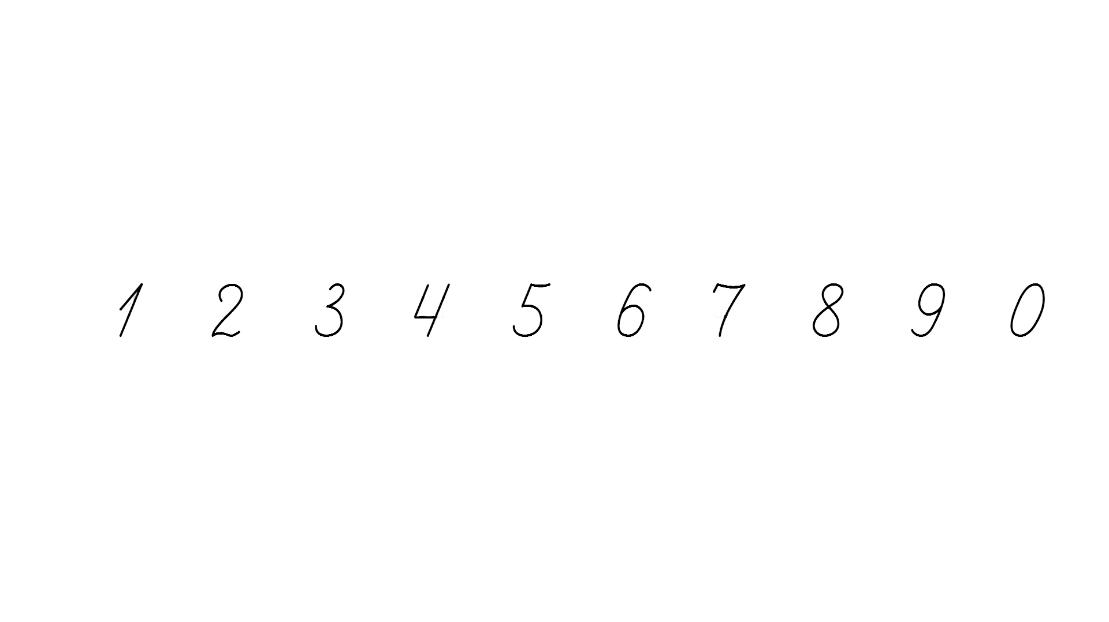 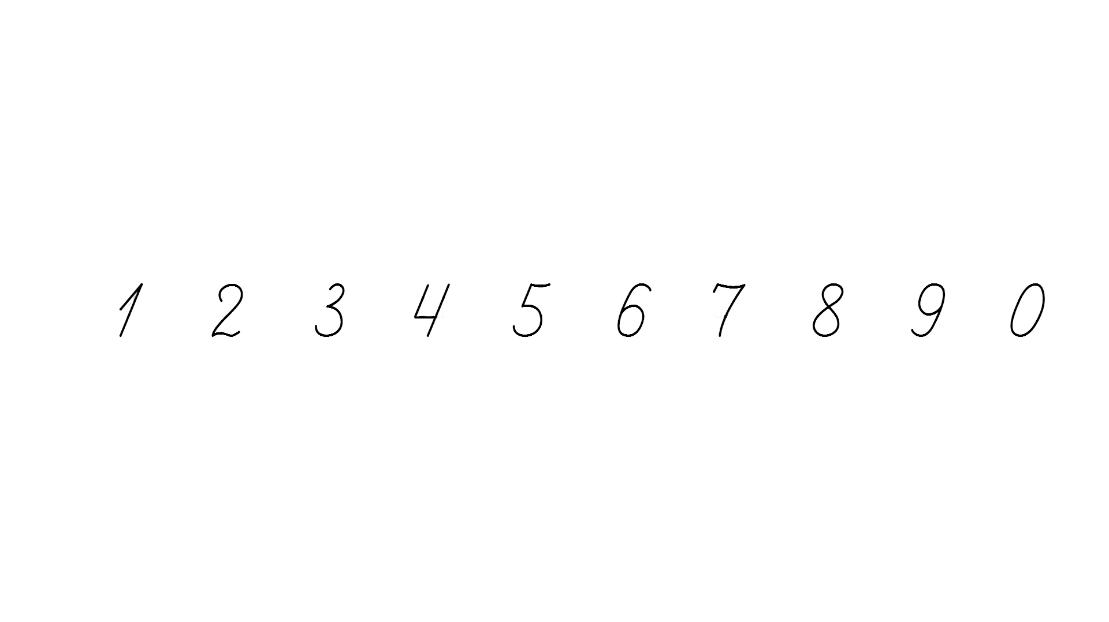 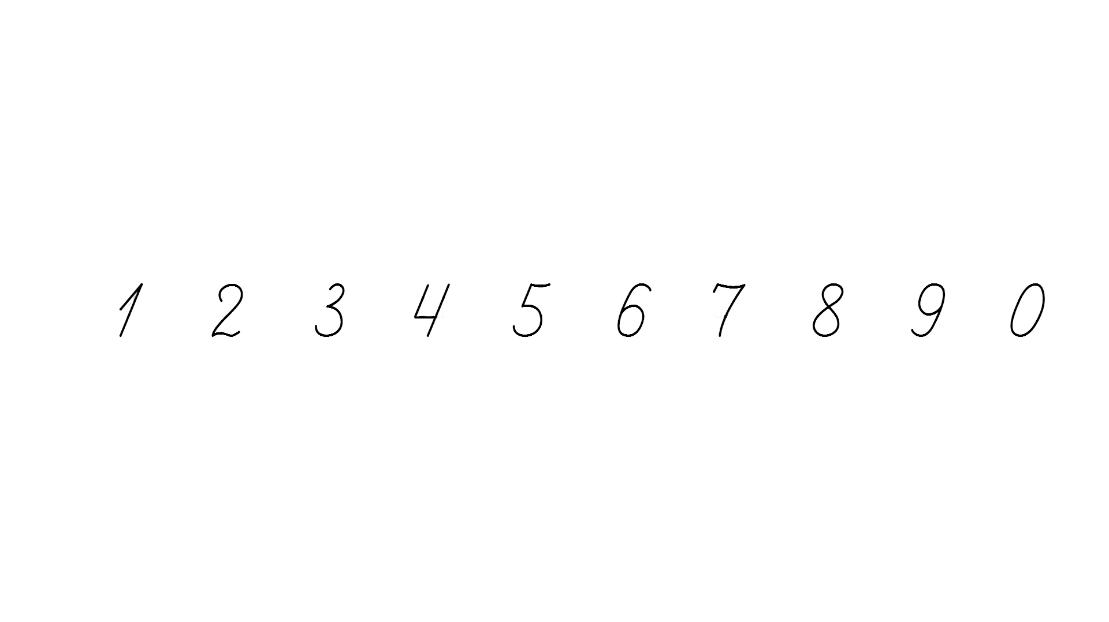 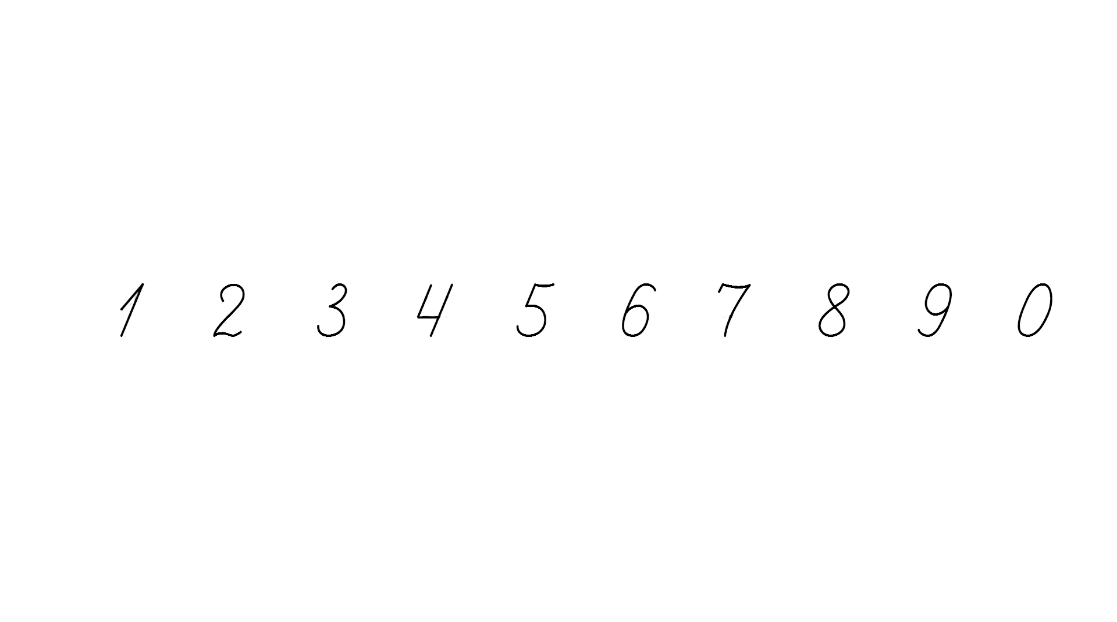 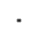 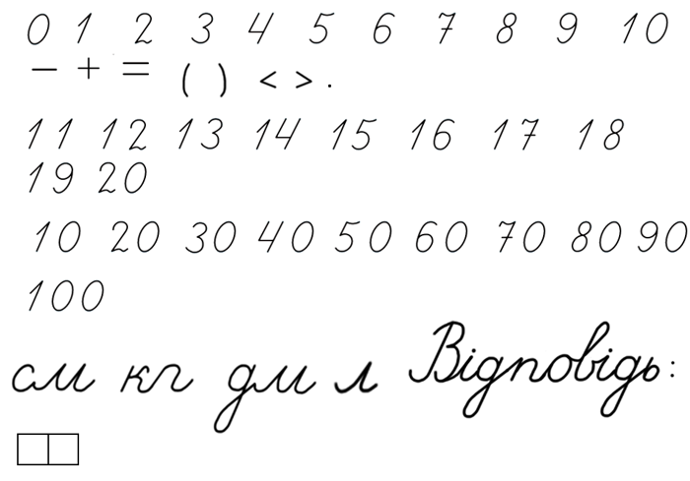 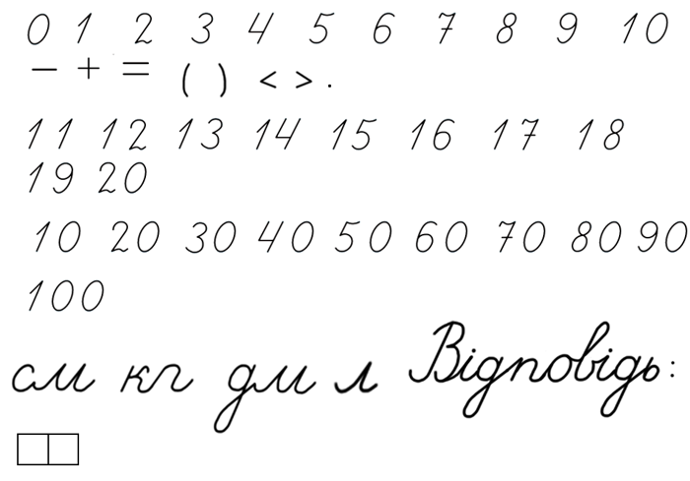 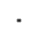 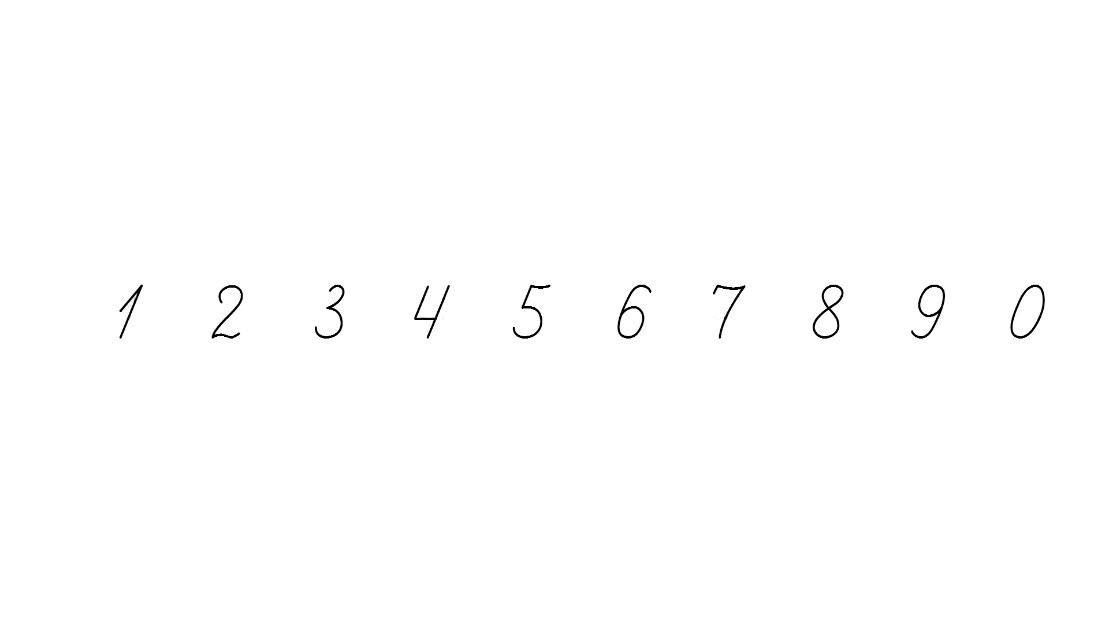 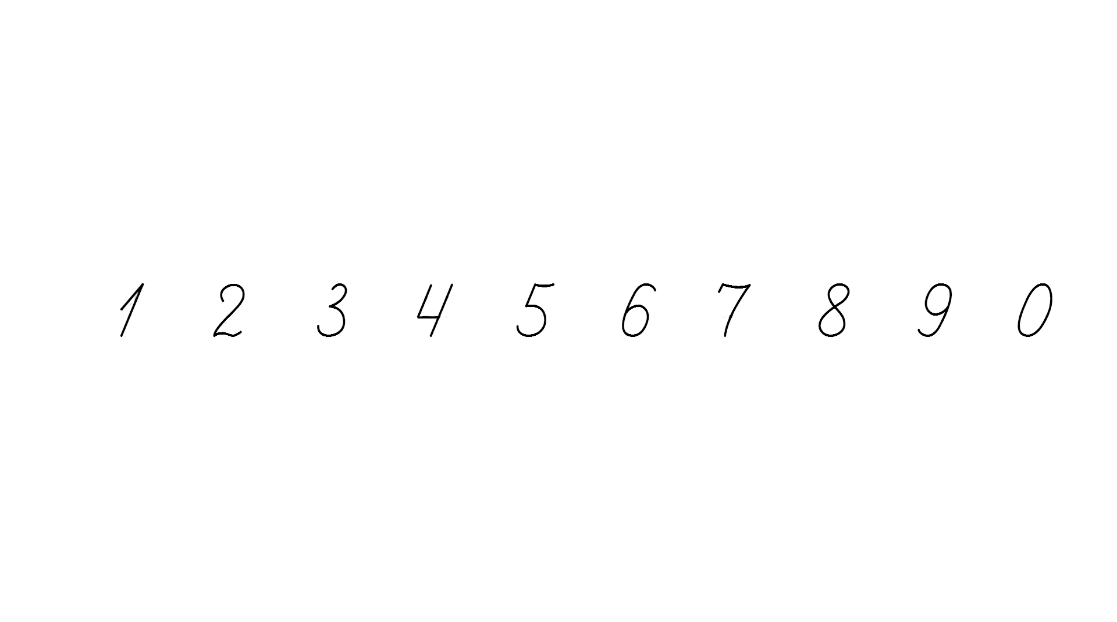 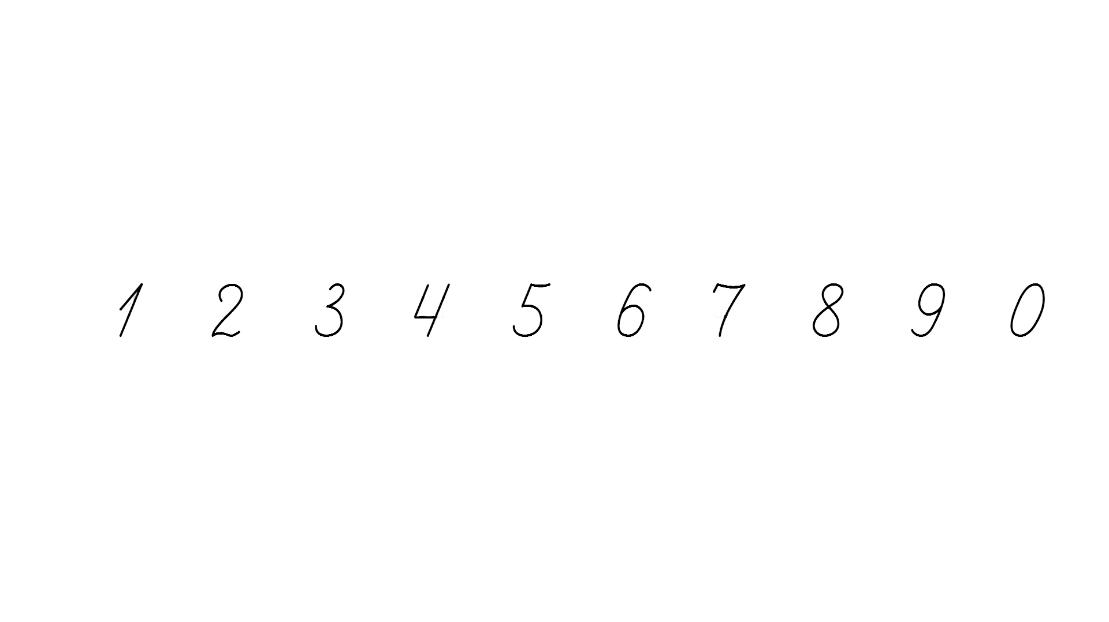 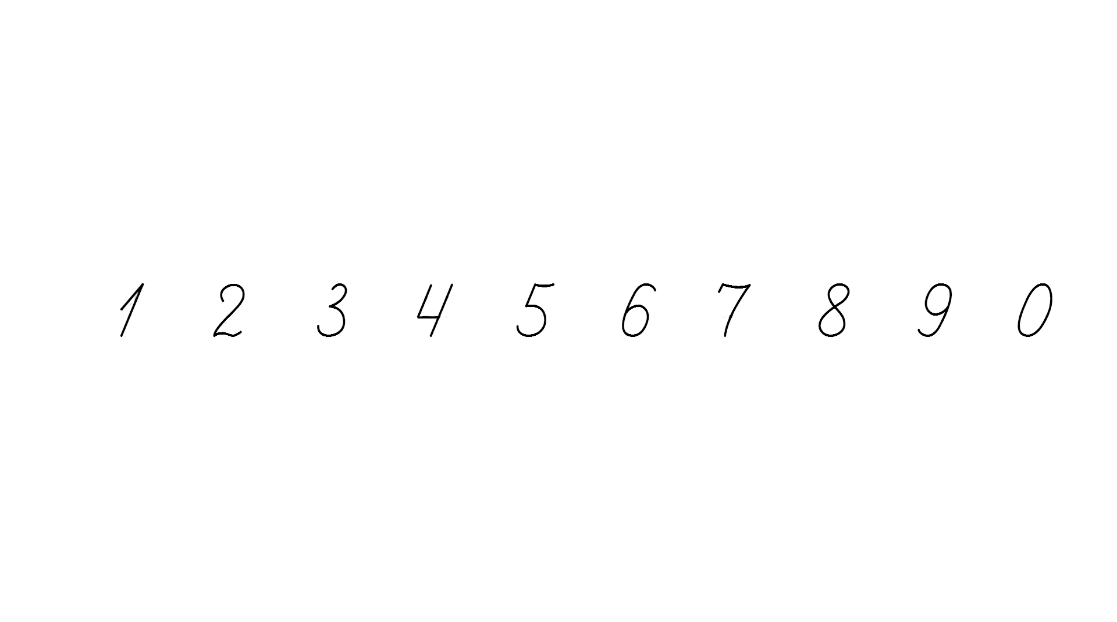 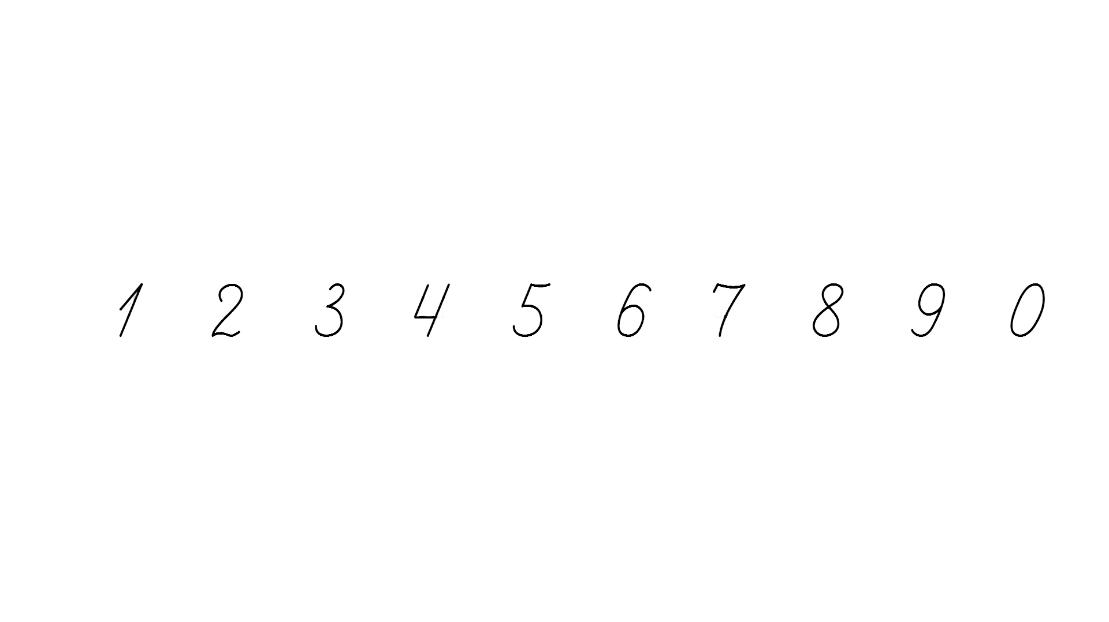 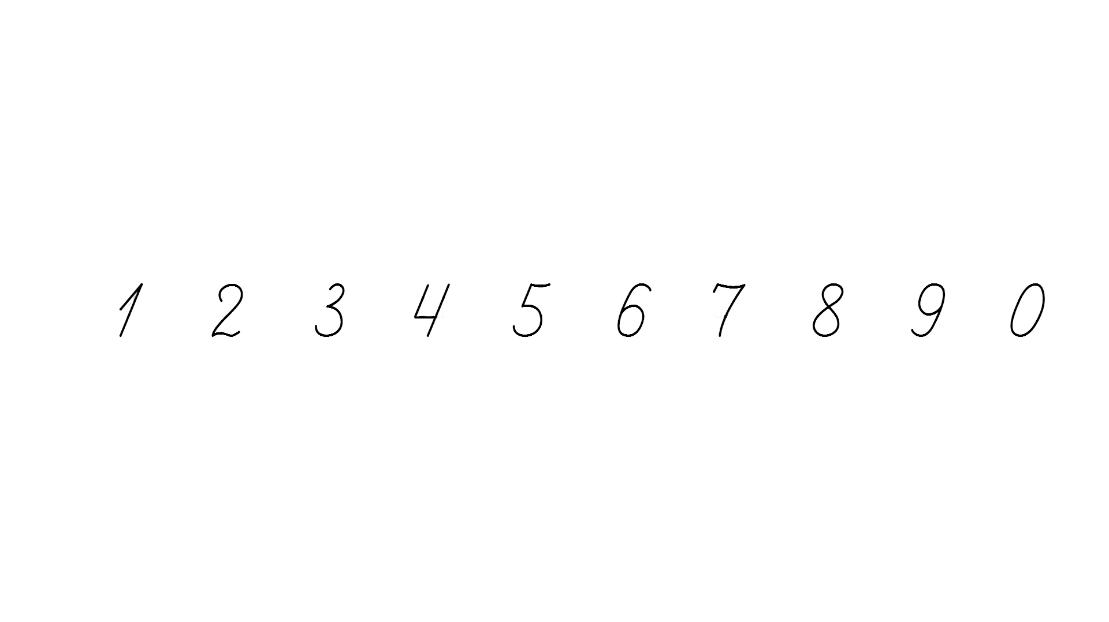 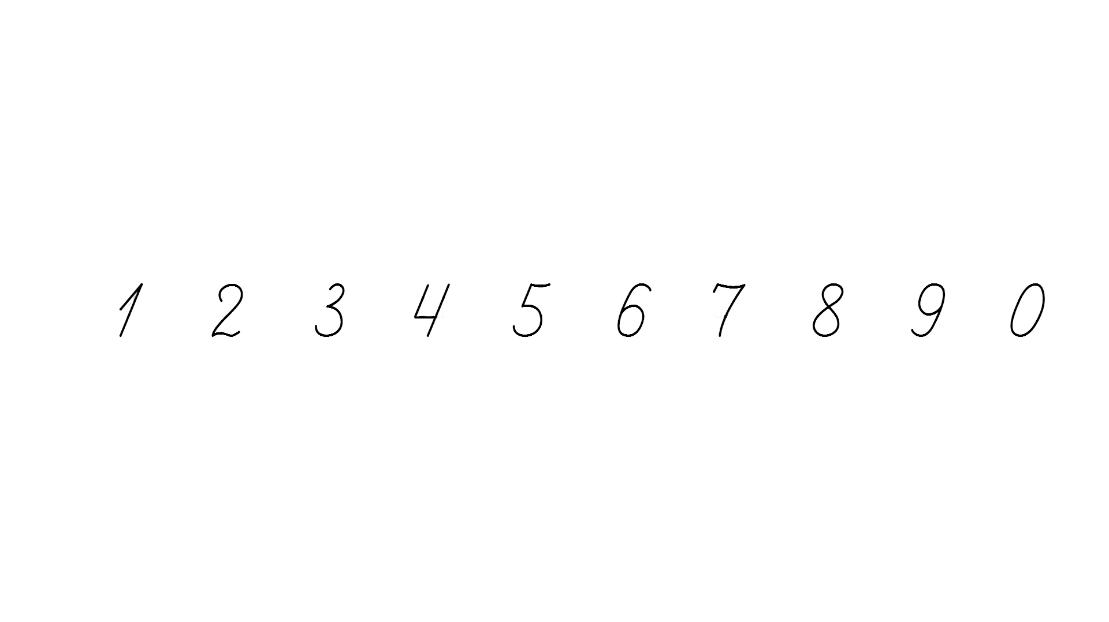 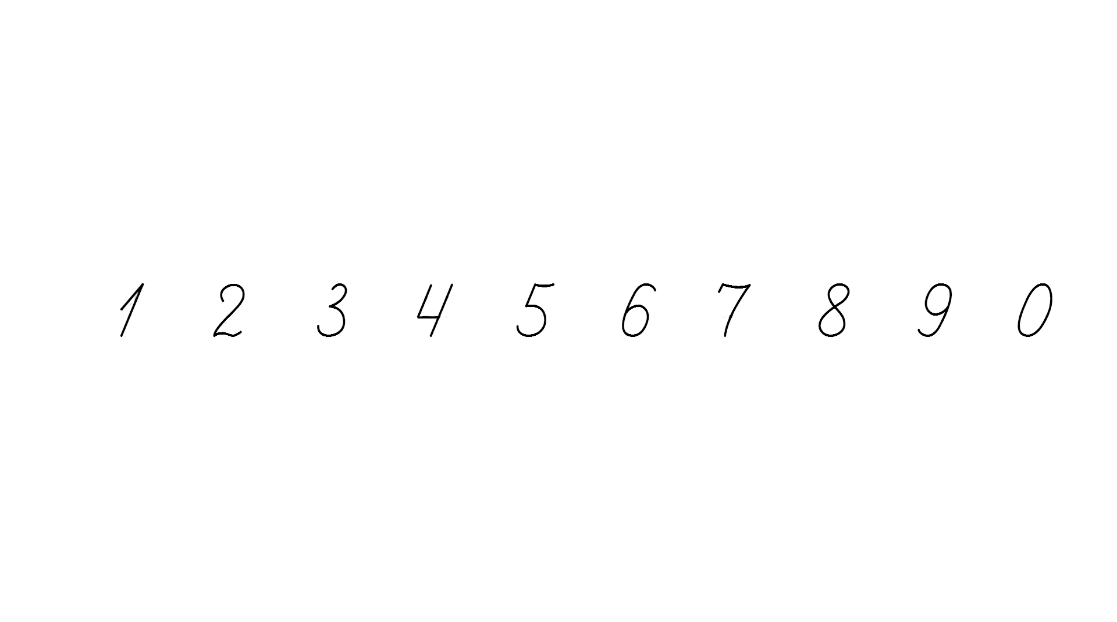 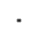 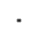 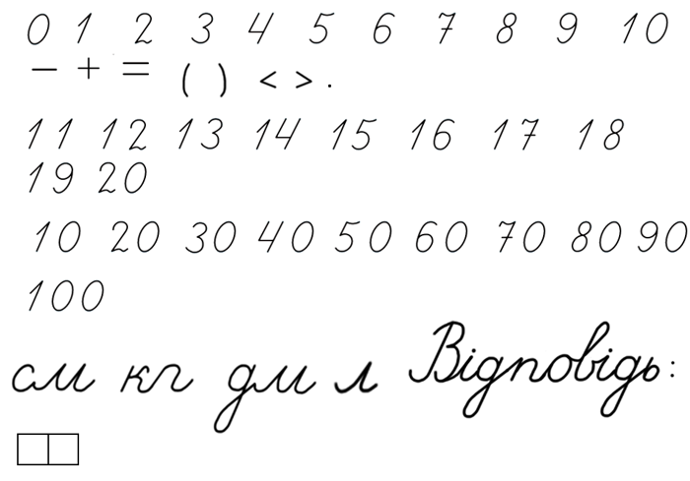 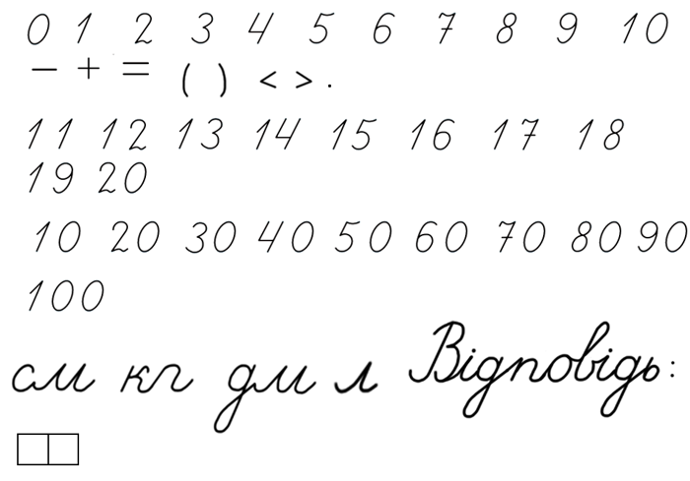 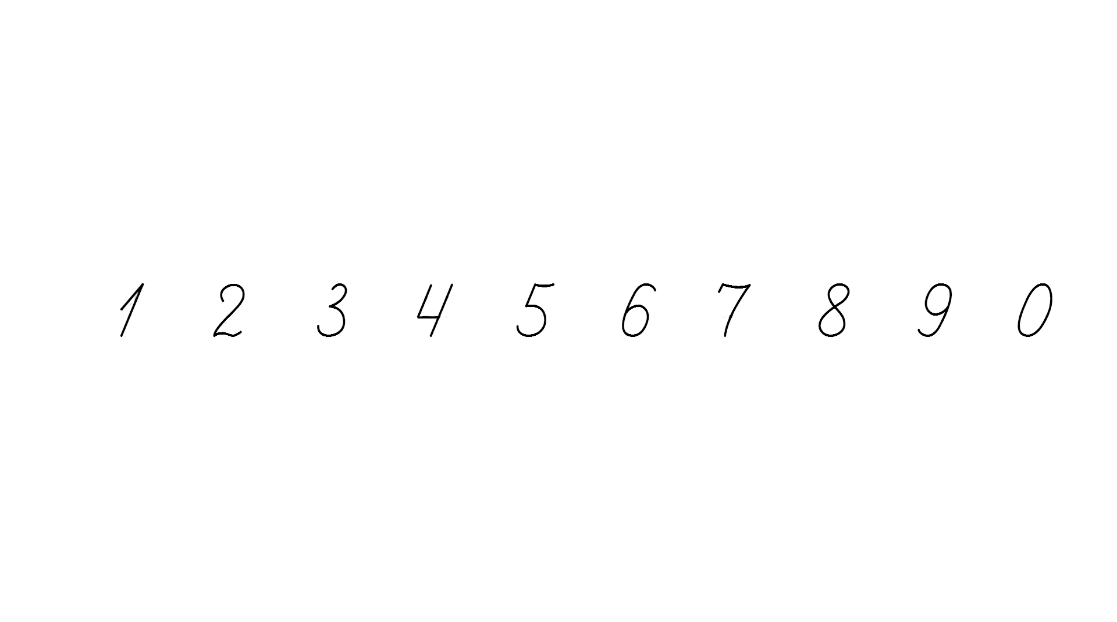 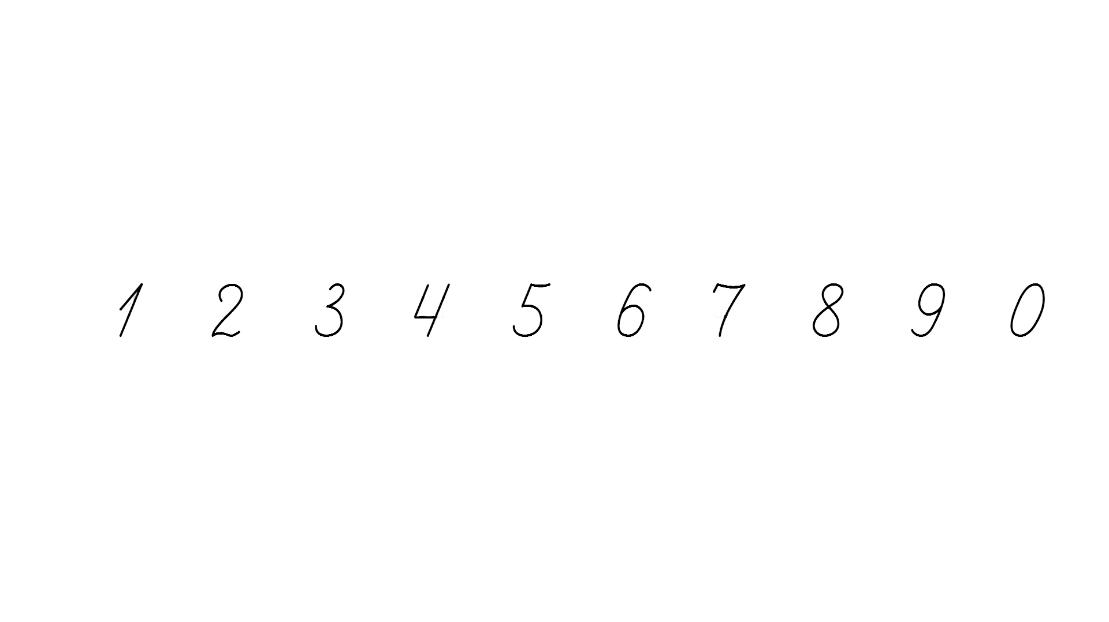 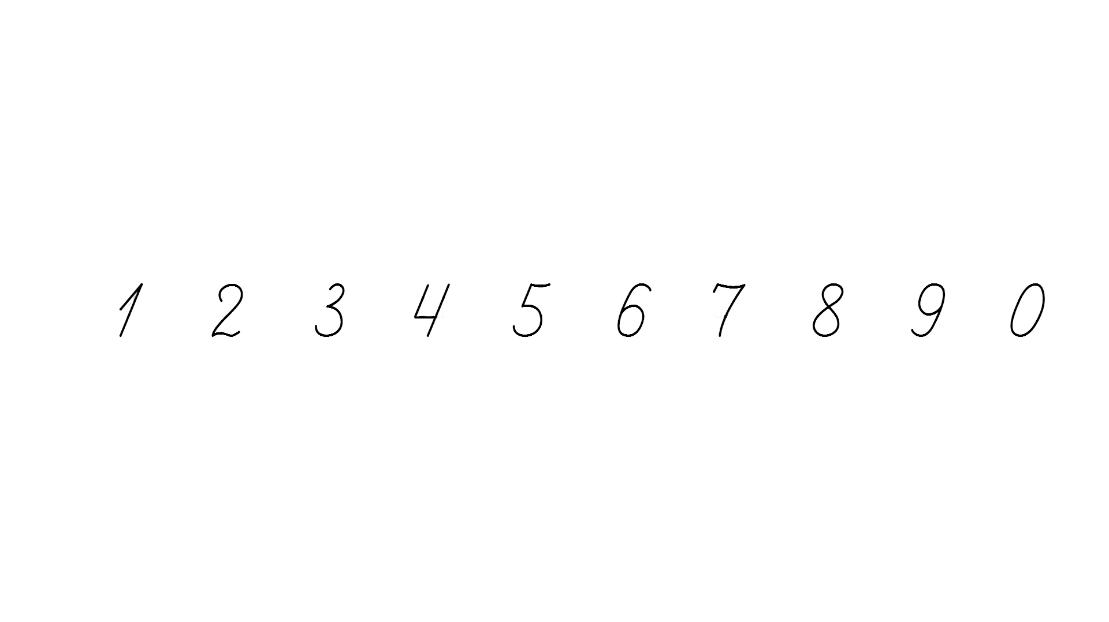 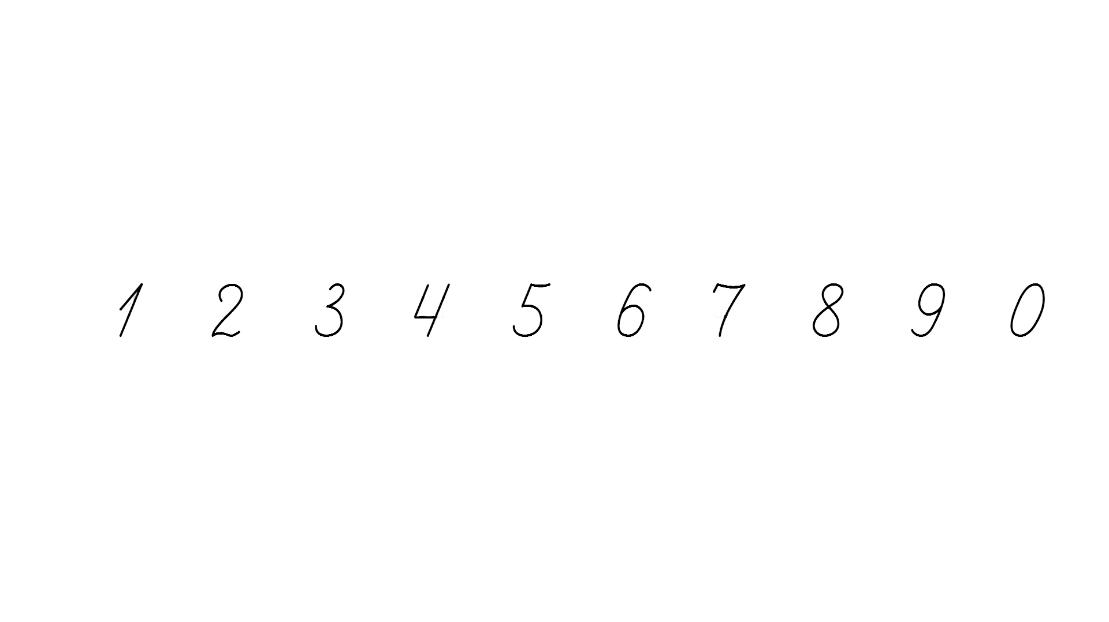 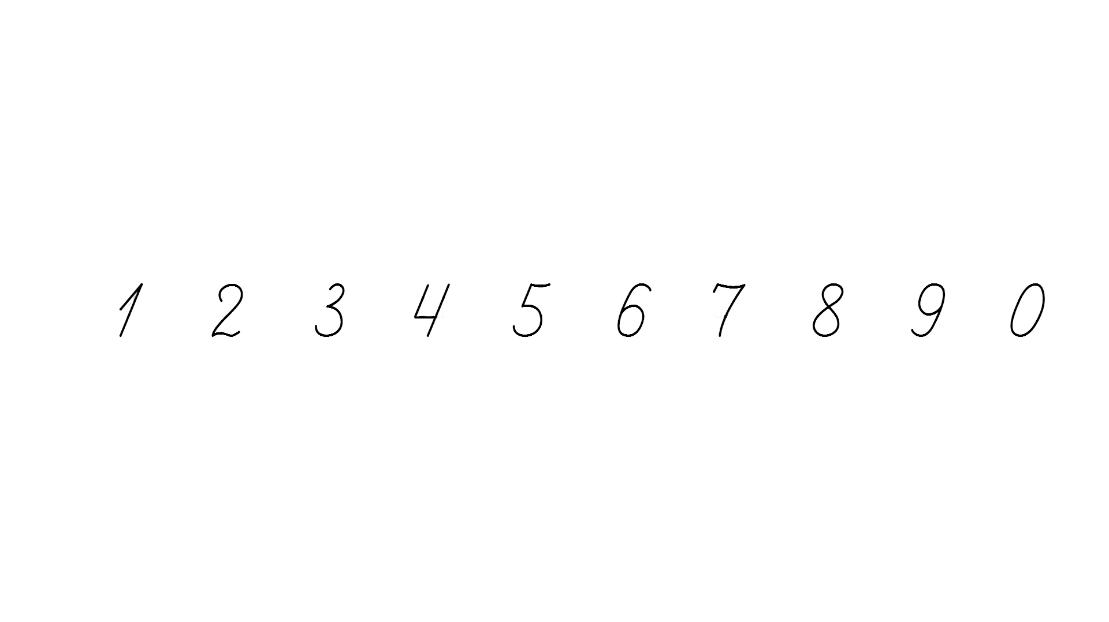 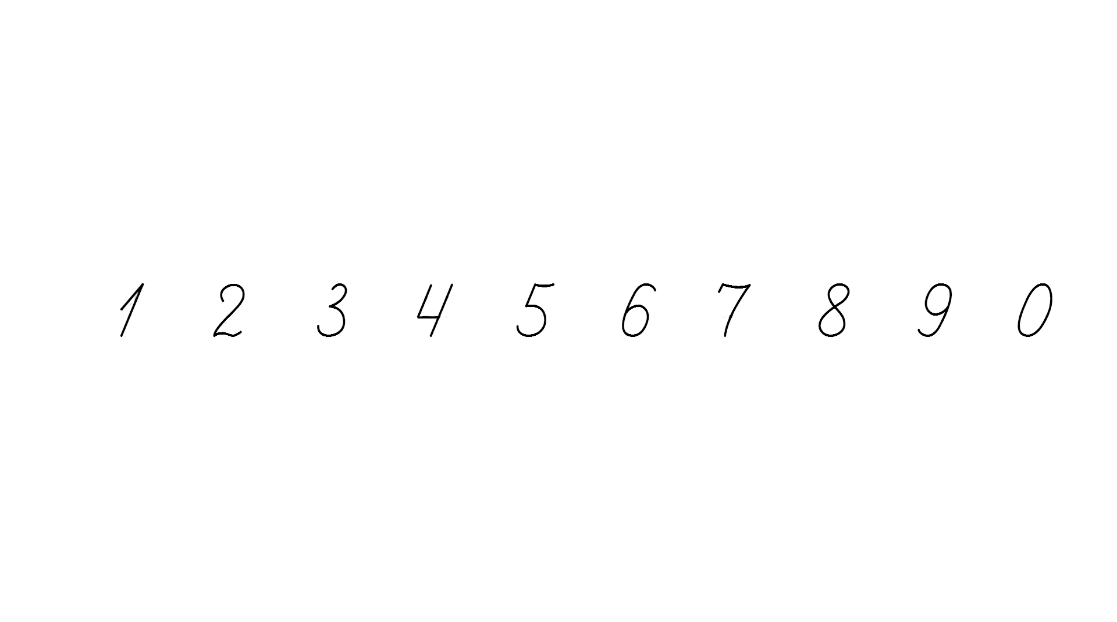 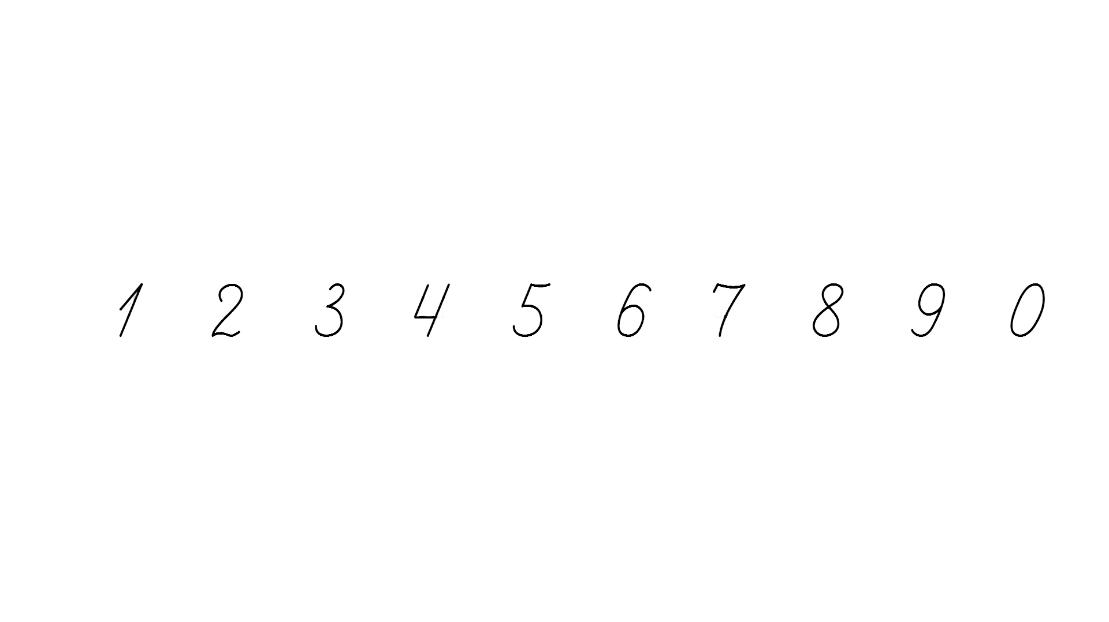 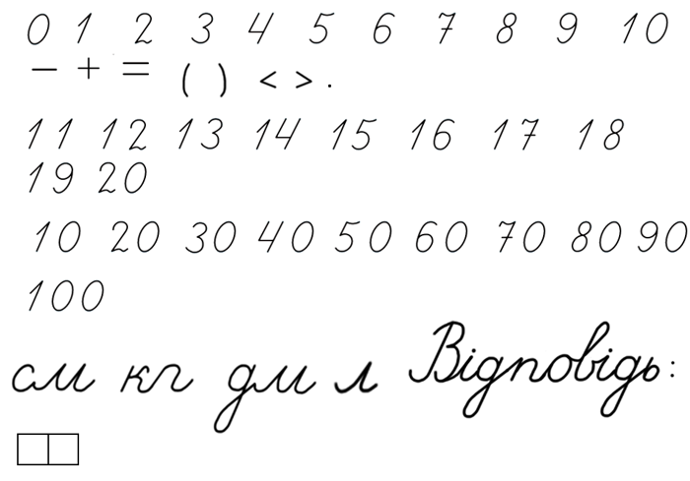 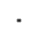 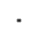 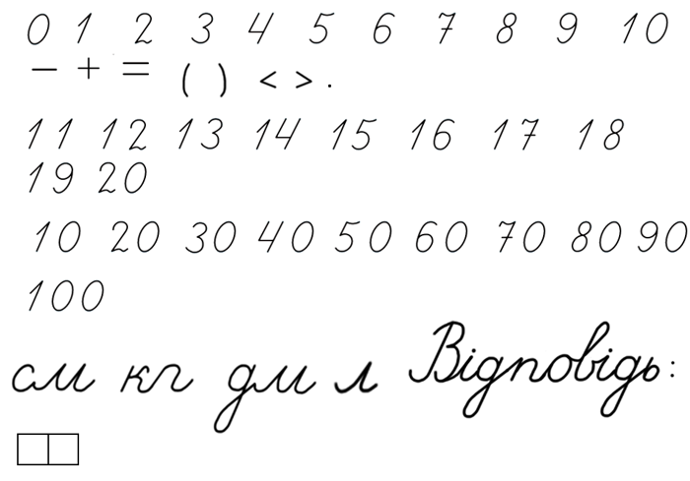 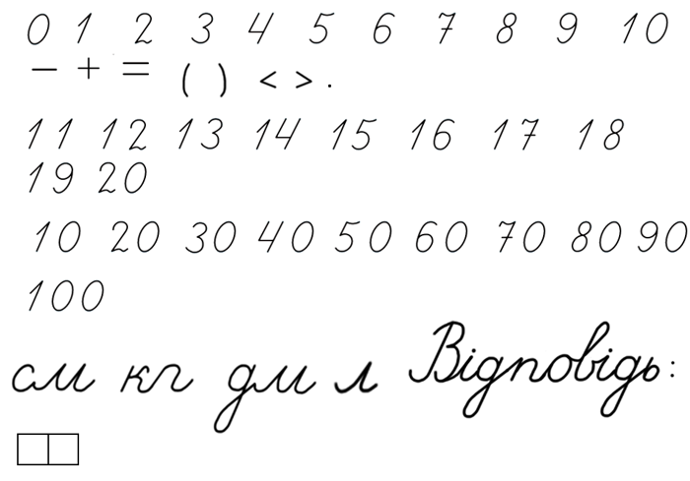 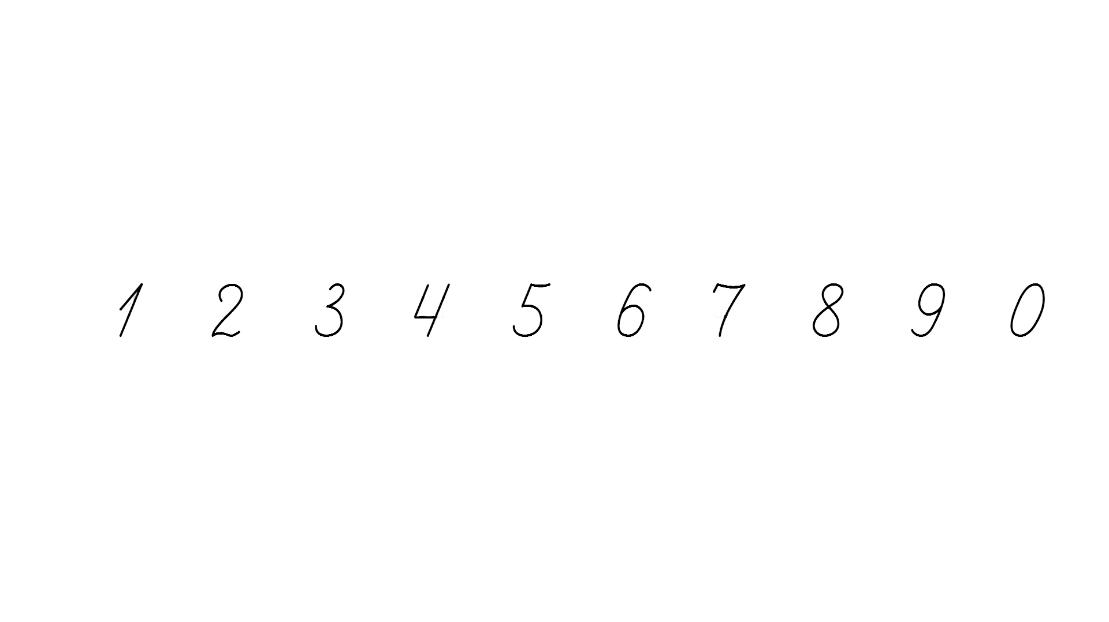 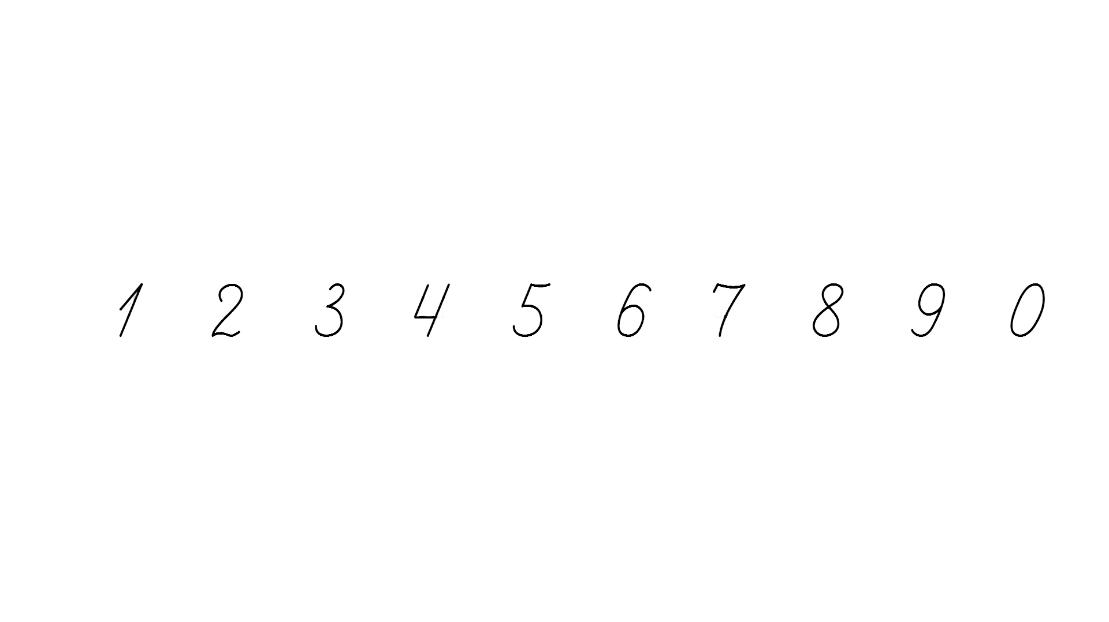 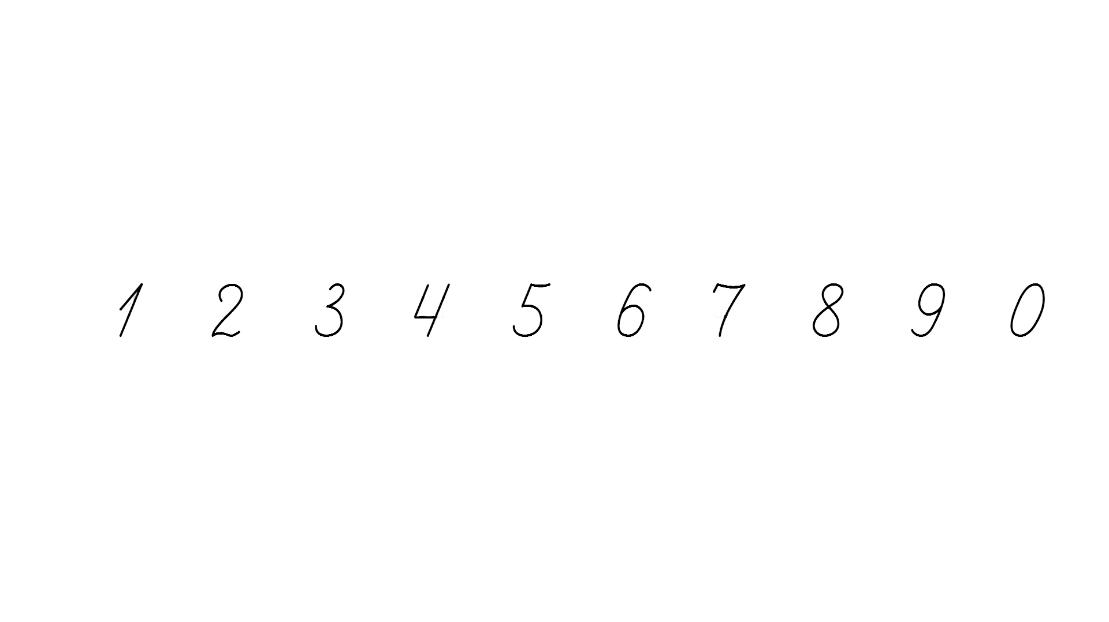 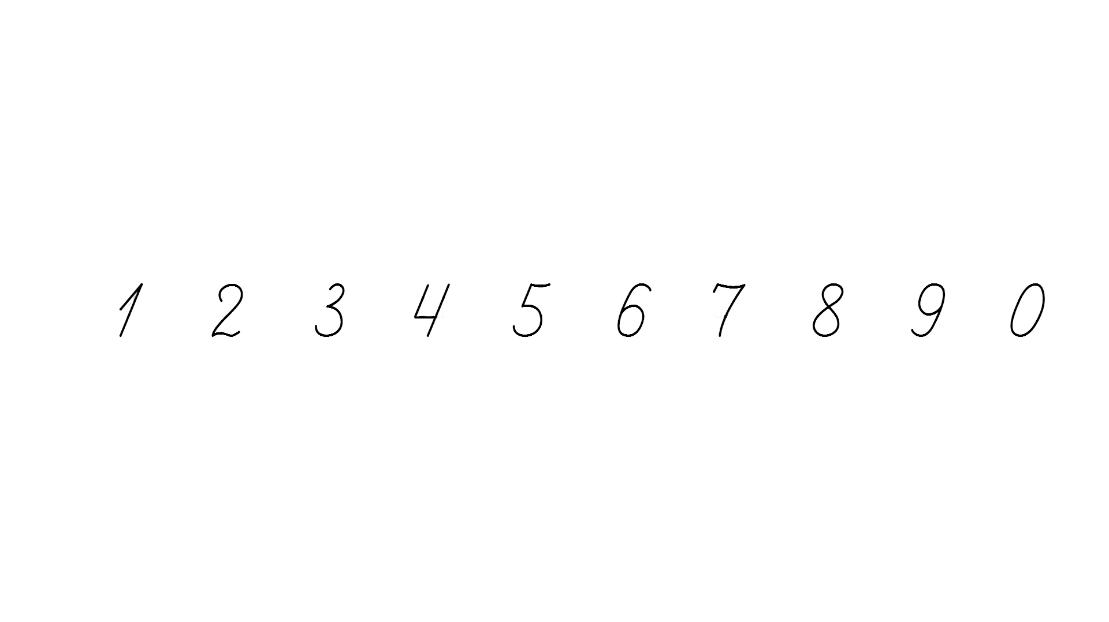 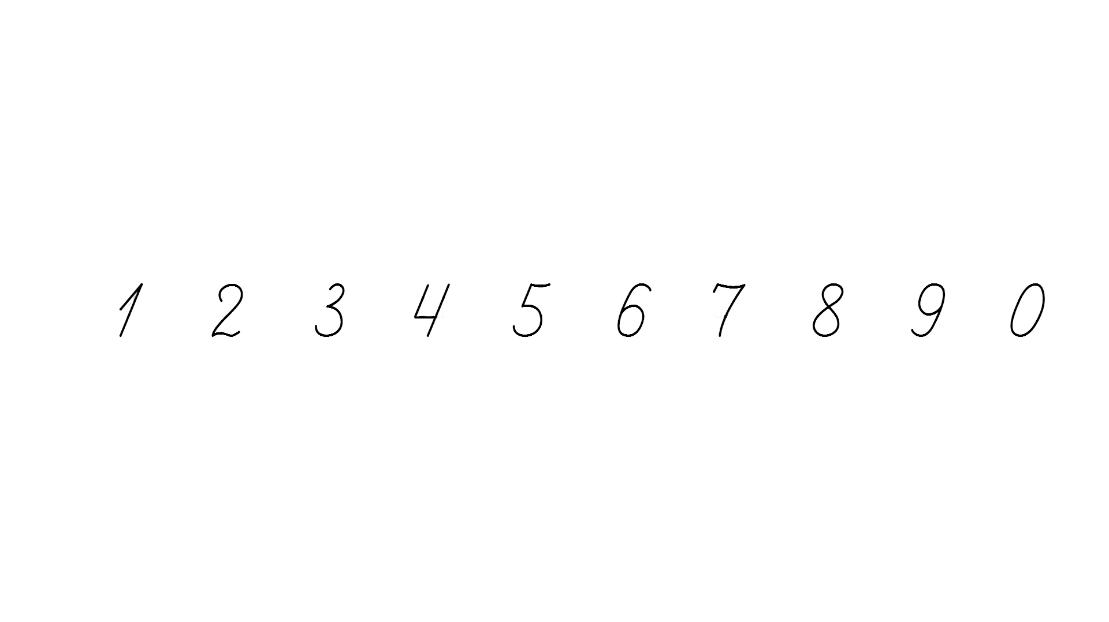 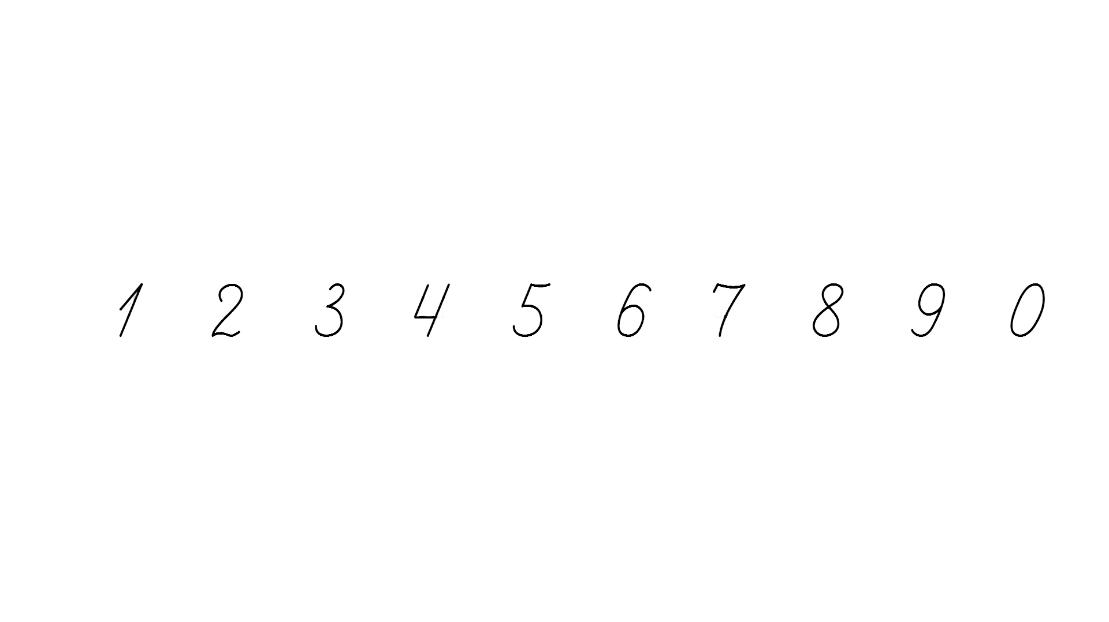 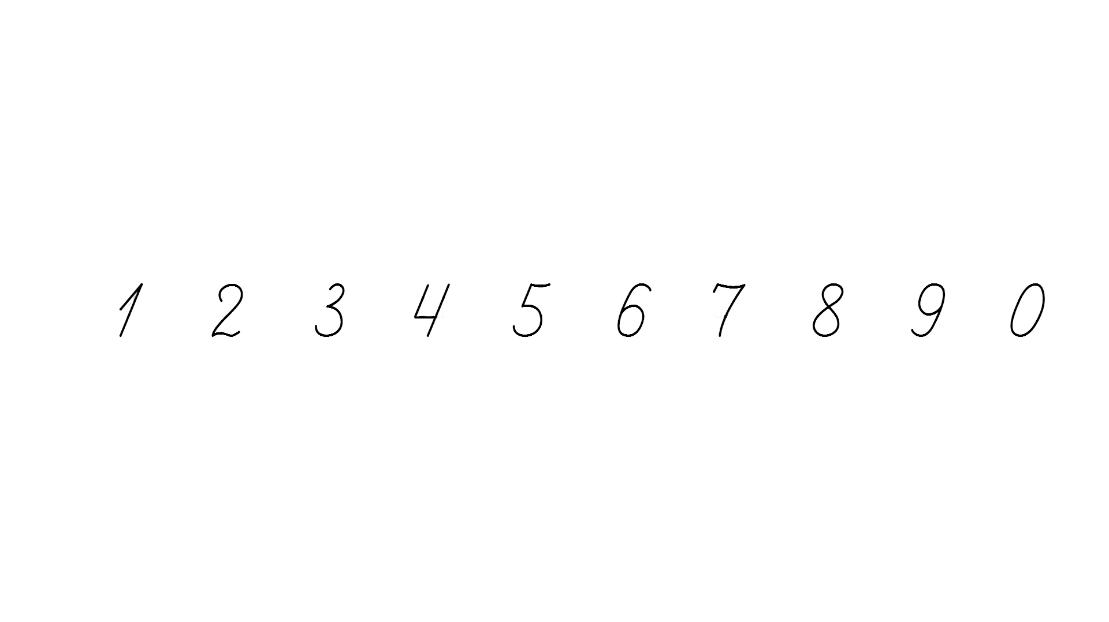 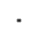 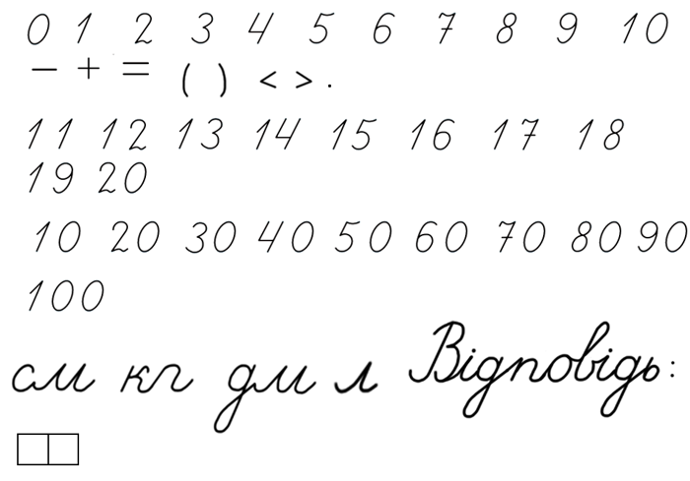 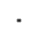 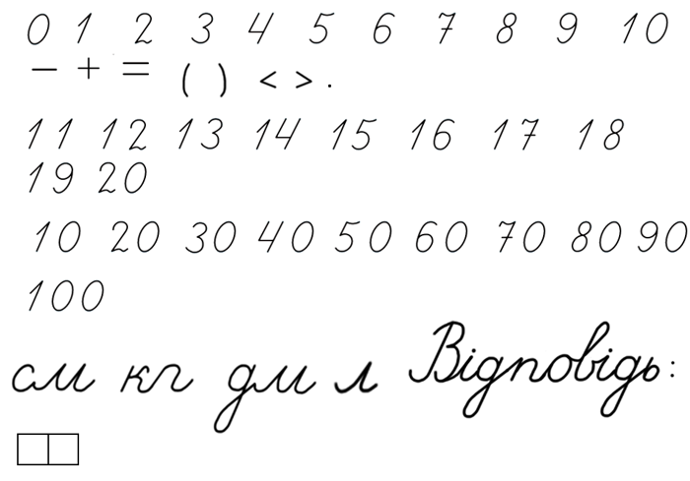 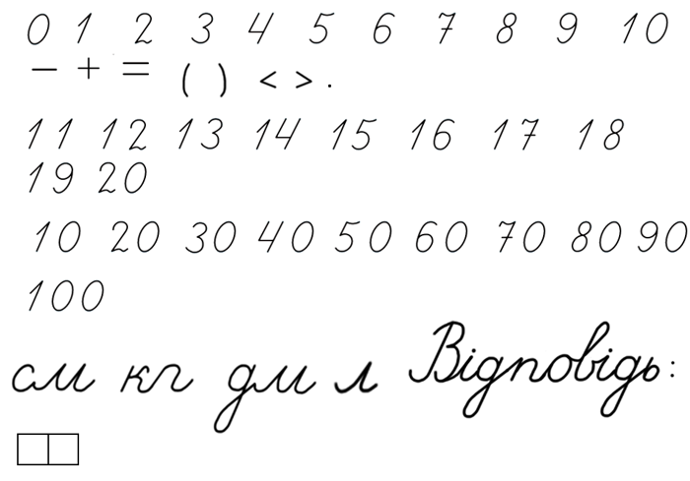 Підручник.
Сторінка
130
Творча робота над задачею 796
Із грядки принесли 8 огірків, а помідорів – на 6 більше. Скільки всього помідорів і огірків принесли з грядки?
О – 8 шт.
П - ?шт., на 6 >
?ов.
(8 + 6) + 8 =
22 (ов.)
Заміни в задачі словосполучення «на 6 більше» словосполученням «у 6 разів більше». 
Розв’яжи утворену задачу
О – 8 шт.
П - ?шт., у 6р. >
?ов.
8 ∙ 6 + 8 =
56 (ов.)
Підручник.
Сторінка
130
Розв’яжи задачу 797
У господарстві є 2 індики, курей – на 10 більше, ніж індиків, а качок – удвічі менше, ніж курей. Скільки качок у господарстві?
Індики – 2 шт.
Кури – ?шт., на 10 >
Качки – ?шт., у 2р. <
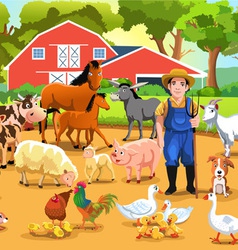 12 (к.)
- у господарстві.
1) 2 + 10 =
6 (к.)
2) 12 : 2 =
Відповідь:
6 качок у господарстві.
Підручник.
Сторінка
130
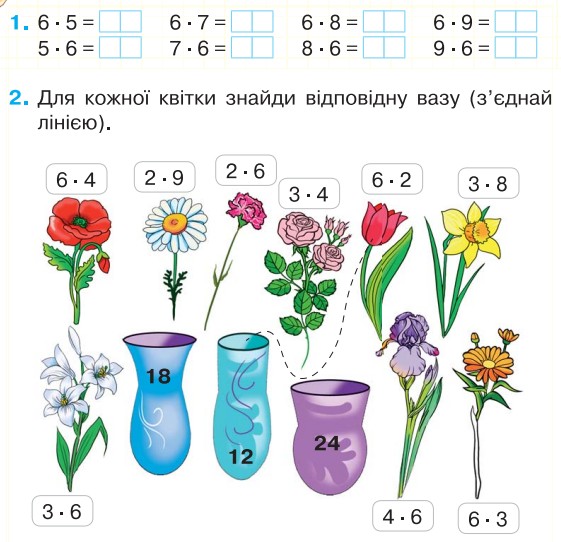 Робота в зошиті
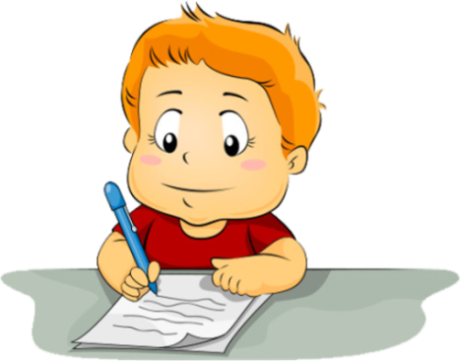 Сторінка
64
Рефлексія. Вправа «Піца»
Підсумок уроку
На екрані — основа піци та  зображення шматочків грибів, помідорів, бекону, листя салату, оливок. Пропоную «наповнити» свою уявну піцу та намалювати , що найбільше сподобалося або запам’яталося на уроці
Назви результати таблиці множення числа 6
Знайди у ряду «зайве» число
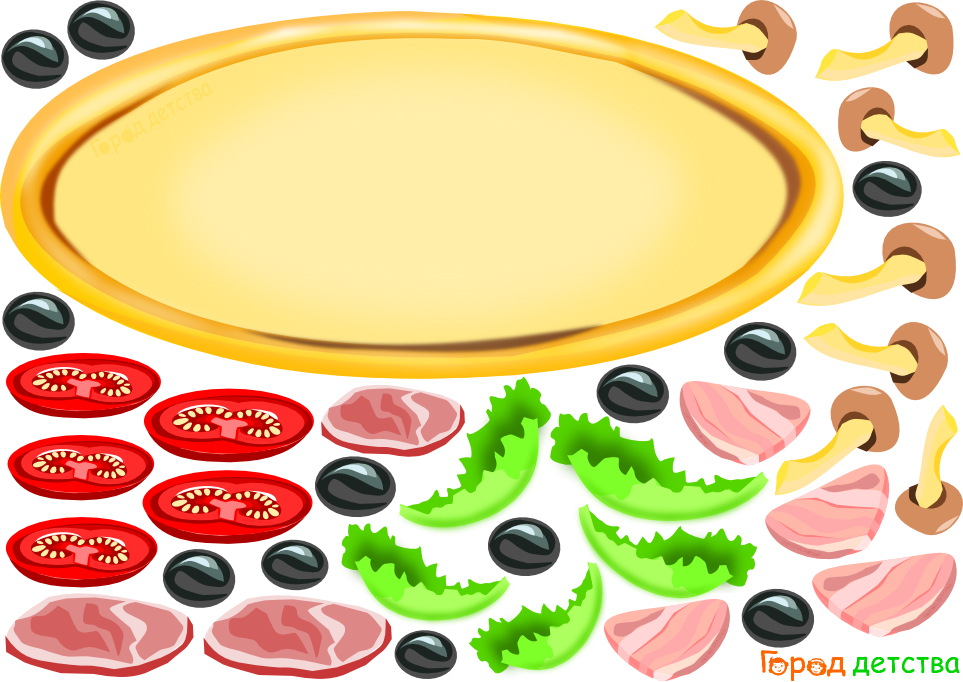 Складання таблиці множення числа 6
Заміни множення додаванням, додавання множенням
Творча робота над задачею
Розв’язування задач